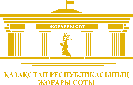 ВЕРХОВНЫЙ СУД КАЗАХСТАНА
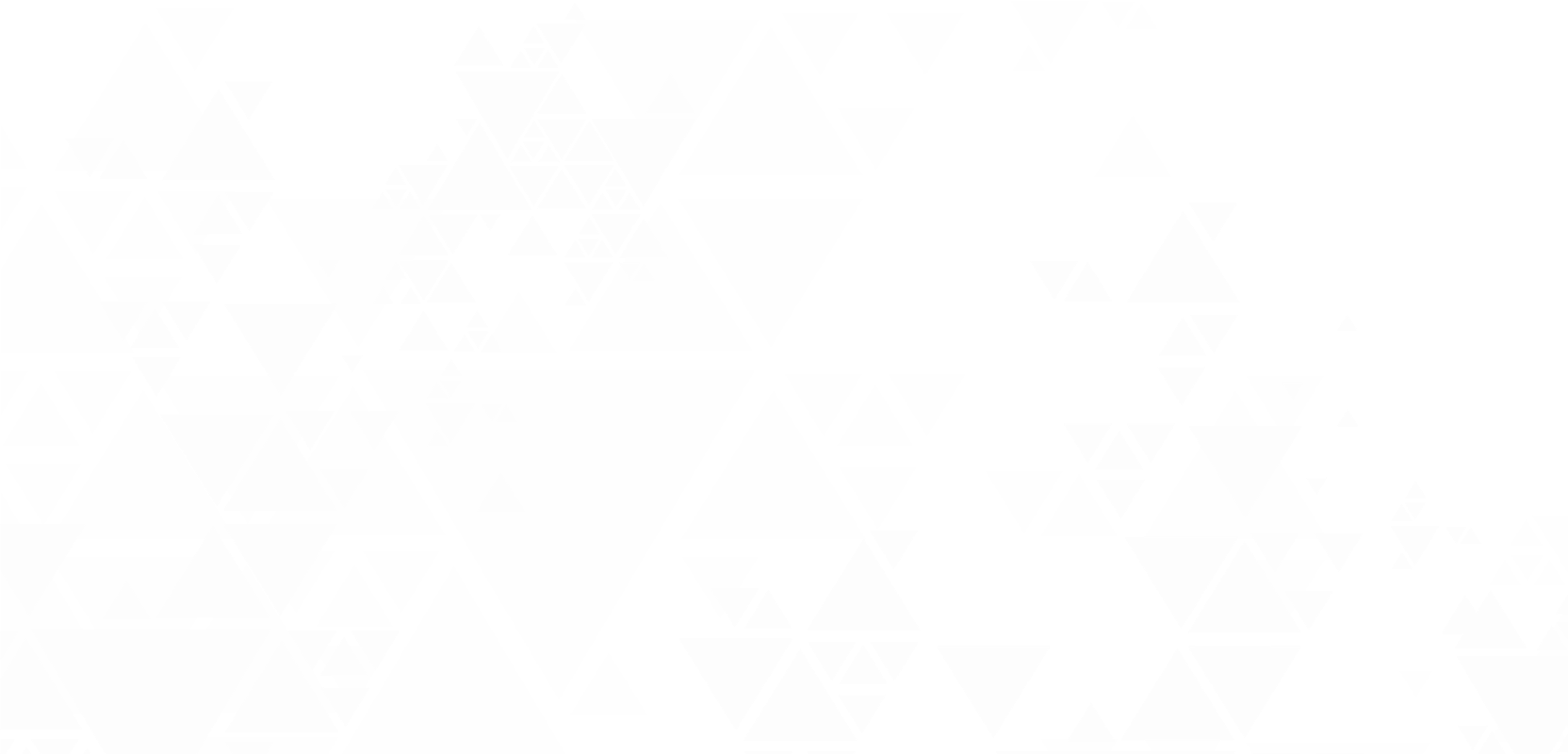 ПРАВОСУДИЕ КАЗАХСТАНА
РЕАЛИИ, ТРЕНДЫ, ПЕРСПЕКТИВЫ
ИЮЛЬ, 2021 ГОД
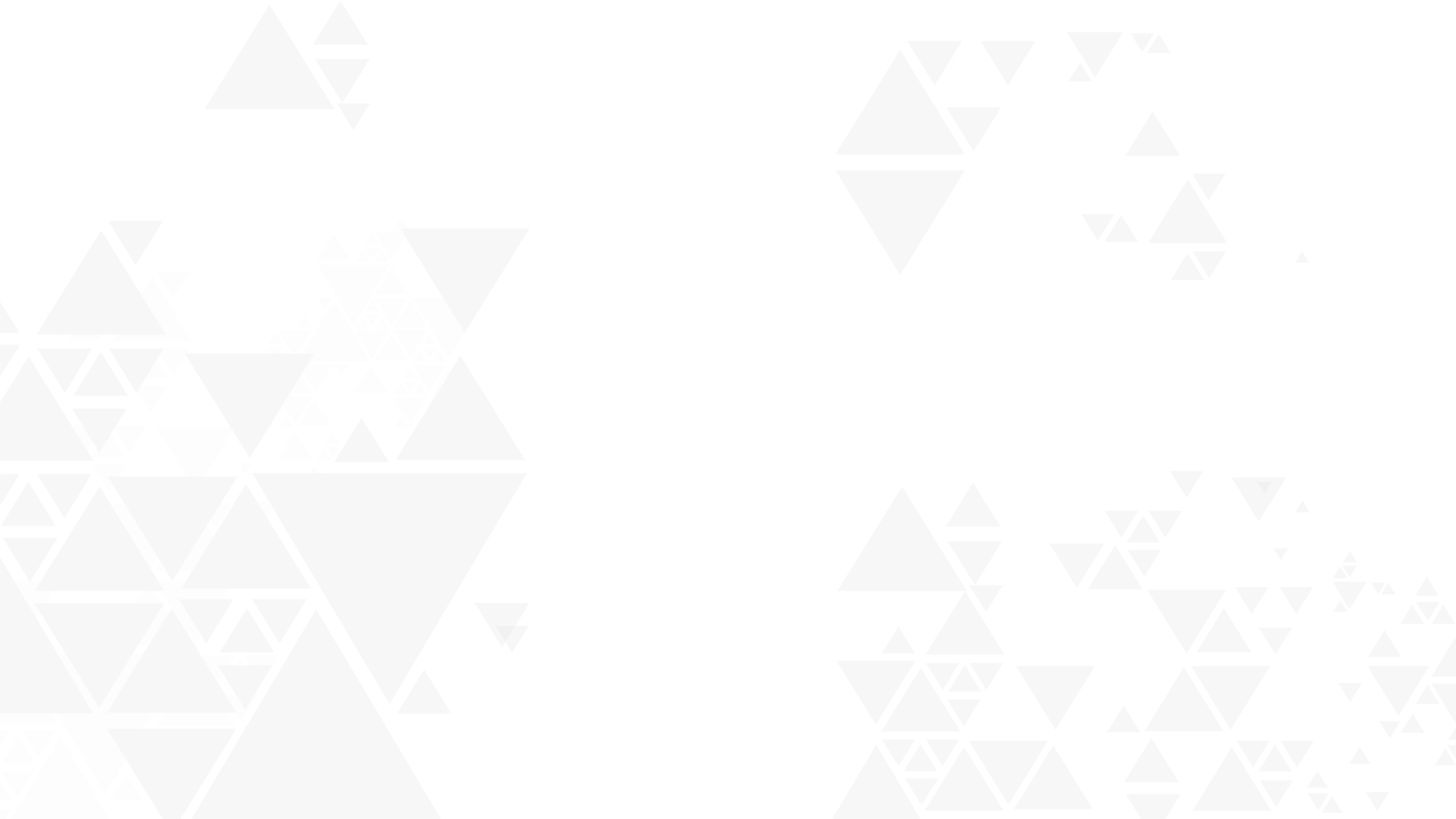 СОДЕРЖАНИЕ
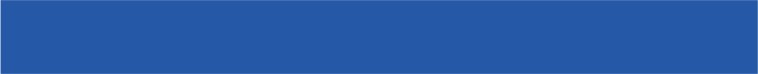 I. РАЗДЕЛ
ВВЕДЕНИЕ
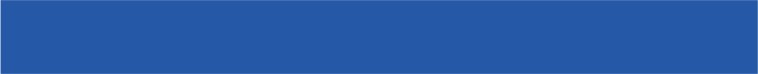 II.РАЗДЕЛ
ОБЩАЯ ИНФОРМАЦИЯ
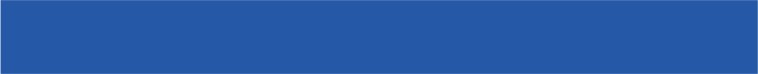 III.РАЗДЕЛ
НОРМОТВОРЧЕСТВО
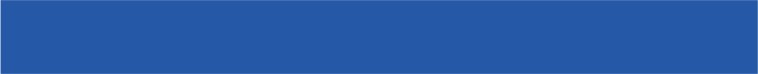 СУДЕЙСКИЕ КАДРЫ
IV.РАЗДЕЛ
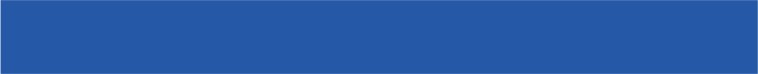 СУДОПРОИЗВОДСТВО
V.РАЗДЕЛ
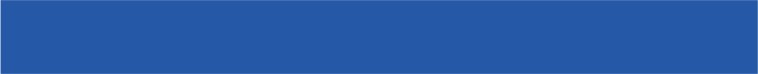 ПРОЕКТЫ ВЕРХОВНОГО СУДА
VI.РАЗДЕЛ
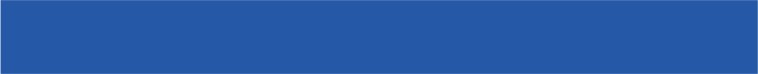 СУДЕБНОЕ АДМИНИСТРИРОВАНИЕ
VII.РАЗДЕЛ
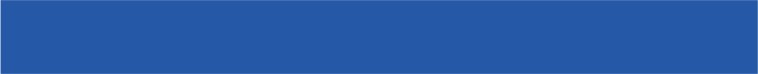 ЗАДАЧИ НА 2021 ГОД
VIII.РАЗДЕЛ
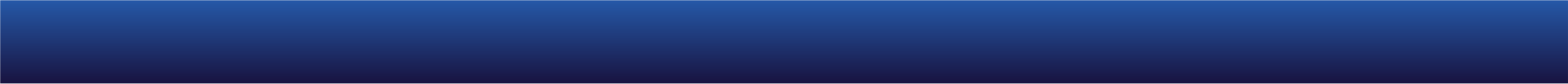 I. ВВЕДЕНИЕ
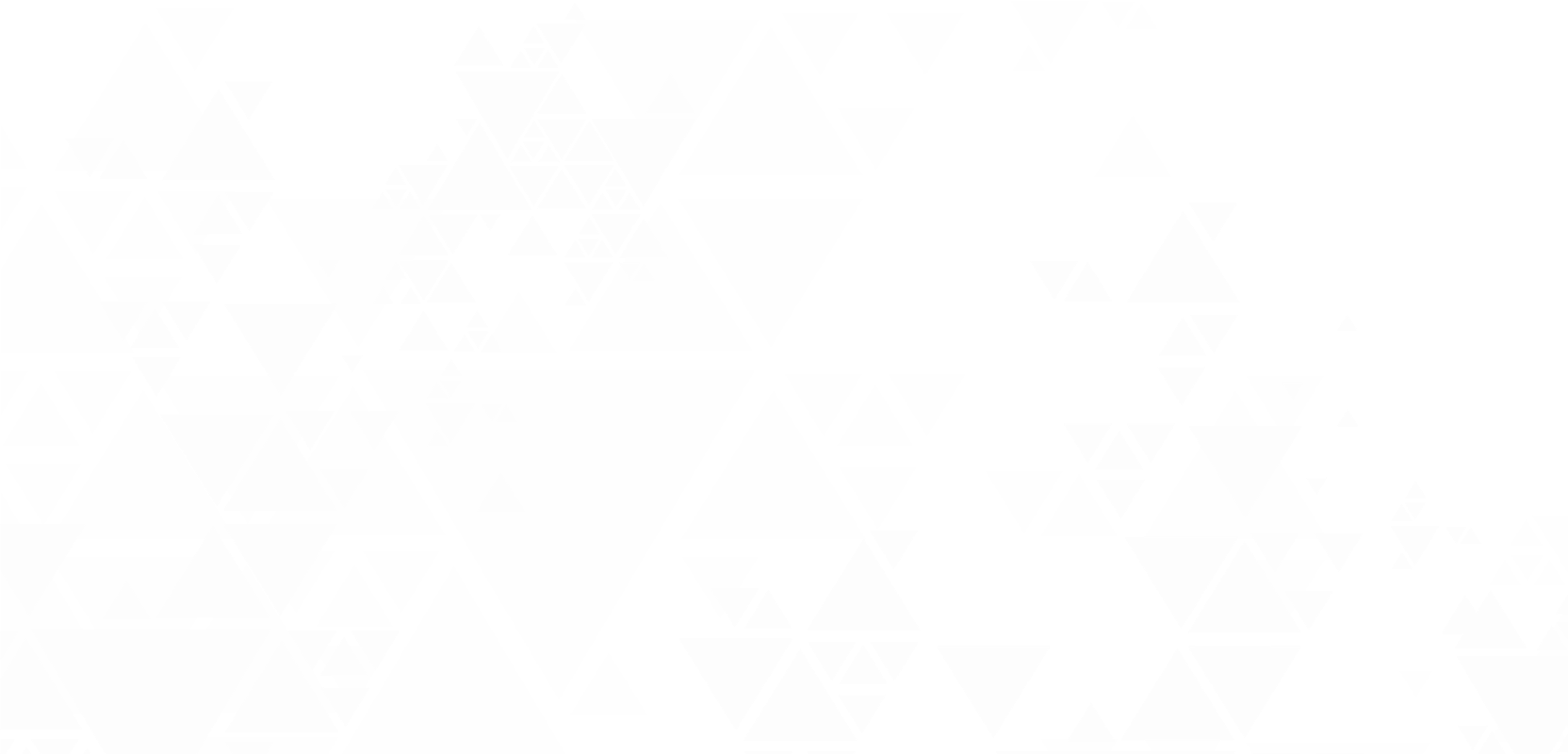 КОГДА ЦИФРЫ УБЕДИТЕЛЬНЕЕ СЛОВ
ЗА ГОДЫ НЕЗАВИСИМОСТИ СОЗДАНА ПОЛНОЦЕННАЯ ПРАВОВАЯ ОСНОВА СУДЕБНОЙ ВЛАСТИ.
ПЛАН НАЦИИ 2015 ГОДА ЗАПУСТИЛ НОВЫЙ ЭТАП РАЗВИТИЯ КАЗАХСТАНСКОГО ПРАВОСУДИЯ.
ВЗАМЕН ПЯТИСТУПЕНЧАТОЙ ВНЕДРЕНА ТРЁХЗВЕННАЯ СИСТЕМА СУДОУСТРОЙСТВА. 
УЖЕСТОЧЕНЫ ТРЕБОВАНИЯ К СУДЕЙСКОМУ КОРПУСУ И К КАЧЕСТВУ СУДЕБНЫХ АКТОВ. 
ВНЕДРЯЮТСЯ СОВРЕМЕННЫЕ IT-ТЕХНОЛОГИИ И СУДЕБНЫЕ СЕРВИСЫ. 
СОЗДАНО ИНВЕСТИЦИОННОЕ СУДОПРОИЗВОДСТВО. РАЗВИВАЕТСЯ АКАДЕМИЯ ПРАВОСУДИЯ.
С 2018 ГОДА СТАРТОВАЛА ПРОГРАММА ПЕРЕМЕН «7 КАМНЕЙ ПРАВОСУДИЯ».
ДАННЫЙ МАТЕРИАЛ СОДЕРЖИТ САМЫЕ АКТУАЛЬНЫЕ СВЕДЕНИЯ О СУДЕБНОЙ СИСТЕМЕ.
ОН ПЕРИОДИЧЕСКИ ОБНОВЛЯЕТСЯ, НЕ РЕЖЕ ОДНОГО РАЗА В ПОЛУГОДИЕ.
ВЫ ВСЕГДА БУДЕТЕ В КУРСЕ НАШИХ КЛЮЧЕВЫХ ИТОГОВ РАБОТЫ, ПРОЕКТОВ И ЗАДАЧ.
по состоянию на 1 июля 2021 года
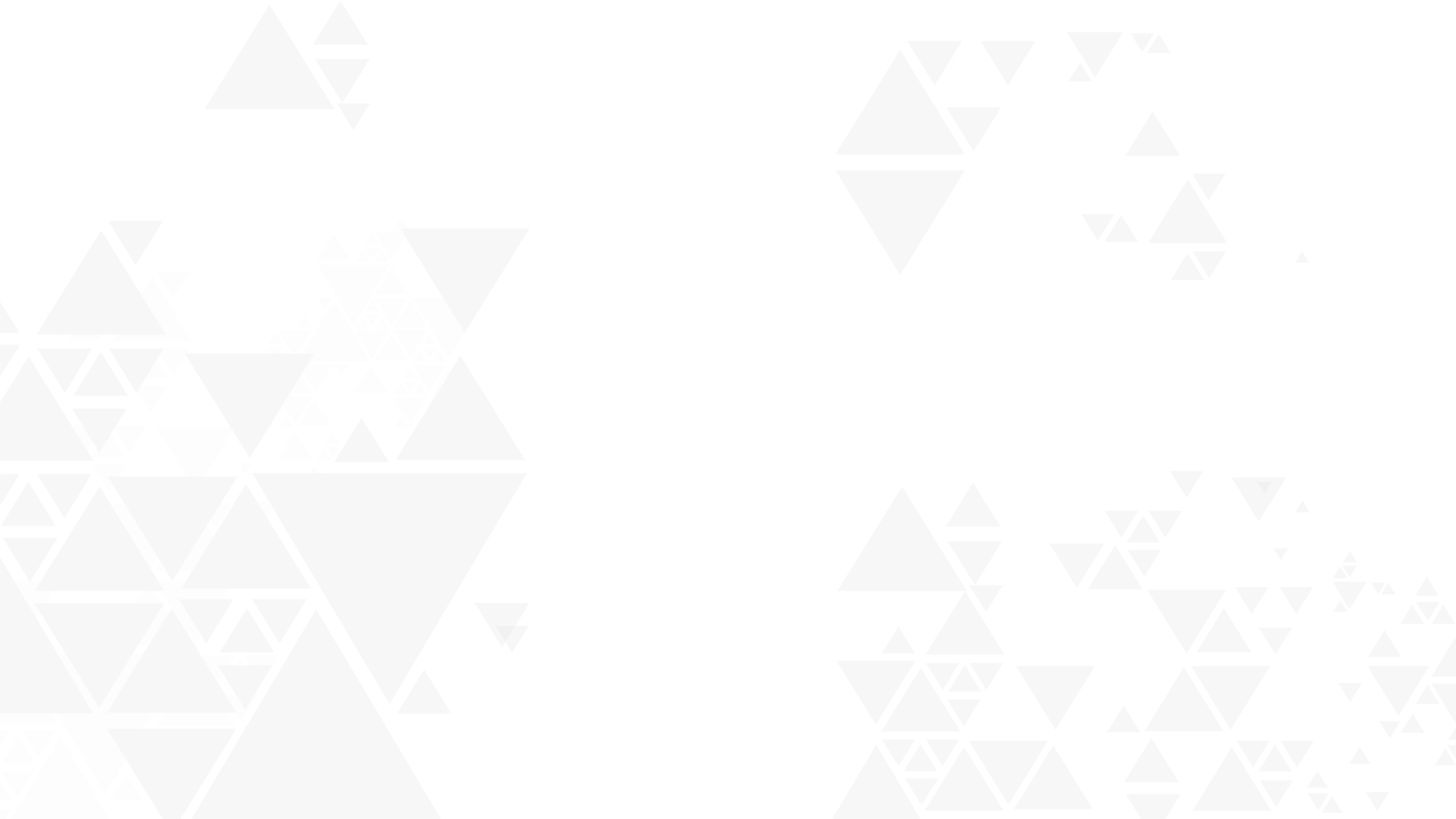 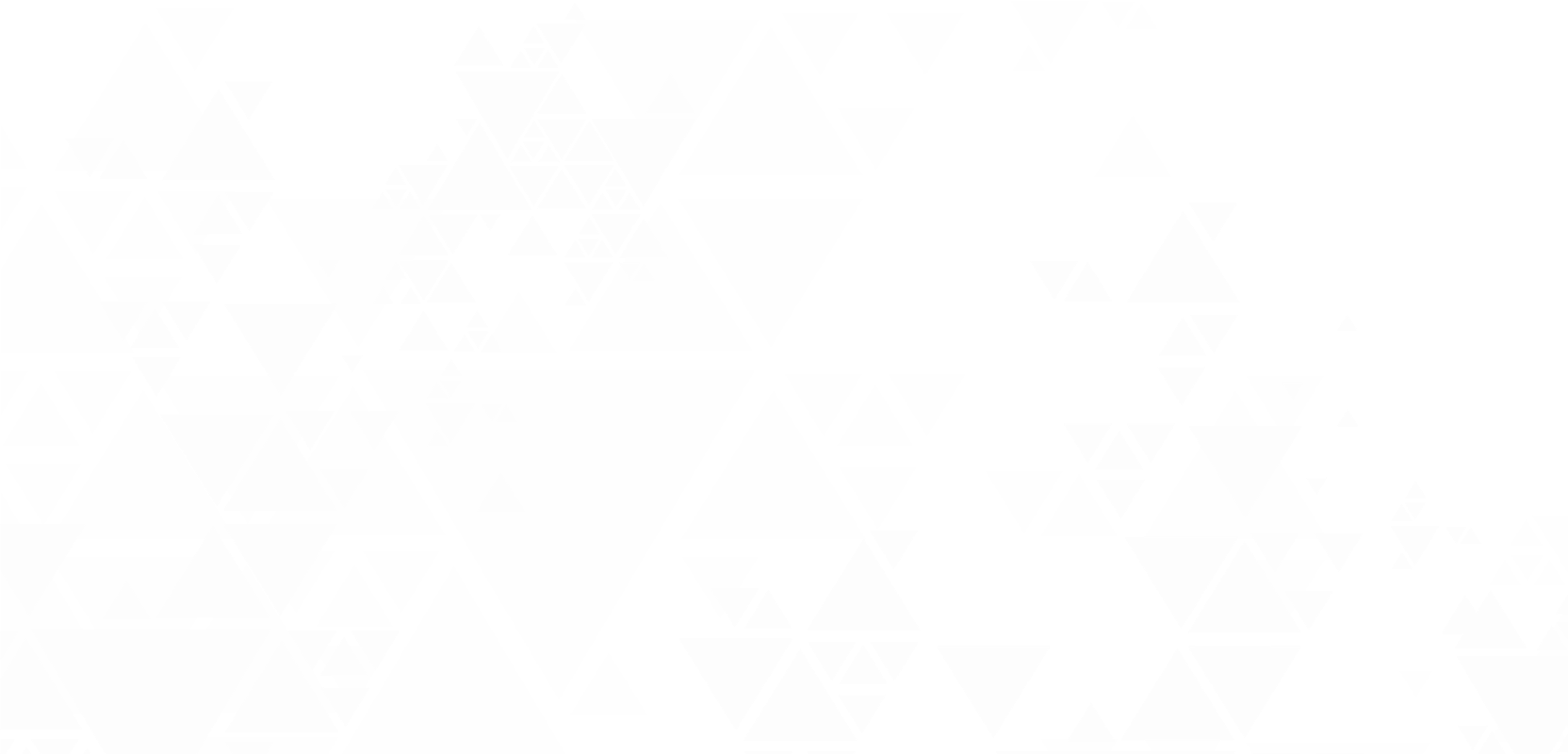 II
ОБЩАЯ 
ИНФОРМАЦИЯ
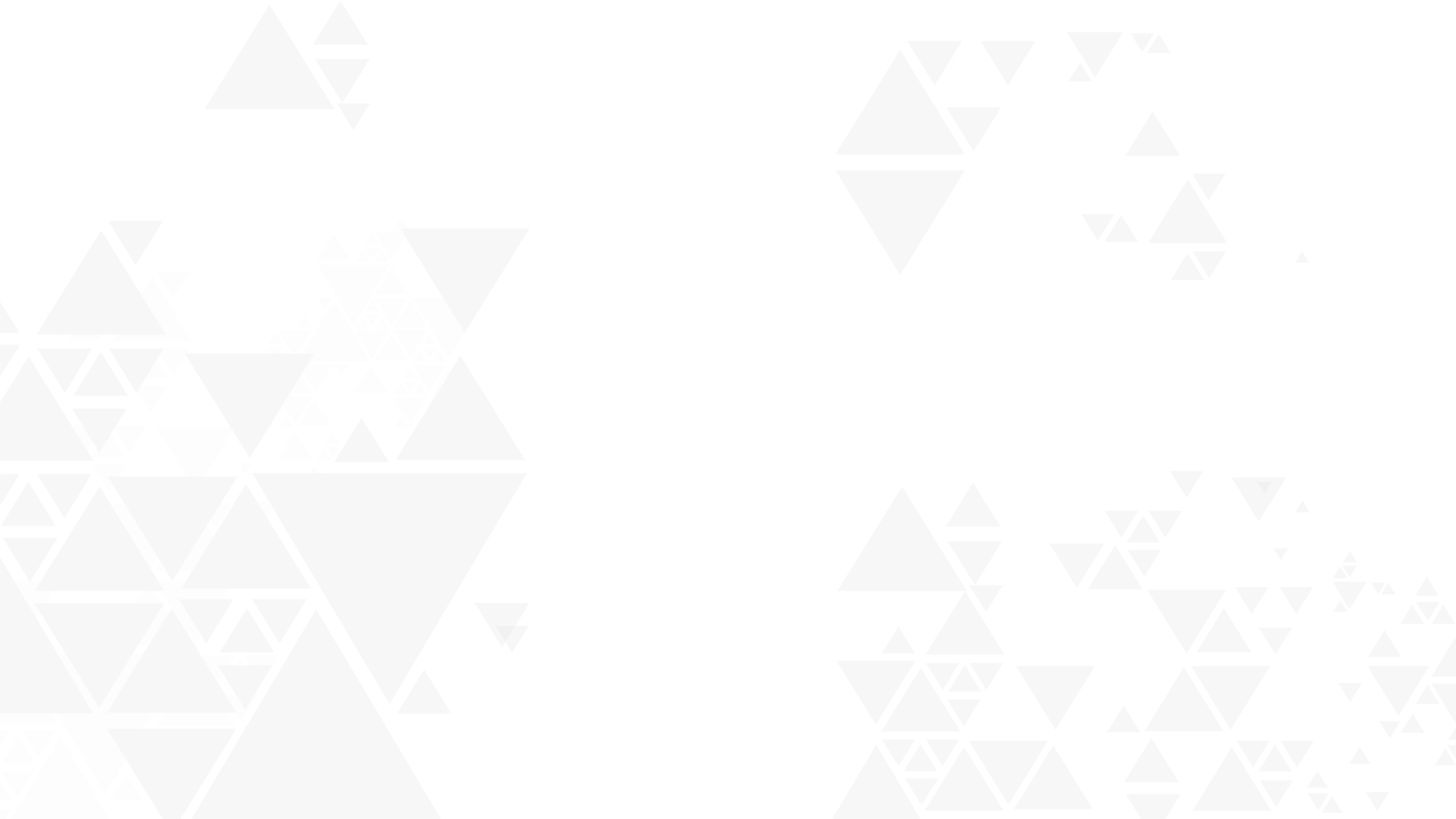 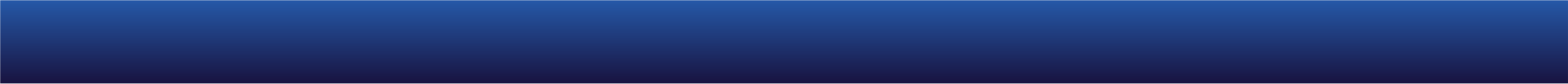 II. ОБЩАЯ ИНФОРМАЦИЯ
СТРУКТУРА СУДЕБНОЙ СИСТЕМЫ
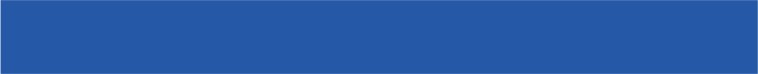 кассационная
инстанция
ВЕРХОВНЫЙ СУД
апелляционная
инстанция
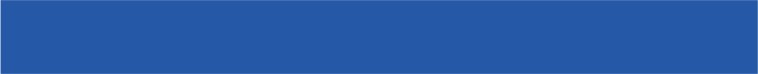 ОБЛАСТНЫЕ СУДЫ
первая
инстанция
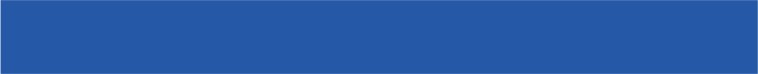 РАЙОННЫЕ СУДЫ
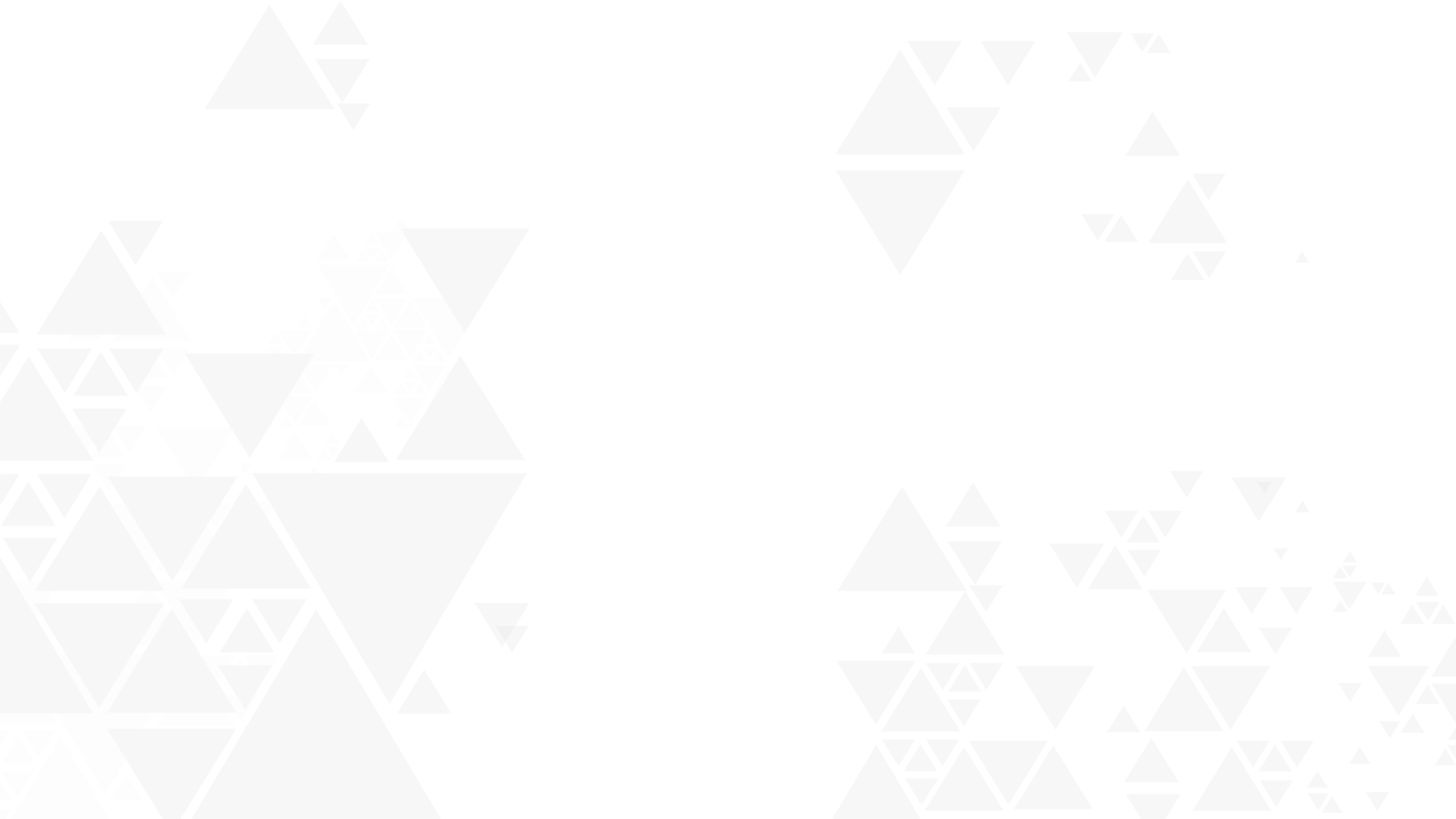 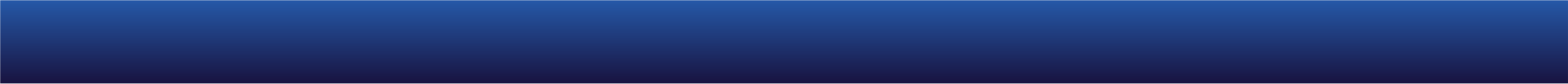 II. ОБЩАЯ ИНФОРМАЦИЯ
ВИДЫ СУДОВ
ВЕРХОВНЫЙ 
СУД
ОБЛАСТНЫЕ 
СУДЫ
РАЙОННЫЕ 
СУДЫ
1
18
392
220
47
27
21
20
18
17
17
5
РАЙОННЫЕ СУДЫ
ГОРОДСКИЕ СУДЫ
СУДЫ ПО АДМ. ПРАВОНАРУШЕНИЯМ
СУДЫ ПО АДМИНИСТРАТИВНЫМ ДЕЛАМ
СУДЫ ПО ДЕЛАМ НЕСОВЕРШЕННОЛЕТНИХ
СУДЫ ПО УГОЛОВНЫМ ДЕЛАМ
СУДЫ ПО ЭКОНОМИЧЕСКИМ ДЕЛАМ
СЛЕДСТВЕННЫЕ СУДЫ
ВОЕННЫЕ СУДЫ ГАРНИЗОНОВ
17
ОБЛСУДЫ И СУДЫ
Г.Г. НУР-СУЛТАН
АЛМАТЫ, ШЫМКЕНТ

ВОЕННЫЙ СУД
1
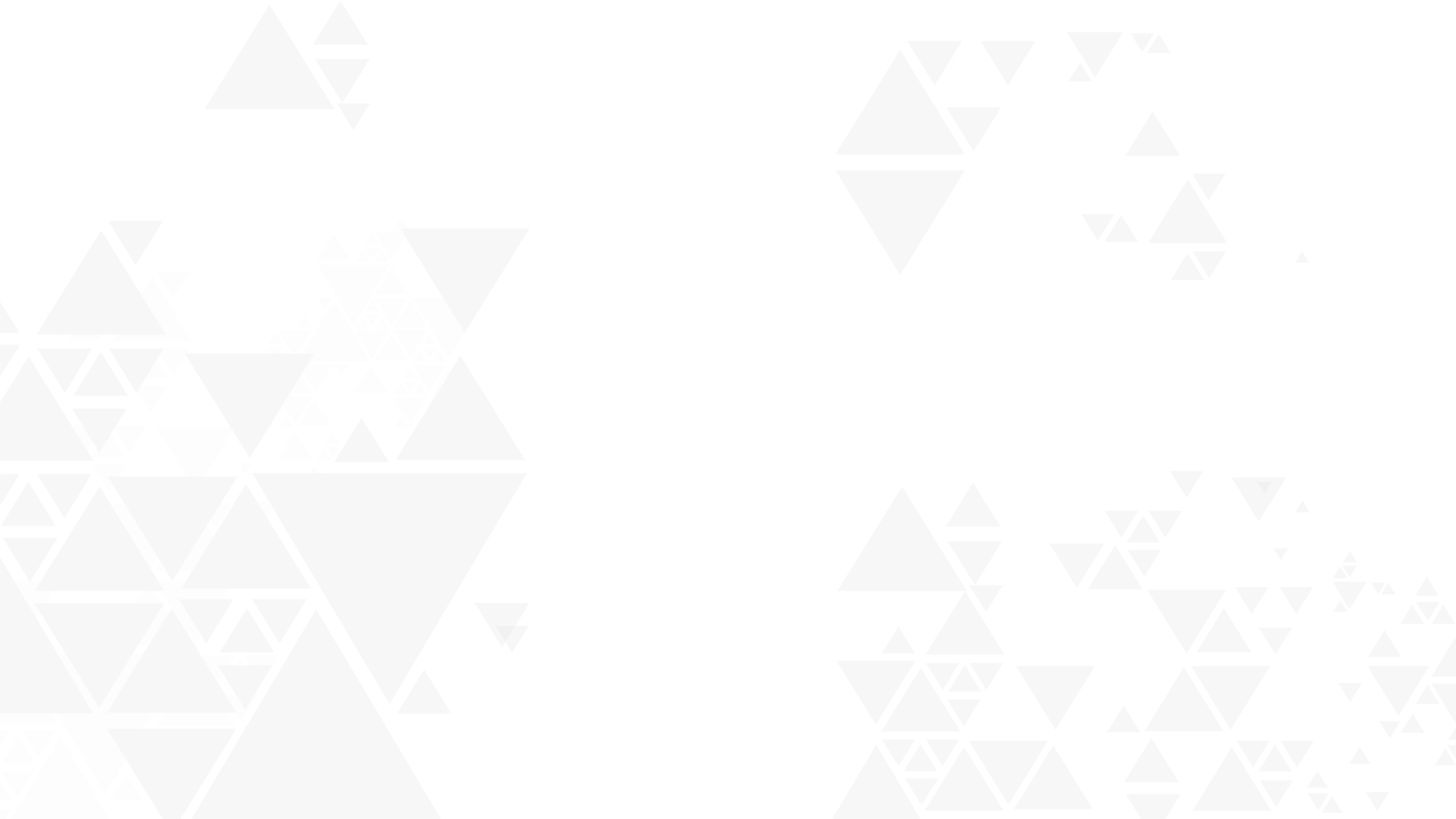 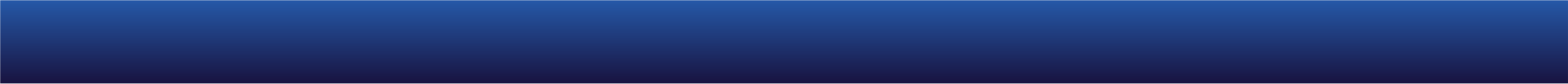 II. ОБЩАЯ ИНФОРМАЦИЯ
ЗАДАЧИ, ПОСТАВЛЕННЫЕ ЕЛБАСЫ И ПРЕЗИДЕНТОМ
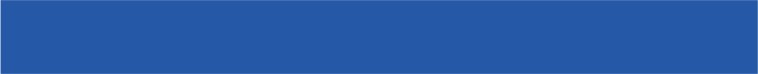 1. УЛУЧШИТЬ КАЧЕСТВО СУДЕЙСКОГО КОРПУСА
- привлечь новые профессиональные кадры
- обеспечить публичность отбора кандидатов
- ужесточить ответственность судей
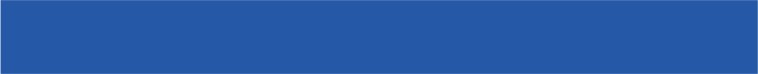 2. ПОВЫСИТЬ КАЧЕСТВО СУДЕБНЫХ РЕШЕНИЙ
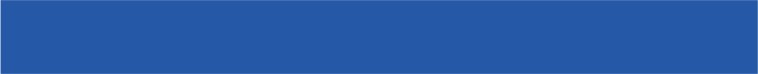 3. ОБЕСПЕЧИТЬ ЕДИНУЮ СУДЕБНУЮ ПРАКТИКУ
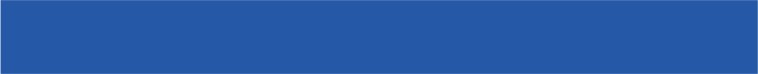 4. ВНЕДРИТЬ АДМИНИСТРАТИВНУЮ ЮСТИЦИЮ
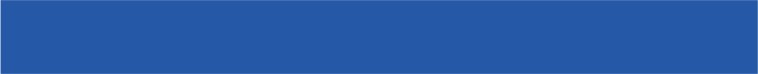 5. УКРЕПИТЬ НЕЗАВИСИМОСТЬ СУДЕБНОЙ СИСТЕМЫ
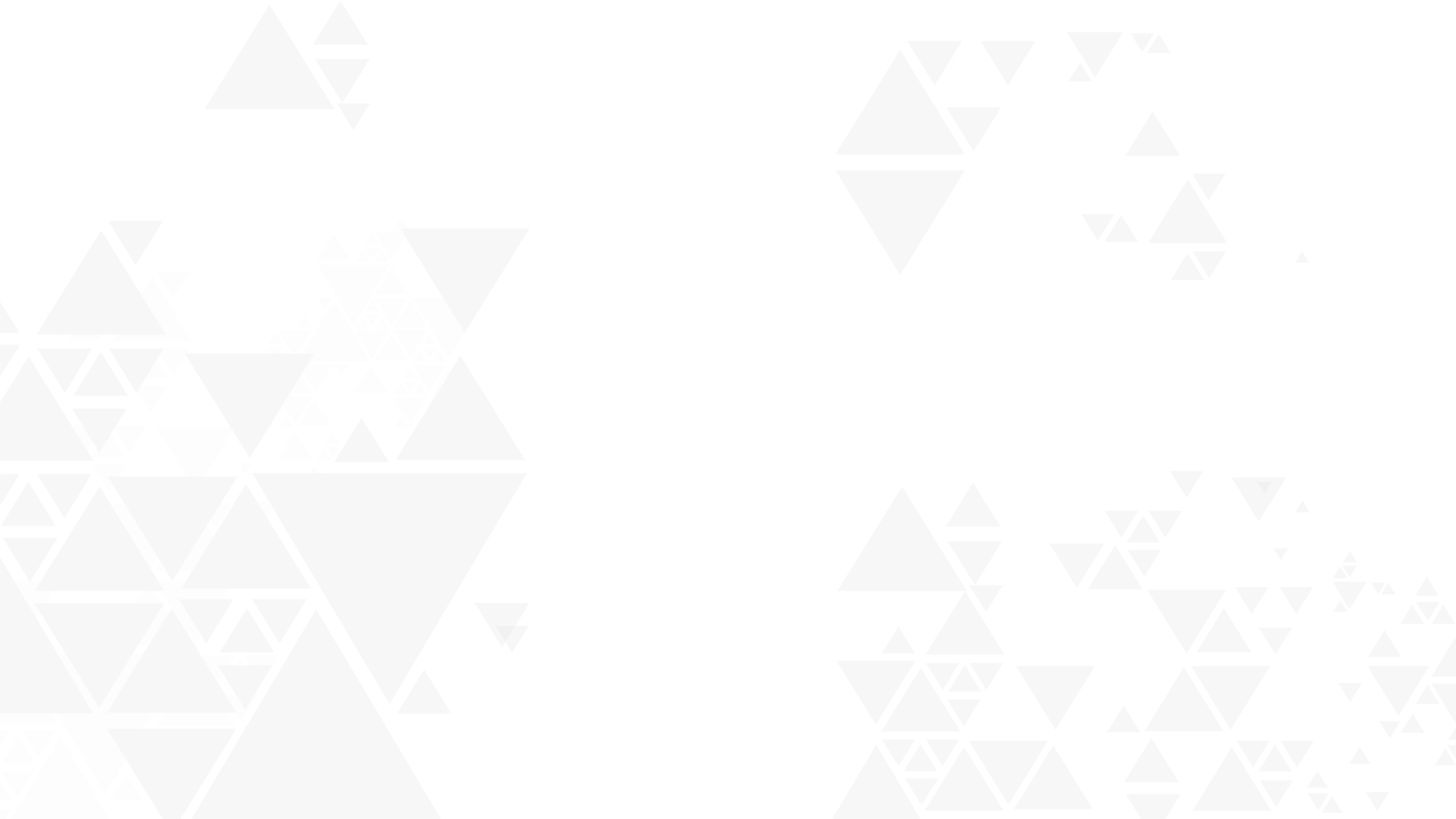 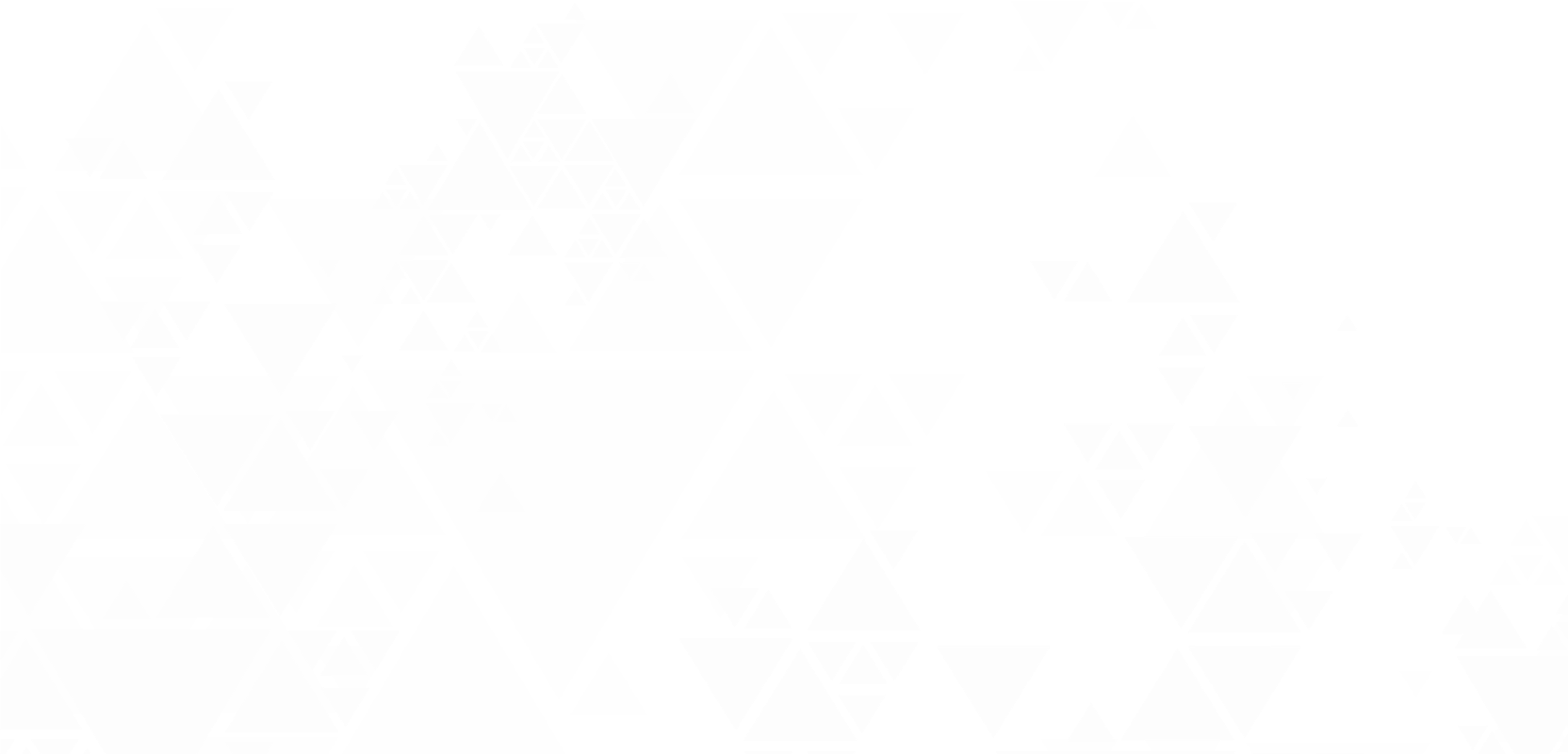 III
НОРМОТВОРЧЕСТВО
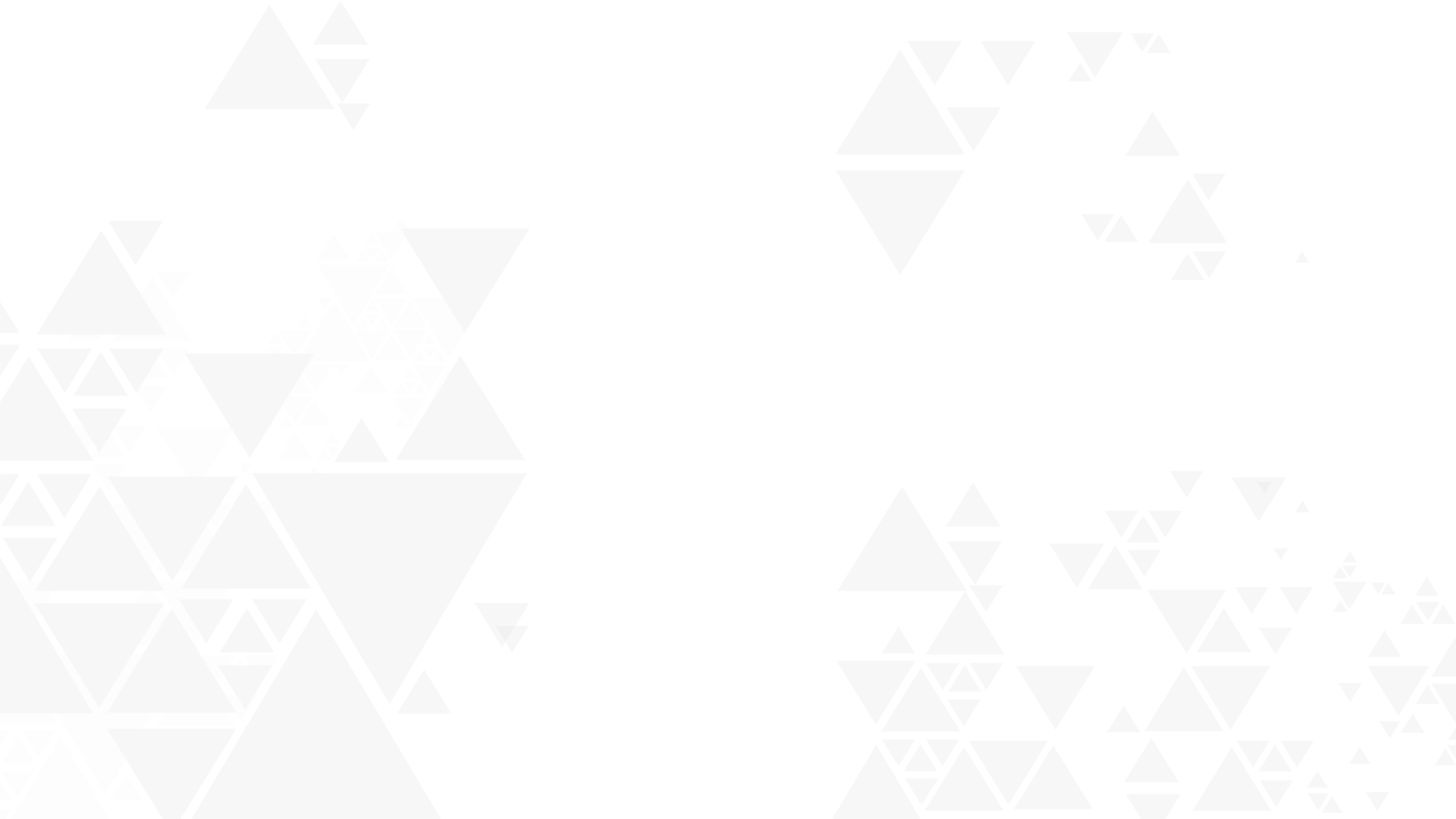 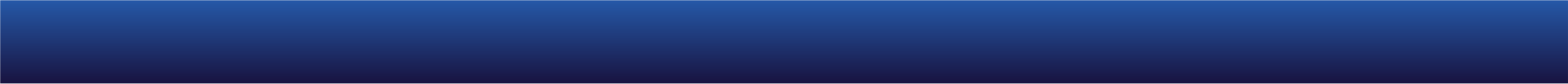 III. НОРМОТВОРЧЕСТВО
ДЛЯ РЕАЛИЗАЦИИ ЗАДАЧ
ЗА 2018-2021 г.г. РАЗРАБОТАН
31
23 ЗАКОНА ПРИНЯТЫ

   5 ЗАКОНОПРОЕКТОВ В ПАРЛАМЕНТЕ

        3 ПРОЕКТА НА СОГЛАСОВАНИИ В ГОСОРГАНАХ
ЗАКОНОПРОЕКТ
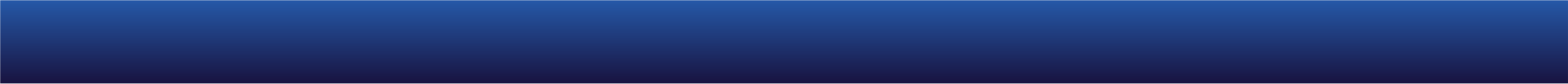 III. НОРМОТВОРЧЕСТВО
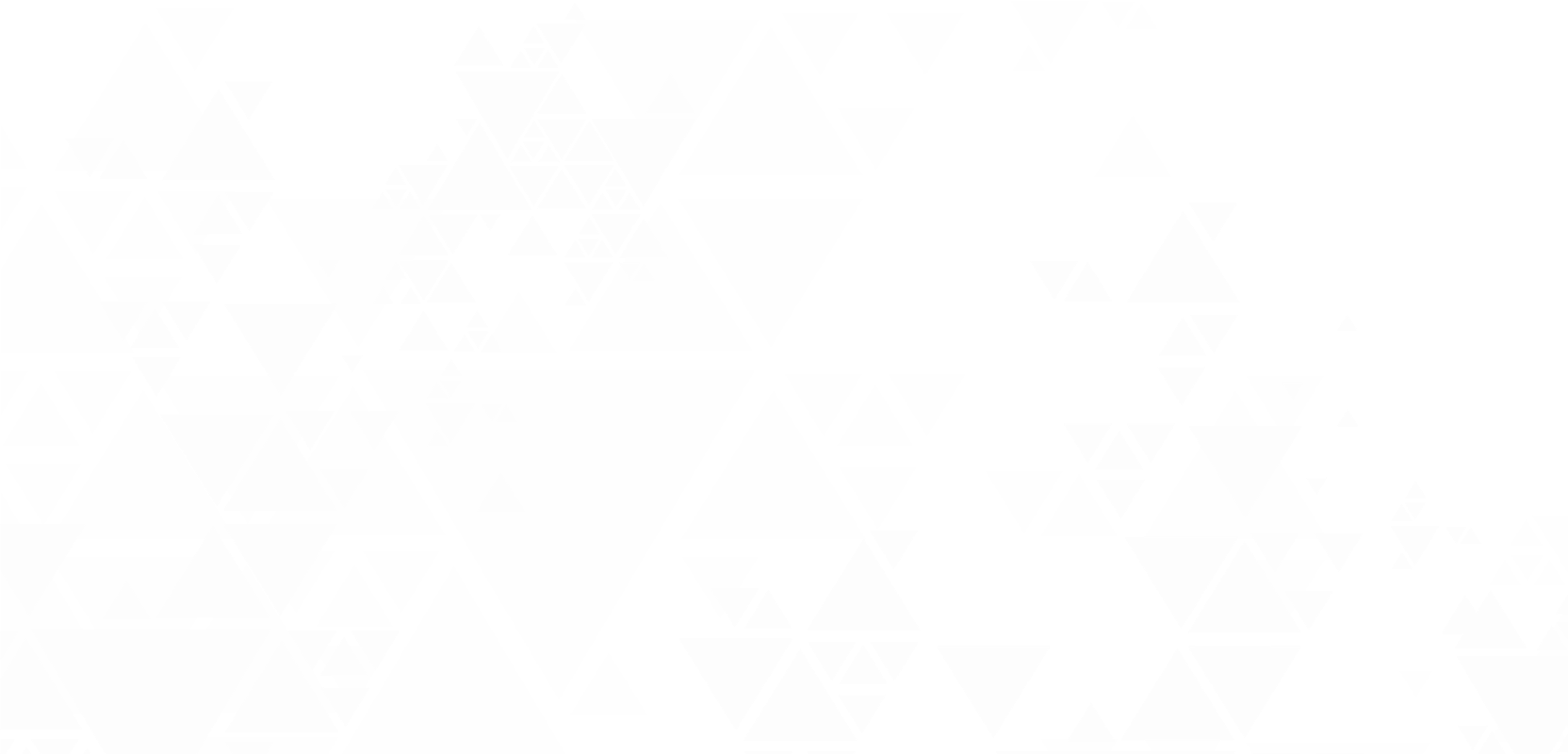 23 ПРИНЯТЫХ ЗАКОНОВ
УЖЕСТОЧИЛИ ОТБОР И СОЗДАЛИ СИСТЕМУ ОЦЕНКИ СУДЕЙ
РЕОРГАНИЗОВАЛИ ОРГАНЫ СУДЕЙСКОГО САМОУПРАВЛЕНИЯ
ОГРАНИЧИЛИ СРОКИ ДЛЯ ПРЕДСЕДАТЕЛЕЙ СУДОВ И КОЛЛЕГИЙ
СУДЕБНОЕ ЖЮРИ И КОМИССИЮ ПО РЕЗЕРВУ ИЗ ВС ПЕРЕДАЛИ ВСС
СОЗДАЛИ КОМИССИЮ ПО КАЧЕСТВУ ПРАВОСУДИЯ ПРИ ВС
СОЗДАНЫ СЛЕДСТВЕННЫЕ СУДЫ
СНИЗИЛИ БЮРОКРАТИЮ В АДМСУДОПРОИЗВОДСТВЕ
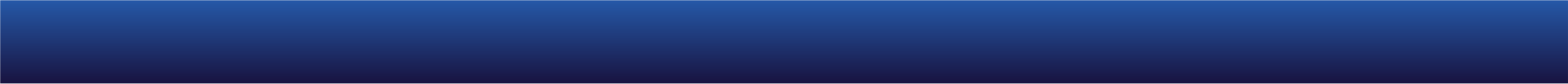 III. НОРМОТВОРЧЕСТВО
23 ПРИНЯТЫХ ЗАКОНОВ
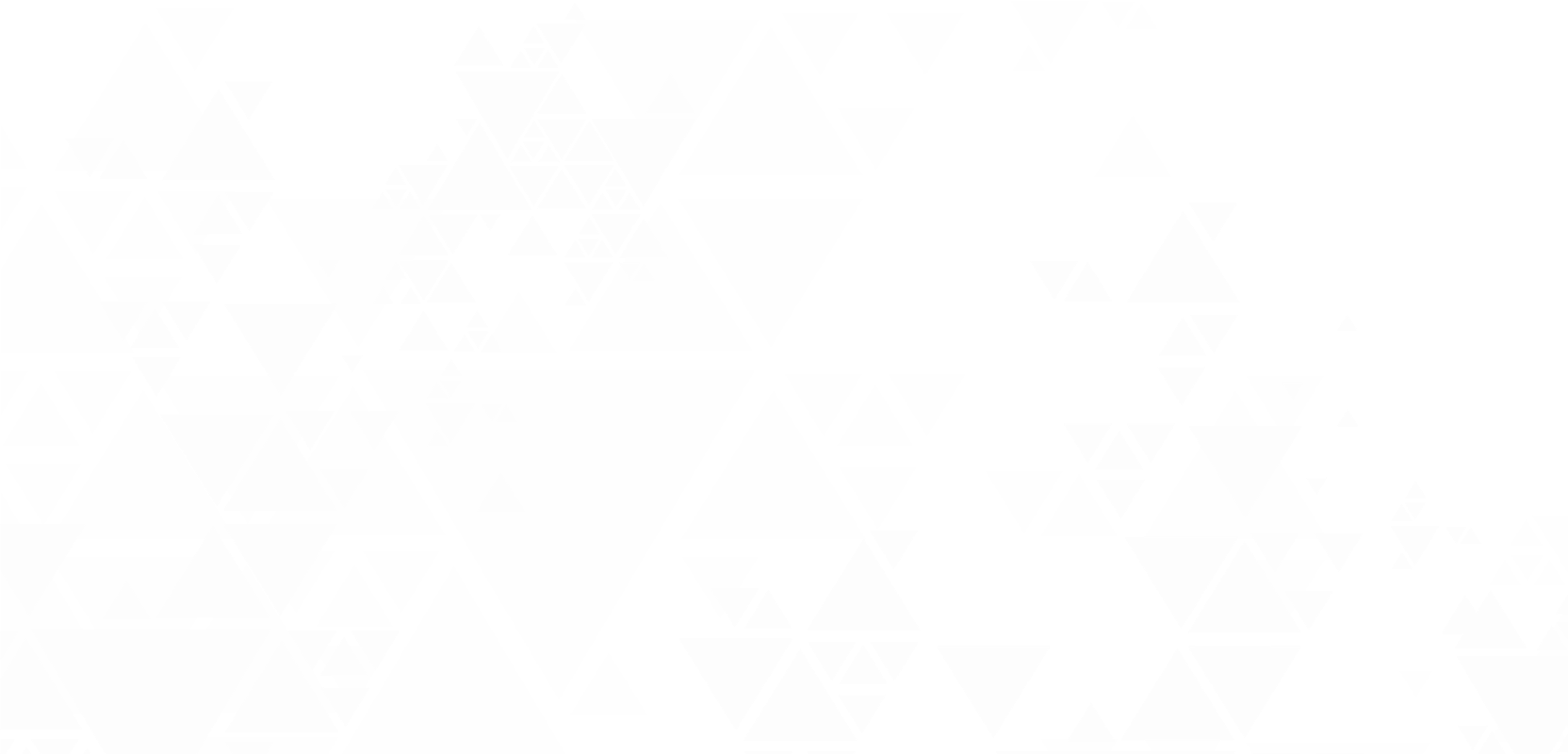 (продолжение)
ДЕЛА, ГДЕ НЕТ СПОРОВ, ПЕРЕДАЛИ ДРУГИМ СТРУКТУРАМ
ВВЕЛИ ЭЛЕКТРОННОЕ СУДОПРОИЗВОДСТВО
РАСШИРИЛИ ПОДСУДНОСТЬ СУДА ПРИСЯЖНЫХ
УПРОСТИЛИ ПРОЦЕДУРЫ БАНКРОТСТВА
ВВЕЛИ АДМИНИСТРАТИВНУЮ ЮСТИЦИЮ
ВНЕДРИЛИ АКТИВНУЮ РОЛЬ СУДА
УВЕЛИЧИЛИ СРОКИ ПРИНЯТИЯ ИСКА ДЛЯ ПРИМИРЕНИЯ (С 5 ДО 10 ДНЕЙ)
ПРЕДОСТАВИЛИ ПОТРЕБИТЕЛЯМ ПРАВО ОБРАЩАТЬСЯ В АРБИТРАЖ
ОПТИМИЗИРОВАЛИ ПРОЦЕДУРЫ В ГРАЖДАНСКОМ СУДОПРОИЗВОДСТВЕ
УСИЛИЛИ УГОЛОВНУЮ ОТВЕТСТВЕННОСТЬ СУДЕЙ
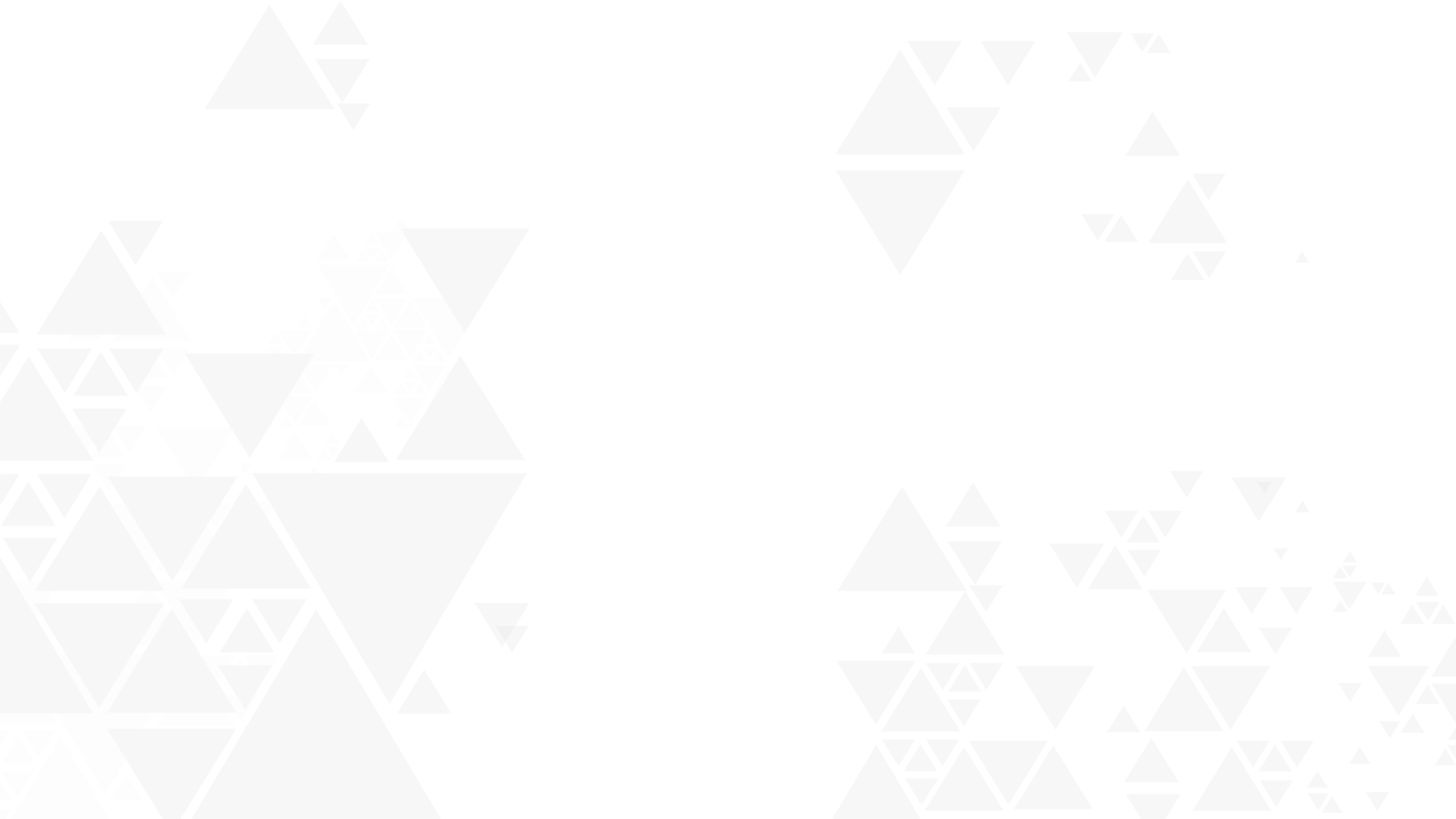 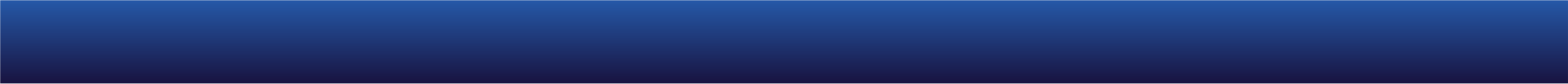 III. НОРМОТВОРЧЕСТВО
5 ПРОЕКТОВ В ПАРЛАМЕНТЕ ПОЗВОЛЯТ:
ВЫНОСИТЬ СУДАМ ОБРАЗЦОВЫЕ РЕШЕНИЯ
ВВЕСТИ ДОСУДЕБНЫЙ ПРОТОКОЛ
РАСШИРИТЬ СФЕРУ ИСПОЛНИТЕЛЬНОЙ НАДПИСИ
ВНЕДРИТЬ НОВУЮ МОДЕЛЬ ФИНАНСИРОВАНИЯ СУДЕБНОЙ СИСТЕМЫ
ВВЕСТИ КВАЛ. ЭКЗАМЕН ДЛЯ КАНДИДАТОВ В СУДЬИ – «УЗКИХ» СПЕЦИАЛИСТОВ
УВЕЛИЧИТЬ СРОК ДАВНОСТИ ПО ОТВЕТСТВЕННОСТИ СУДЕЙ
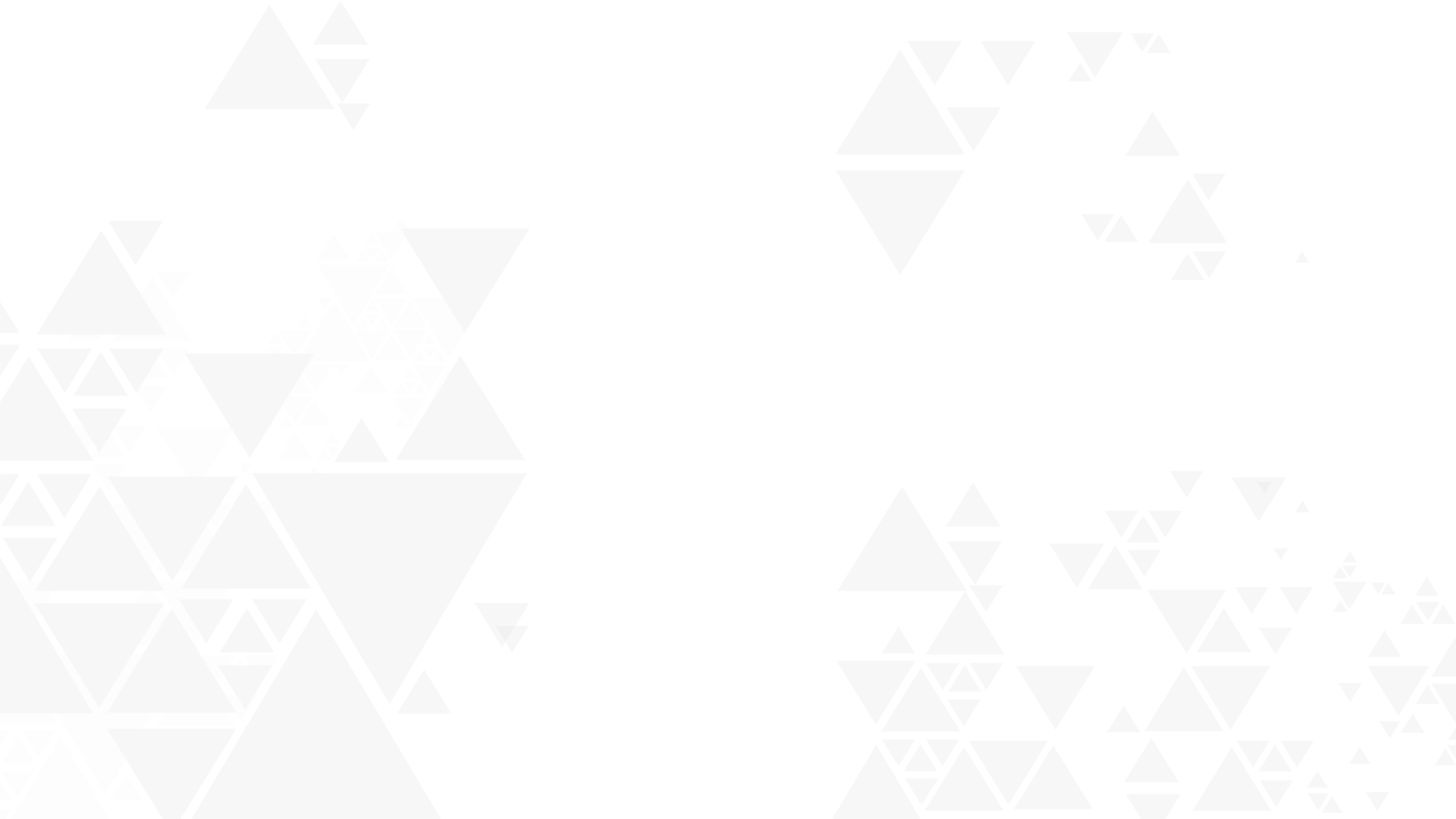 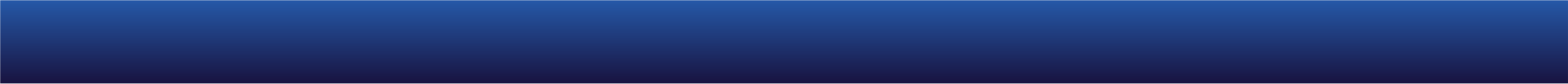 III. НОРМОТВОРЧЕСТВО
3 ПРОЕКТА В ГОСОРГАНАХ ПОЗВОЛЯТ:
РАСШИРИТЬ ДОСТУП В КАССАЦИЮ ПО УГОЛОВНЫМ ДЕЛАМ
ПЕРЕДАТЬ ОТДЕЛЬНЫЕ СОСТАВЫ КОАП ГОСОРГАНАМ
СОЗДАТЬ СЕМЕЙНЫЕ СУДЫ
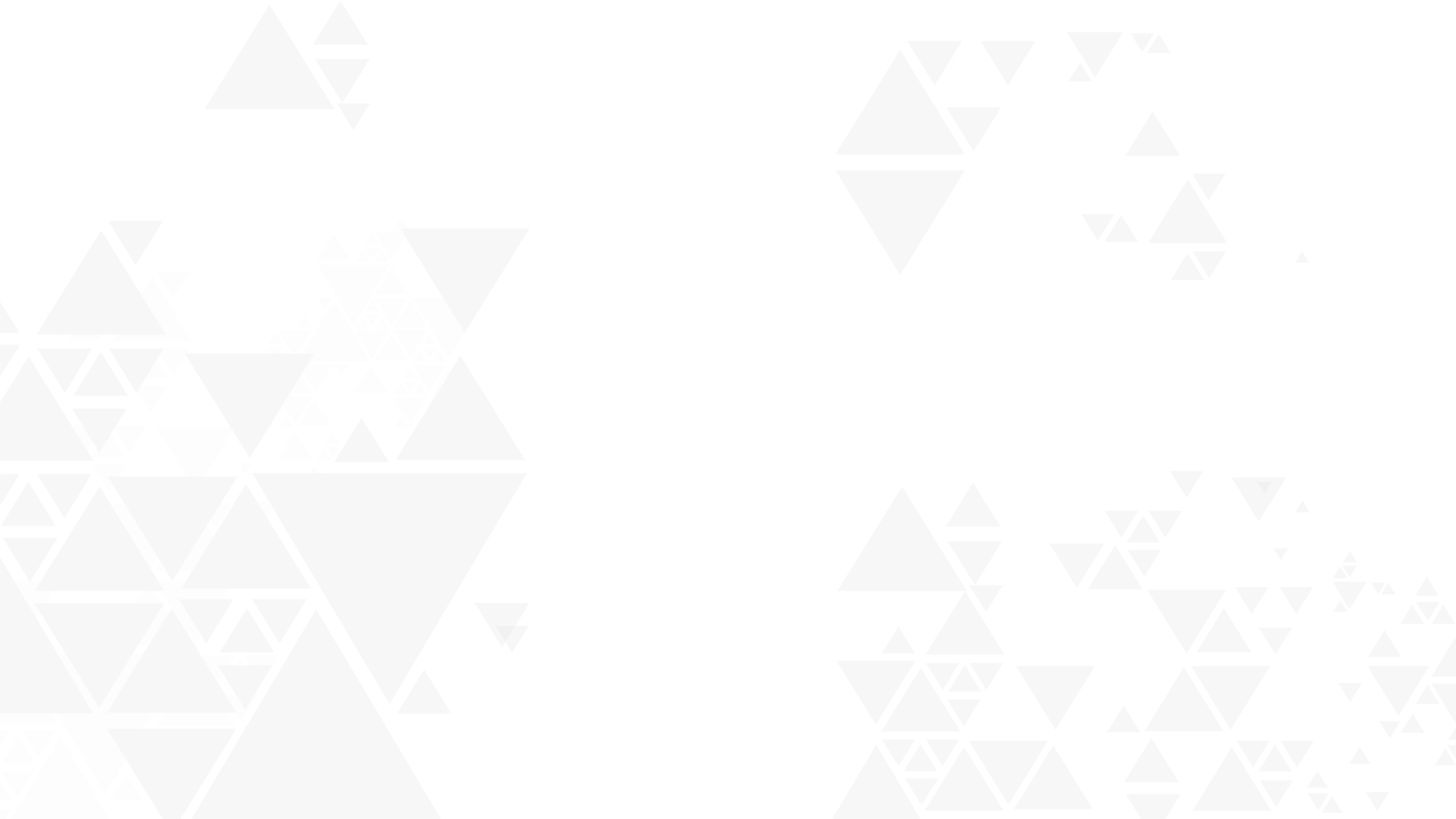 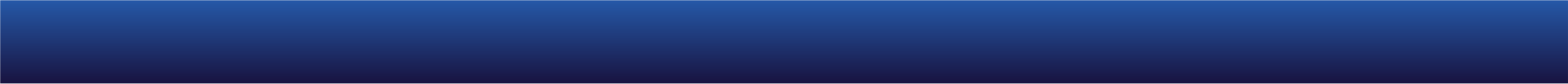 III. НОРМОТВОРЧЕСТВО
18 НОРМАТИВНЫХ ПОСТАНОВЛЕНИЙ ВС ЗА 2018 ГОД
ВВЕДЕНА ПРАКТИКА РАЗЪЯСНЕНИЯ СУДЕБНОГО АКТА СУДЬЕЙ

ИЗМЕНЕНА СТРУКТУРА СУДЕБНЫХ АКТОВ (НОВЫЙ ФОРМАТ)

РАЗЪЯСНЕНЫ ОСОБЕННОСТИ ПРИКАЗНОГО ПРОИЗВОДСТВА

ДЕТАЛИЗИРОВАН ПОРЯДОК ПЕРЕСМОТРА СУДЕБНЫХ АКТОВ ПО УГОЛОВНЫМ ДЕЛАМ ПО ВНОВЬ ОТКРЫВШИМСЯ ОБСТОЯТЕЛЬСТВАМ

КОНКРЕТИЗИРОВАН ПОРЯДОК ВЗЫСКАНИЯ ПРОЦЕССУАЛЬНЫХ ИЗДЕРЖЕК ПО УГОЛОВНЫМ ДЕЛАМ
ОПРЕДЕЛЕНЫ СУБЪЕКТЫ КОРПОРАТИВНЫХ СПОРОВ С УЧАСТИЕМ ТОО И ПОРЯДОК ПРИНУДИТЕЛЬНОГО ВЫКУПА ДОЛИ У УЧАСТНИКОВ ТОО
КОНКРЕТИЗИРОВАН ПОРЯДОК РАССМОТРЕНИЯ ДЕЛ ОБ УСТАНОВЛЕНИИ ФАКТОВ, ИМЕЮЩИХ ЮРИДИЧЕСКОЕ ЗНАЧЕНИЕ
РАЗЪЯСНЕНЫ ОТДЕЛЬНЫЕ ВОПРОСЫ ИЗЪЯТИЯ ЗЕМЕЛЬНЫХ УЧАСТКОВ И ЗЕМЛЕПОЛЬЗОВАНИЯ
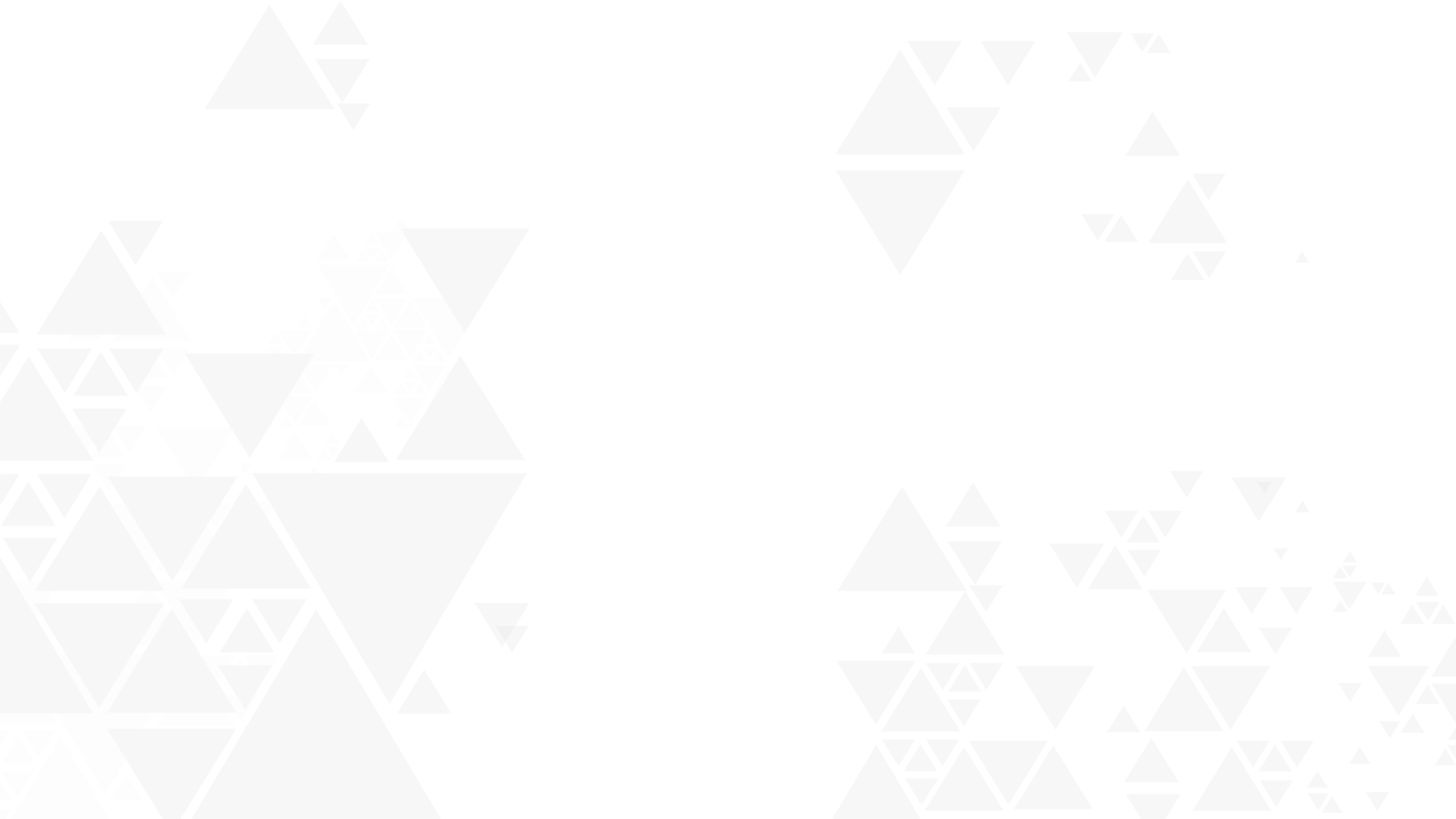 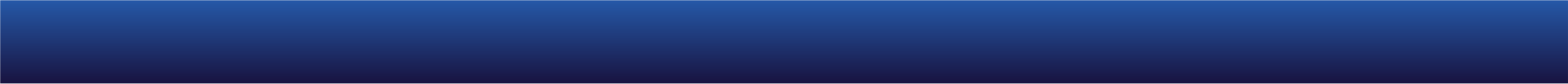 III. НОРМОТВОРЧЕСТВО
7 НОРМАТИВНЫХ ПОСТАНОВЛЕНИЙ ВС ЗА 2019 ГОД
РАЗЪЯСНЕНЫ ОТДЕЛЬНЫЕ ВОПРОСЫ РАССМОТРЕНИЯ ДЕЛ О ПРИЗНАНИИ ГРАЖДАНИНА БЕЗВЕСТНО ОТСУТСТВУЮЩИМ ИЛИ ОБЪЯВЛЕНИИ УМЕРШИМ

РАЗЪЯСНЕНЫ ВОПРОСЫ ПРИМЕНЕНИЯ СУДАМИ ЗАКОНОДАТЕЛЬСТВА, РЕГУЛИРУЮЩЕГО ВЗЫСКАНИЕ АЛИМЕНТОВ

РАЗЪЯСНЕНЫ ВОПРОСЫ ПРИМЕНЕНИЯ ТАМОЖЕННОГО ЗАКОНОДАТЕЛЬСТВА

ДЕТАЛИЗИРОВАН ПОРЯДОК ПРИМЕНЕНИЯ СУДАМИ ЗАКОНОДАТЕЛЬСТВА ОБ АДМИНИСТРАТИВНОМ НАДЗОРЕ

РАЗЪЯСНЕНА СУДЕБНАЯ ПРАКТИКА НАЛОЖЕНИЯ АДМВЗЫСКАНИЙ ПО ОТДЕЛЬНЫМ СУБЪЕКТАМ
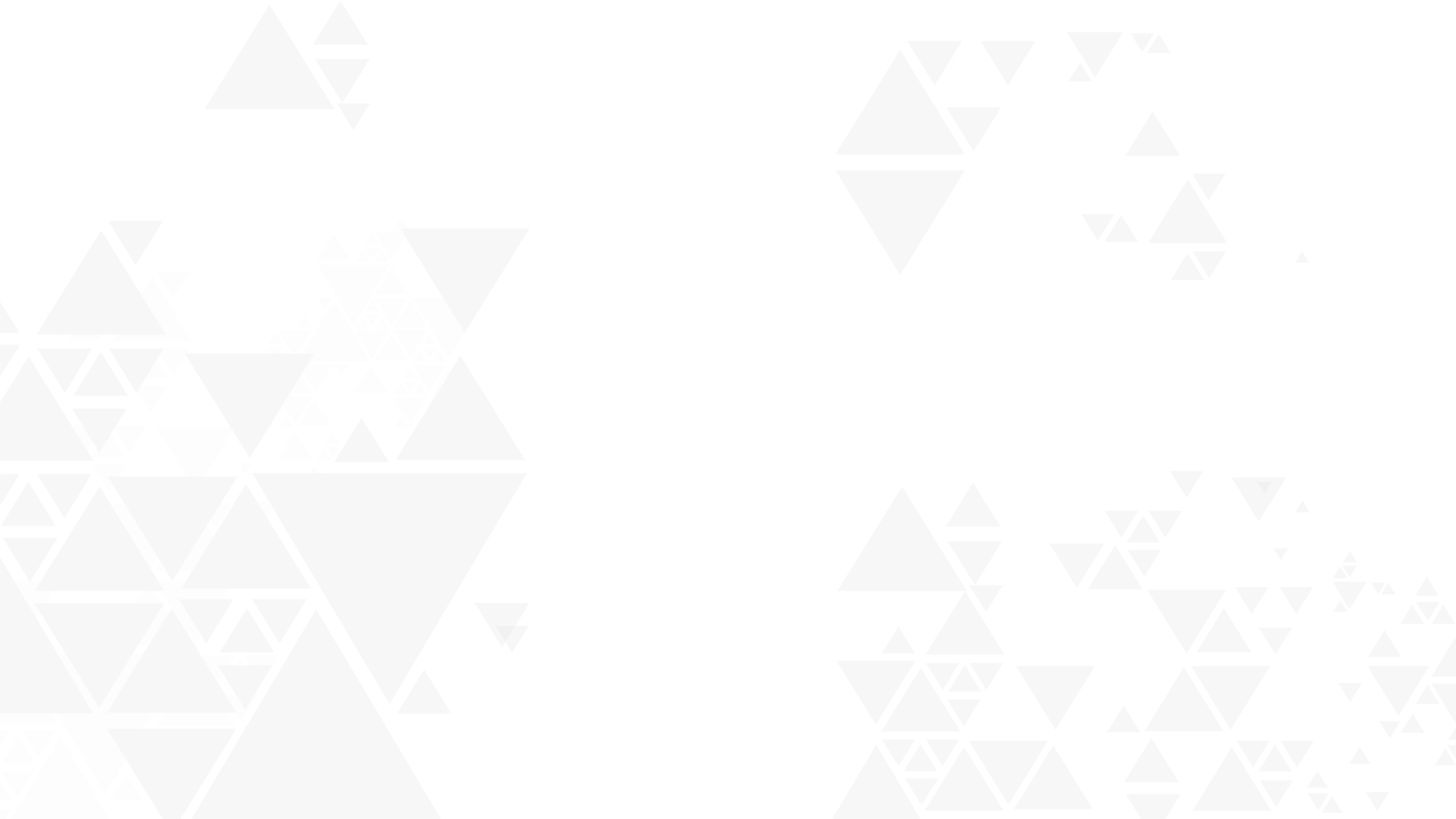 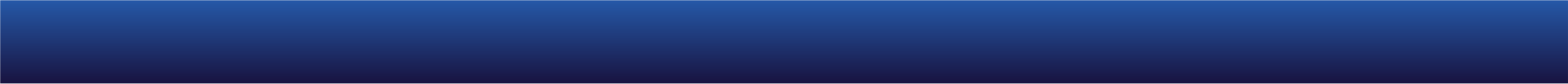 III. НОРМОТВОРЧЕСТВО
6 НОРМАТИВНЫХ ПОСТАНОВЛЕНИЙ ВС ЗА 2020 ГОД
ВНЕСЕНЫ ИЗМЕНЕНИЯ  В ПРОЦЕДУРУ ОСПАРИВАНИЯ НАЛОГОВЫМИ ОРГАНАМИ СДЕЛОК   ПРЕДПРИНИМАТЕЛЕЙ

КОНКРЕТИЗИРОВАН ПОРЯДОК САНКЦИОНИРОВАНИЯ МЕР ПРЕСЕЧЕНИЯ В ВИДЕ СОДЕРЖАНИЯ ПОД СТРАЖЕЙ, ДОМАШНЕГО АРЕСТА И ЗАЛОГА

РАСКРЫТЫ ОСОБЕННОСТИ КВАЛИФИКАЦИИ ПРИ СОВОКУПНОСТИ СОСТАВОВ ПРАВОНАРУШЕНИЙ В СФЕРЕ ЭКОНОМИЧЕСКОЙ ДЕЯТЕЛЬНОСТИ И НАЗНАЧЕНИЯ ДОПОЛНИТЕЛЬНОГО НАКАЗАНИЯ

РАЗЪЯСНЕНА СУТЬ ВИДОВ НЕГЛАСНЫХ СЛЕДСТВЕННЫХ ДЕЙСТВИЙ И ПРИВЕДЕНЫ ЧЕТКИЕ КРИТЕРИИ РАЗГРАНИЧЕНИЯ ОРМ ОТ НСД

НП ВС ПРИВЕДЕНЫ В СООТВЕТСТВИЕ С ДЕЙСТВУЮЩИМ ЗАКОНОДАТЕЛЬСТВОМ И МЕЖДУНАРОДНЫМИ НОРМАМИ
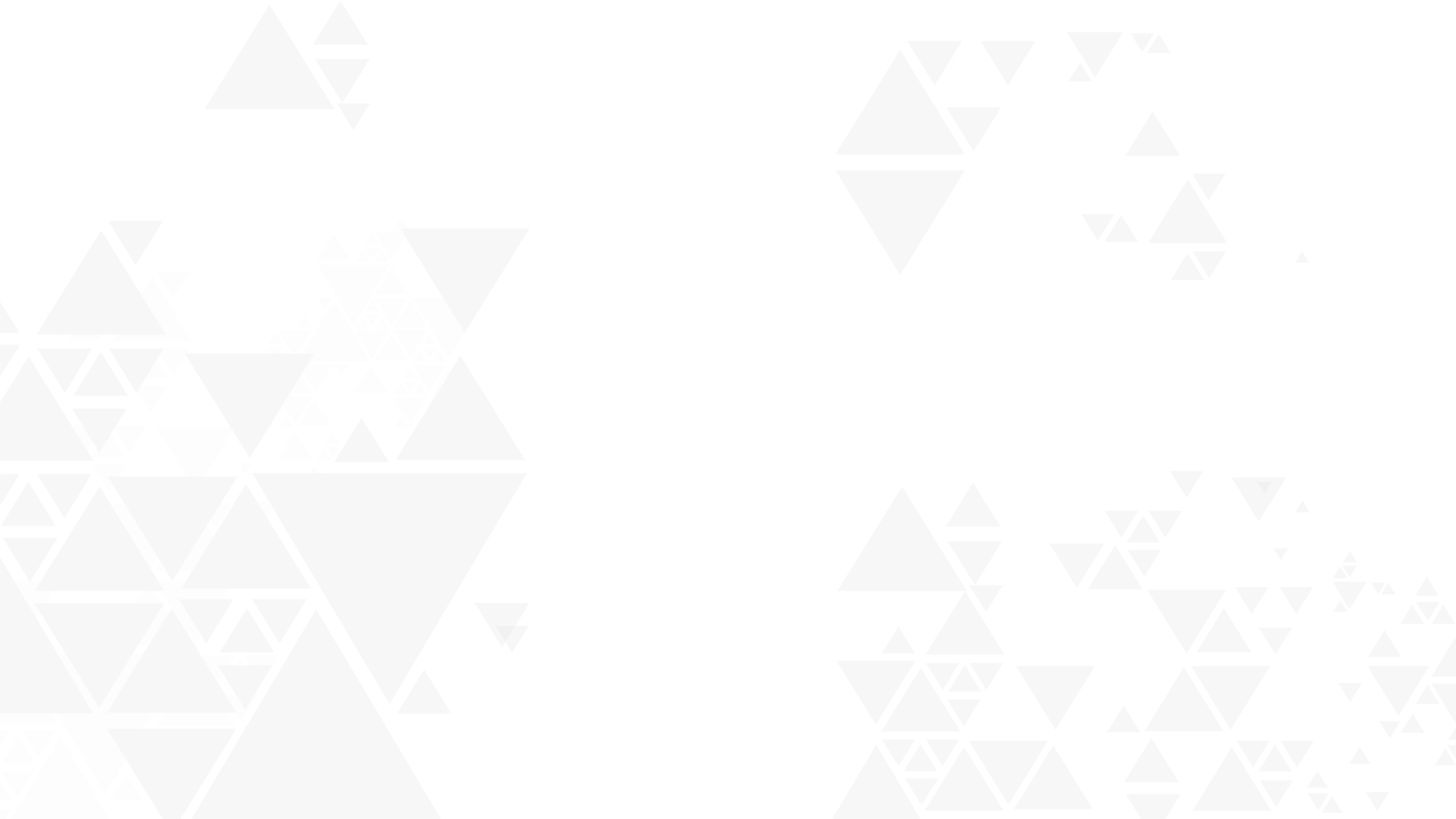 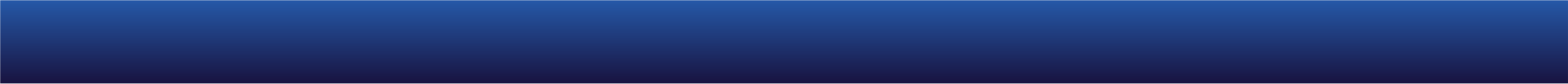 III. НОРМОТВОРЧЕСТВО
1 НОРМАТИВНОЕ ПОСТАНОВЛЕНИЕ ВС ЗА 2021 ГОД
ВНЕСЕНЫ ИЗМЕНЕНИЯ В НЕКОТОРЫЕ НОРМАТИВНЫЕ ПОСТАНОВЛЕНИЯ ПО ГРАЖДАНСКОМУ И ГРАЖДАНСКОМУ ПРОЦЕССУАЛЬНОМУ ЗАКОНДАТЕЛЬСТВУ
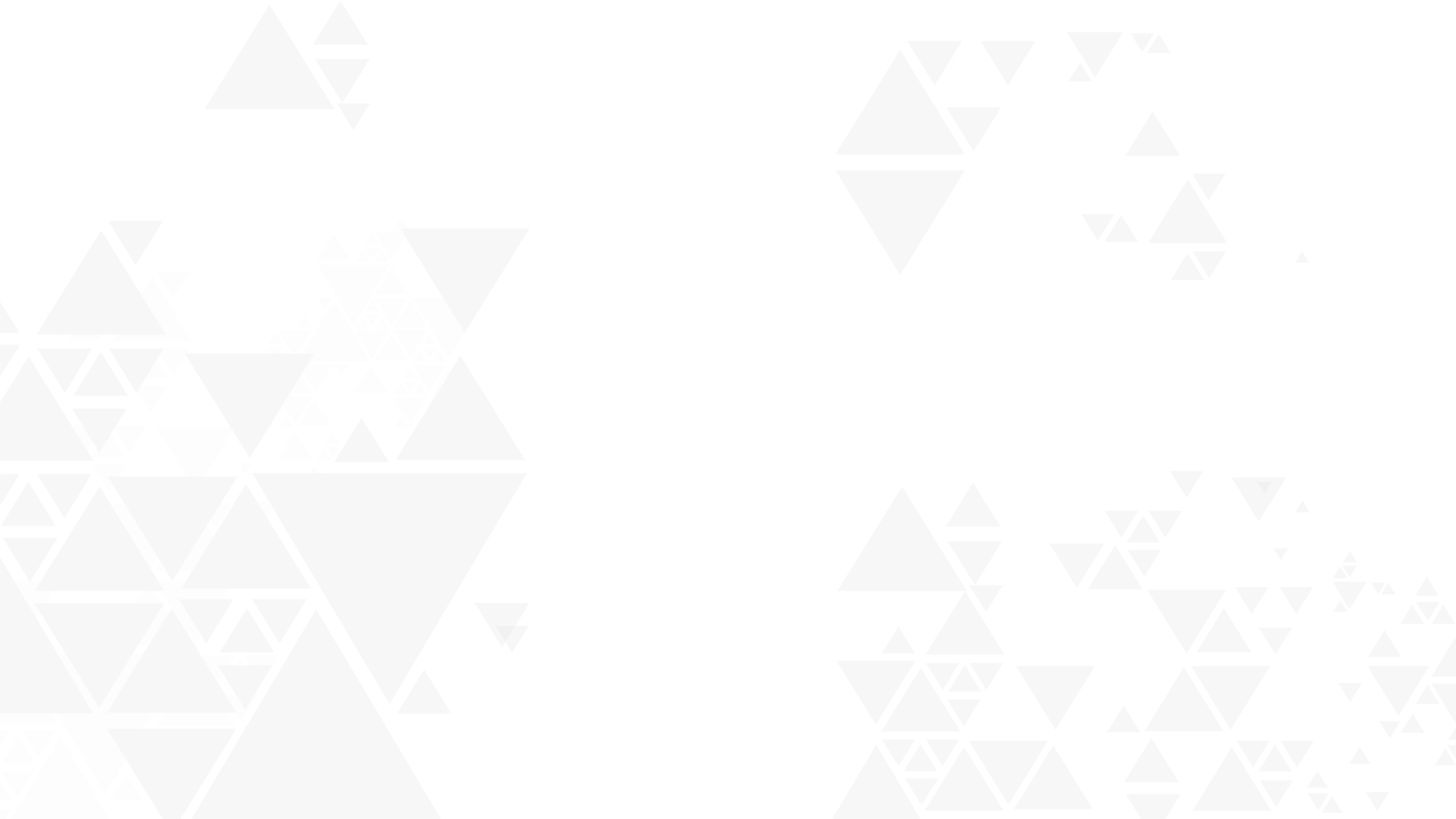 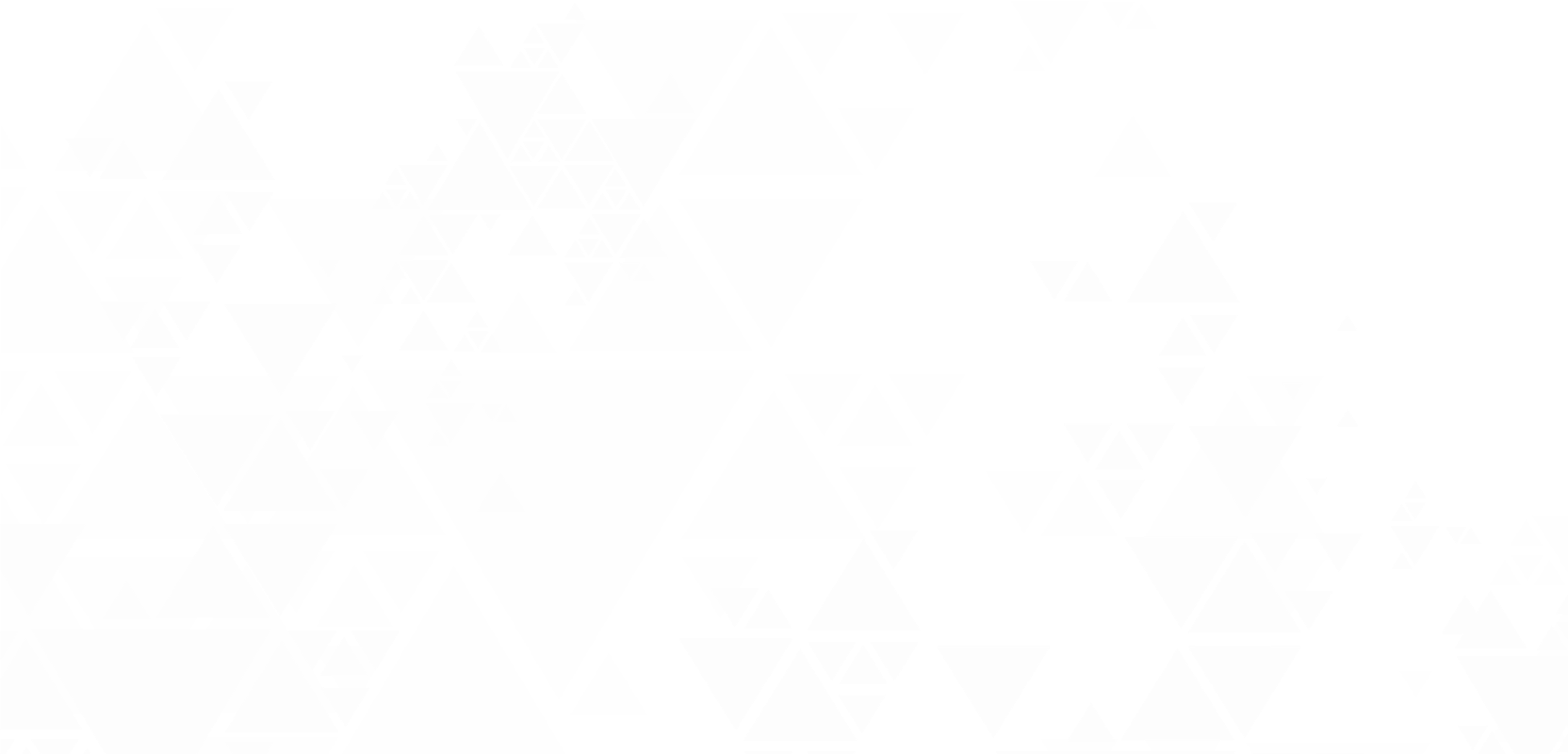 IV
СУДЕЙСКИЕ 
КАДРЫ
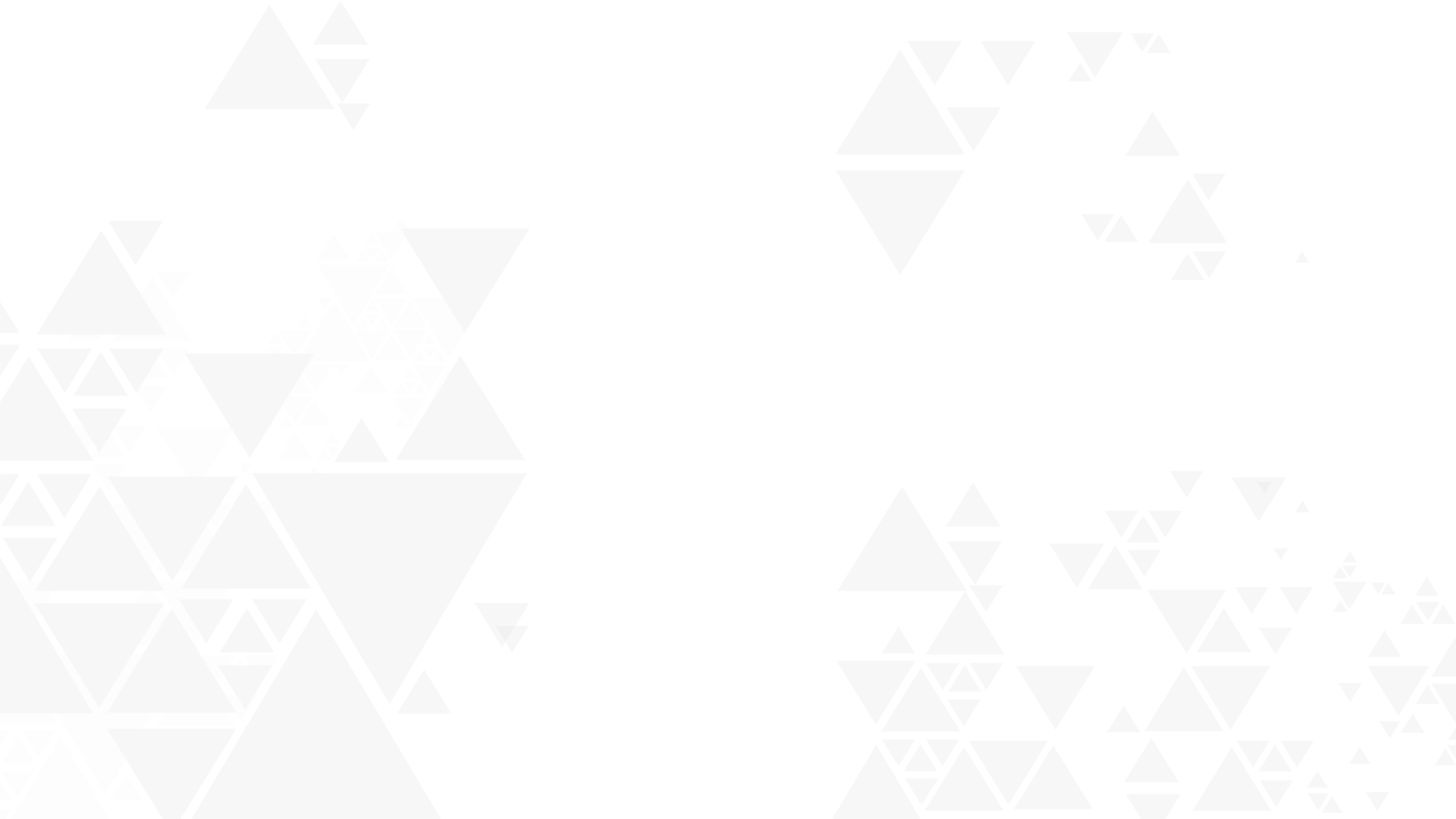 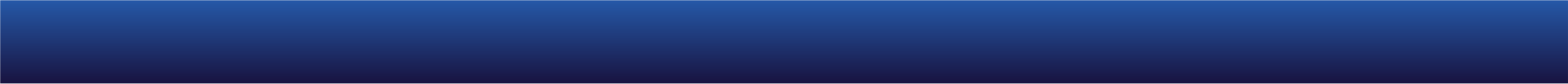 IV. СУДЕЙСКИЕ КАДРЫ
ЧИСЛЕННОСТЬ СУДЕЙ
по состоянию на 01.07.2021 г.
ШТАТ
ФАКТ
ВАКАНСИИ
РАЙОННЫЕ СУДЫ И
ПРИРАВНЕННЫЕ К НИМ
2 161
1 887
13%
ОБЛАСТНЫЕ СУДЫ И
ПРИРАВНЕННЫЕ К НИМ
458
432
6%
ВЕРХОВНЫЙ СУД
65
62
5%
2 684
2 381
11%
ВСЕГО
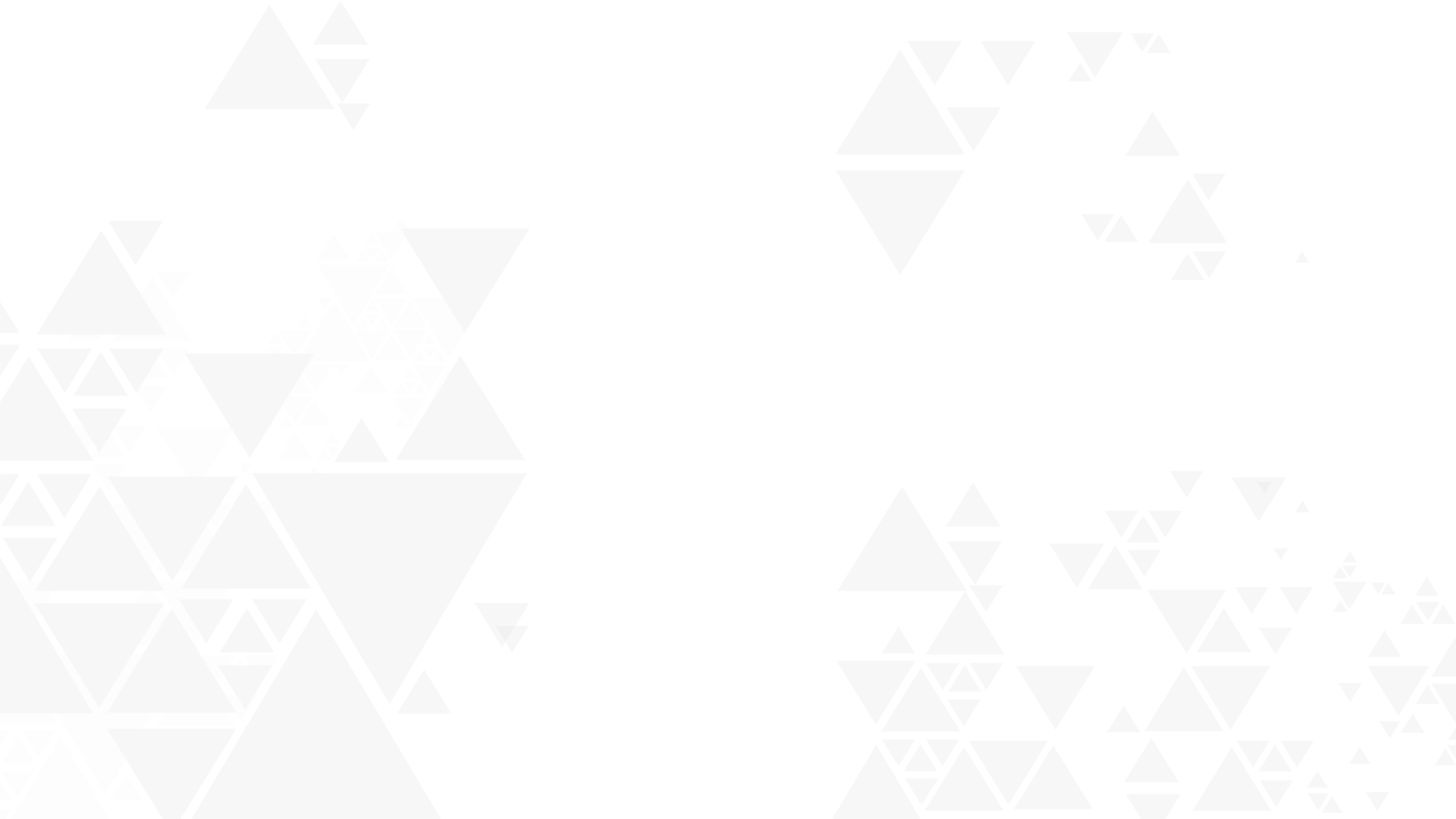 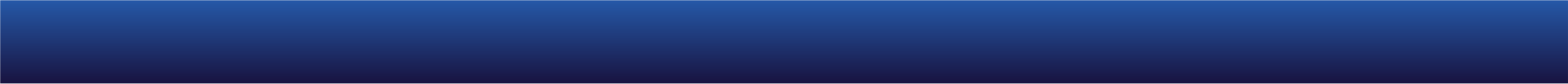 IV. СУДЕЙСКИЕ КАДРЫ
ДВИЖЕНИЕ КАДРОВ
(по состоянию на 01.07.2021 г.)
6 м. 
2021
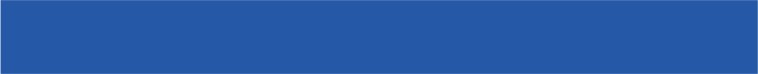 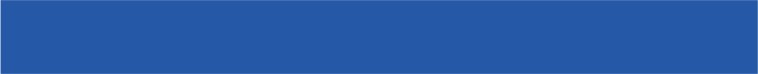 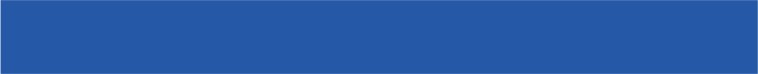 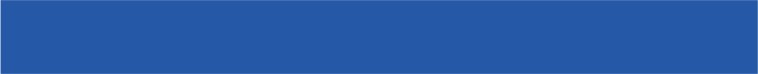 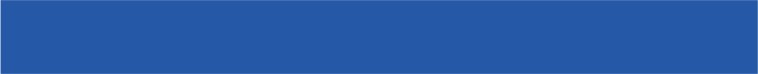 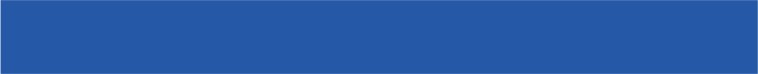 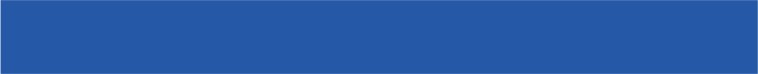 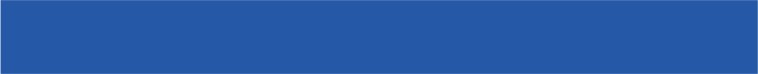 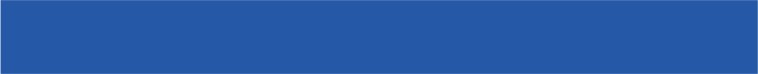 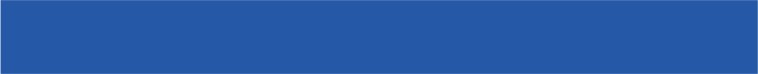 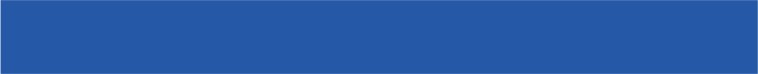 2013
2014
2020
2015
2018
2016
2017
2019
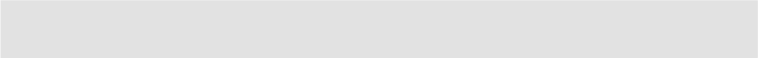 21
ВНОВЬ НАЗНАЧЕННЫЕ
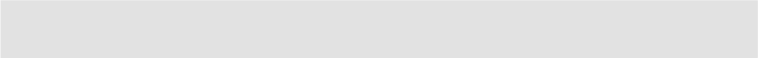 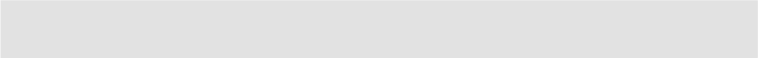 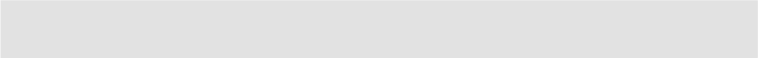 137
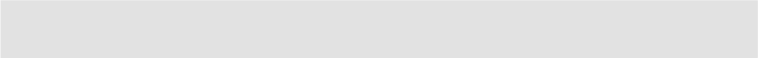 493
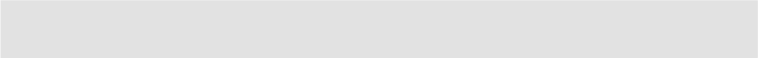 153
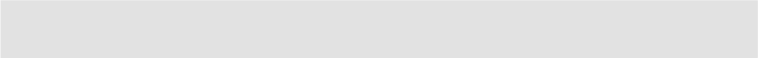 158
116
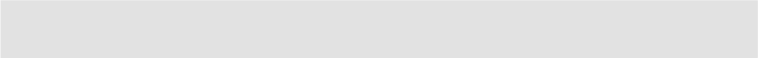 29
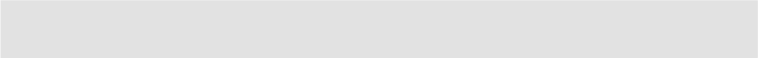 60
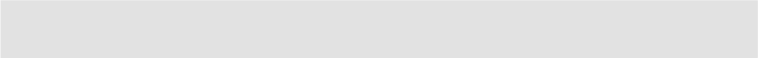 77
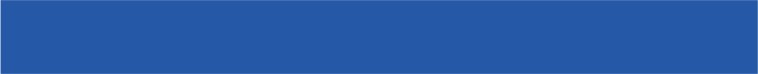 01
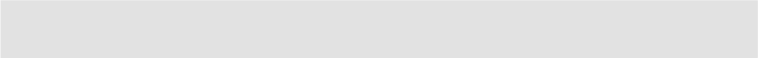 43
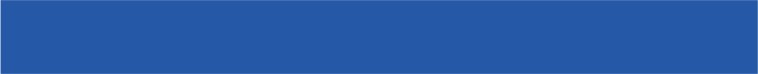 ОСВОБОЖДЁННЫЕ:
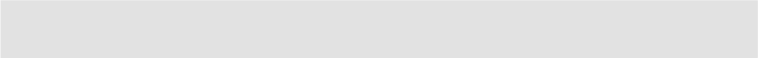 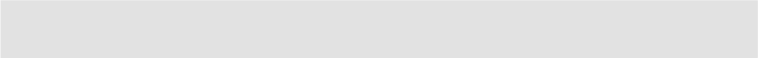 123
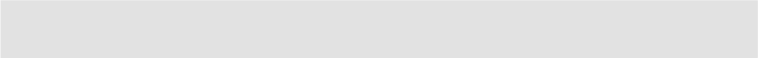 109
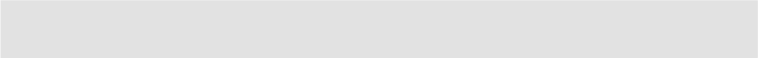 143
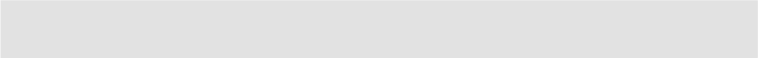 106
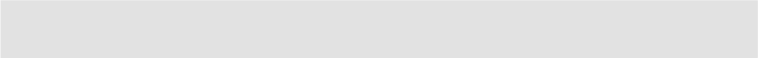 150
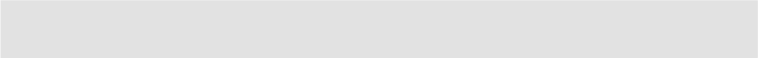 78
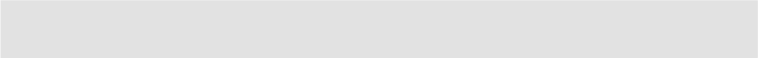 90
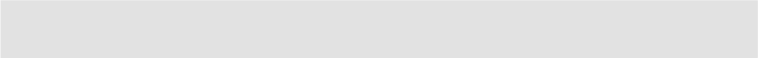 100
02
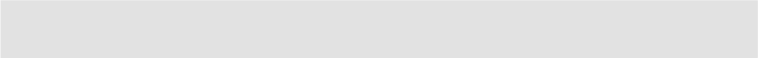 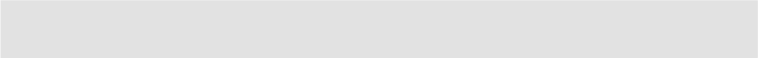 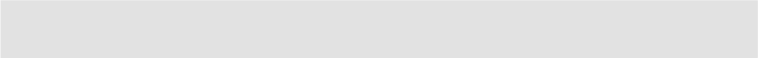 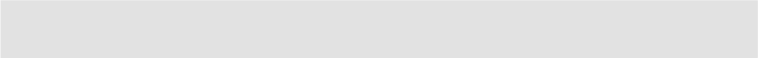 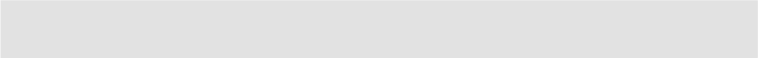 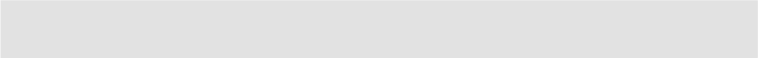 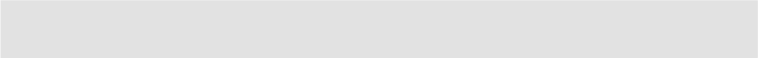 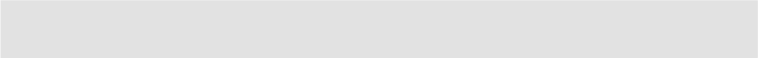 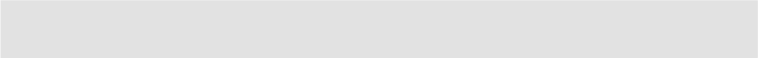 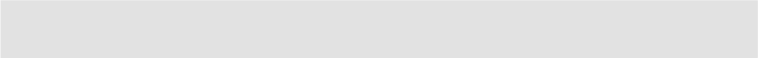 15
46
32
35
49
67
19
26
17
ПО СОБСТВ. ЖЕЛАНИЮ
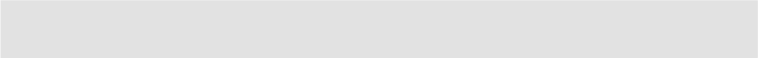 18
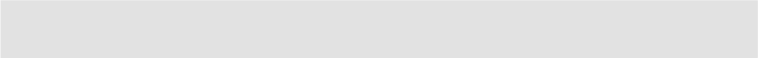 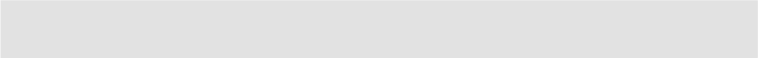 57
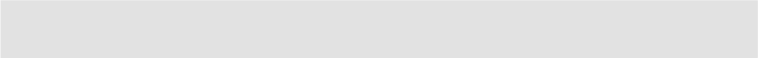 54
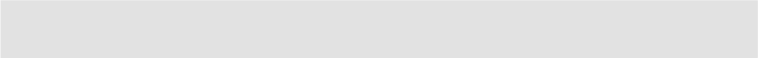 93
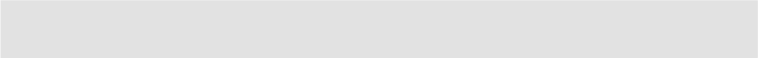 41
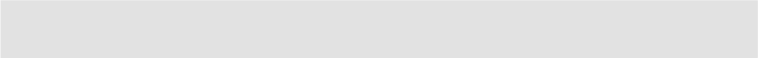 53
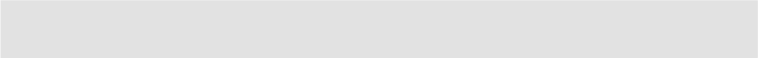 30
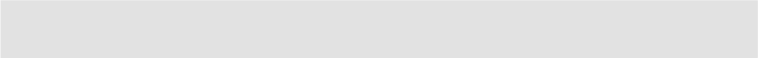 30
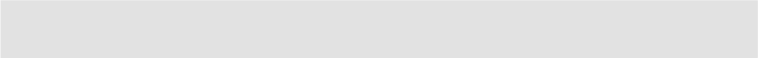 48
В СВЯЗИ С ОТСТАВКОЙ
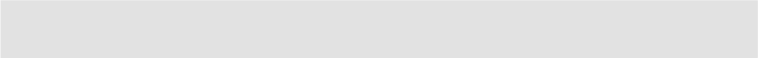 4
ВЫХОД НА ПЕНСИЮ
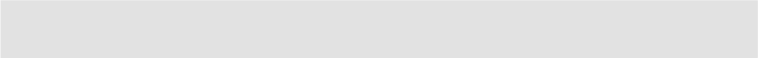 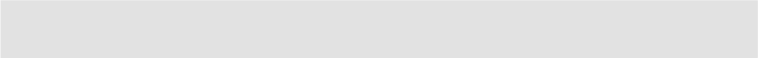 4
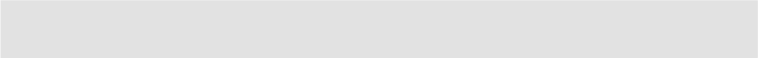 8
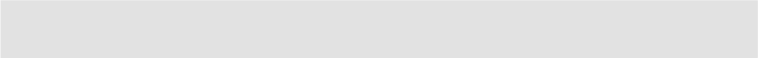 6
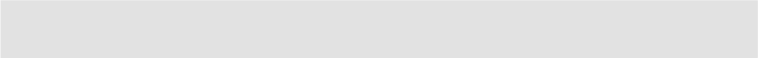 9
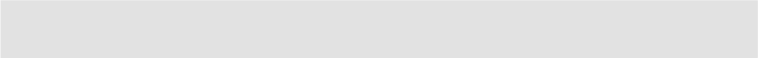 11
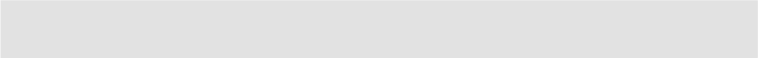 8
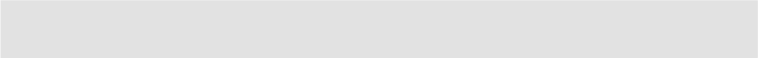 3
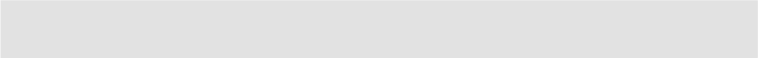 6
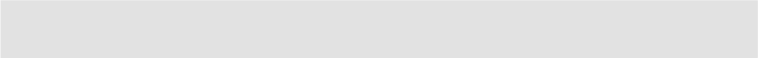 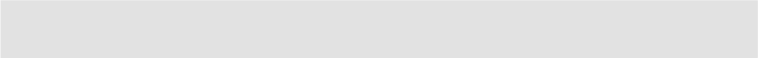 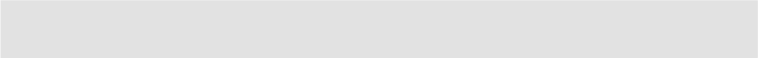 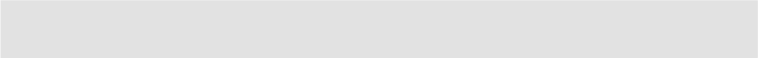 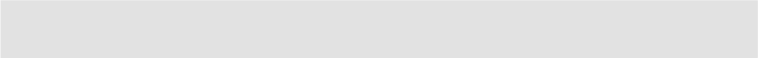 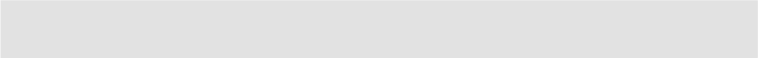 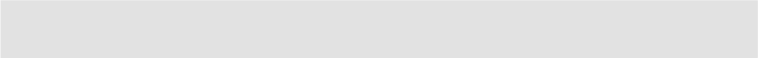 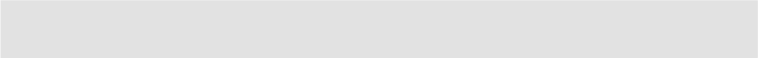 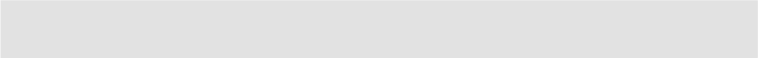 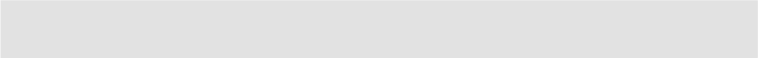 -
4
4
3
5
4
2
2
10
В СВЯЗИ СО СМЕРТЬЮ
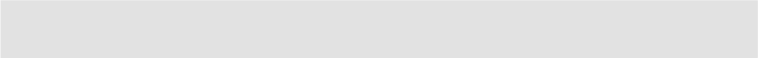 6
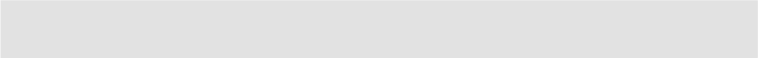 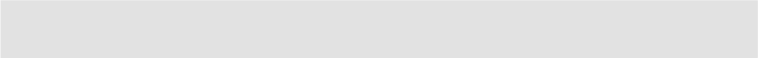 12
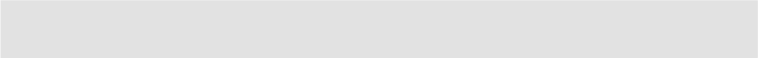 11
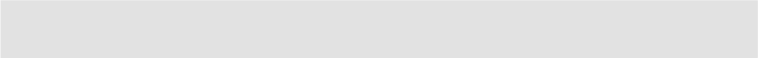 6
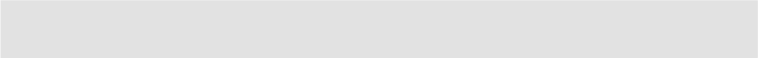 2
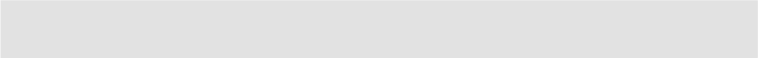 15
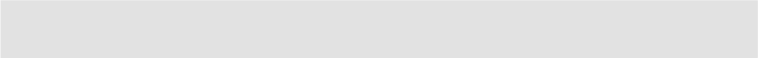 6
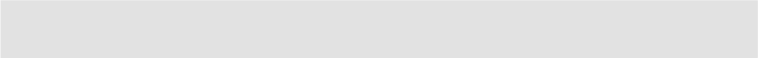 29
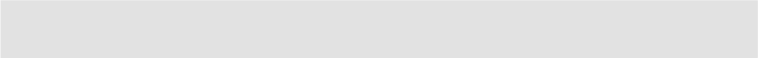 19*
ПО ОТРИЦАТЕЛЬНЫМ МОТИВАМ
* в том числе 2 прекращения отставки
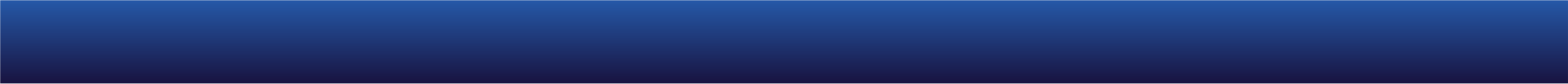 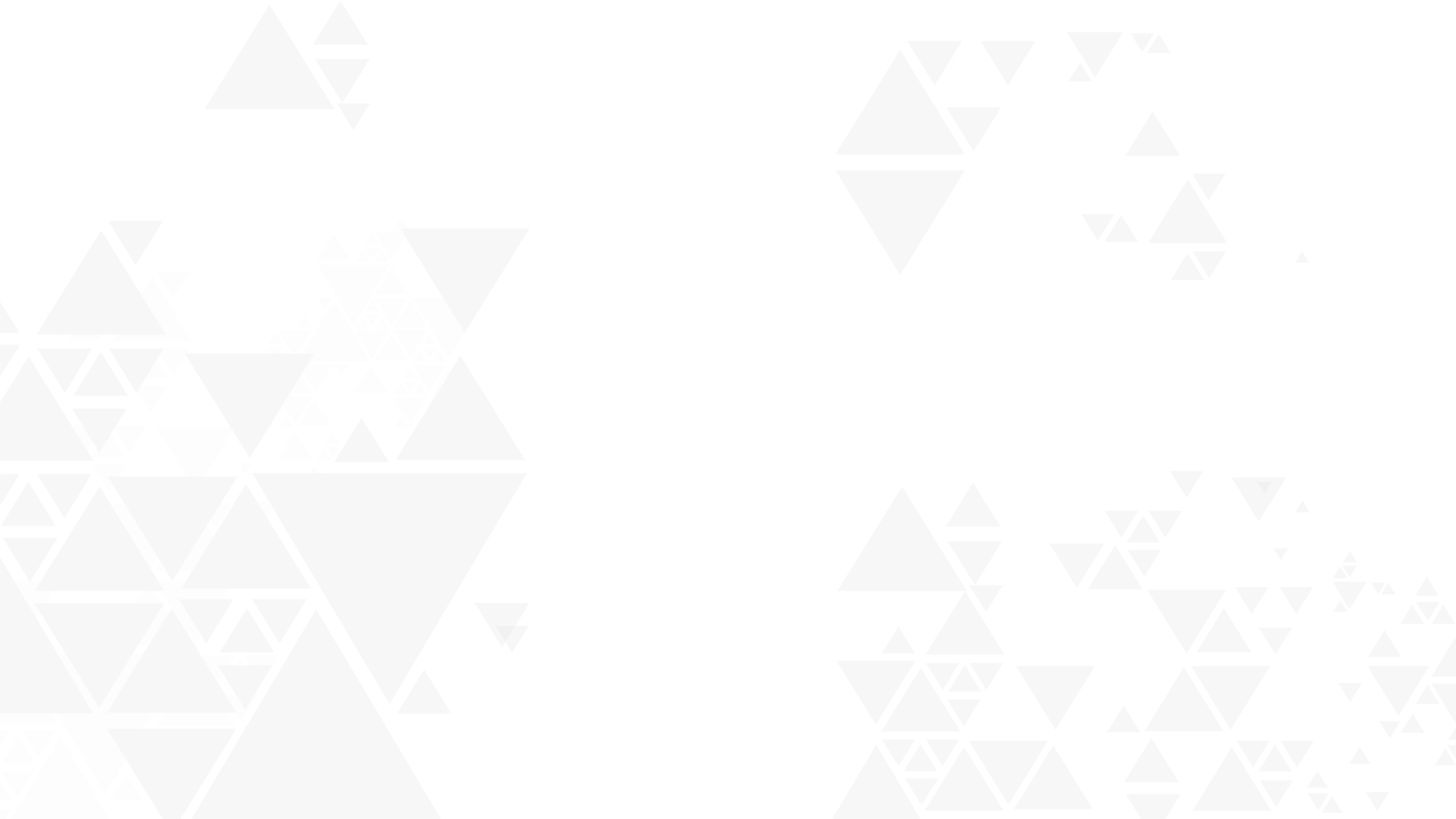 IV. СУДЕЙСКИЕ КАДРЫ
ОСВОБОЖДЕННЫЕ ПО ОТРИЦАТЕЛЬНЫМ МОТИВАМ
(по состоянию на 01.07.2021 г.)
6 м. 2021
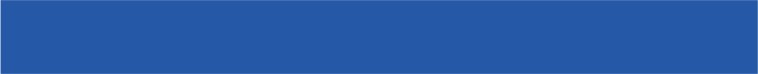 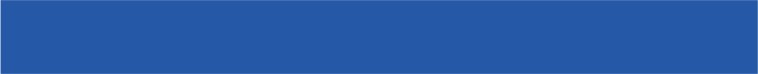 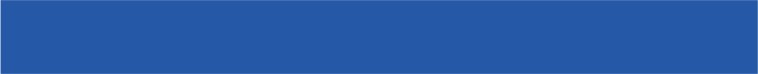 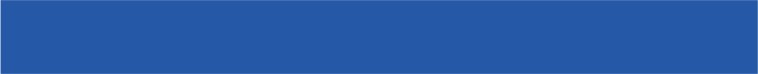 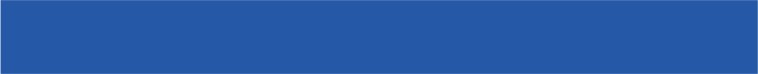 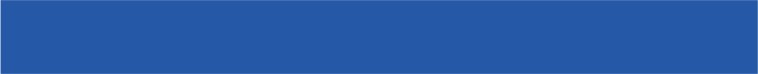 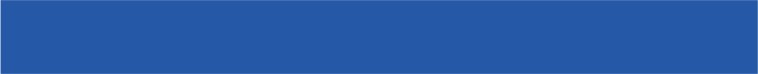 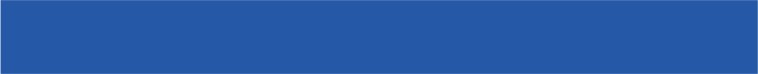 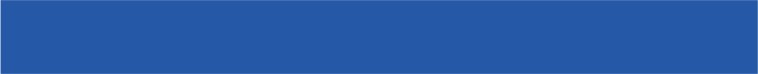 2015
2016
2017
2018
2019
2020
2013
2014
ОСНОВАНИЕ
10
9
4
2
4
15
6*
1
6
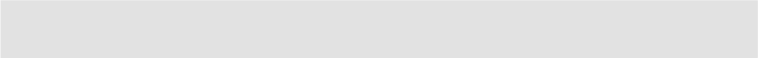 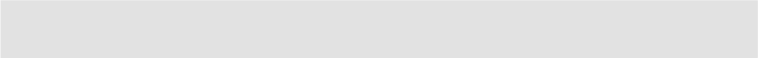 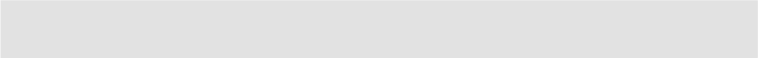 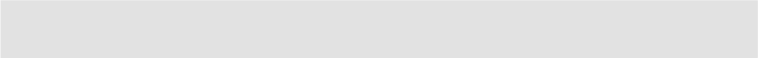 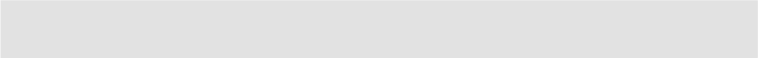 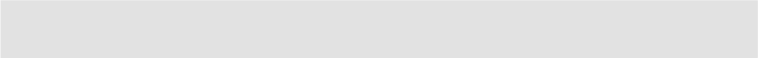 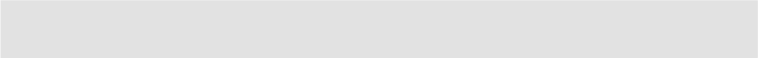 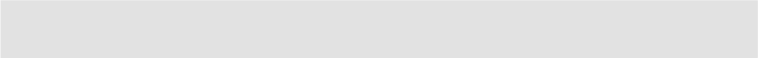 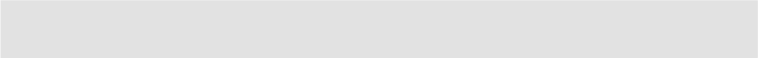 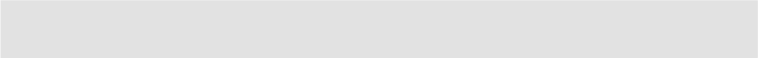 НАРУШЕНИЕ ЭТИКИ
2
2
7
6*
-
-
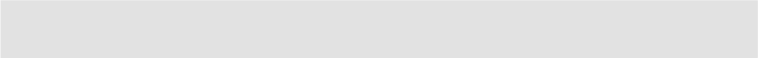 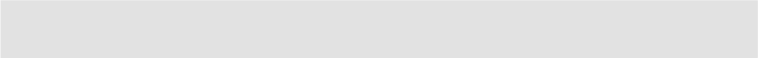 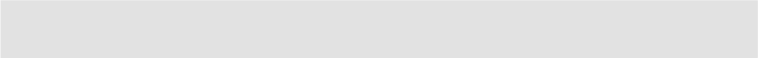 -
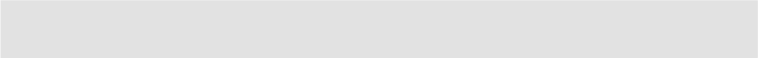 1
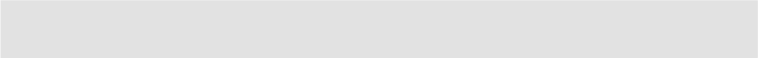 -
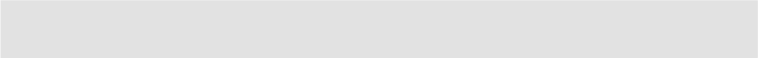 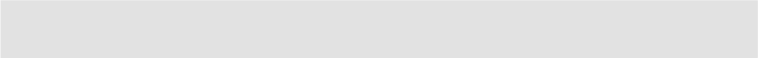 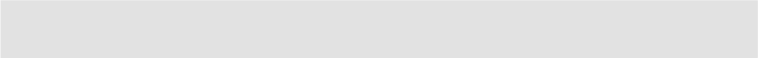 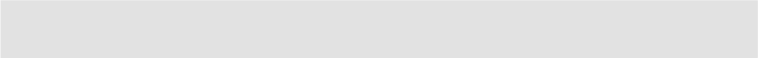 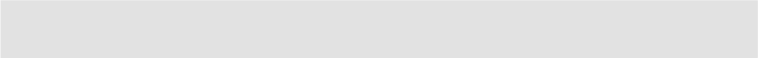 ГРУБОЕ НАРУШЕНИЕ ЗАКОННОСТИ
-
4
1
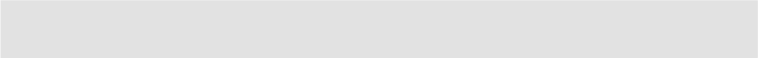 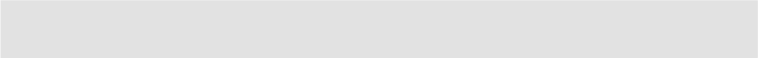 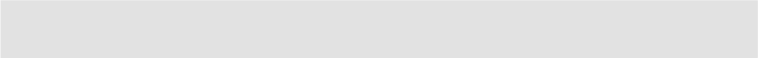 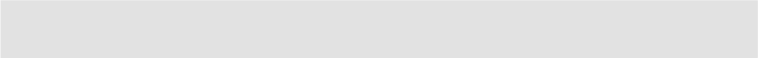 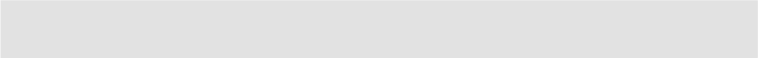 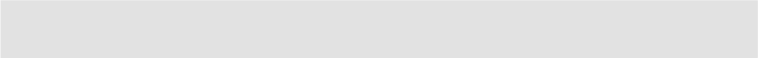 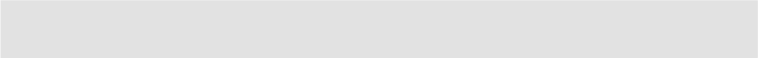 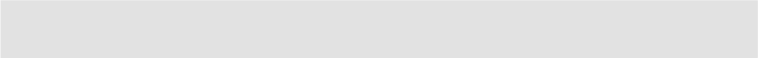 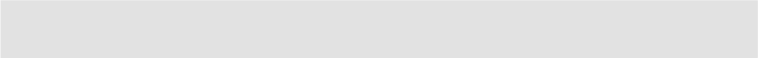 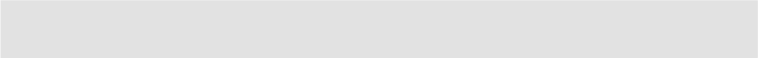 -
-
-
-
-
-
НАРУШЕНИЕ ТРУД. ДИСЦИПЛИНЫ
3
7
1
1
2
7
-
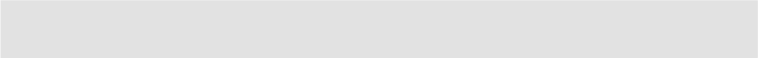 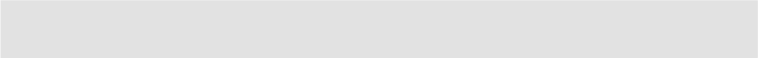 -
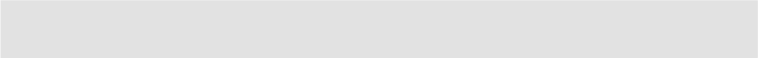 -
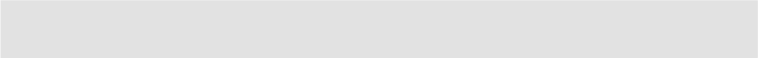 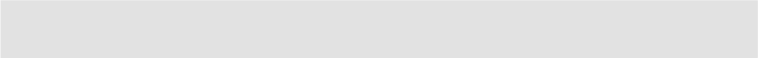 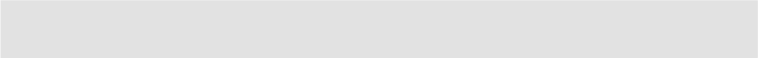 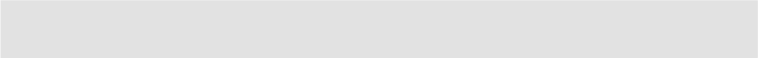 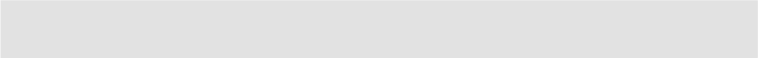 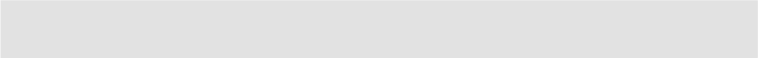 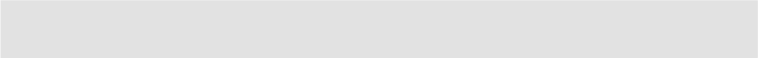 НЕСООТВЕТСТВИЕ ДОЛЖНОСТИ
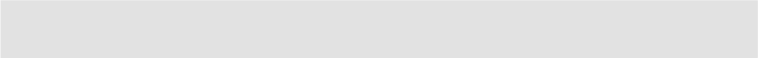 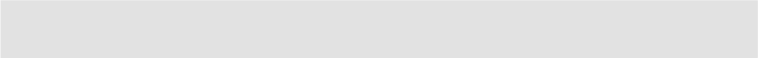 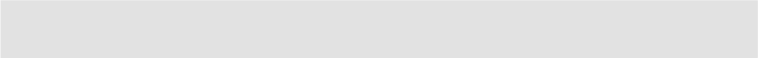 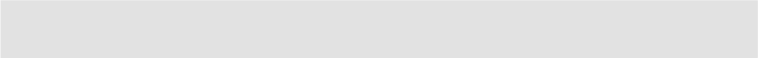 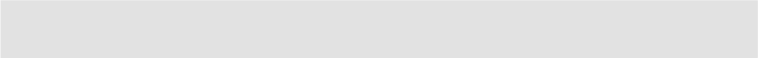 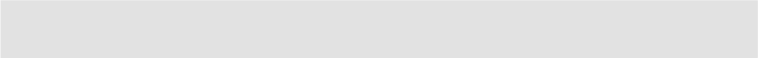 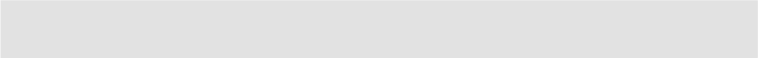 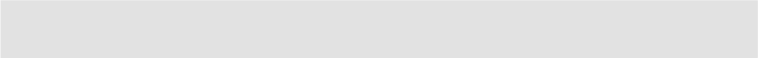 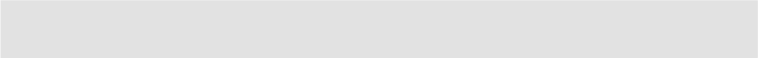 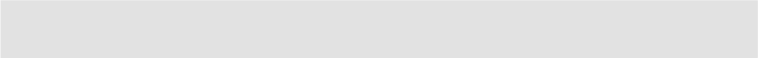 ВСТУПЛЕНИЕ В ЗАКОННУЮ СИЛУ 
ОБВИНИТЕЛЬНОГО ПРИГОВОРА
-
-
4
-
-
-
-
-
-
45
19
6
60
10
6
2
15
6
29
12
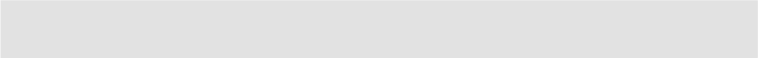 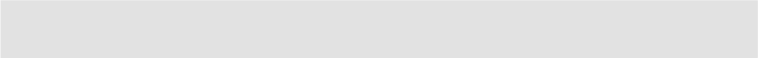 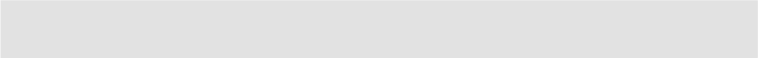 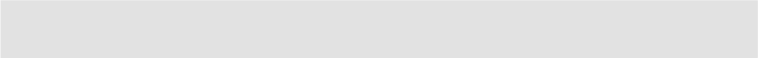 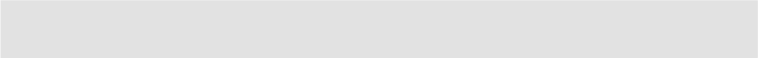 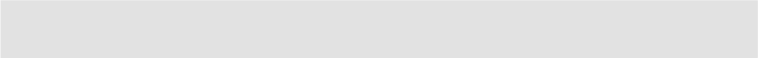 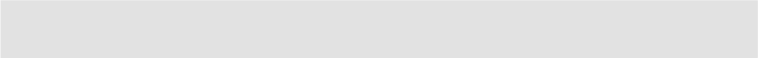 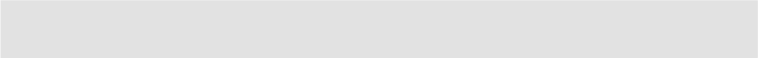 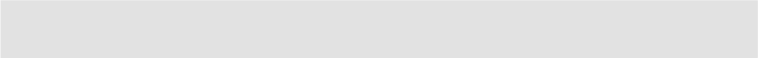 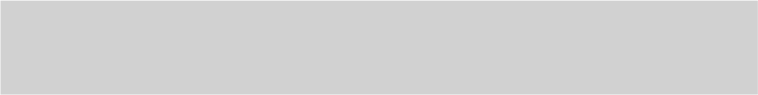 ИТОГО
* в т.ч. 1 прекращение отставки
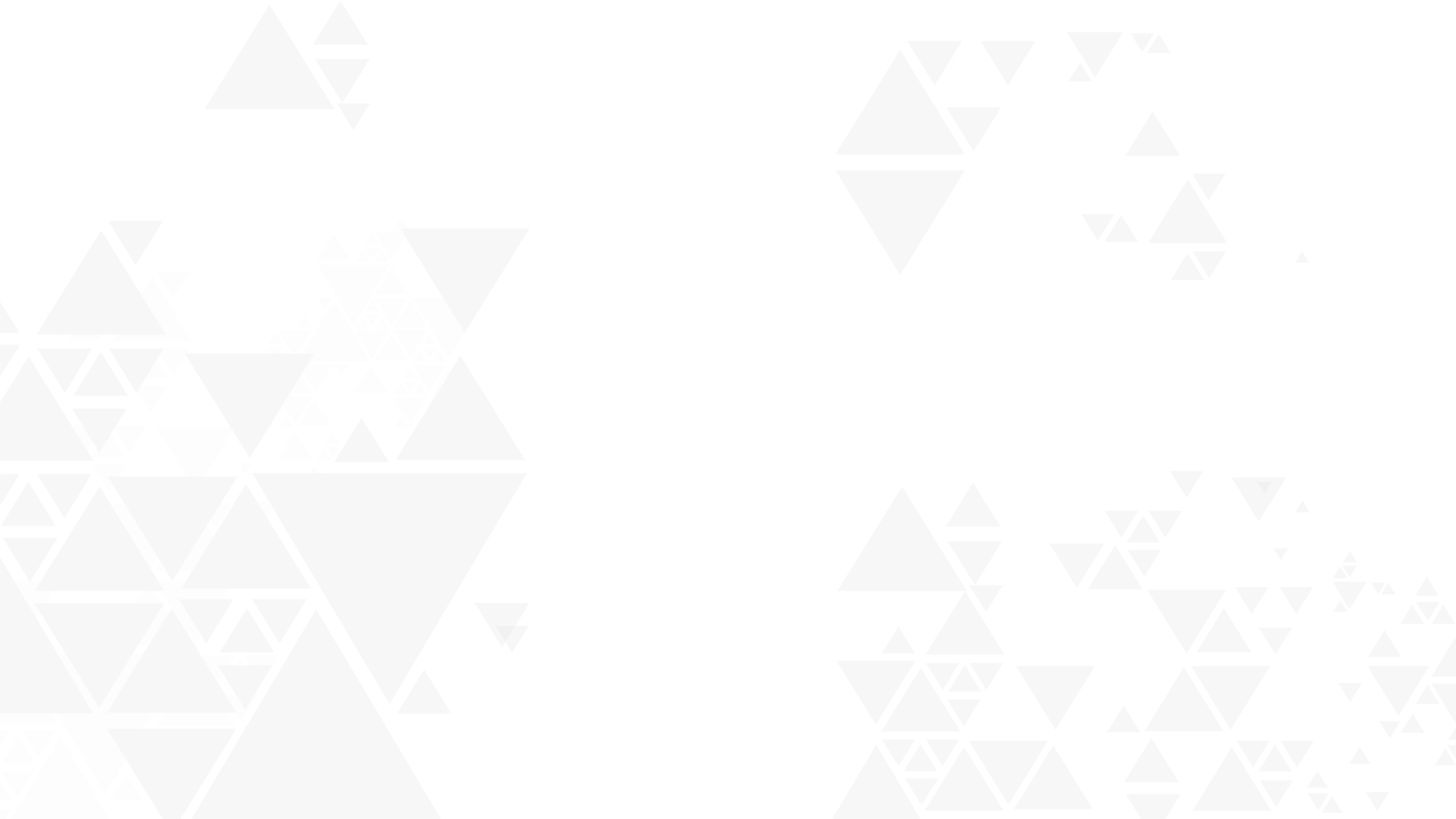 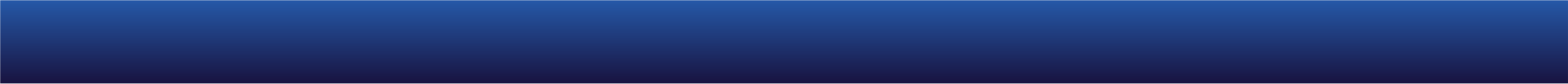 IV. СУДЕЙСКИЕ КАДРЫ
ДИСЦИПЛИНАРНАЯ ОТВЕТСТВЕННОСТЬ
(по состоянию на 01.07.2021 г.)
Основания:
 грубое нарушение законности при рассмотрении судебных дел
 нарушение судейской этики
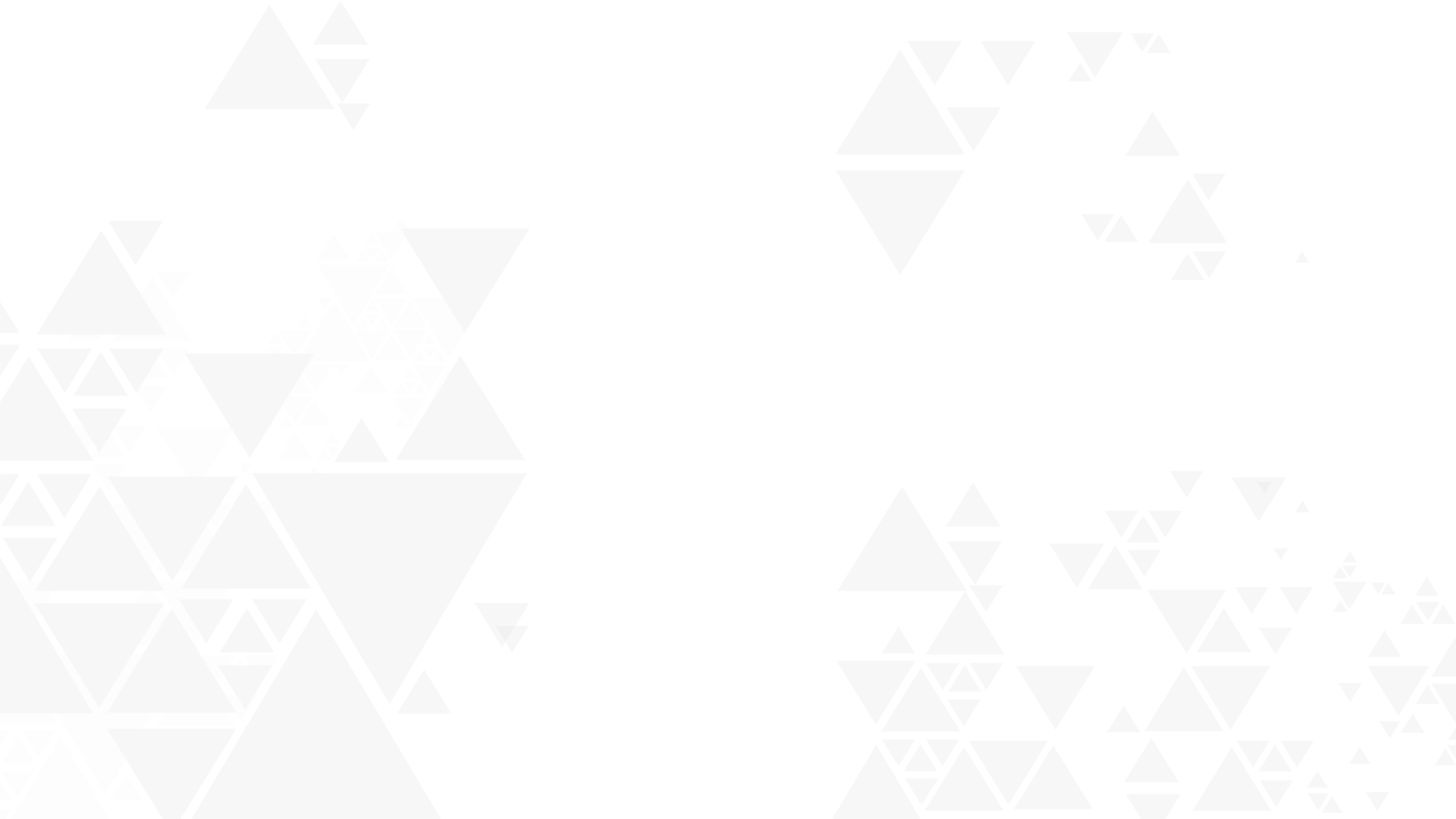 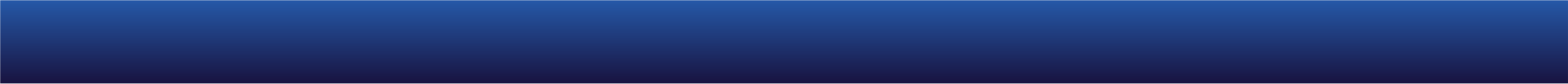 IV. СУДЕЙСКИЕ КАДРЫ
УГОЛОВНЫЕ ДЕЛА ПО СУДЬЯМ
(по состоянию на 01.07.2021 г.)
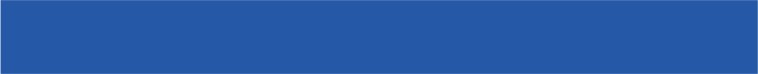 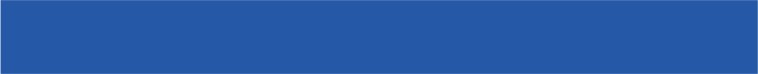 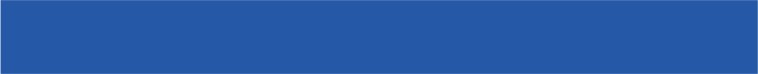 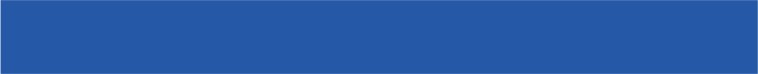 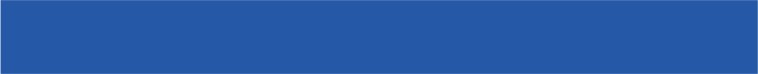 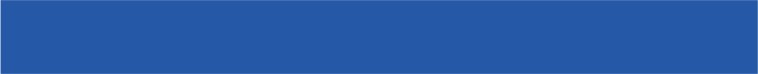 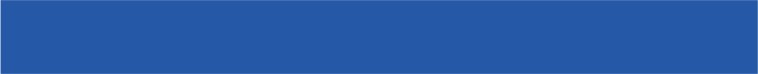 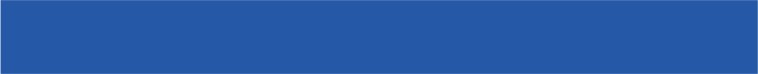 6 м. 2021
2015
2016
2018
2019
2020
2017
ПОПАЛИ В ОРБИТУ УГОЛОВНОГО
ПРЕСЛЕДОВАНИЯ, ИЗ НИХ:
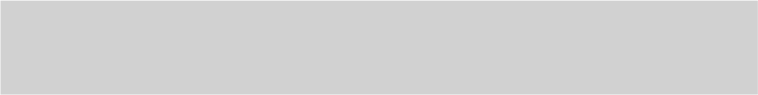 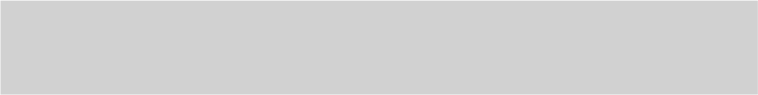 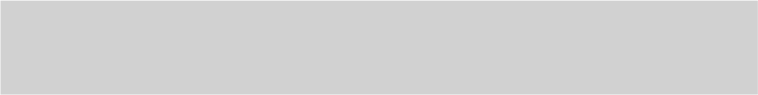 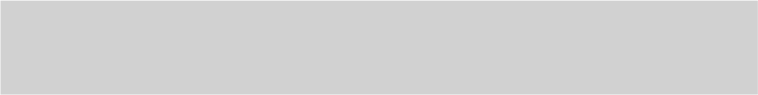 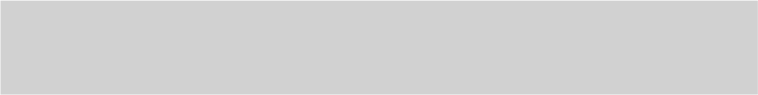 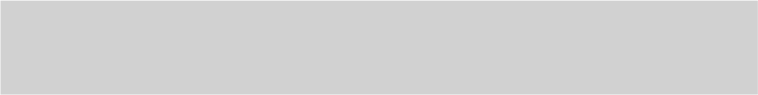 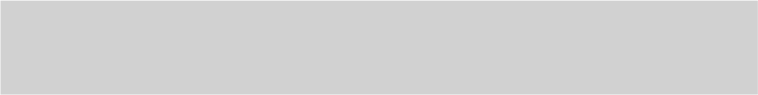 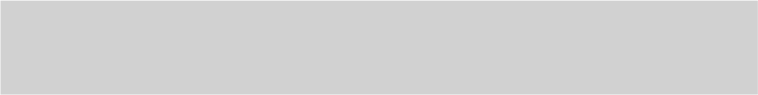 -
2
8
13
9
1
5
ОСУЖДЕНЫ
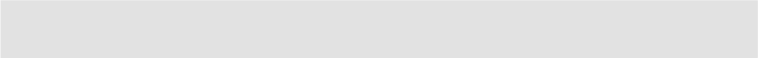 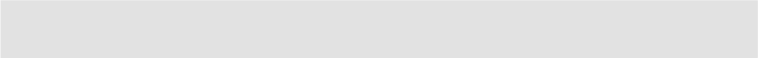 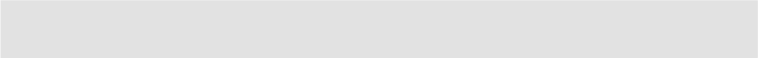 -
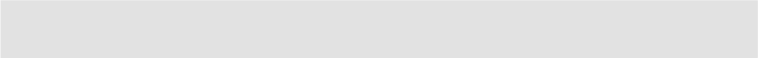 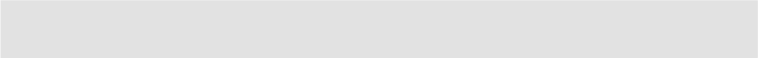 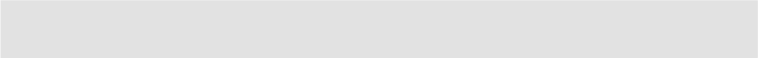 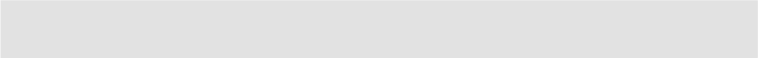 2
4
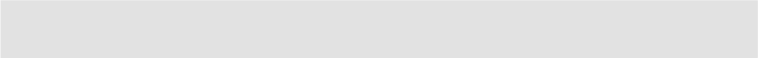 -
1
7
4
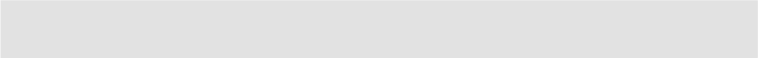 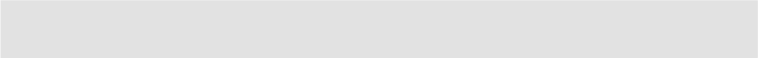 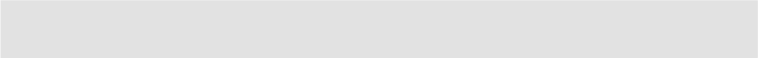 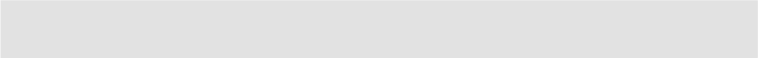 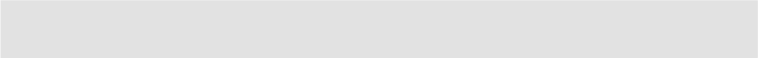 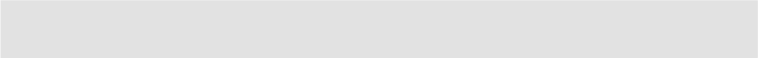 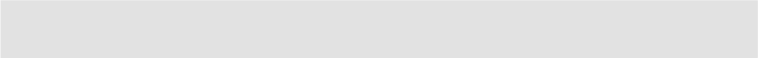 3
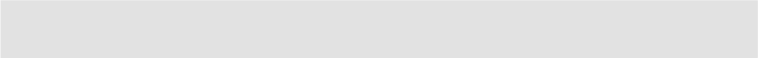 -
-
-
-
1
4
НА СЛЕДСТВИИ/В СУДЕ
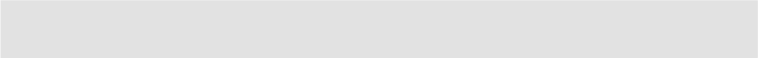 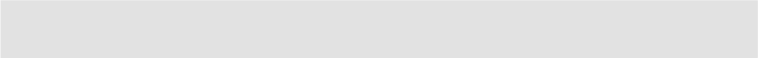 -
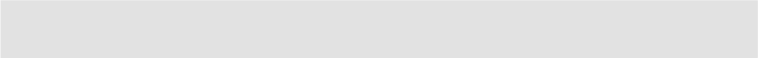 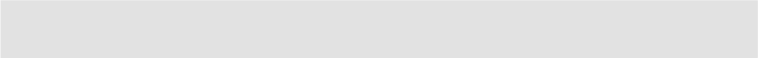 -
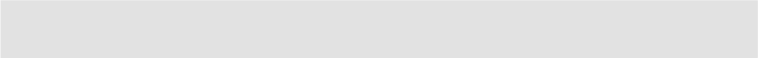 4
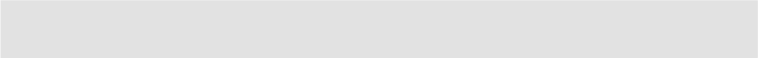 5
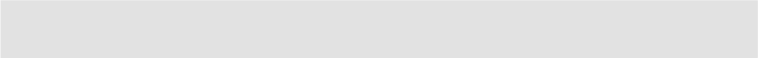 2
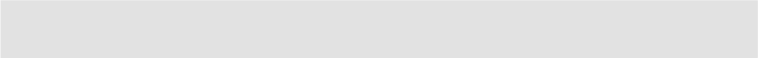 1
-
ПРЕКРАЩЕНО УГОЛОВНОЕ ПРЕСЛЕДОВАНИЕ
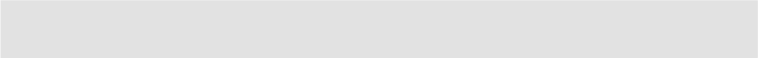 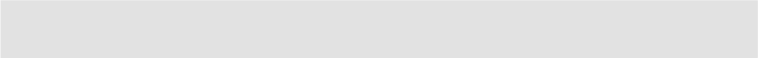 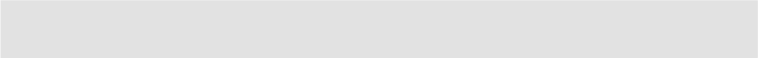 -
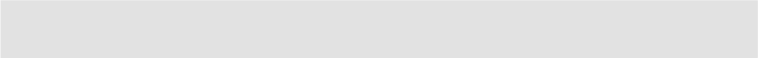 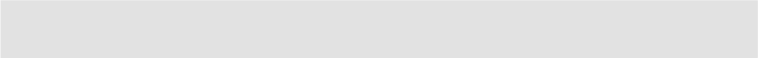 -
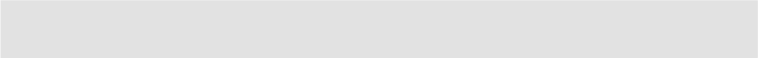 1
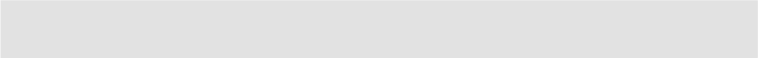 -
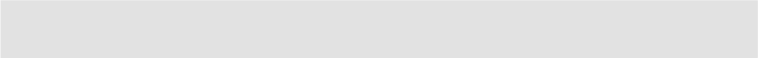 -
-
-
ОПРАВДАНЫ
За 4 последних года субъектами уголовного преследования стали 35 судей (из них 15 осуждены к лишению свободы). 
Это больше, чем за 8 лет вместе взятых. Законом от 19 декабря 2020 года ужесточена ответственность судей за коррупционные преступления. Судья определен самостоятельным субъектом по ряду уголовных дел (получение взятки, служебный подлог и др.). 
К осужденному за коррупцию судье УДО теперь не применяется. Для вычищения системы от порочащих её судей укреплена Служба безопасности, налажено четкое взаимодействие с Антикоррупционной службой.
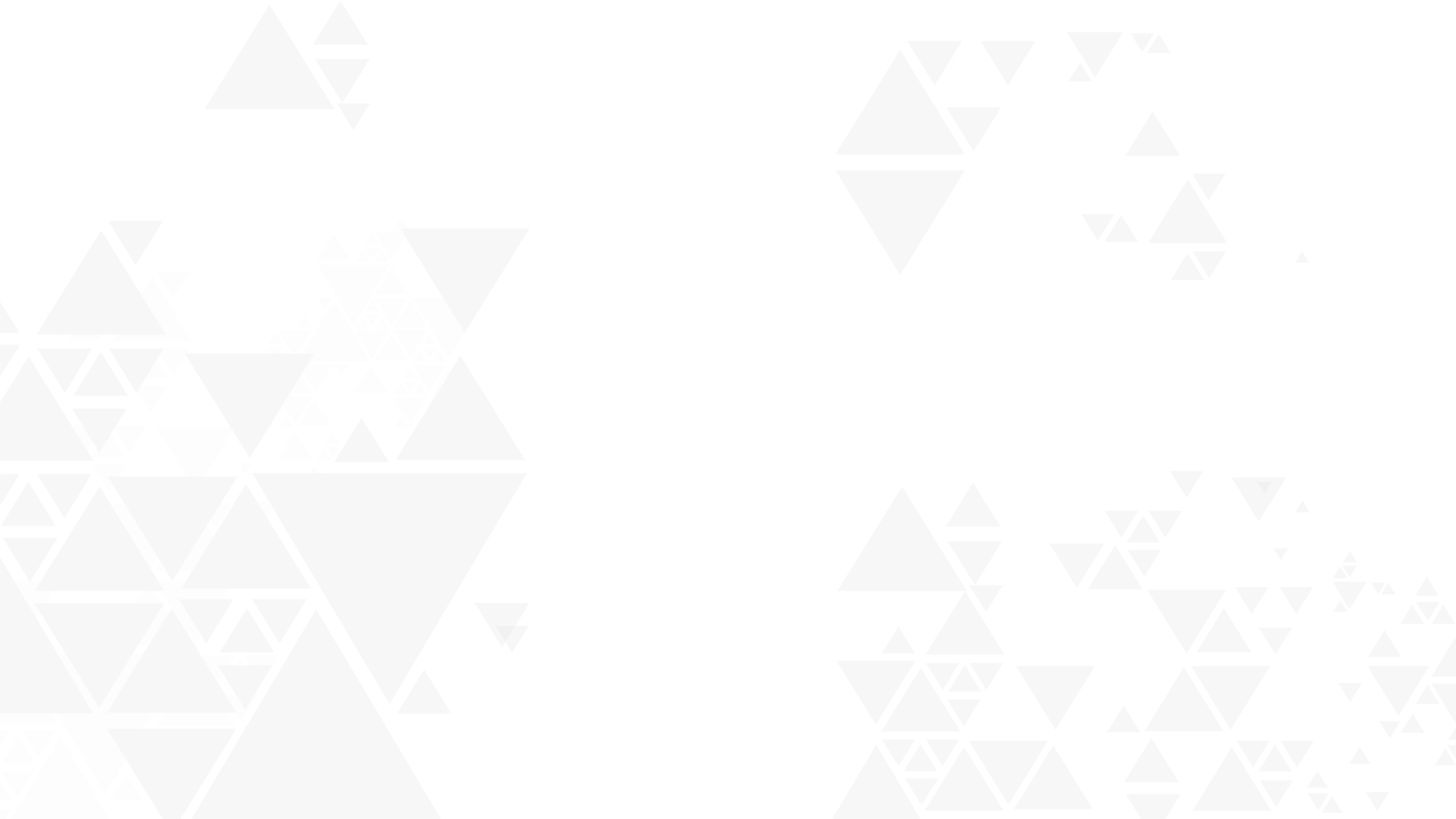 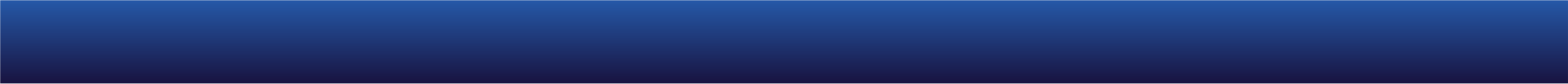 IV. СУДЕЙСКИЕ КАДРЫ
ПОРЯДОК ОЦЕНКИ СУДЕЙ
ДО МАЯ 2019 ГОДА
С МАЯ 2019 ГОДА
СУДЕБНОЕ ЖЮРИ ПРИ ВСС

ЭКЗАМЕНАЦИОННЫЕ БИЛЕТЫ

СВЕДЕНИЯ О СУДЬЕ ДАВАЛИ ОБЛСУДЫ
КОМИССИЯ ПО КАЧЕСТВУ ПРАВОСУДИЯ ПРИ ВСС

МЕТОДИКА ОЦЕНКИ ПО 16-ТИ ПОКАЗАТЕЛЯМ

СВЕДЕНИЯ ИЗ ЭЛЕКТРОННОЙ БАЗЫ
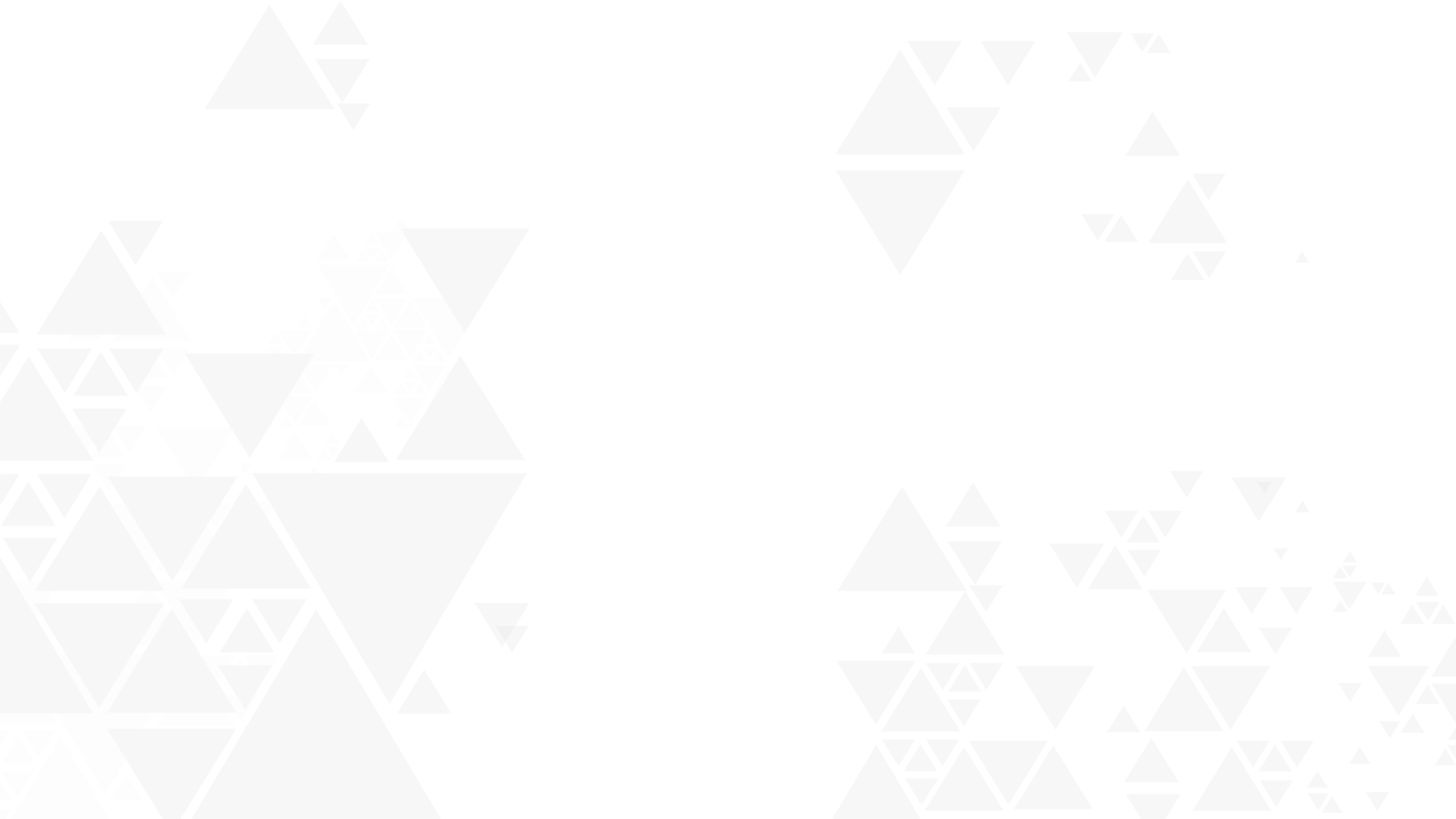 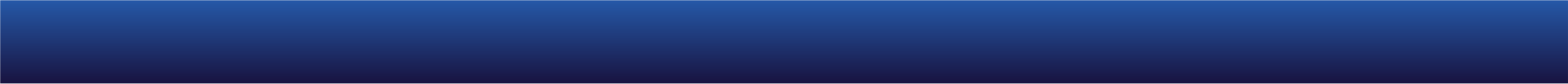 IV. СУДЕЙСКИЕ КАДРЫ
ЗАДАЧИ КОМИССИИ ПО КАЧЕСТВУ ПРАВОСУДИЯ
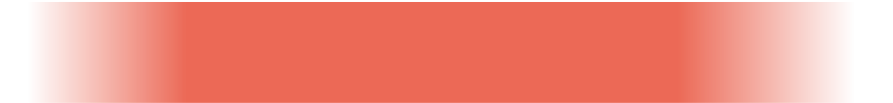 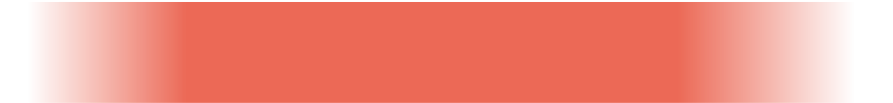 ОЦЕНИВАЕТ
РЕКОМЕНДУЕТ
ПРОФЕССИОНАЛЬНЫЕ ЗНАНИЯ И УМЕНИЯ
РЕЗУЛЬТАТЫ СУДЕБНОЙ ДЕЯТЕЛЬНОСТИ
ДЕЛОВЫЕ КАЧЕСТВА
НРАВСТВЕННЫЕ КАЧЕСТВА
ПРИЗНАТЬ СООТВЕТСТВУЮЩИМ
     ЗАНИМАЕМОЙ ДОЛЖНОСТИ
НА ВЫШЕСТОЯЩУЮ ДОЛЖНОСТЬ ЛИБО НЕТ

ПЕРЕВЕСТИ В ДРУГОЙ СУД, НА ИНУЮ СПЕЦИАЛИЗАЦИЮ

ПРИЗНАТЬ НЕСООТВЕТСТВУЮЩИМ
     ЗАНИМАЕМОЙ ДОЛЖНОСТИ 
В КАДРОВЫЙ РЕЗЕРВ
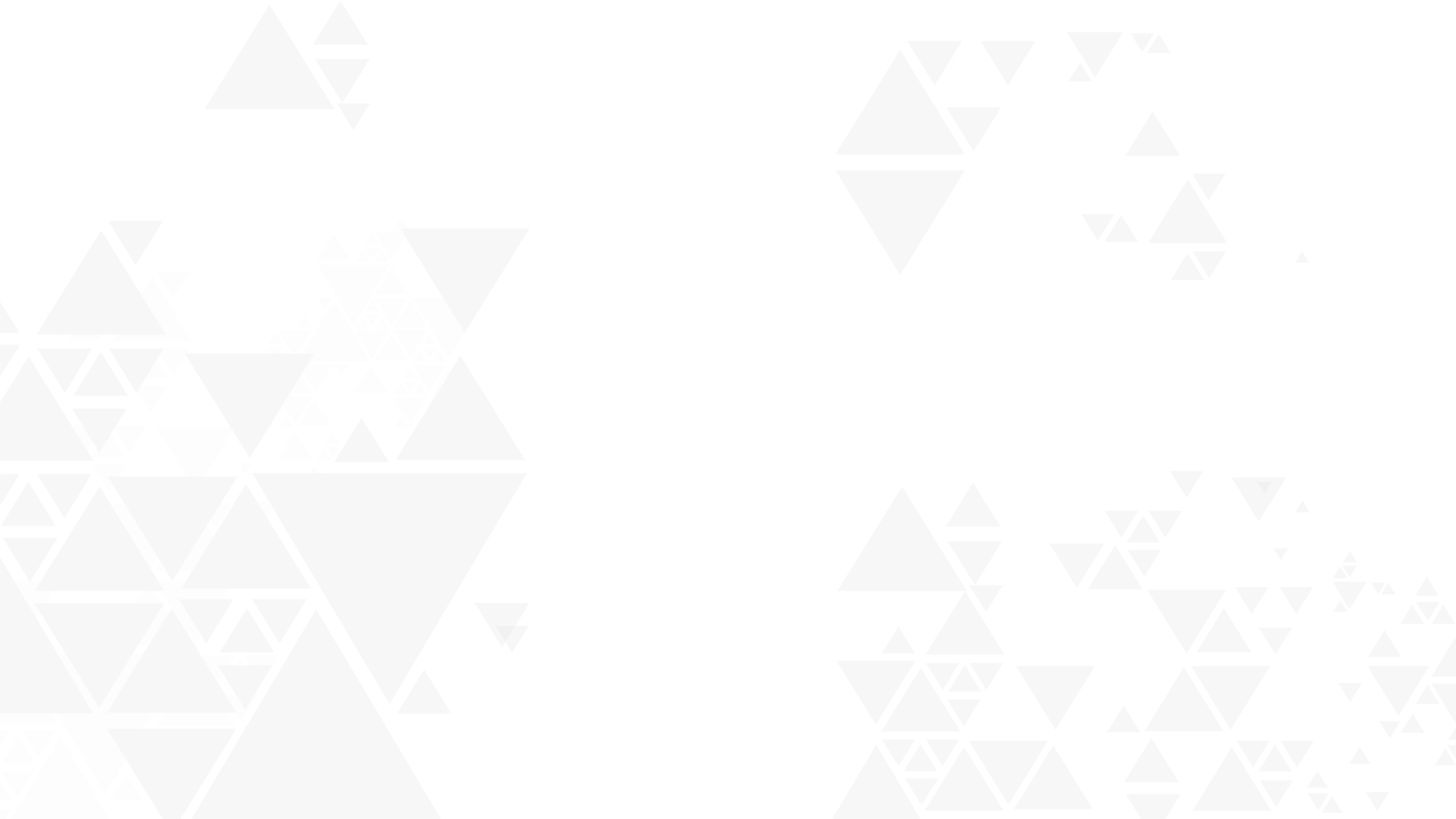 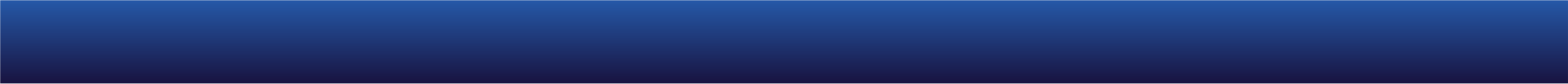 IV. СУДЕЙСКИЕ КАДРЫ
РЕЗУЛЬТАТЫ ОЦЕНКИ
СУДЕБНОЕ ЖЮРИ
КОМИССИЯ ПО КАЧЕСТВУ
2016 - АПРЕЛЬ 2019 ГОДА: (ЗА 3 ГОДА И 4 МЕСЯЦА)
С ОКТЯБРЯ 2019 ГОДА:
1627
711
ПРОШЛИ ОЦЕНКУ
ПРОШЛИ ОЦЕНКУ
1612
10
5
661
32
18
СООТВЕТСТВУЮТ
ДОЛЖНОСТИ
ПЕРЕВОД НА ДРУГУЮ
СПЕЦИАЛИЗАЦИЮ
НЕ СООТВЕТСТВУЮТ
ЗАНИМАЕМОЙ ДОЛЖНОСТИ
СООТВЕТСТВУЮТ
ДОЛЖНОСТИ
ПЕРЕВОД НА ДРУГУЮ
СПЕЦИАЛИЗАЦИЮ
НЕ СООТВЕТСТВУЮТ
ЗАНИМАЕМОЙ ДОЛЖНОСТИ
12
УВОЛИЛИСЬ ПЕРЕД ОЦЕНКОЙ
ПО СОБСТВЕННОМУ ЖЕЛАНИЮ
Приведены результаты оценки судей после первого года работы и очередной оценки раз в 5 лет.
Без учета вакансий и судей со стажем свыше 20 лет, не подлежащих оценке, 
за 2019-2022 годы оценку по новой методике пройдут 84% всех судей
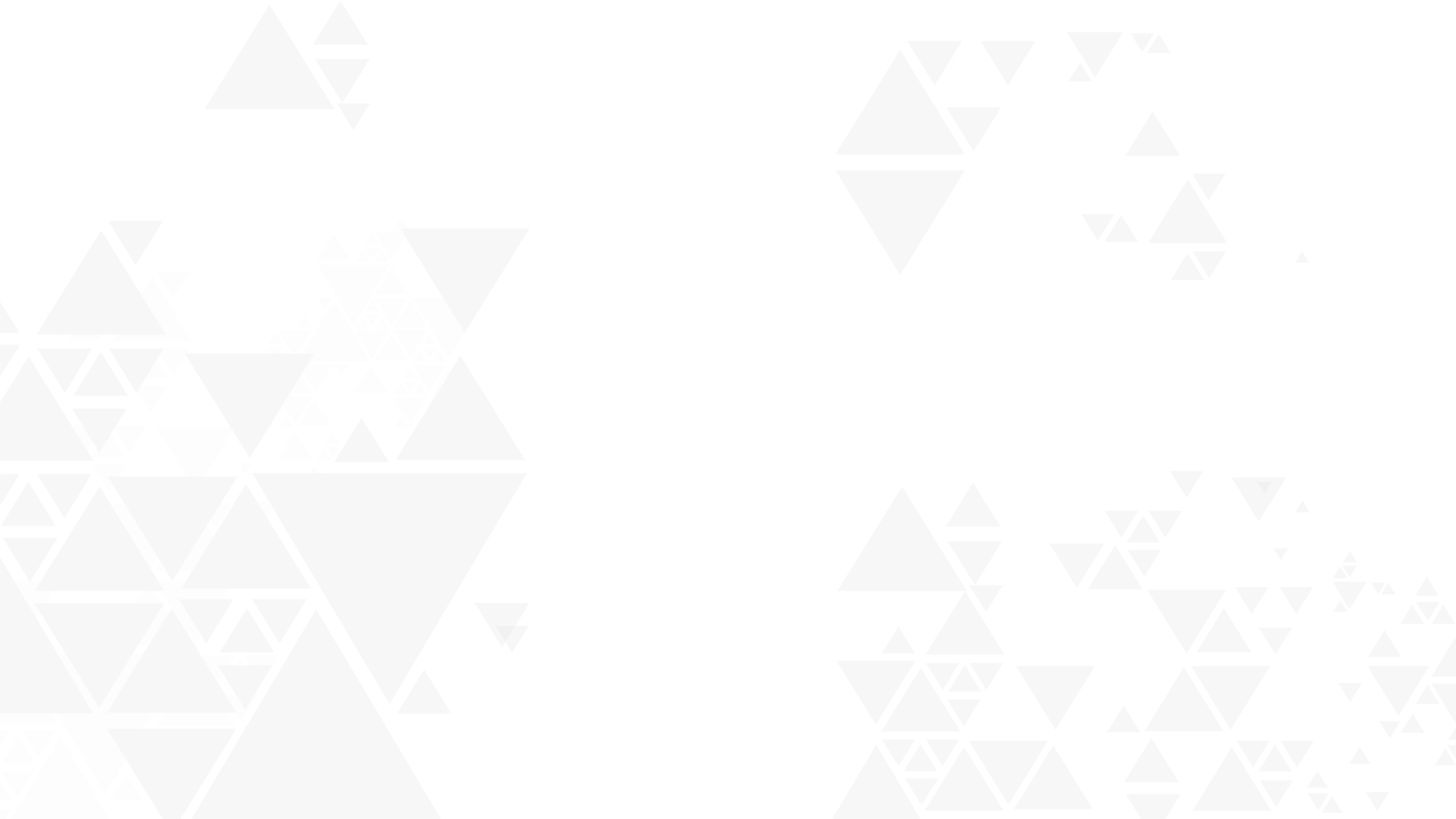 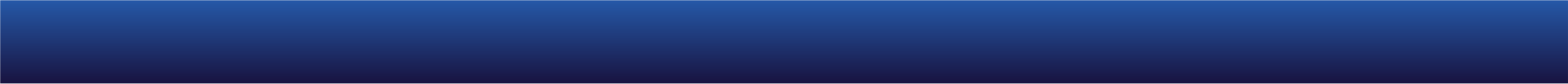 IV. СУДЕЙСКИЕ КАДРЫ
АКАДЕМИЯ ПРАВОСУДИЯ ПРИ ВС
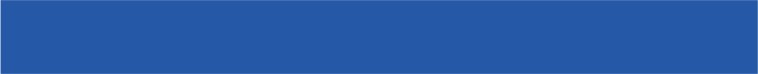 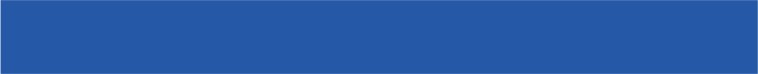 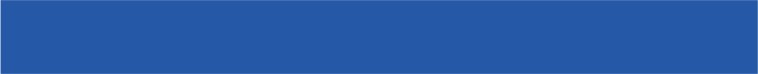 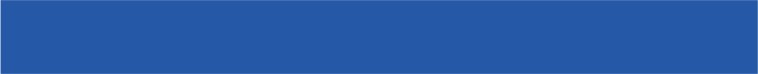 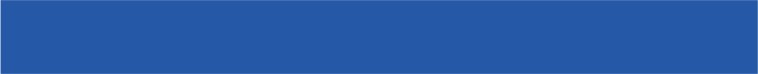 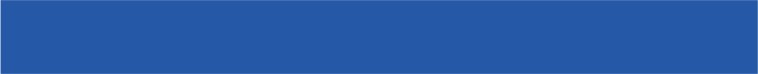 2016
2017
2018
2019
2020
6 м. 2021
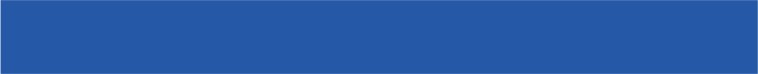 ОБУЧЕНИЕ МАГИСТРАНТОВ
КОЛИЧЕСТВО ВЫПУСКНИКОВ
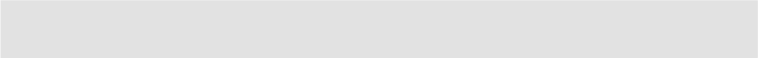 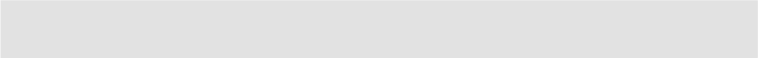 57
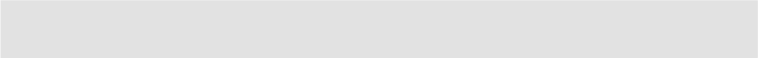 53
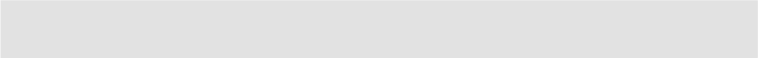 62
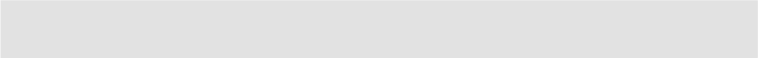 57
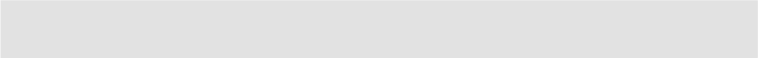 45
128
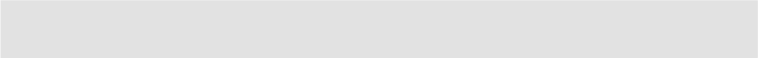 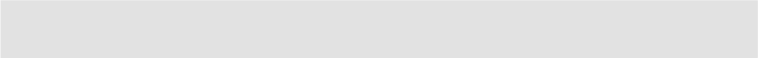 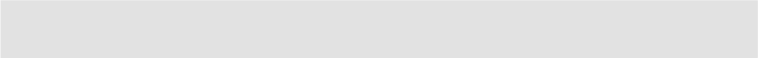 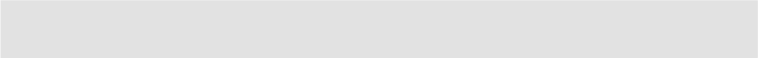 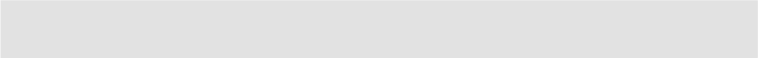 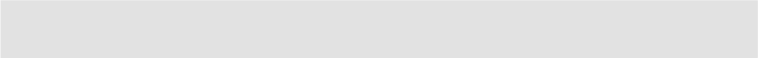 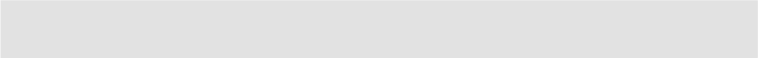 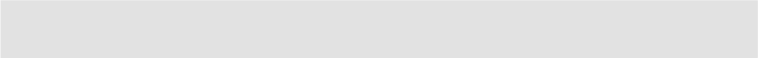 ИЗ НИХ НАЗНАЧЕНО СУДЬЯМИ*
11
24
18
-
-
15
∗ВЫПУСКНИК МОЖЕТ УЧАСТВОВАТЬ В КОНКУРСЕ В ТЕЧЕНИЕ 4-Х ЛЕТ
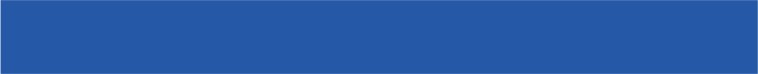 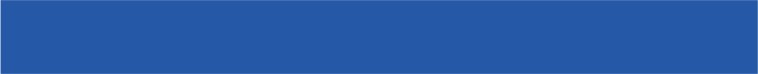 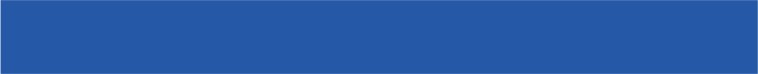 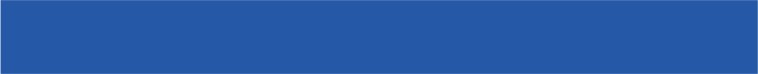 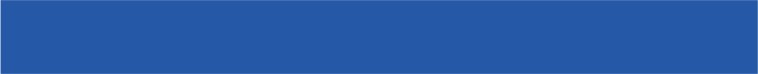 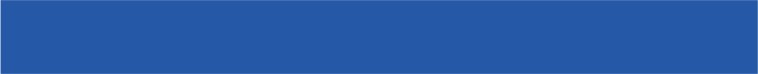 2016
2017
2018
2019
2020
6 м. 2021
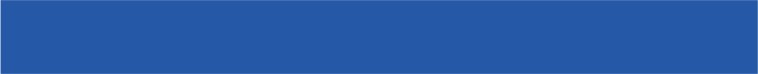 ПОВЫШЕНИЕ КВАЛИФИКАЦИИ СУДЕЙ
СУДЬИ МЕСТНЫХ СУДОВ
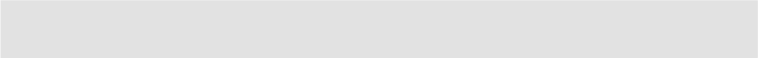 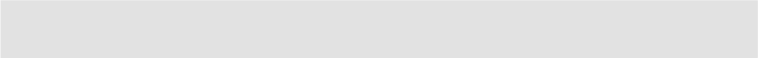 473
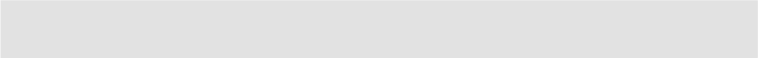 480
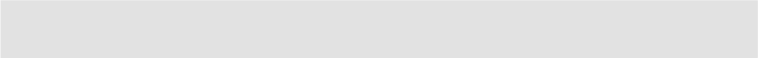 495
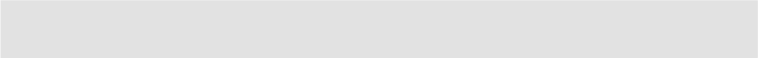 432
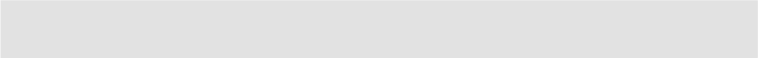 374
223
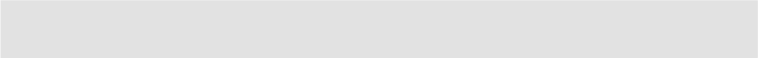 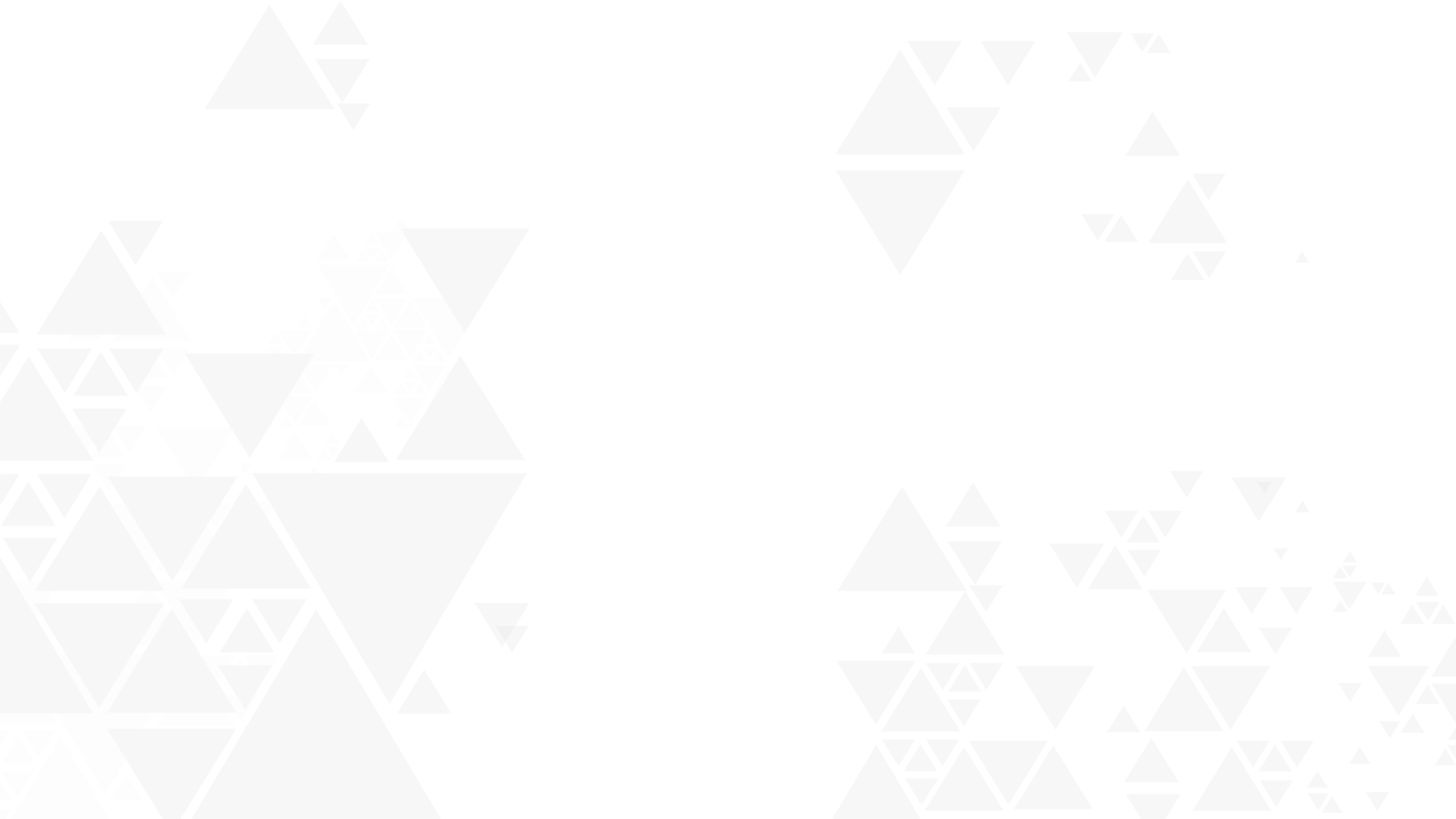 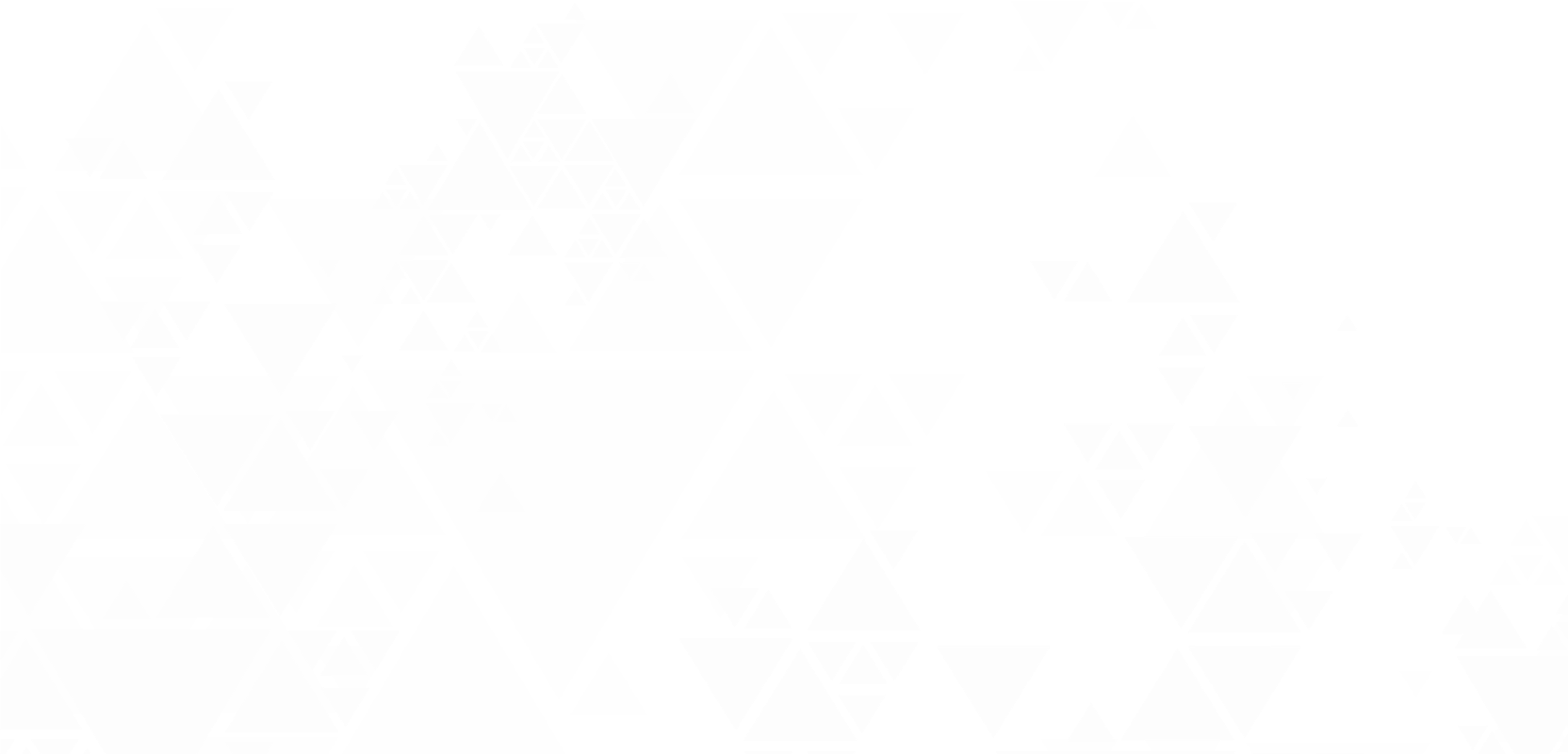 V
СУДОПРОИЗВОДСТВО
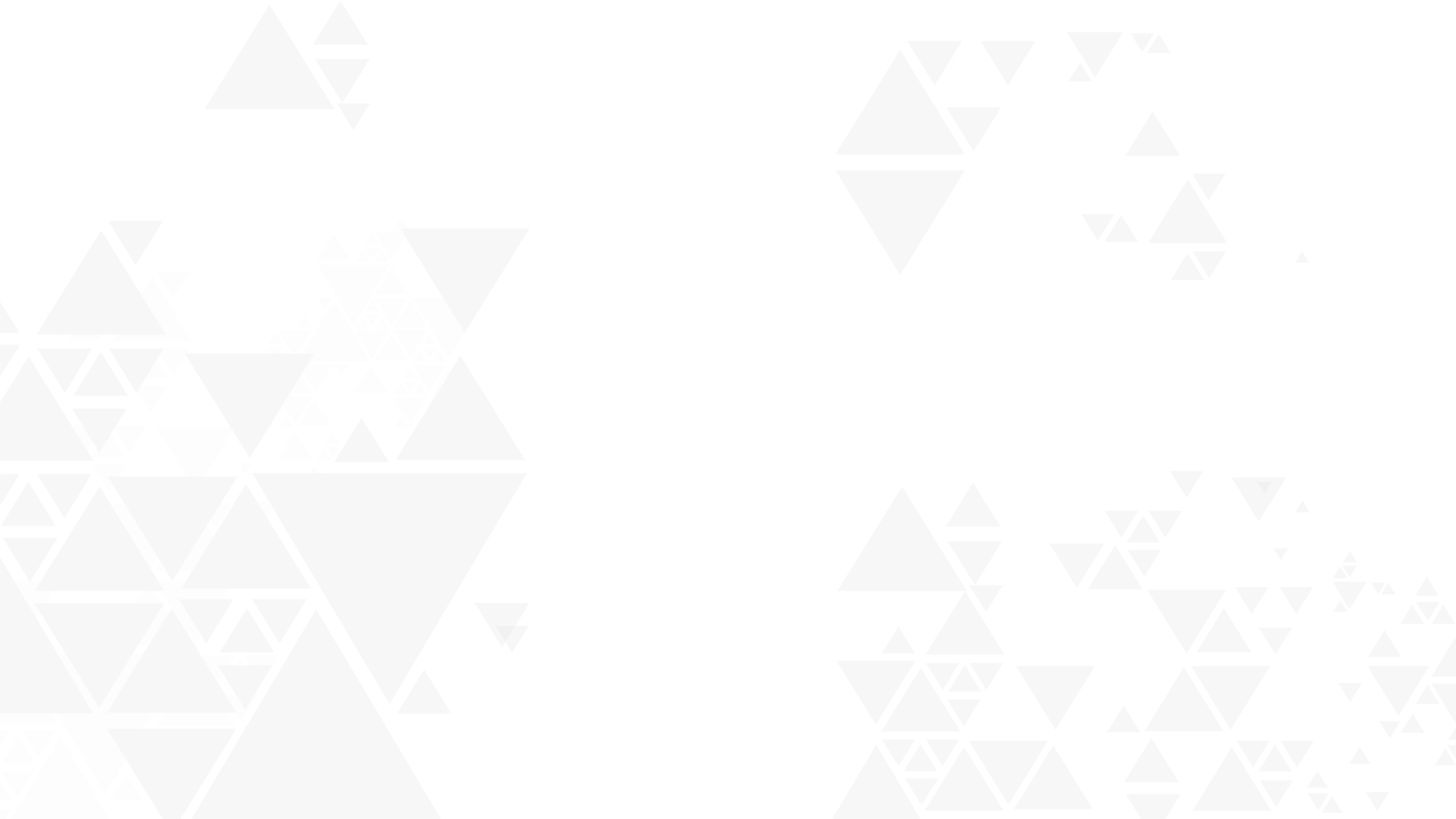 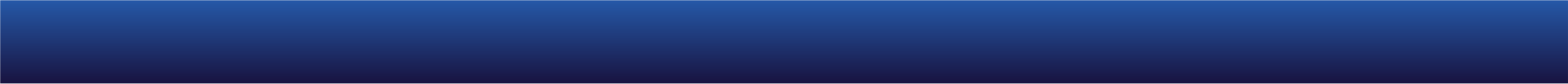 V. СУДОПРОИЗВОДСТВО
ОБЩИЕ ПОКАЗАТЕЛИ
ПОСТУПИВШИЕ ДЕЛА И МАТЕРИАЛЫ (млн.)
4,5
ШТАТ СУДЕЙ
3,3
2,7
2,1
1,7
1,6
1,4
1,3
1,2
1,1
≈1
0,6
2 684
2 684
2 684
2 684
≈2 203
2 639
2 664
2 664
2 189
2 639
2 114
2 114
2001-2010
2016
2018
2019
2020
6 м.
2021
2017
2015
2011
2012
2013
2014
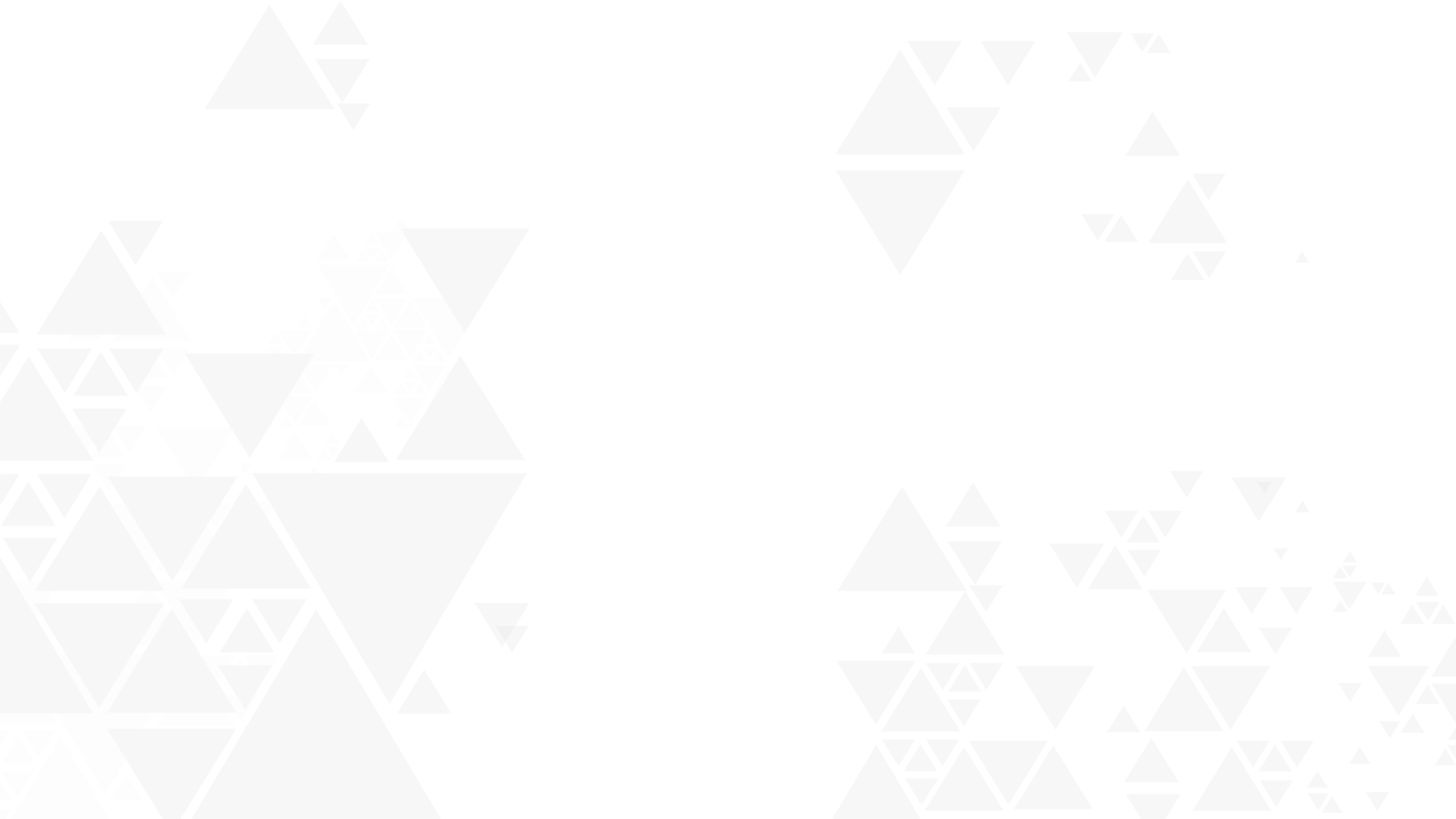 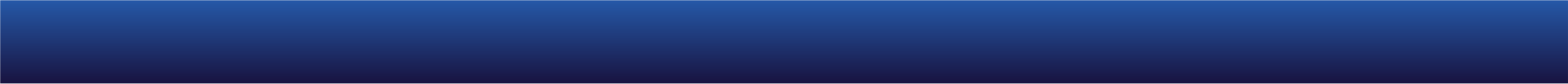 V. СУДОПРОИЗВОДСТВО
ОБЩИЕ ПОКАЗАТЕЛИ
ОКОНЧЕНО ДЕЛ И МАТЕРИАЛОВ ЗА 6 МЕС. 2021 ГОДА
528 501
ВСЕГО ПО РЕСПУБЛИКЕ
18%
284 334
ГРАЖДАНСКИЕ
28%
54%
150 218
ОБ АДМПРАВОНАРУШЕНИЯХ
93 949
УГОЛОВНЫЕ
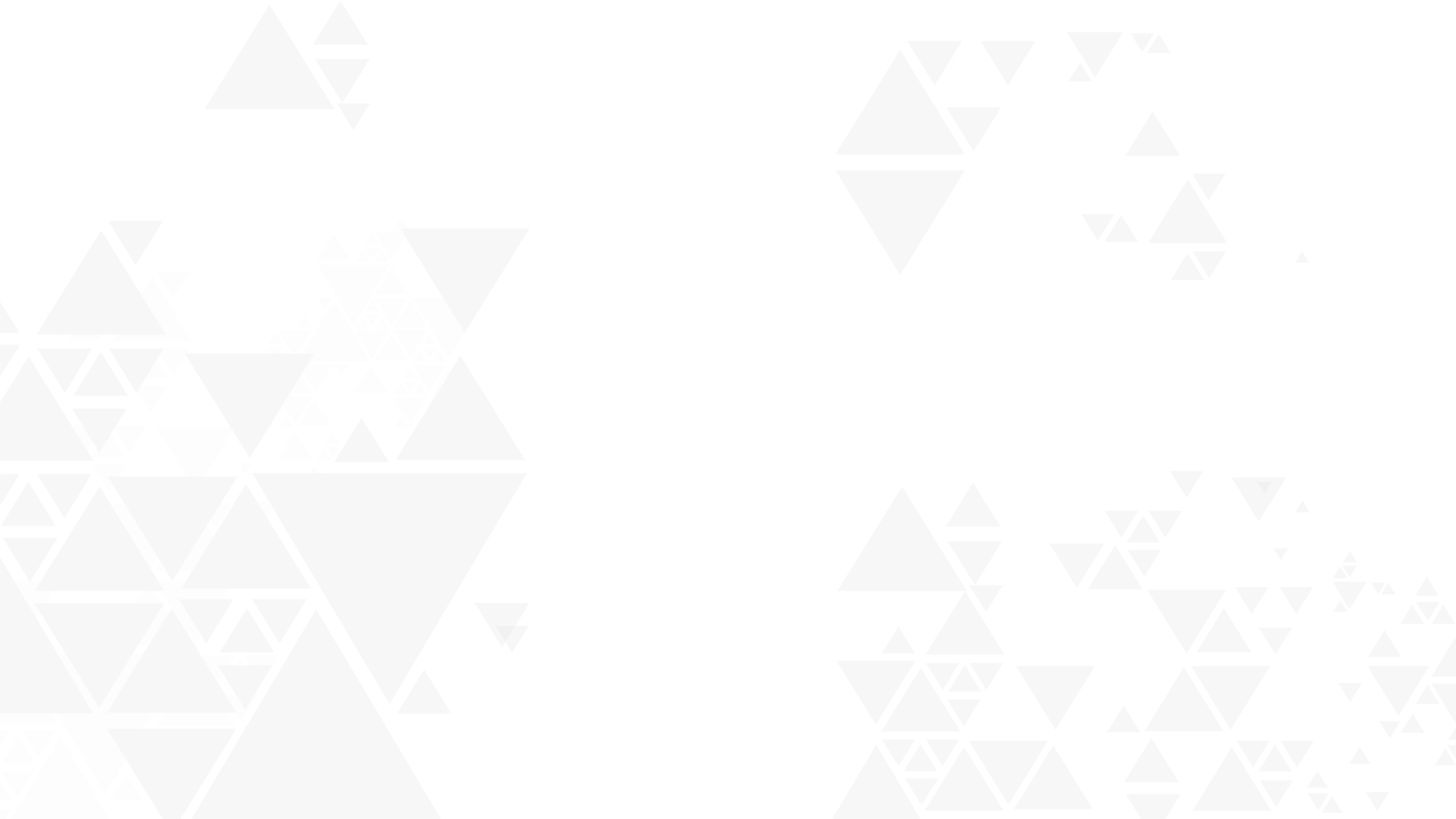 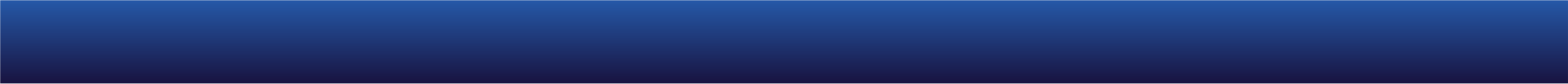 V. СУДОПРОИЗВОДСТВО
ОБЩИЕ ПОКАЗАТЕЛИ
6 мес. 2021 года
КАЖДЫЙ РАБОЧИЙ ДЕНЬ
СУДЫ ВЫНОСИЛИ
4 923
СУДЕБНЫХ АКТОВ (статистика за  6 м. 2021 г.)
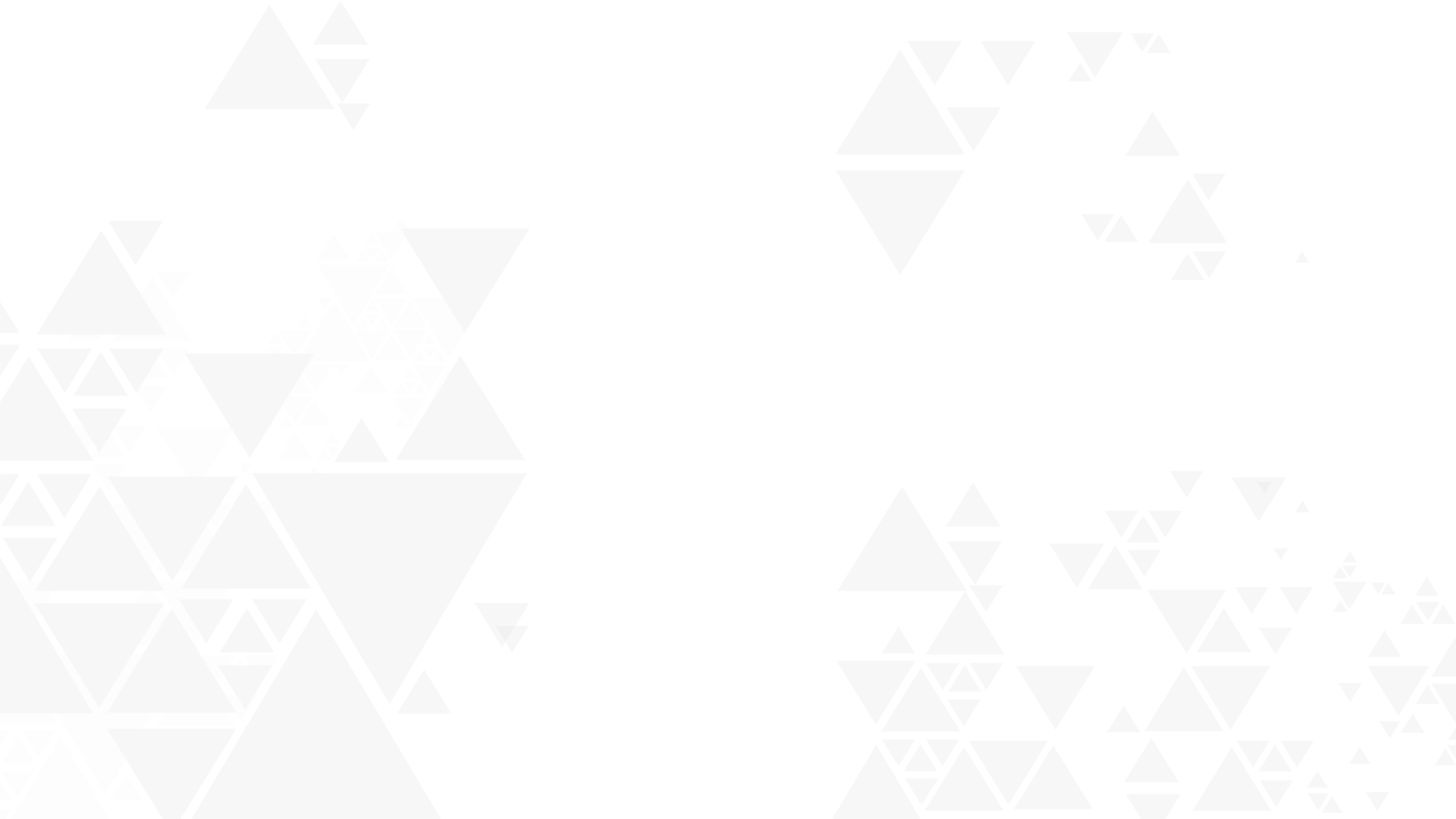 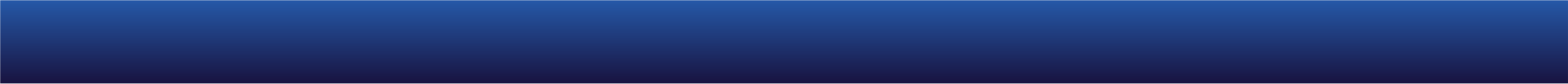 V. СУДОПРОИЗВОДСТВО
УГОЛОВНОЕ
УГОЛОВНЫЕ ДЕЛА и МАТЕРИАЛЫ. ПОСТУПИЛО (тыс.)
195
188
186
177
157
144
100
6 м.  
2021
2015
2016
2017
2018
2019
2020
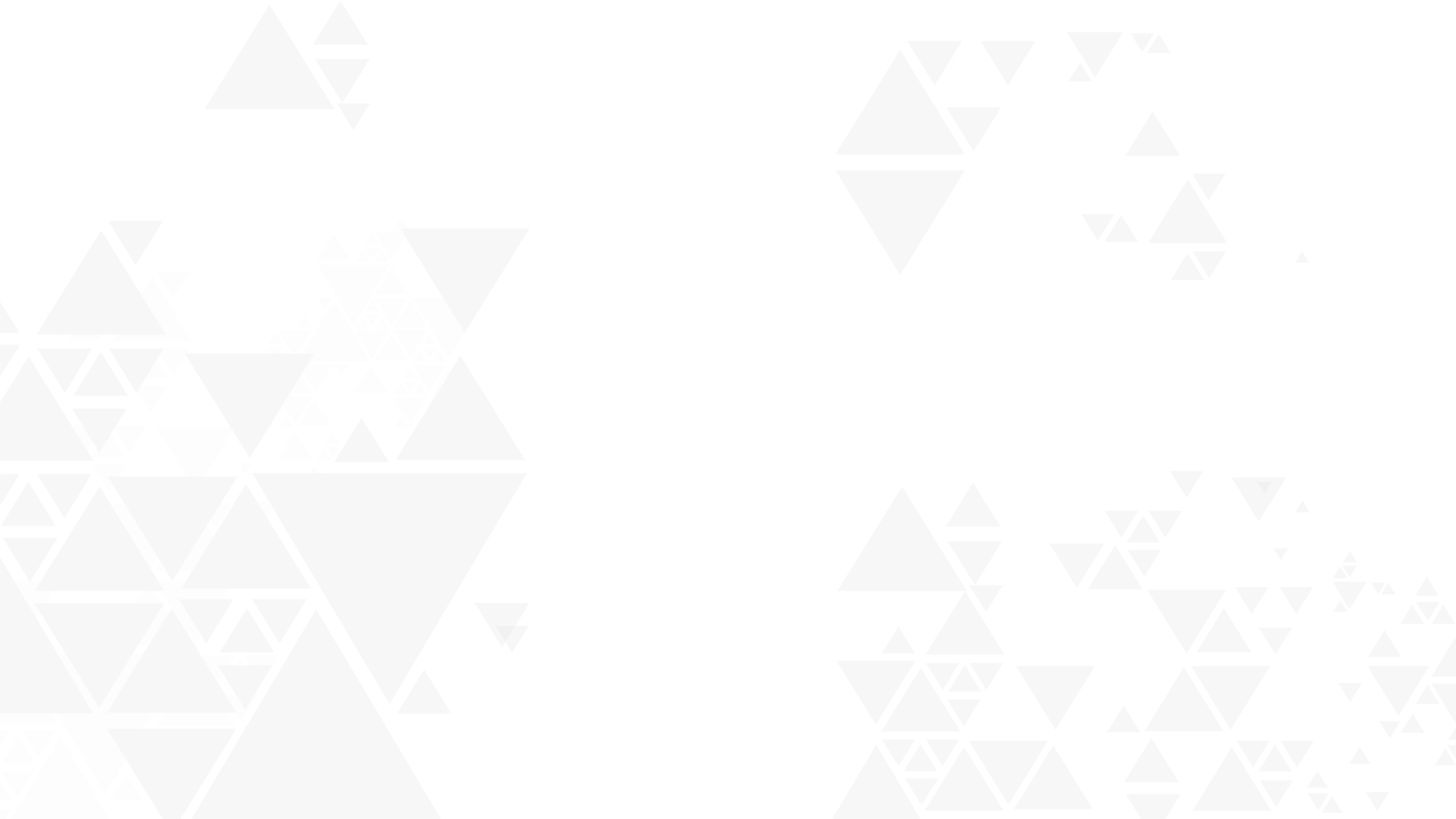 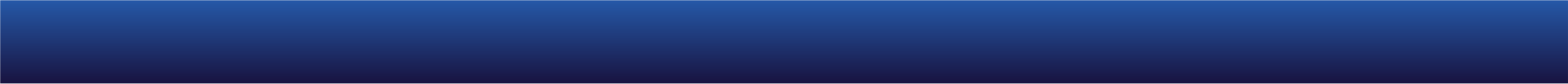 V. СУДОПРОИЗВОДСТВО
УГОЛОВНОЕ
УГОЛОВНЫЕ ДЕЛА. ПОСТУПИЛО (тыс.)
(БЕЗ УЧЕТА МАТЕРИАЛОВ)
56
49
49
49
38
38
17
6 м.  
2021
2020
2015
2016
2017
2018
2019
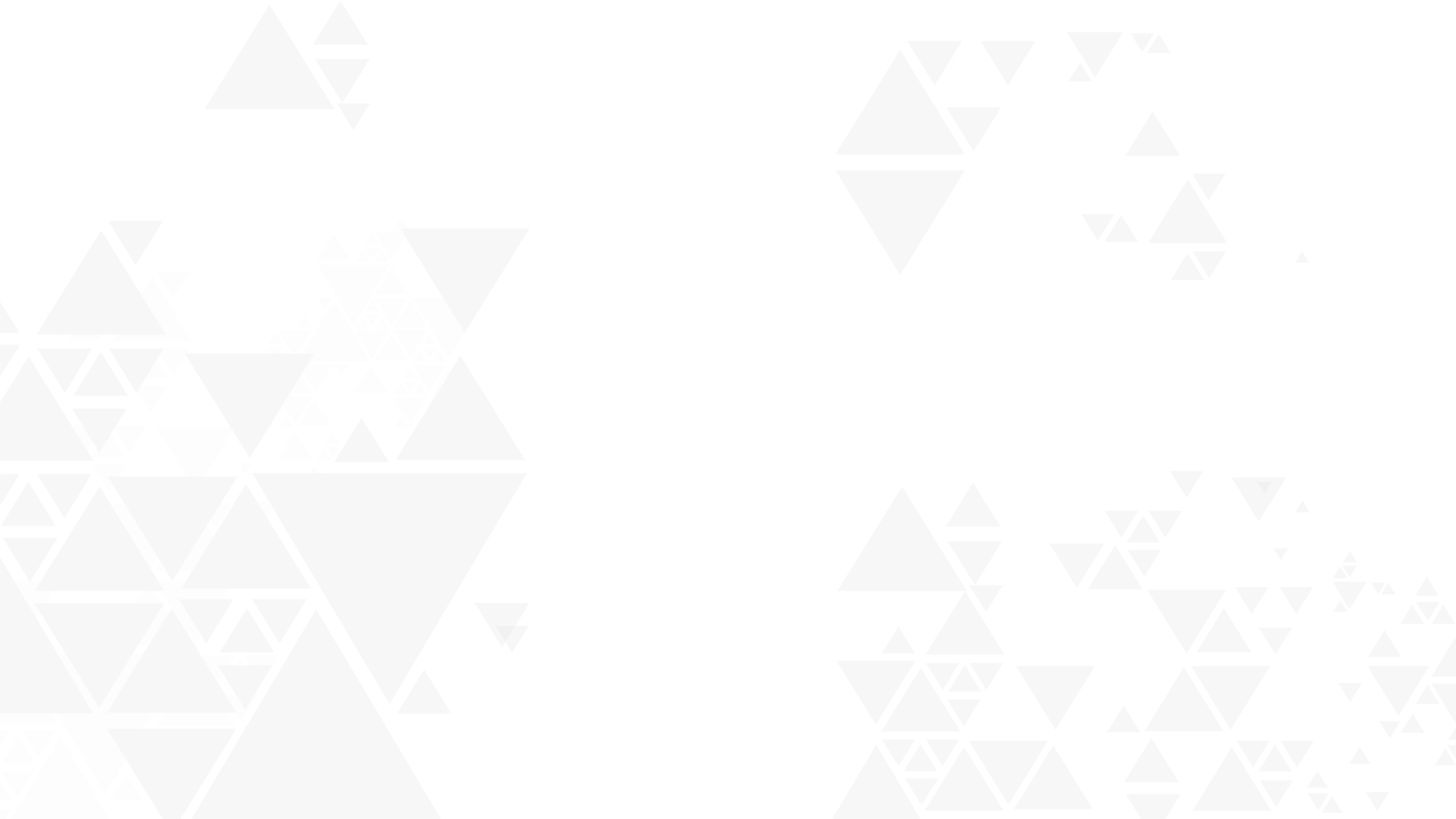 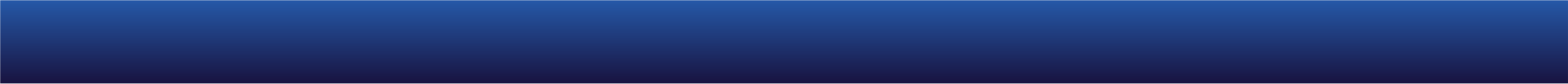 V. СУДОПРОИЗВОДСТВО
УГОЛОВНОЕ
УГОЛОВНЫЕ ДЕЛА. ПОСТУПИЛО (тыс)
(БЕЗ УЧЕТА УГОЛОВНЫХ ПРОСТУПКОВ и МАТЕРИАЛОВ)
37
34
32
32
28
26
13
6 м.  
2021
2015
2016
2017
2018
2019
2020
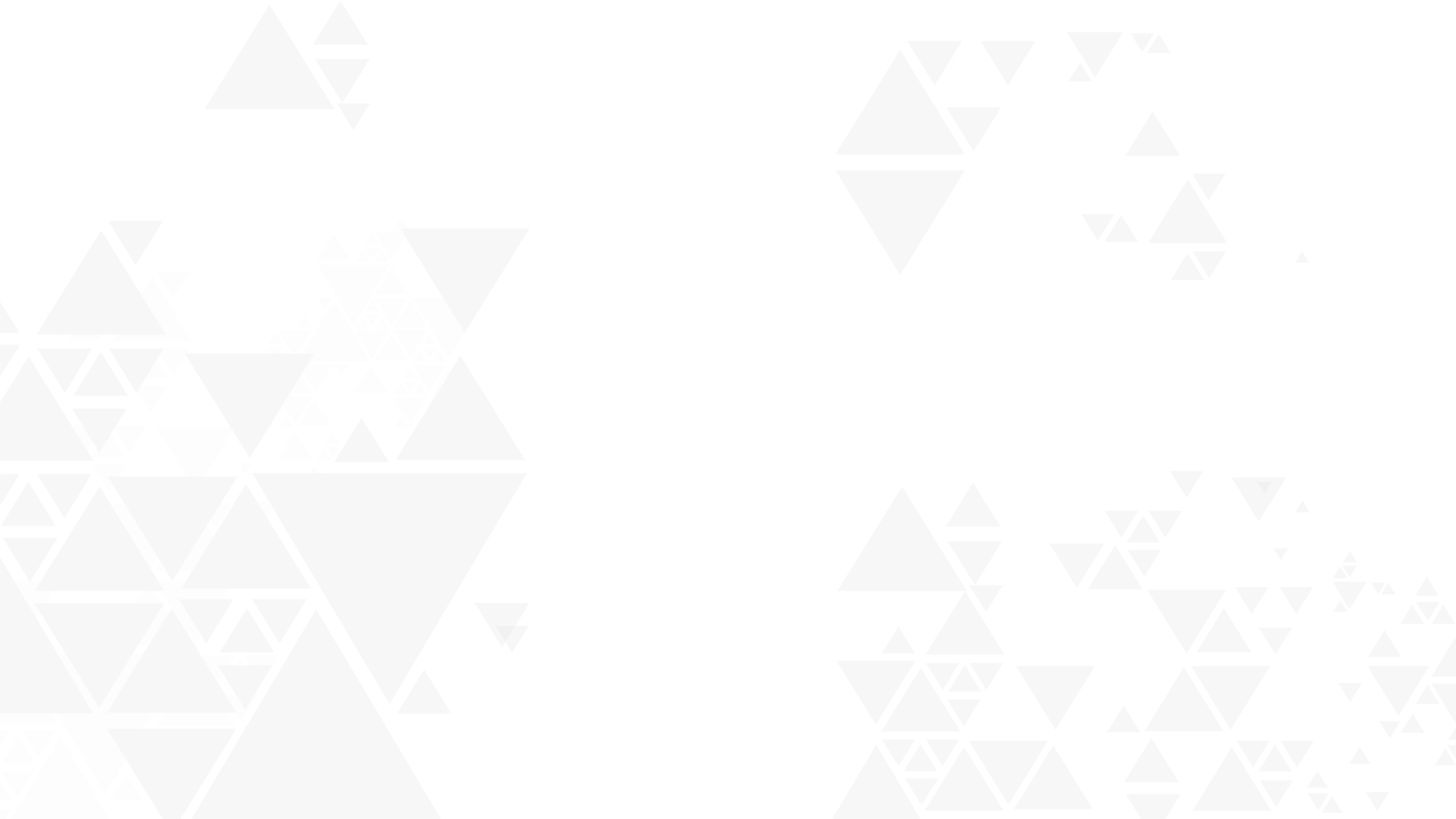 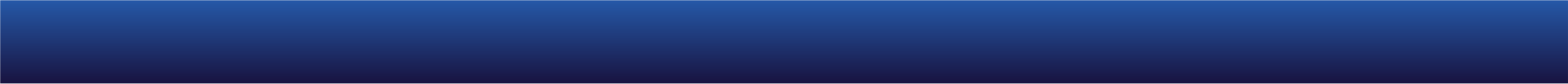 V. СУДОПРОИЗВОДСТВО
УГОЛОВНОЕ
УГОЛОВНЫЕ ДЕЛА. ОКОНЧЕНЫ (тыс.)
87
80
74
64
59
55
56
56
55
54
51
48
49
49
49
47
44
44
38
37
16
2001
2002
2003
2004
2005
2006
2007
2008
2009
2010
2011
2012
2013
2014
2015
2016
2017
2018
2019
2020
6 м. 2021
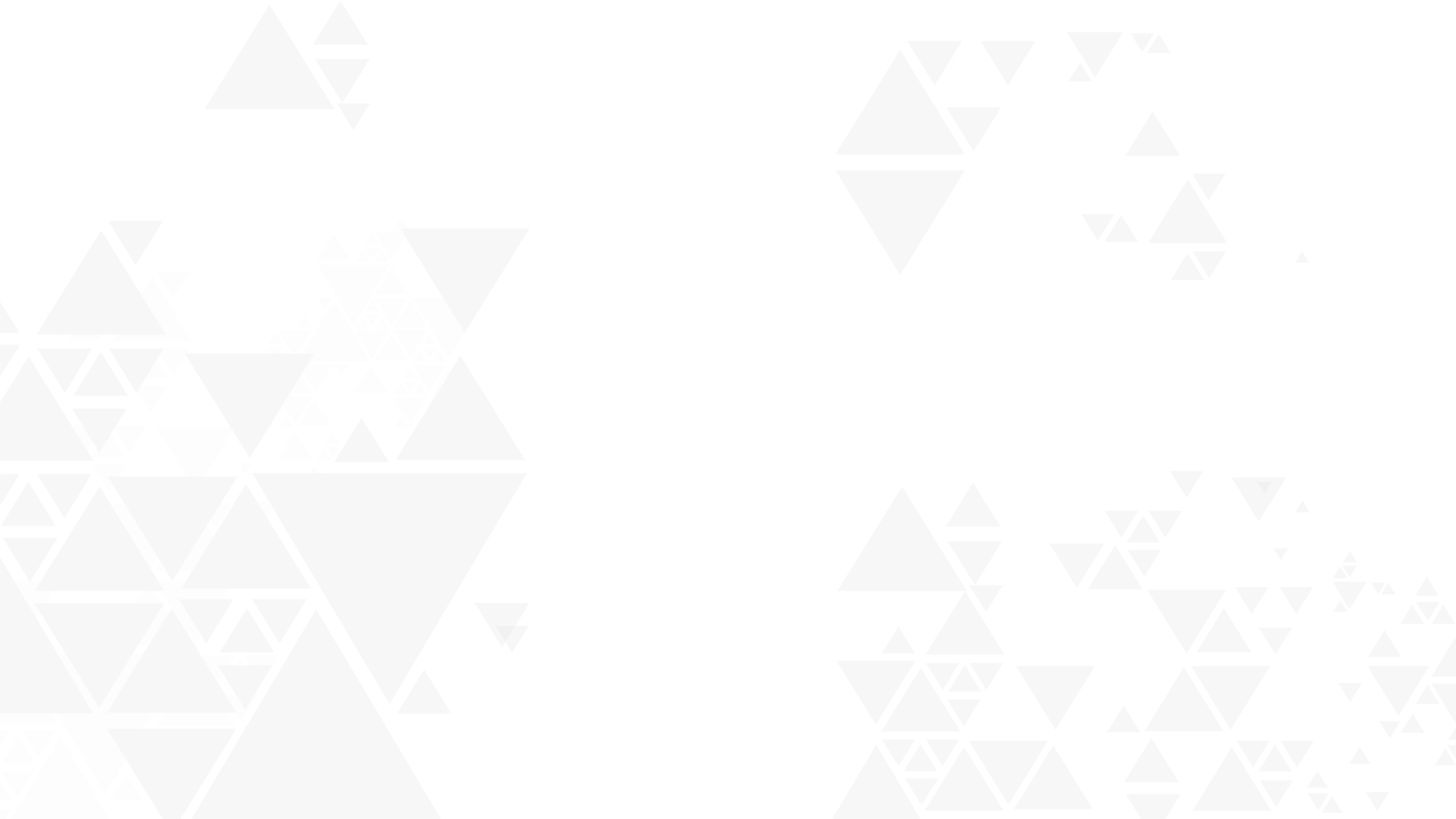 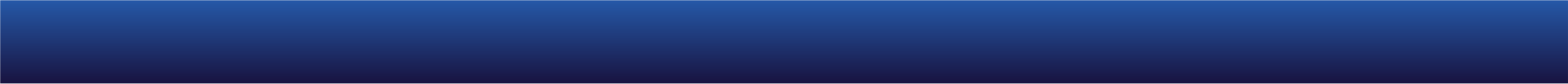 V. СУДОПРОИЗВОДСТВО
УГОЛОВНОЕ
ОПРАВДАТЕЛЬНЫЕ ПРИГОВОРЫ
2020
6 м. 
2021
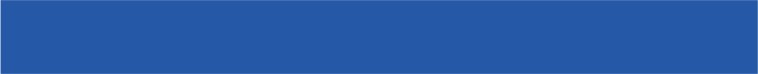 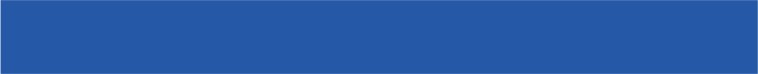 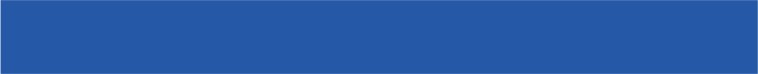 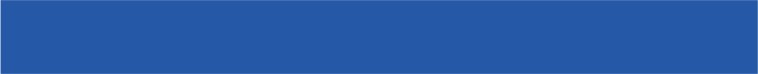 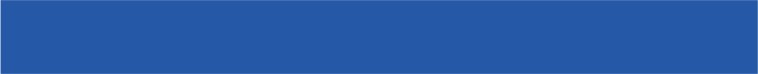 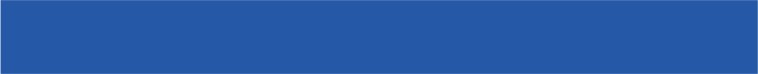 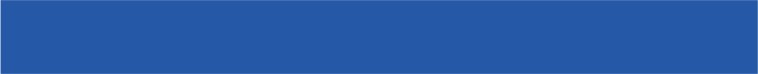 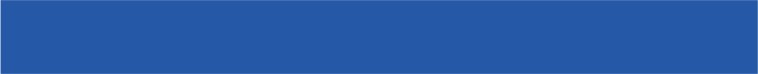 2016
2015
2017
2018
2019
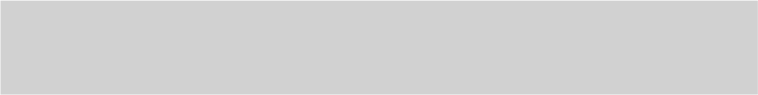 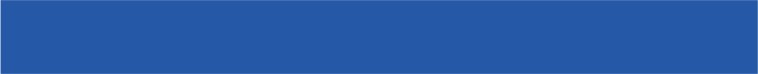 ОПРАВДАТЕЛЬНЫЕ ПРИГОВОРЫ
ПО ПРЕСТУПЛЕНИЯМ:
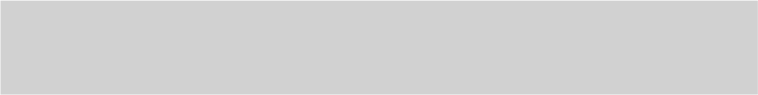 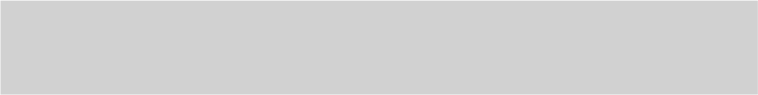 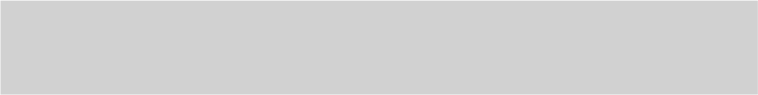 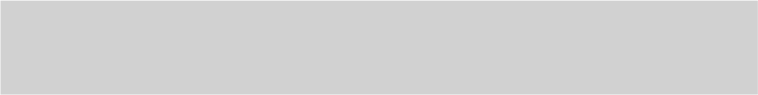 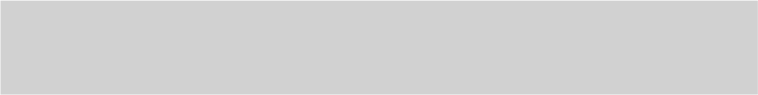 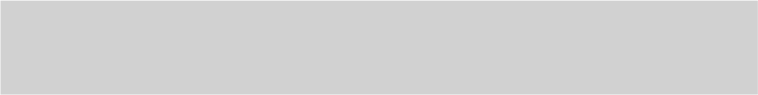 113
149
62
70
270
318
329
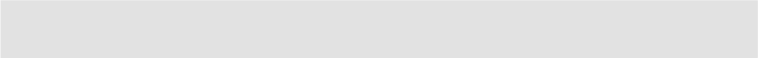 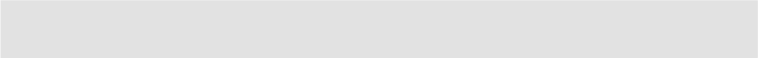 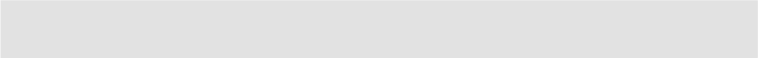 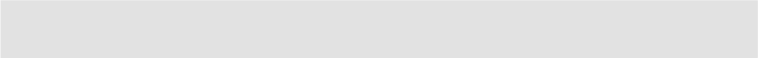 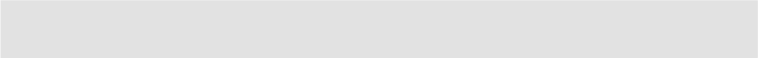 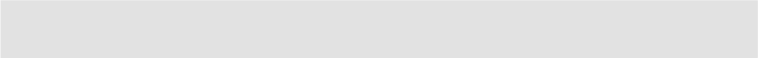 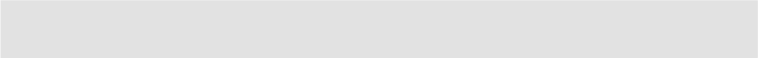 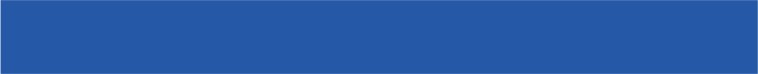 20
НЕБОЛЬШОЙ ТЯЖЕСТИ
89
16
15
25
47
140
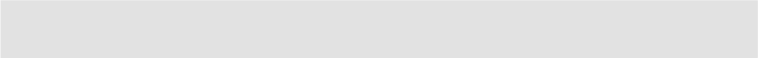 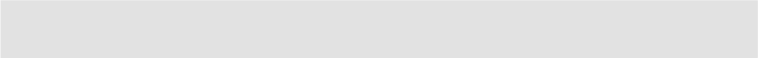 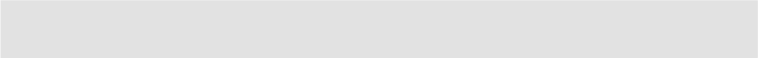 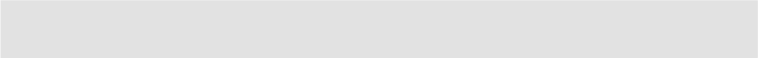 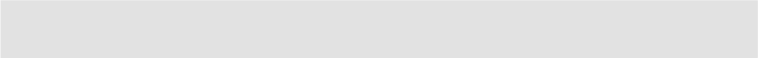 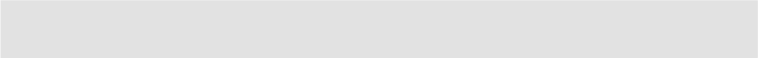 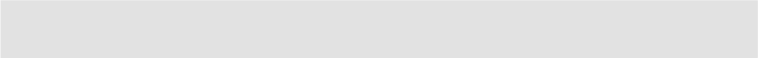 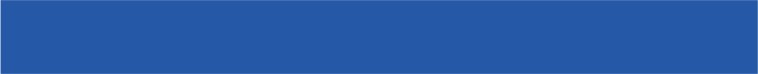 21
СРЕДНЕЙ ТЯЖЕСТИ
48
29
25
78
61
84
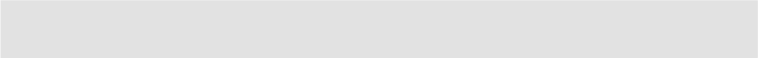 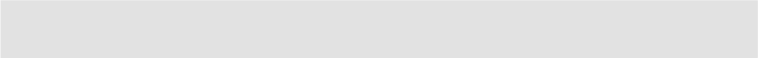 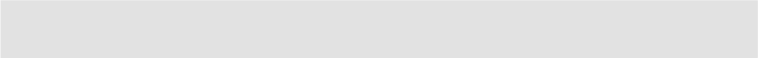 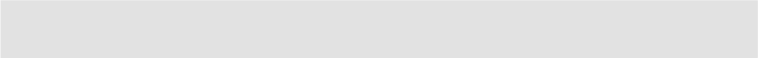 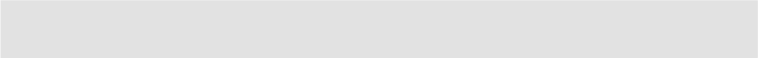 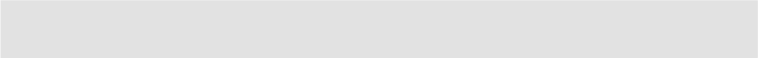 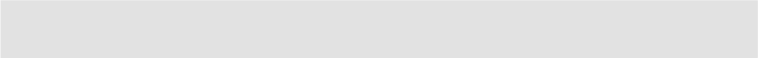 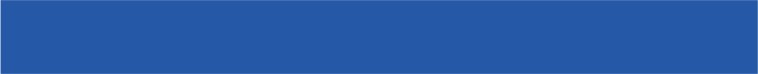 66
ТЯЖКИМ
12
9
26
146
189
100
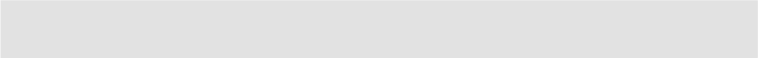 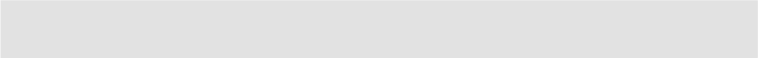 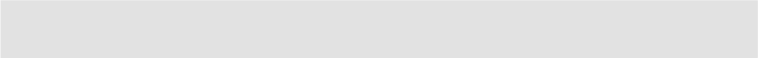 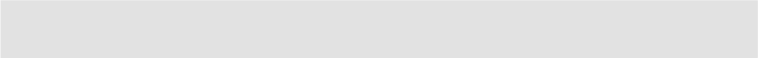 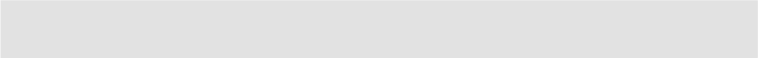 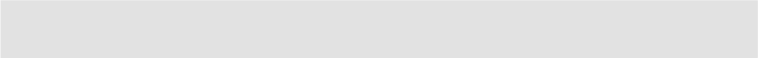 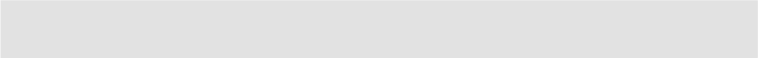 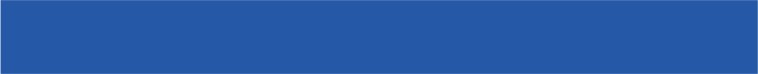 6
ОСОБО ТЯЖКИМ
0
8
4
21
21
5
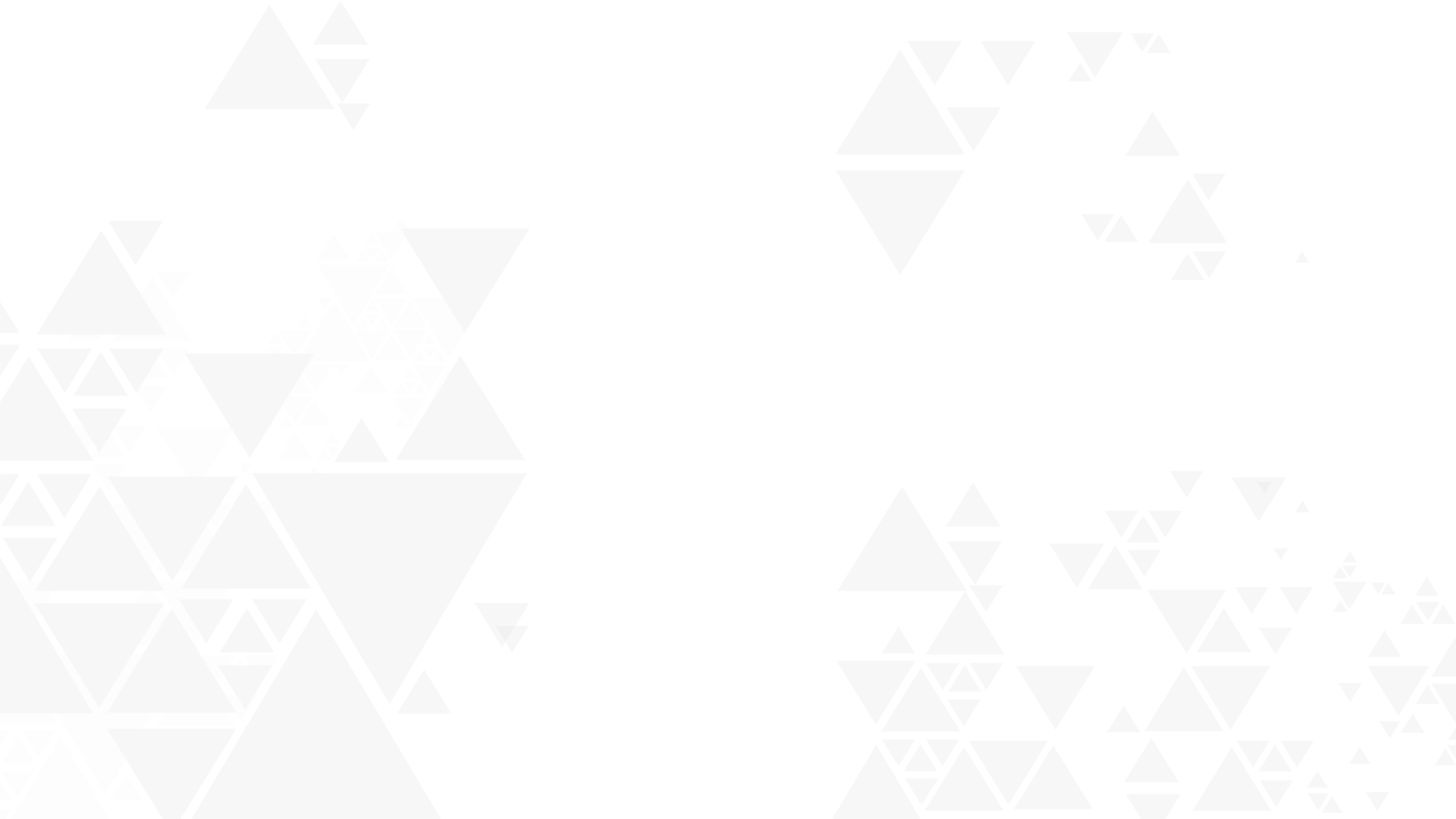 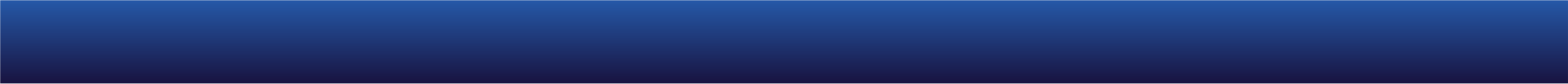 V. СУДОПРОИЗВОДСТВО
УГОЛОВНОЕ
УДОВЛЕТВОРЕНО ЖАЛОБ НА ОРГАНЫ СЛЕДСТВИЯ
1  707
436
42%
983
1  231
460
220
317
361
33%
550
340
231
381
32%
30%
30%
28%
28%
27%
24%
24%
24%
21%
6 м.
2021
2010
2011
2012
2013
2014
2015
2016
2017
2018
2019
2020
*доля удовлетворенных жалоб к числу расмотренных
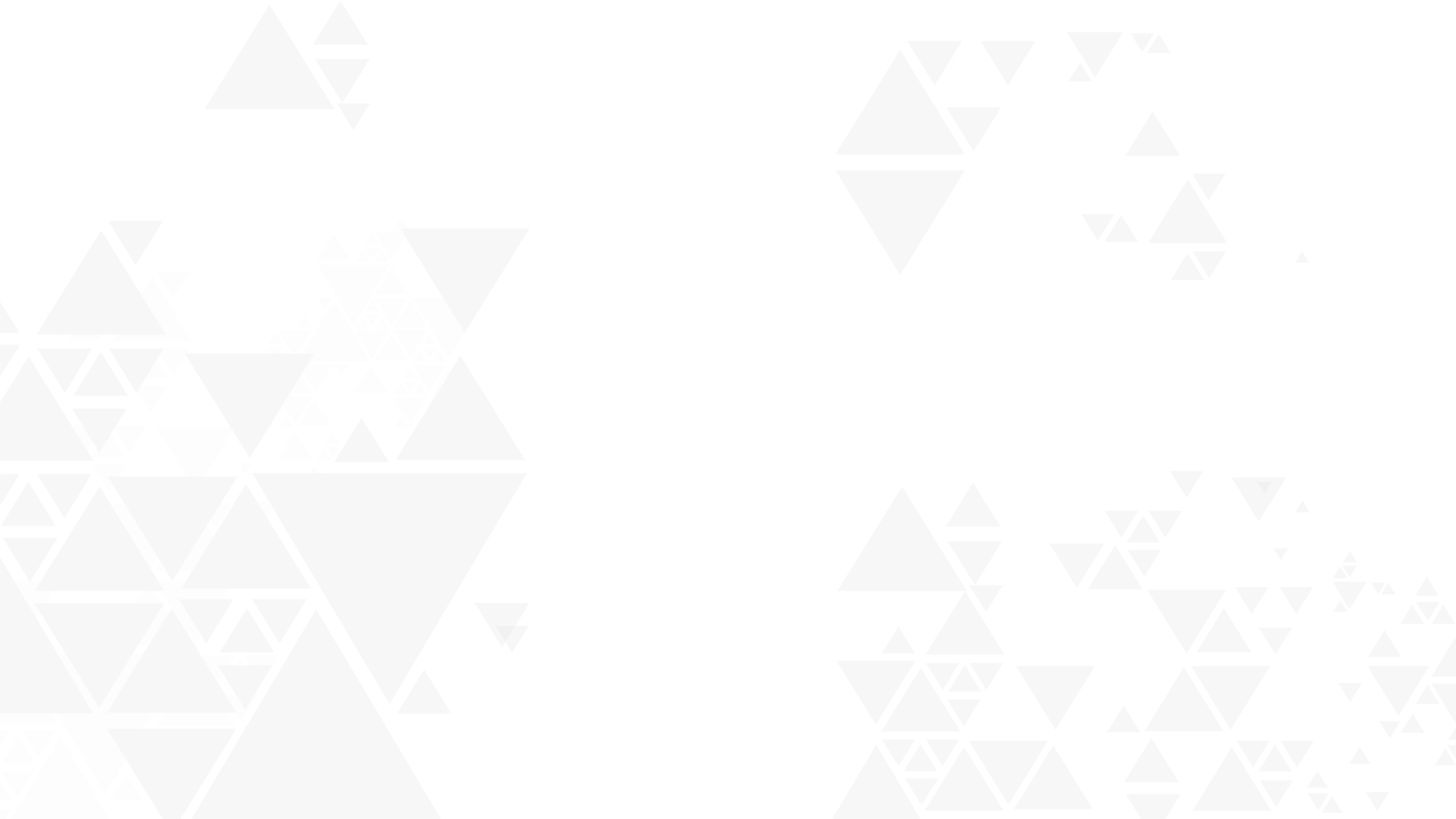 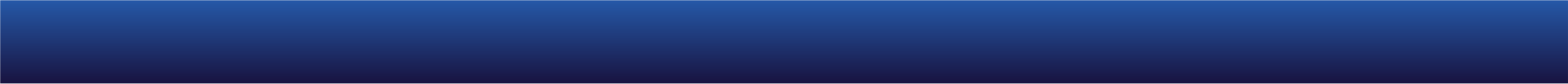 V. СУДОПРОИЗВОДСТВО
УГОЛОВНОЕ
УДОВЛЕТВОРЕНО ХОДАТАЙСТВ СЛЕДСТВИЯ 
О ПРИМЕНЕНИИ МЕРЫ ПРЕСЕЧЕНИЯ – СОДЕРЖАНИЕ ПОД СТРАЖЕЙ
95,3%
93,4%
92,1%
88,5%
87,9%
86,5%
6 м.
2021
2016
2017
2018
2019
2020
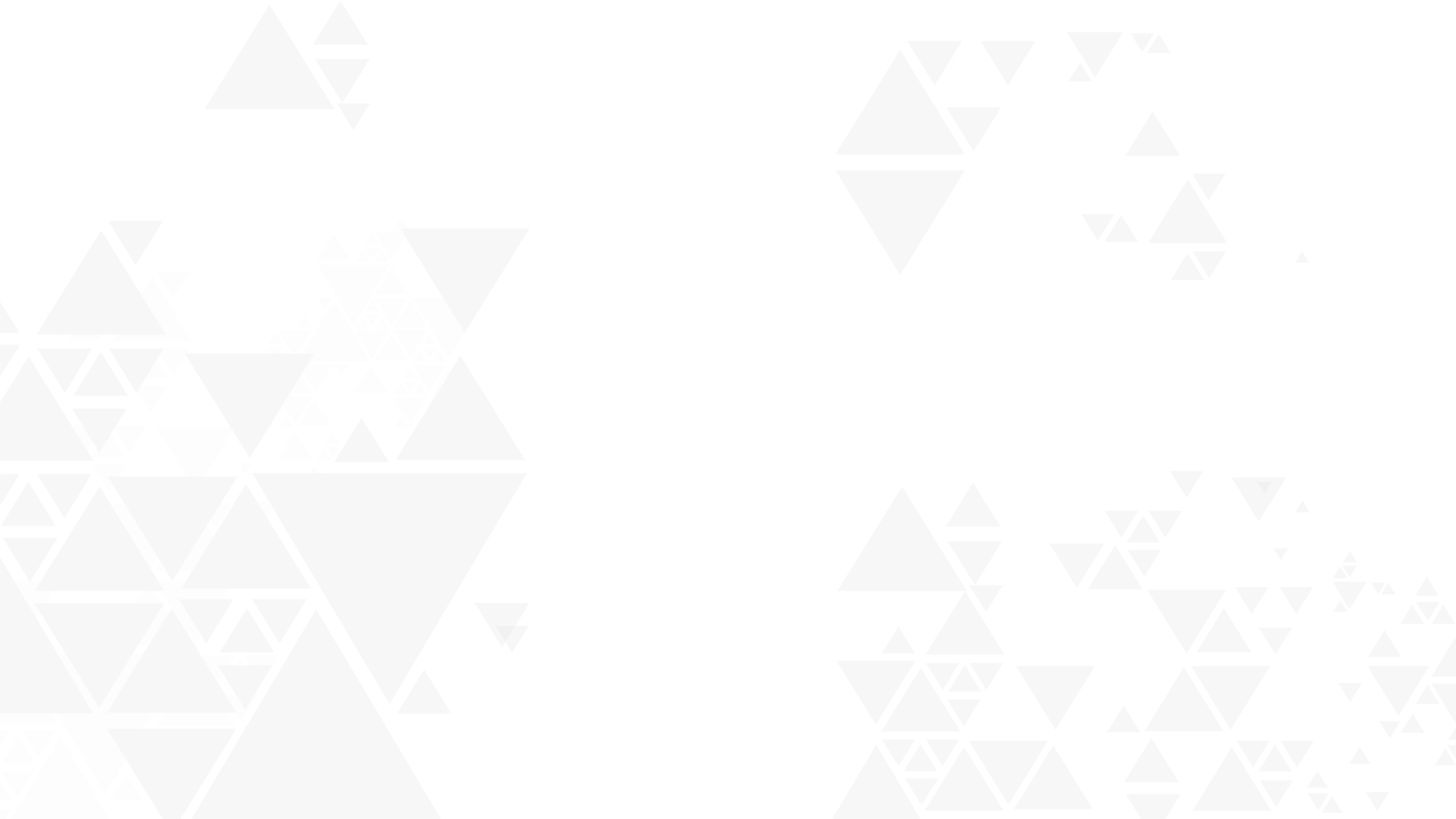 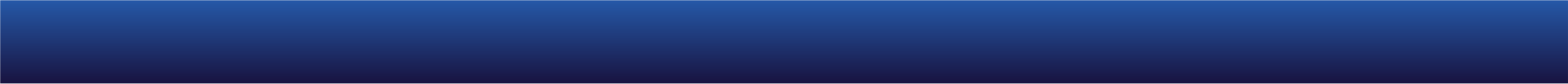 V. СУДОПРОИЗВОДСТВО
УГОЛОВНОЕ
ПРИМЕНЕНИЕ СЛЕДСТВЕННЫМИ СУДЬЯМИ
МЕР ПРЕСЕЧЕНИЯ – СОДЕРЖАНИЕ ПОД СТРАЖЕЙ/ЗАЛОГ (в лицах)
АРЕСТ
ЗАЛОГ
16 326
11 603
11 644
11 528
10 176
9 834
5 575
849
557
166
311
94
135
116
6 м. 2021
2017
2015
2016
2018
2019
2020
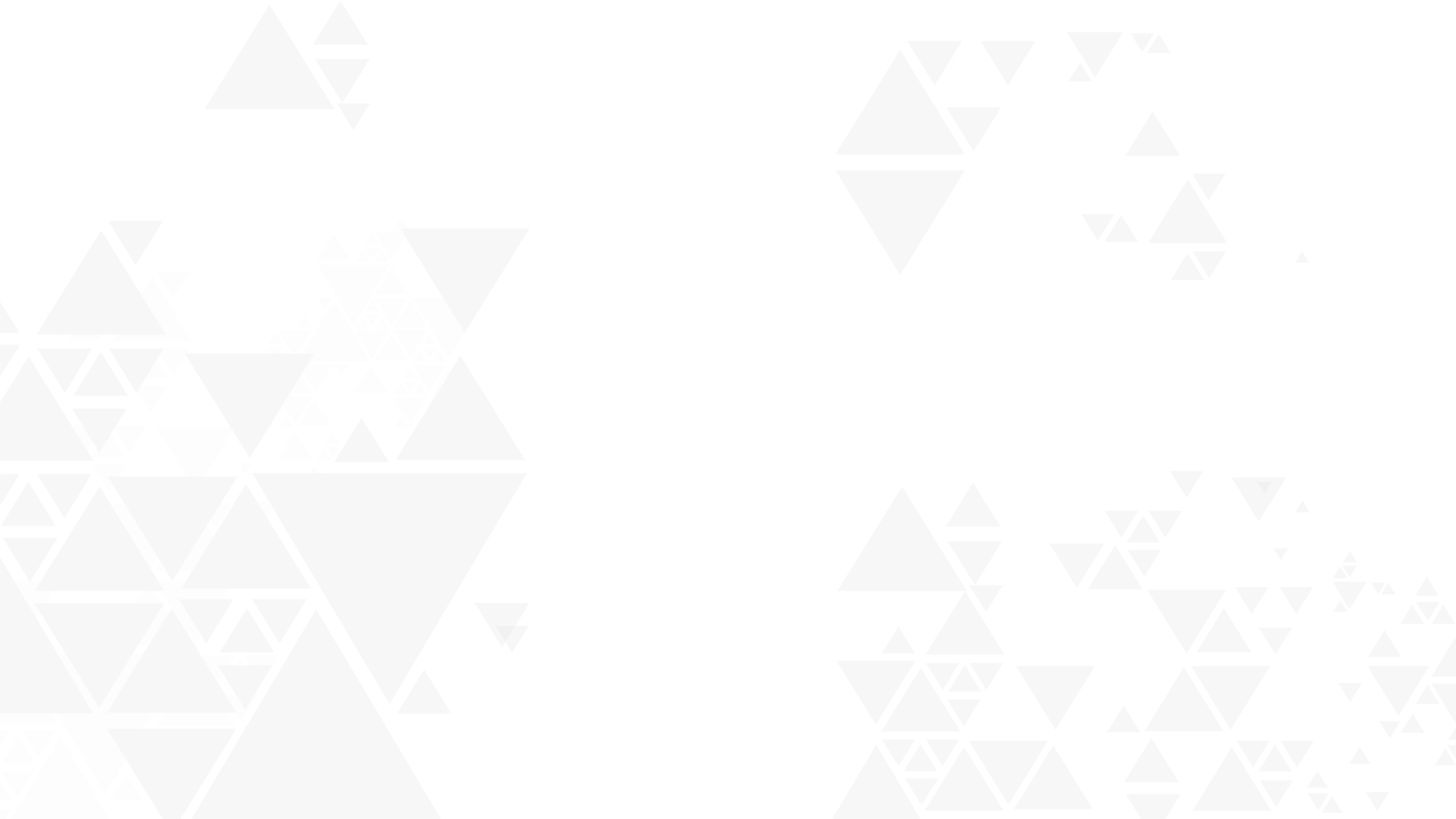 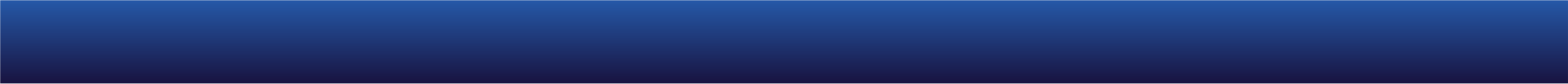 V. СУДОПРОИЗВОДСТВО
ГРАЖДАНСКОЕ
ГРАЖДАНСКИЕ ДЕЛА. ПОСТУПИЛО (тыс.)
943
929
810
730
700
498
276
6 м. 
2021
2019
2015
2016
2017
2018
2020
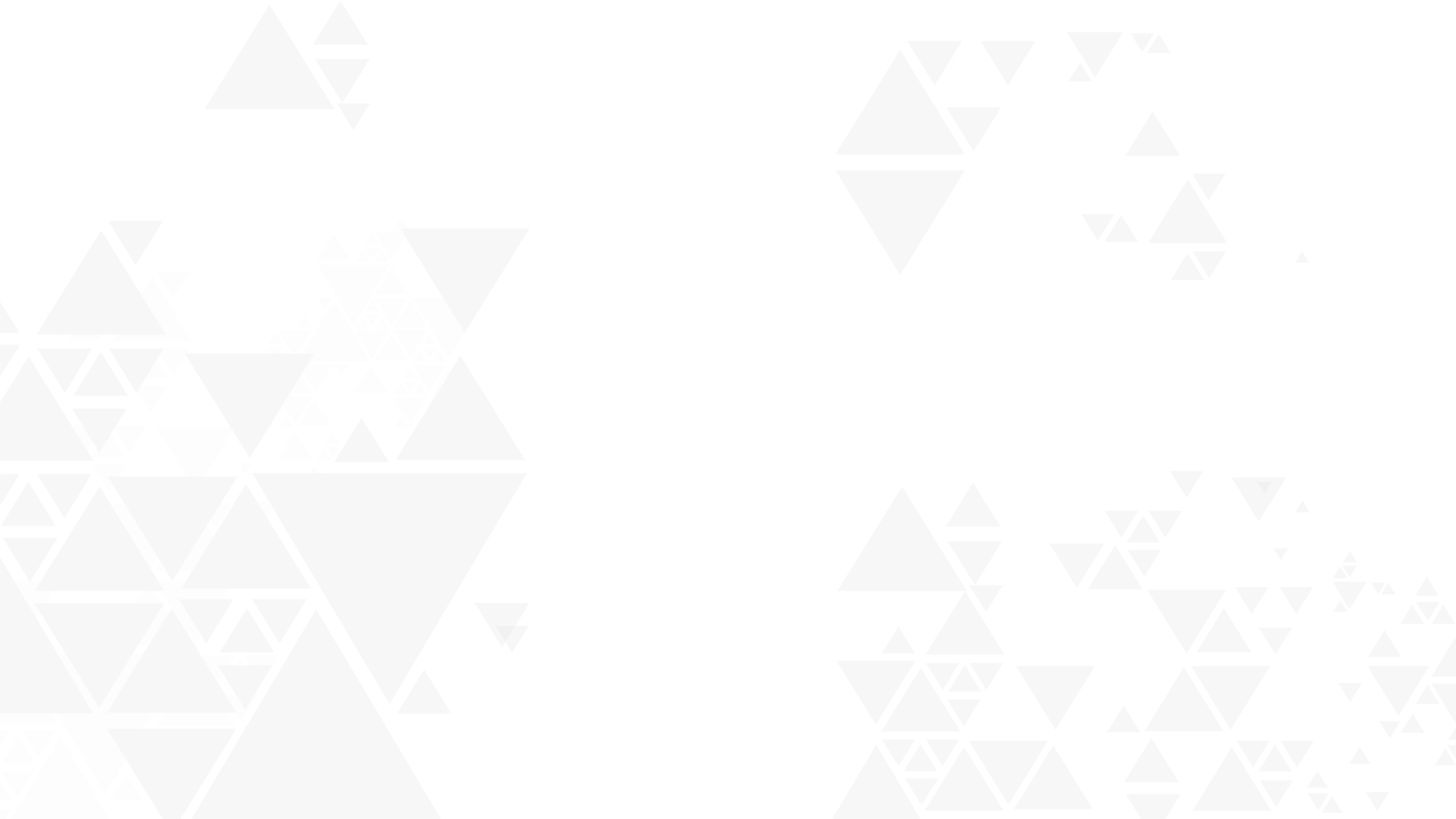 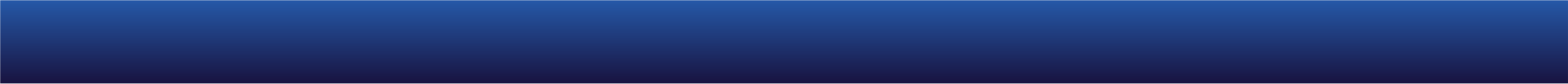 V. СУДОПРОИЗВОДСТВО
ГРАЖДАНСКОЕ
ГРАЖДАНСКИЕ ДЕЛА. ОКОНЧЕНЫ (тыс.)
904
871
765
681
669
637
559
506
484
470
473
436
401
398
380
369
369
356
358
352
194
6 м.
2021
2001
2002
2003
2004
2005
2006
2007
2008
2009
2010
2011
2012
2013
2014
2015
2016
2017
2018
2019
2020
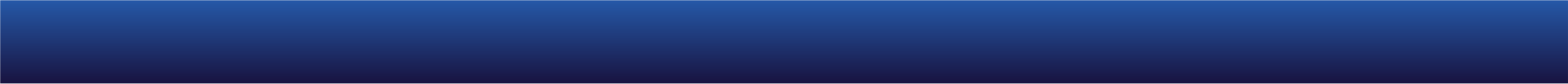 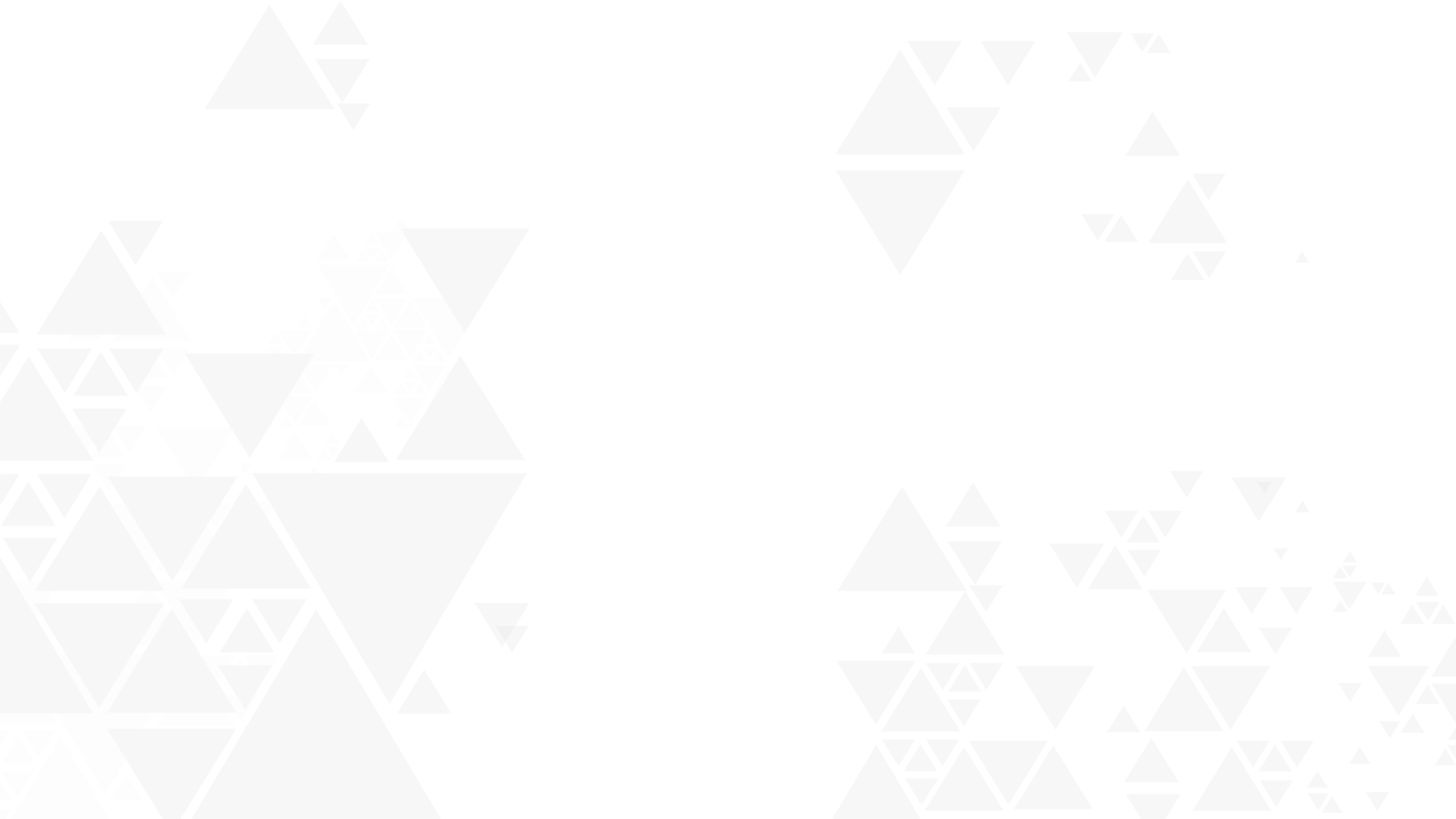 V. СУДОПРОИЗВОДСТВО
ГРАЖДАНСКОЕ
ГРАЖДАНСКИЕ МАТЕРИАЛЫ. ОКОНЧЕНЫ (ТЫС.)
3  035
2  041
1  181
763
403
338
249
179
104
90
47
37
6 м.
2021
2010
2011
2012
2013
2014
2015
2016
2017
2018
2019
2020
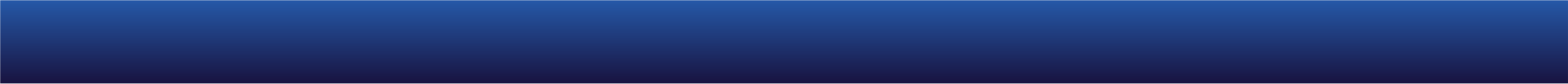 V. СУДОПРОИЗВОДСТВО
ГРАЖДАНСКОЕ
ЗАВЕРШЕНО СПОРОВ ЗА ПРИМИРЕНИЕМ
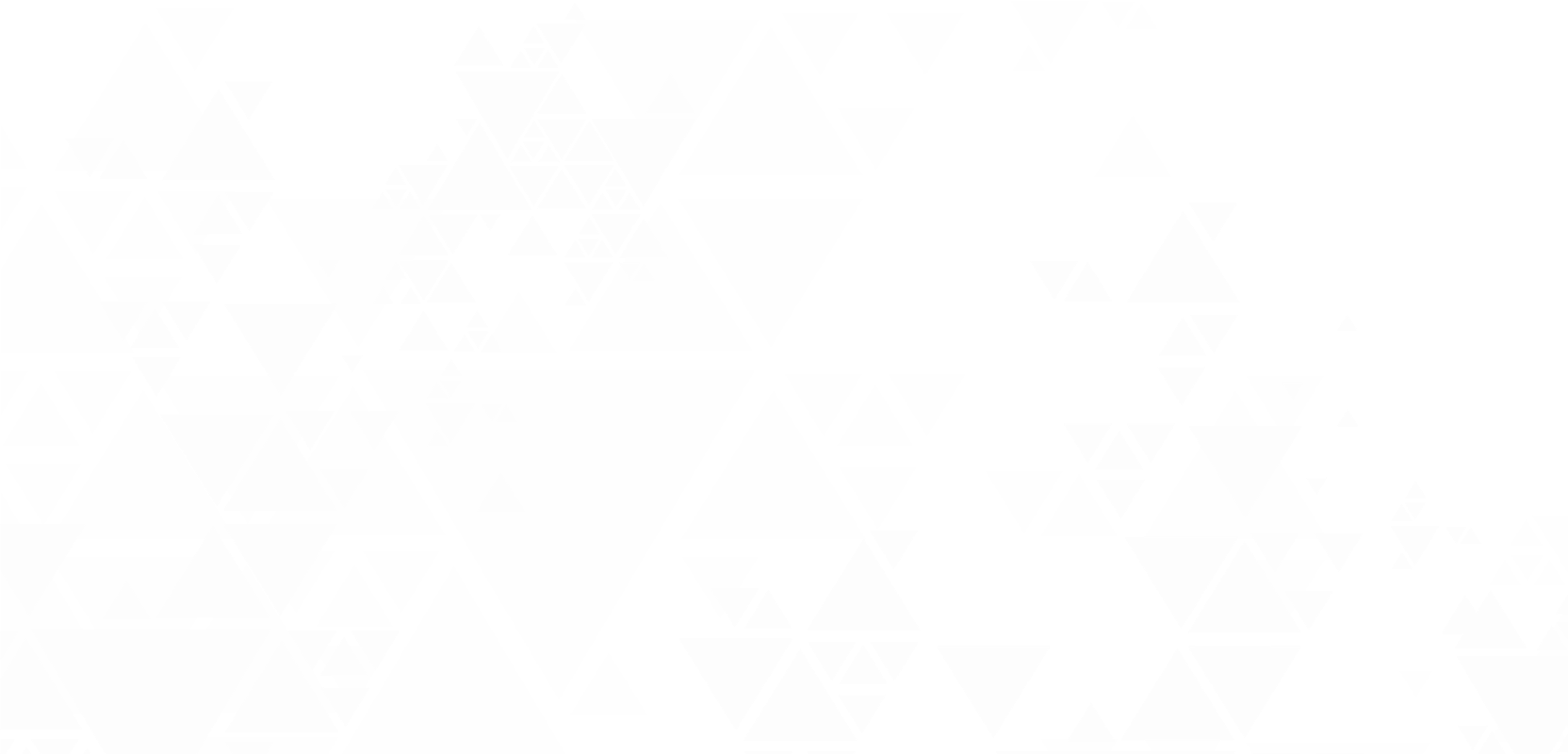 15%
14%
13%
11%
9%
9%
2%*
6 мес.
*доля примирений к оконченным гражданским делам
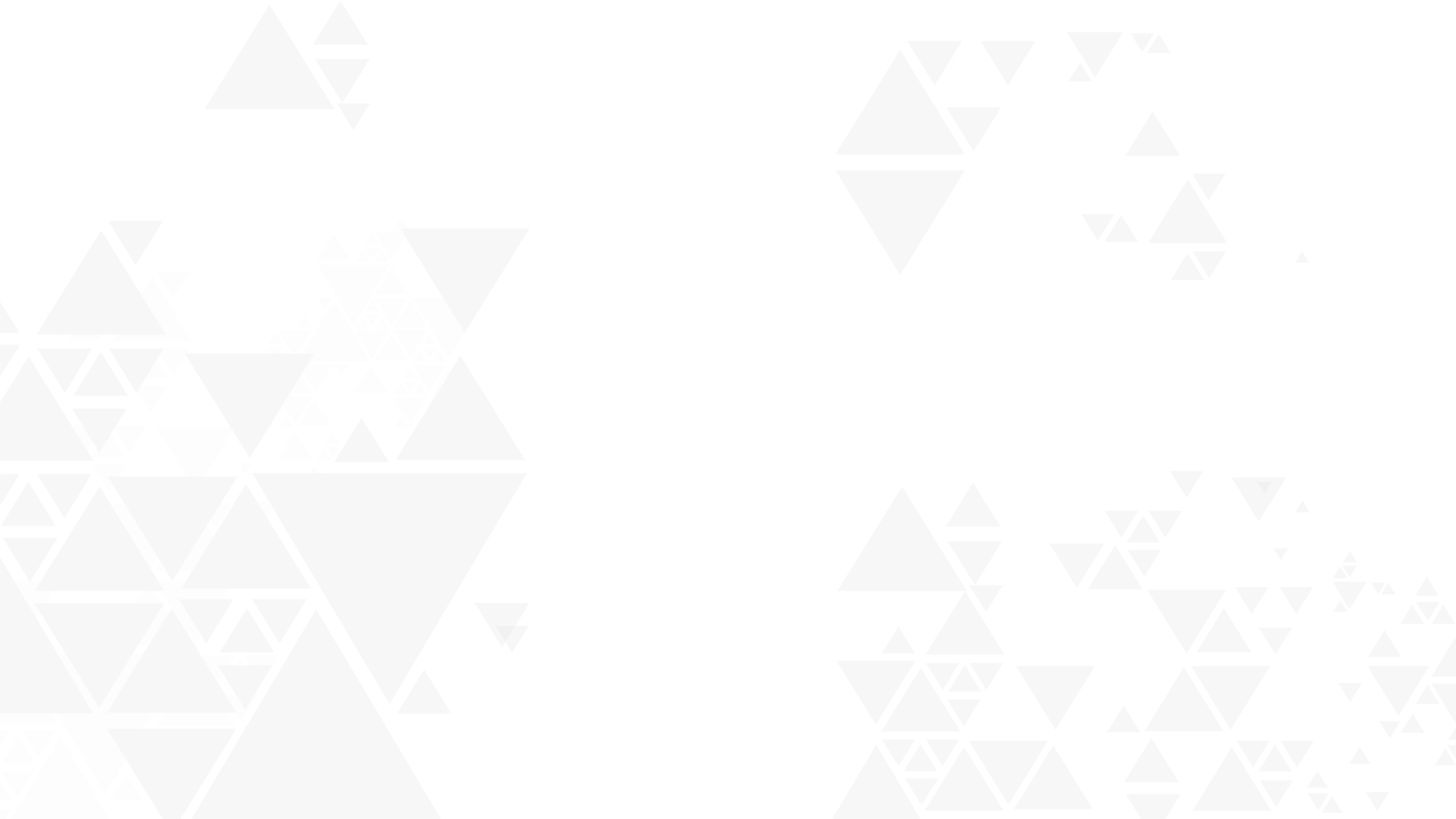 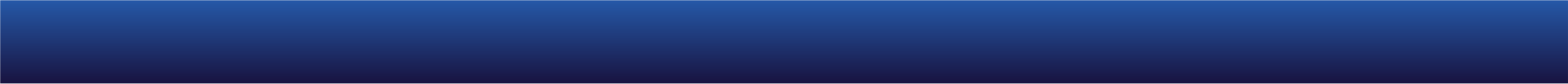 V. СУДОПРОИЗВОДСТВО
ГРАЖДАНСКОЕ
СУММА ГОСУДАРСТВЕННОЙ ПОШЛИНЫ (В МЛРД.)
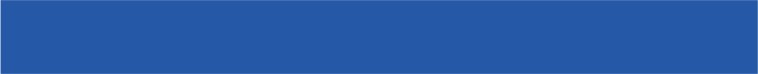 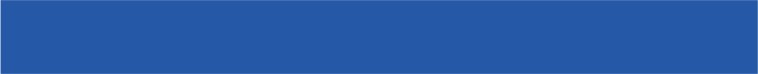 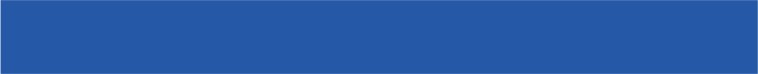 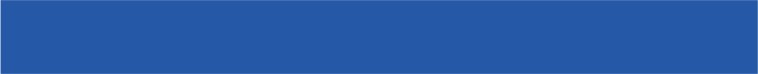 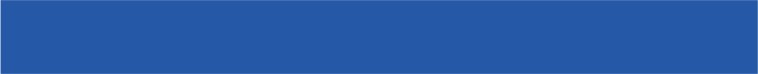 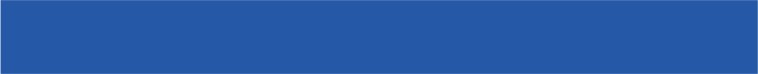 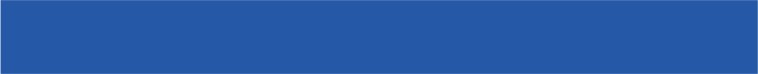 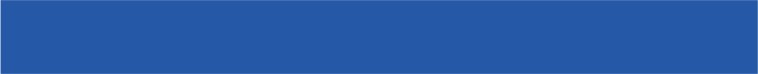 2015
2016
2017
2018
2019
2020
6 м. 21
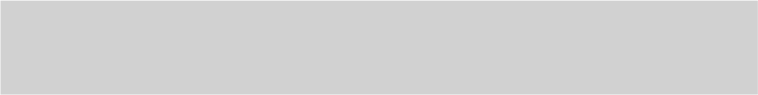 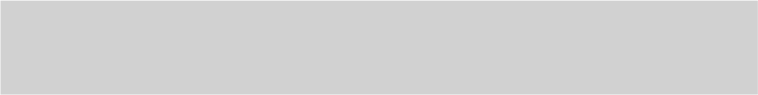 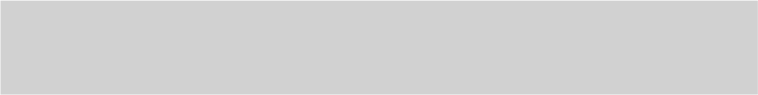 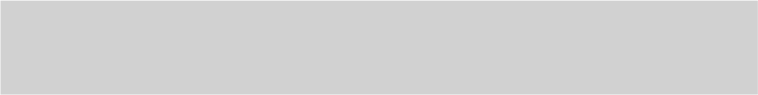 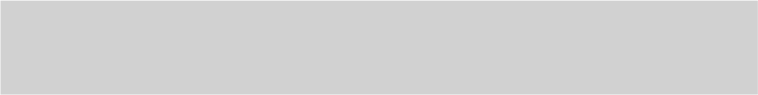 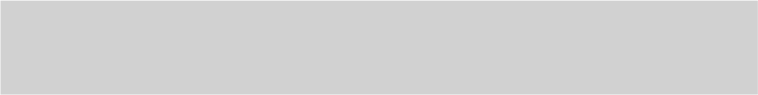 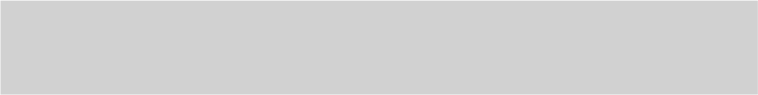 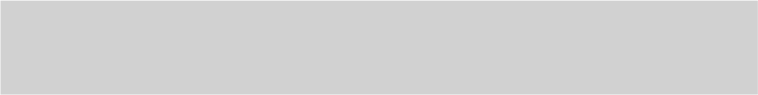 8,9
8,6
11
10,3
10,2
8,1
3,8
ПОСТУПИВШЕЙ В БЮДЖЕТ
ВЗЫСКАННОЙ РЕШЕНИЯМИ 
СУДОВ
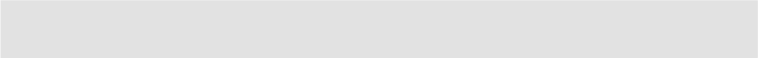 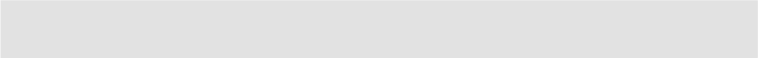 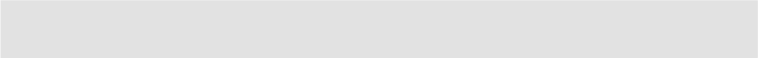 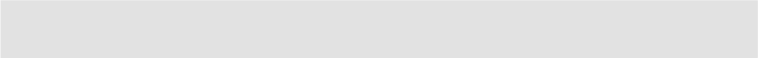 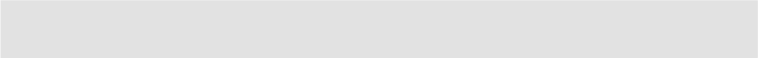 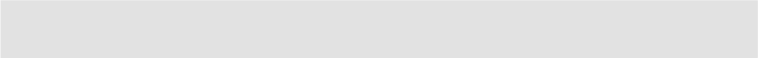 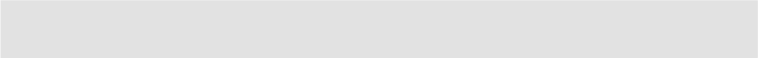 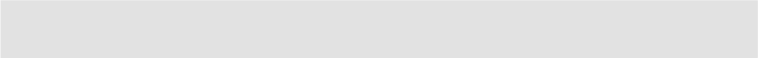 7,1
4,7
5,7
16,6
26,2
11,2
5,0
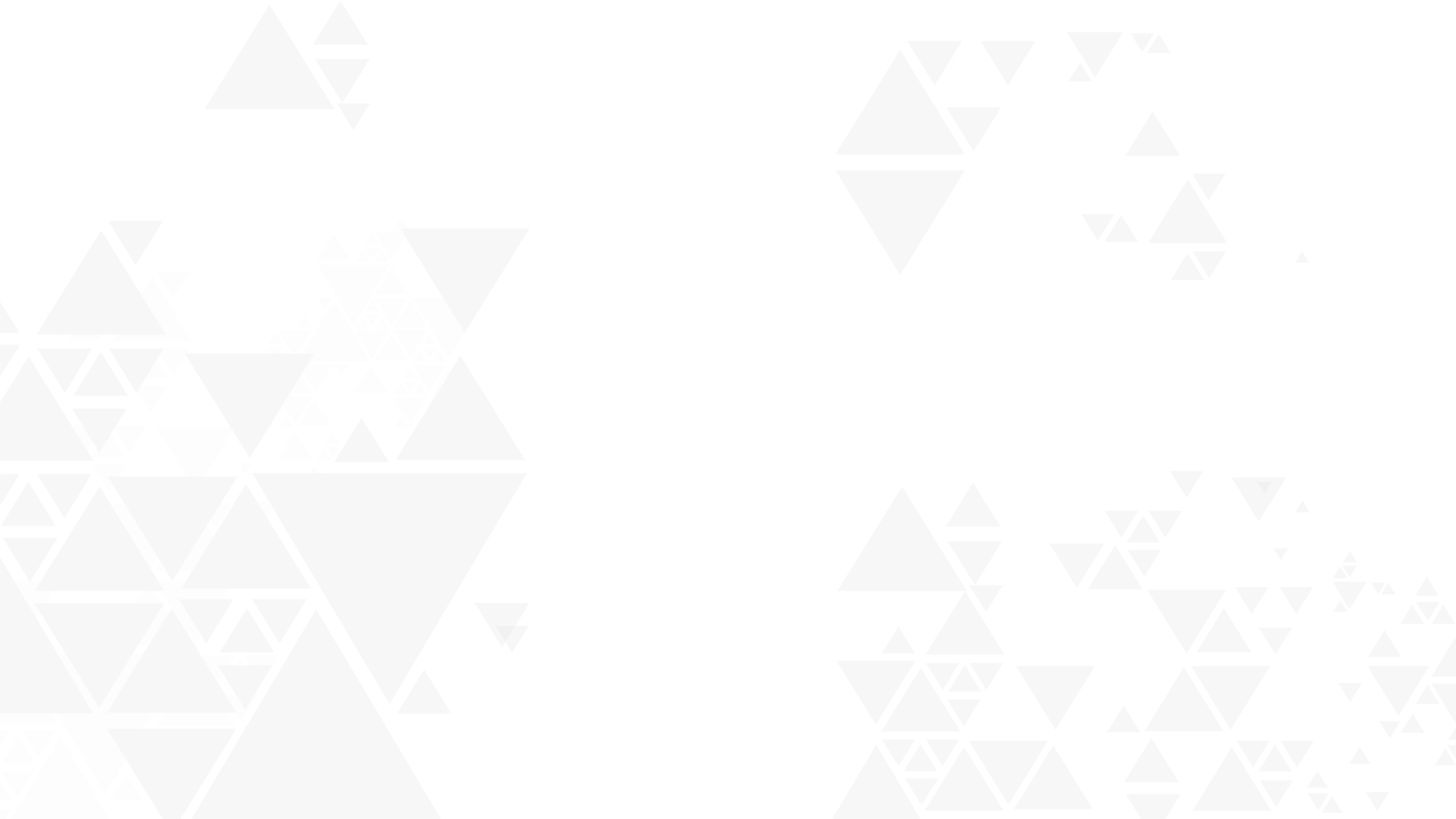 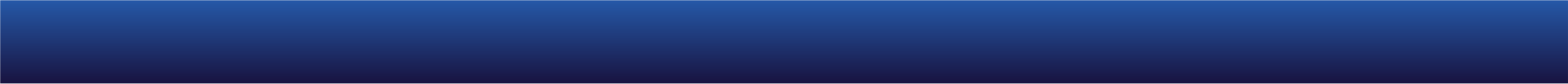 V. СУДОПРОИЗВОДСТВО
АДМИНИСТРАТИВНОЕ
ДЕЛА ОБ АДМИНИСТРАТИВНЫХ ПРАВОНАРУШЕНИЯХ
(по состоянию на 01.07.2021 г.)
ПОСТУПИЛО В СУДЫ
РАССМОТРЕНО
403 тыс       395 тыс
376 тыс    360тыс
354 тыс   347 тыс
348 тыс     336 тыс
348 тыс   335тыс
294 тыс  277  тыс
156 тыс  146  тыс
6 м. 2021
2015
2016
2017
2018
2019
2020
Основная причина снижения количества дел в судах – поправки в КоАП РК, предусмотревшие по отдельным делам изменение подведомственности либо исключившие ответственность
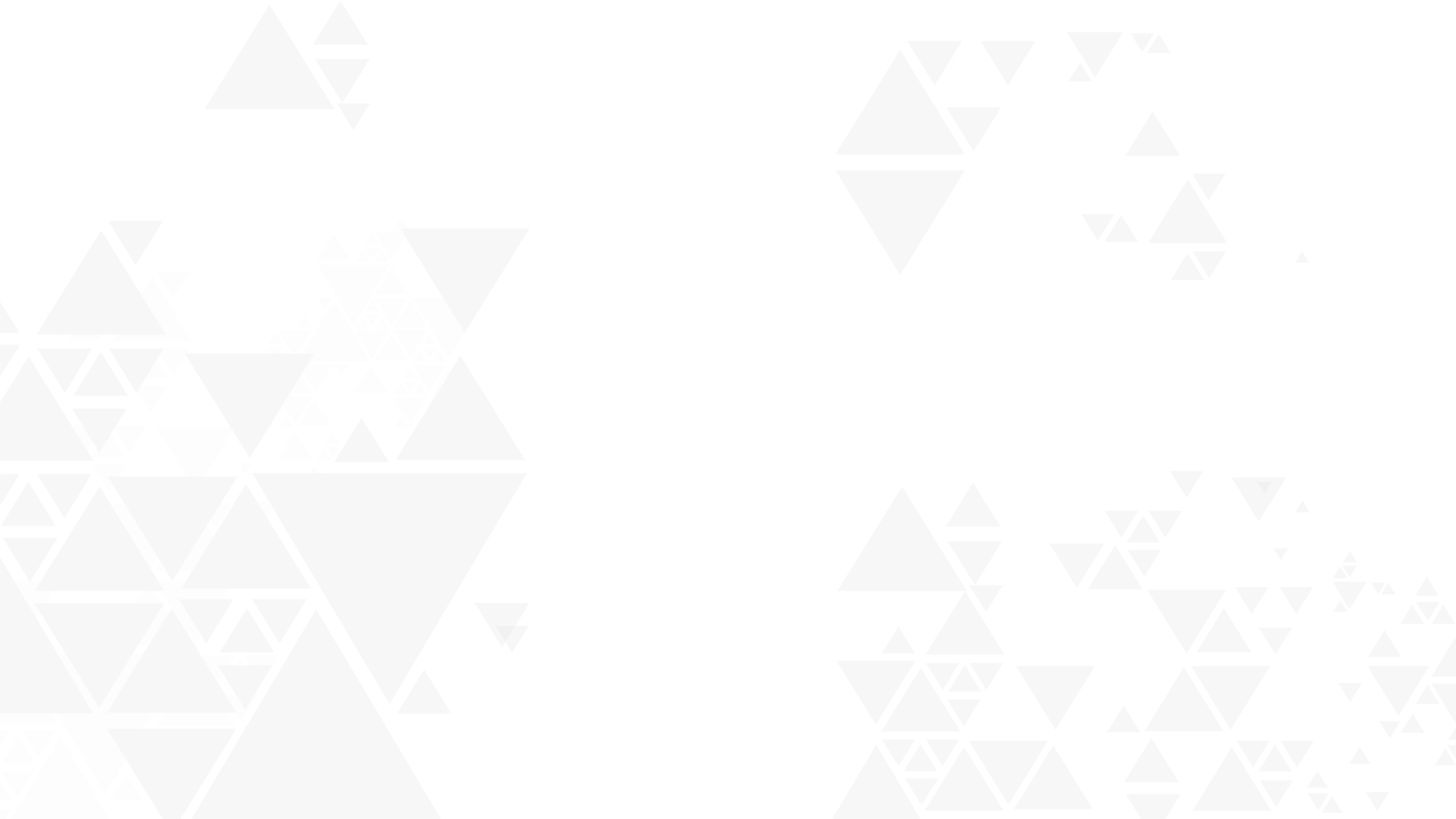 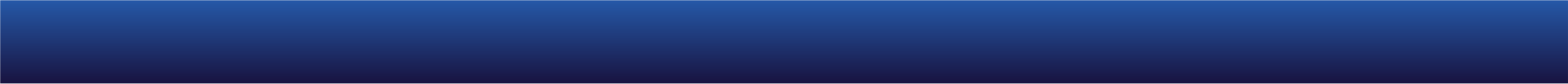 V. СУДОПРОИЗВОДСТВО
АДМИНИСТРАТИВНОЕ
ОТДЕЛЬНЫЕ ВИДЫ АДМНАКАЗАНИЙ
АРЕСТЫ
ЛИШЕНИЕ СПЕЦИАЛЬНОГО ПРАВА
92 тыс
78  тыс
69  тыс
60 тыс
56 тыс
52  тыс
48  тыс
49  тыс
45  тыс
44  тыс
42  тыс
33 тыс
12тыс
5 тыс
6 м.  2021
2015
2016
2017
2018
2019
2020
Рост применения ареста в 2020 году связан с ужесточением ответственности за управление транспорта в состоянии опьянения, с распитием алкоголя в общественных местах и нарушениями ЧП
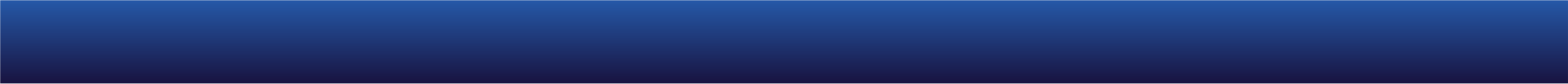 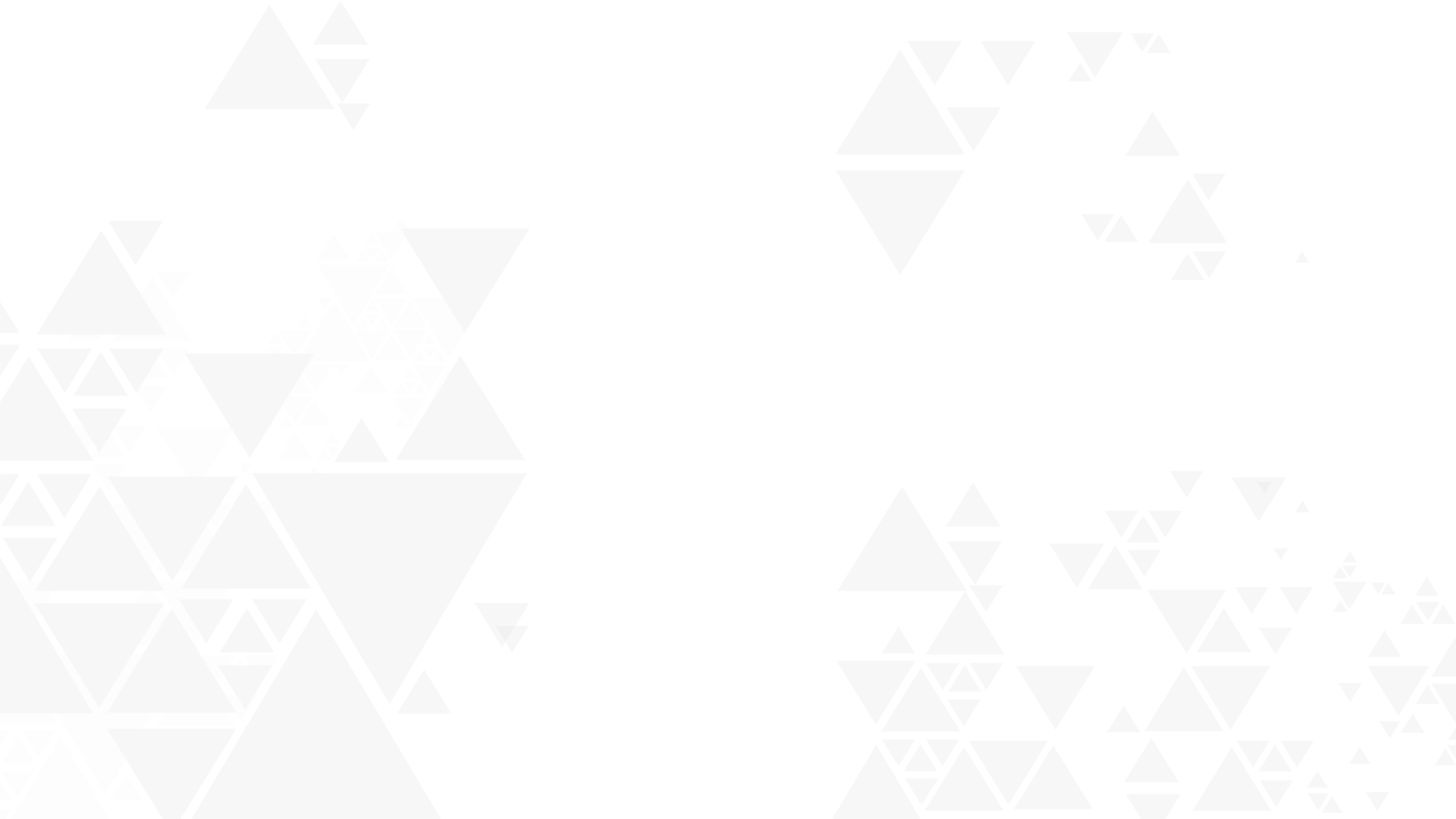 V. СУДОПРОИЗВОДСТВО
АДМИНИСТРАТИВНОЕ
АДМИНИСТРАТИВНЫЕ ШТРАФЫ
ЛИЦ (тыс)
29
СУММА (млрд.)
14
12
12
12
11
8
272
149
161
159
172
196
143
6 м.  2021
2020
2015
2016
2017
2018
2019
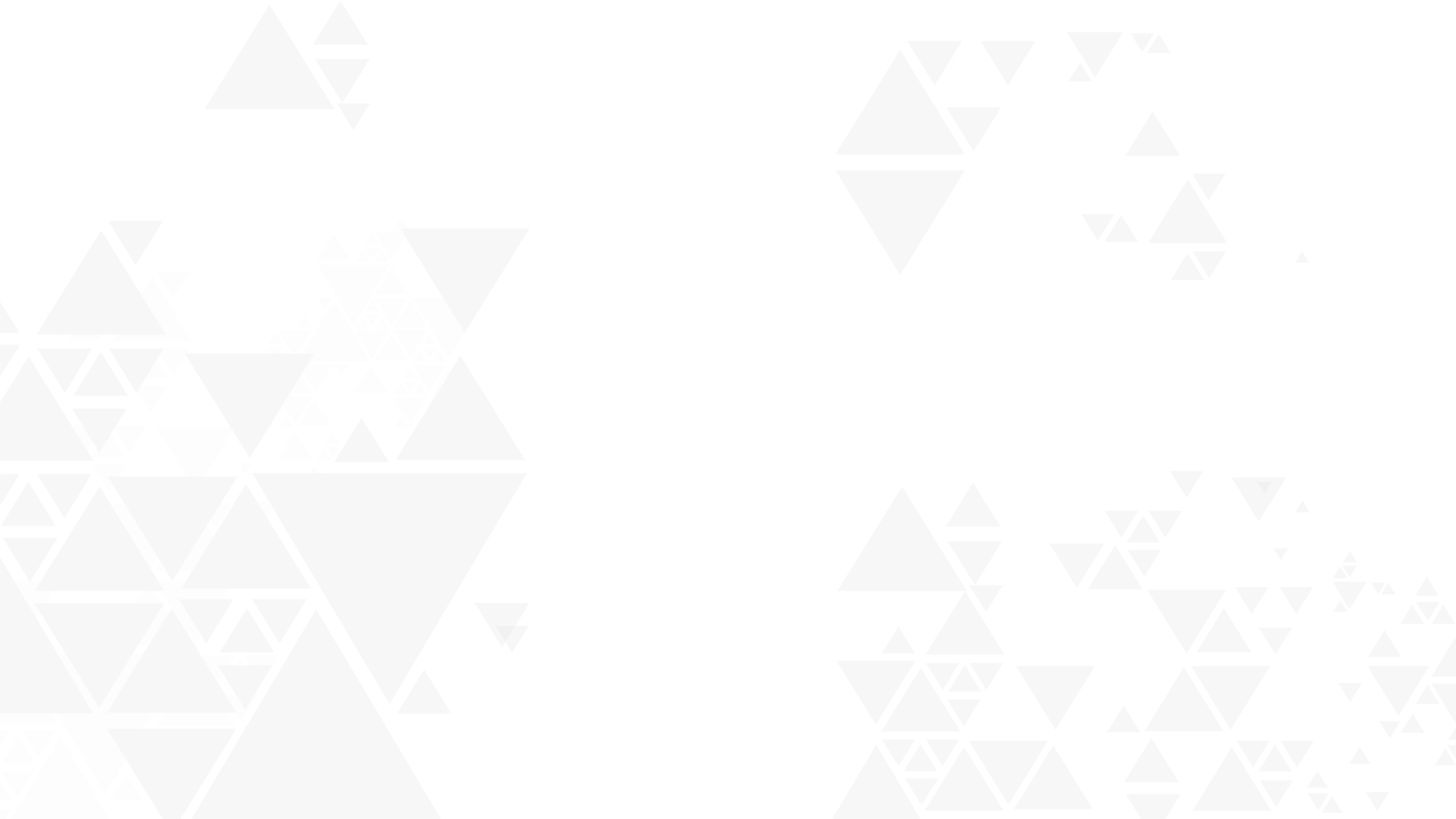 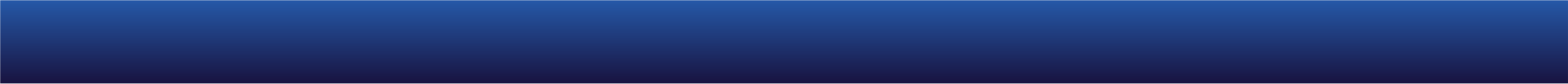 V. СУДОПРОИЗВОДСТВО
КАЧЕСТВО ПРАВОСУДИЯ
КАЧЕСТВО ПРАВОСУДИЯ
(ОТМЕНЕНО И ИЗМЕНЕНО СУДЕБНЫХ АКТОВ ПЕРВОЙ ИНСТАНЦИИ В АПЕЛЛЯЦИИ И КАССАЦИИ)
УГОЛОВНЫЕ (ЛИЦА)
ГРАЖДАНСКИЕ
6,1%
6,1%
ОБ АДМПРАВОНАРУШЕНИЯХ
4,8%
4,8%
3,6%
2,7%
2,6%
2,4%
2,2%
1,9%
1,6%
1,3%
1,2%
1,1%
0,4%
0,3%
0,3%
0,3%
0,3%
0,2%
0,2%
6 м. 2021
2015
2016
2017
2018
2019
2020
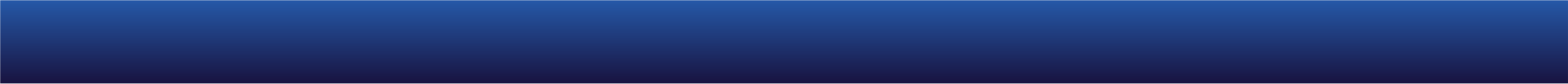 V. СУДОПРОИЗВОДСТВО
КАЧЕСТВО ПРАВОСУДИЯ
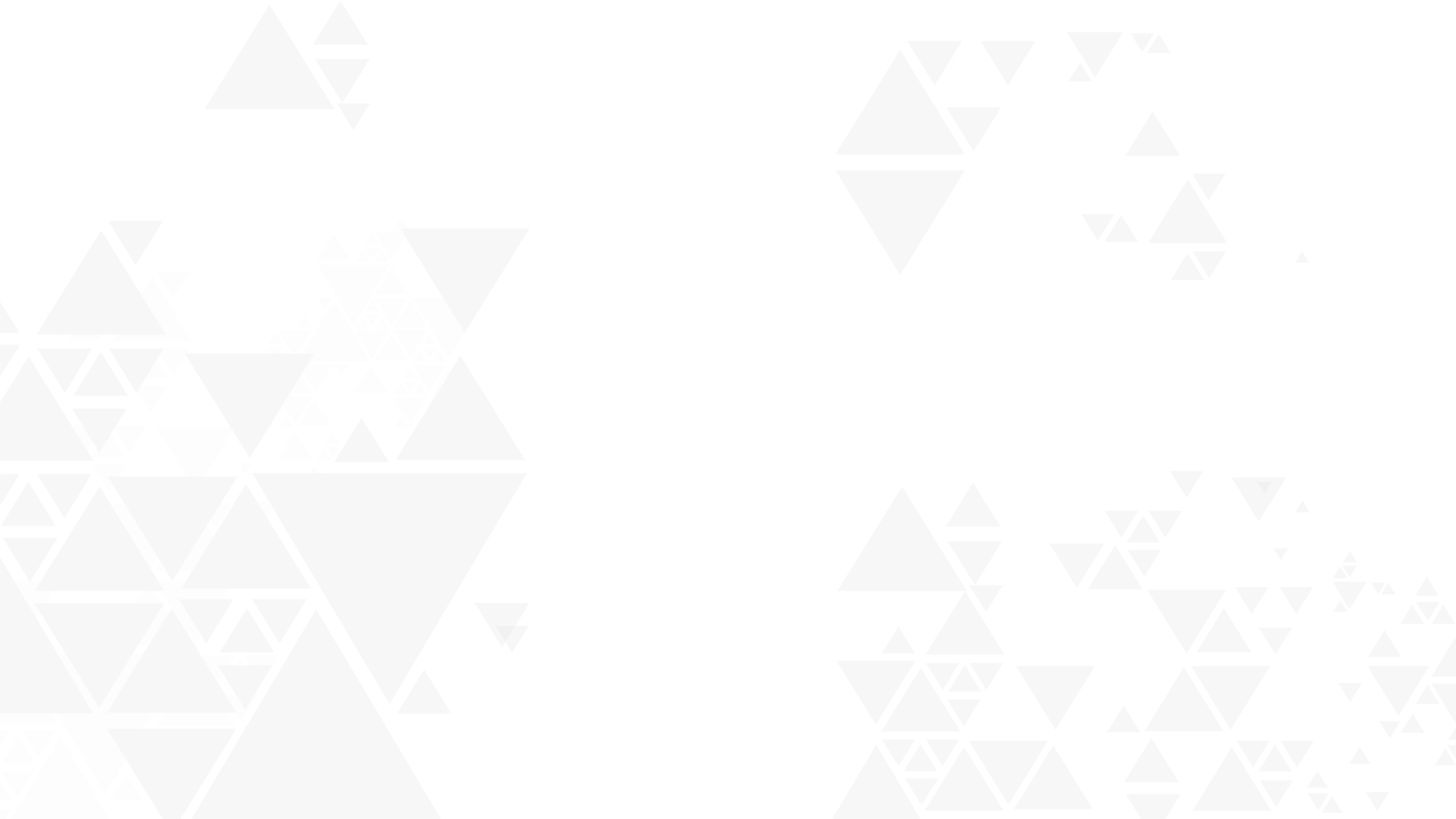 КАЧЕСТВО ПРАВОСУДИЯ
(ОТМЕНЕНО И ИЗМЕНЕНО СУДЕБНЫХ АКТОВ АПЕЛЛЯЦИИ В КАССАЦИИ)
6,4%
УГОЛОВНЫЕ (ЛИЦА)
5,4%
ГРАЖДАНСКИЕ
ОБ АДМПРАВОНАРУШЕНИЯХ
4%
3,5%
2,6%
2%
1,9%
1,6%
1,2%
1,1%
1,1%
1,1%
1,9%
0,9%
0,8%
0,8%
0,7%
0,6%
0,5%
0,3%
0,3%
2015
2016
2017
2018
2019
2020
6 м. 2021
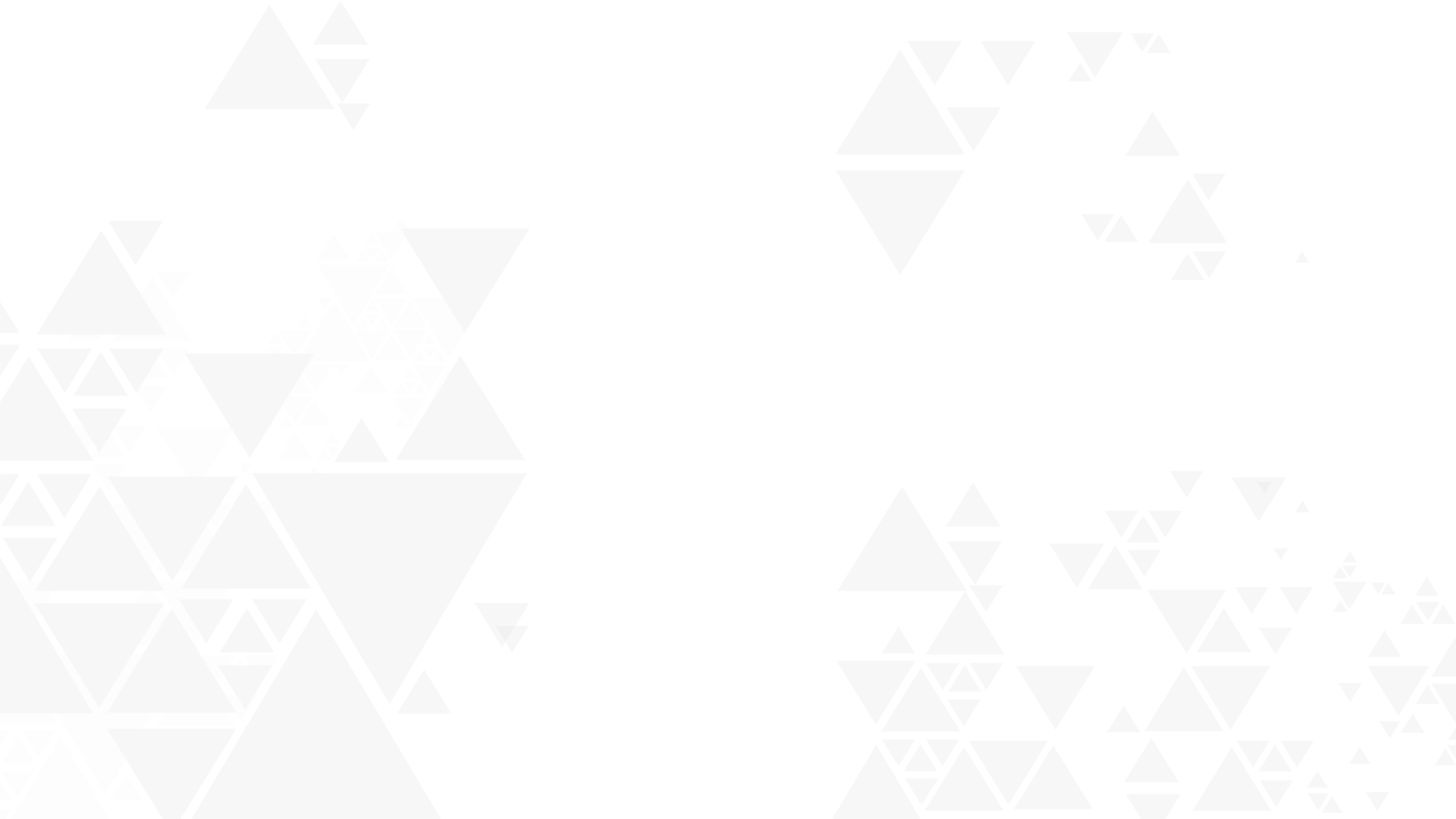 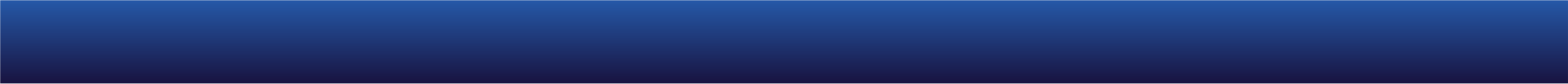 V. СУДОПРОИЗВОДСТВО
16 ОБОБЩЕНИЙ СУДЕБНОЙ ПРАКТИКИ ЗА 2018 ГОД
ПО ГРАЖДАНСКИМ ДЕЛАМ В КАССАЦИОННОЙ ИНСТАНЦИИ
О СПОРАХ В ОБЛАСТИ НАЛОГООБЛОЖЕНИЯ НЕДРОПОЛЬЗОВАТЕЛЕЙ
О СПОРАХ В СФЕРЕ ТРАНСФЕРТНОГО ЦЕНООБРАЗОВАНИЯ
О ЛИКВИДАЦИИ ЮРЛИЦ, ГРУБО НАРУШАЮЩИХ ЗАКОНОДАТЕЛЬСТВО
О ЗАЩИТЕ ЧЕСТИ, ДОСТОИНСТВА И ДЕЛОВОЙ РЕПУТАЦИИ 
О ЗАЩИТЕ НАРУШЕННЫХ АВТОРСКИХ И СМЕЖНЫХ ПРАВ 
О ЗАЩИТЕ ПРАВ ПОТРЕБИТЕЛЕЙ 
ОБ УСТАНОВЛЕНИИ ОТЦОВСТВА И ВЗЫСКАНИИ АЛИМЕНТОВ 
О ДЕЛАХ, СВЯЗАННЫХ С ВОСПИТАНИЕМ ДЕТЕЙ 
О ПРИЗНАНИИ БЕЗВЕСТНО ОТСУТСТВУЮЩИМ ИЛИ УМЕРШИМ 
ОБ ОСПАРИВАНИИ РЕШЕНИЙ И ДЕЙСТВИЙ ОРГАНОВ ВЛАСТИ
О РАССМОТРЕНИИ ИНВЕСТИЦИОННЫХ СПОРОВ
ОБ АДМПРАВОНАРУШЕНИЯХ ПРИ ПРОВЕДЕНИИ МИРНЫХ СОБРАНИЙ  
ОБ ОТМЕНЕ АРБИТРАЖНЫХ РЕШЕНИЙ
О ВОЗОБНОВЛЕНИИ ПРОИЗВОДСТВА ПО УГОЛОВНОМУ ДЕЛУ
ОБ УГОЛОВНЫХ ДЕЛАХ В СФЕРЕ ЭКОНОМИЧЕСКОЙ ДЕЯТЕЛЬНОСТИ
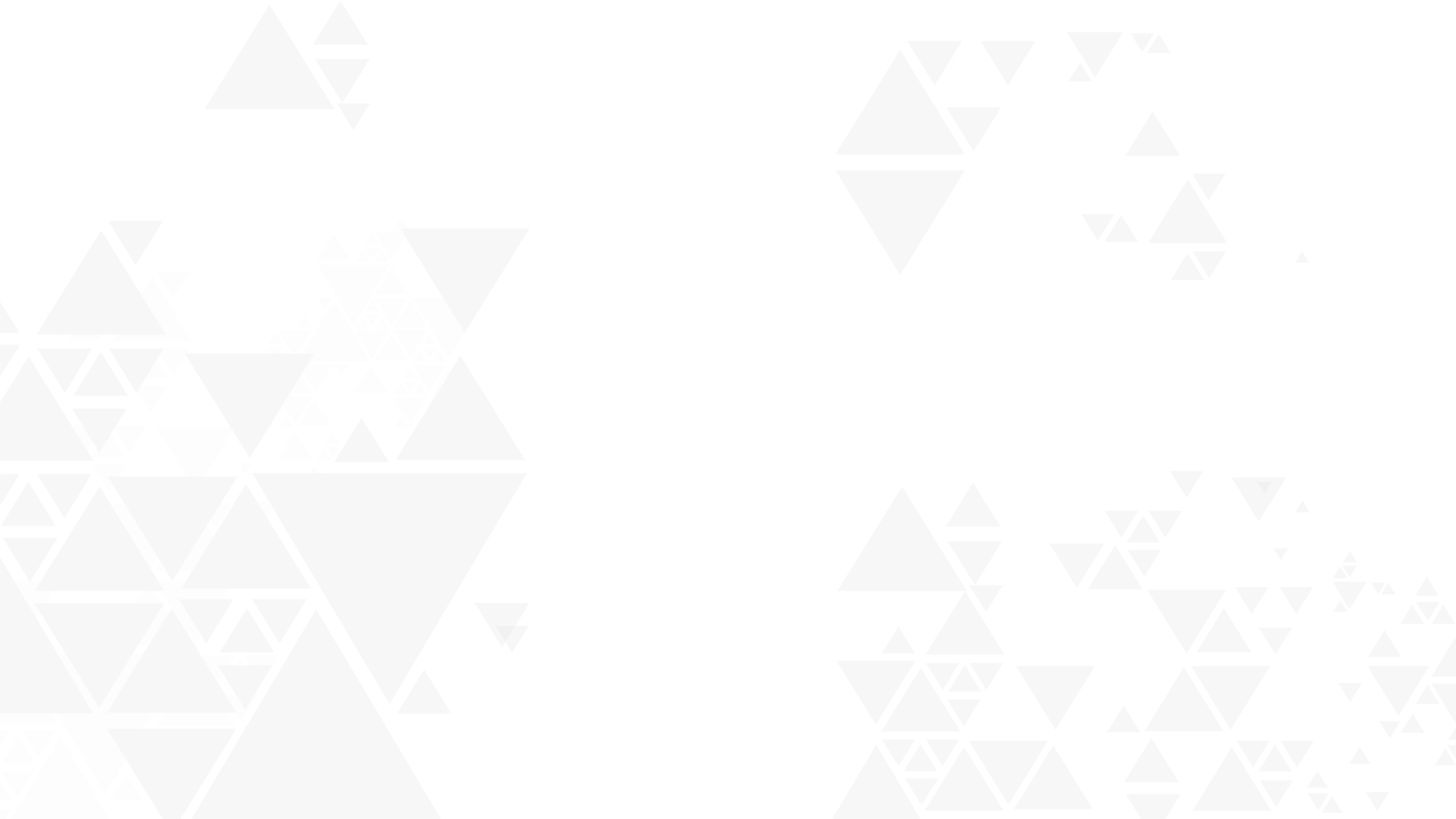 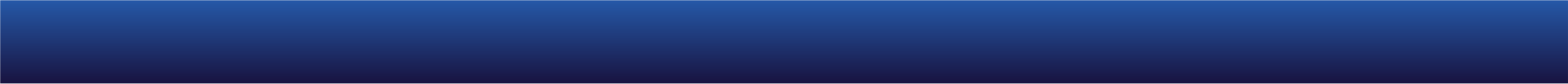 V. СУДОПРОИЗВОДСТВО
15 ОБОБЩЕНИЙ СУДЕБНОЙ ПРАКТИКИ ЗА 2019 ГОД
О ДЕЛАХ ПО САМОВОЛЬНЫМ ПОСТРОЙКАМ
О ЧАСТНЫХ ОПРЕДЕЛЕНИЯХ ПО ГРАЖДАНСКИМ ДЕЛАМ
О ДЕЛАХ В СФЕРЕ АНТИМОНОПОЛЬНОЙ ДЕЯТЕЛЬНОСТИ
О СПОРАХ ПО ГОСУДАРСТВЕННЫМ ЗАКУПКАМ
О ПРАВЕ СОБСТВЕННОСТИ ПО ПРИОБРЕТАТЕЛЬНОЙ ДАВНОСТИ
ОБ ИЗМЕНЕНИИ ЦЕЛЕВОГО НАЗНАЧЕНИЯ ЗЕМЕЛЬНЫХ УЧАСТКОВ
О ДЕЛАХ О РАСТОРЖЕНИИ БРАКА
О ТРУДОВЫХ СПОРАХ
ОСВОБОЖДЕНИИ ОТ АДМОТВЕТСТВЕННОСТИ ПРИ МАЛОЗНАЧИТЕЛЬНОСТИ 
О ПРИМЕНЕНИИ АДМИНИСТРАТИВНОГО НАДЗОРА 
О ПОЛНОМОЧИЯХ СЛЕДСТВЕННЫХ СУДЕЙ
ОБ ОСВОБОЖДЕНИИ ОТ УГОЛОВНОЙ ОТВЕТСТВЕННОСТИ
ОБ УГОЛОВНЫХ ДЕЛАХ ПО СТАТЬЯМ 337, 339 УК
ОБ УГОЛОВНЫХ ДЕЛАХ В СФЕРЕ ЭКОНОМИЧЕСКОЙ ДЕЯТЕЛЬНОСТИ
ОБ УГОЛОВНЫХ ДЕЛАХ НЕСОВЕРШЕННОЛЕТНИХ
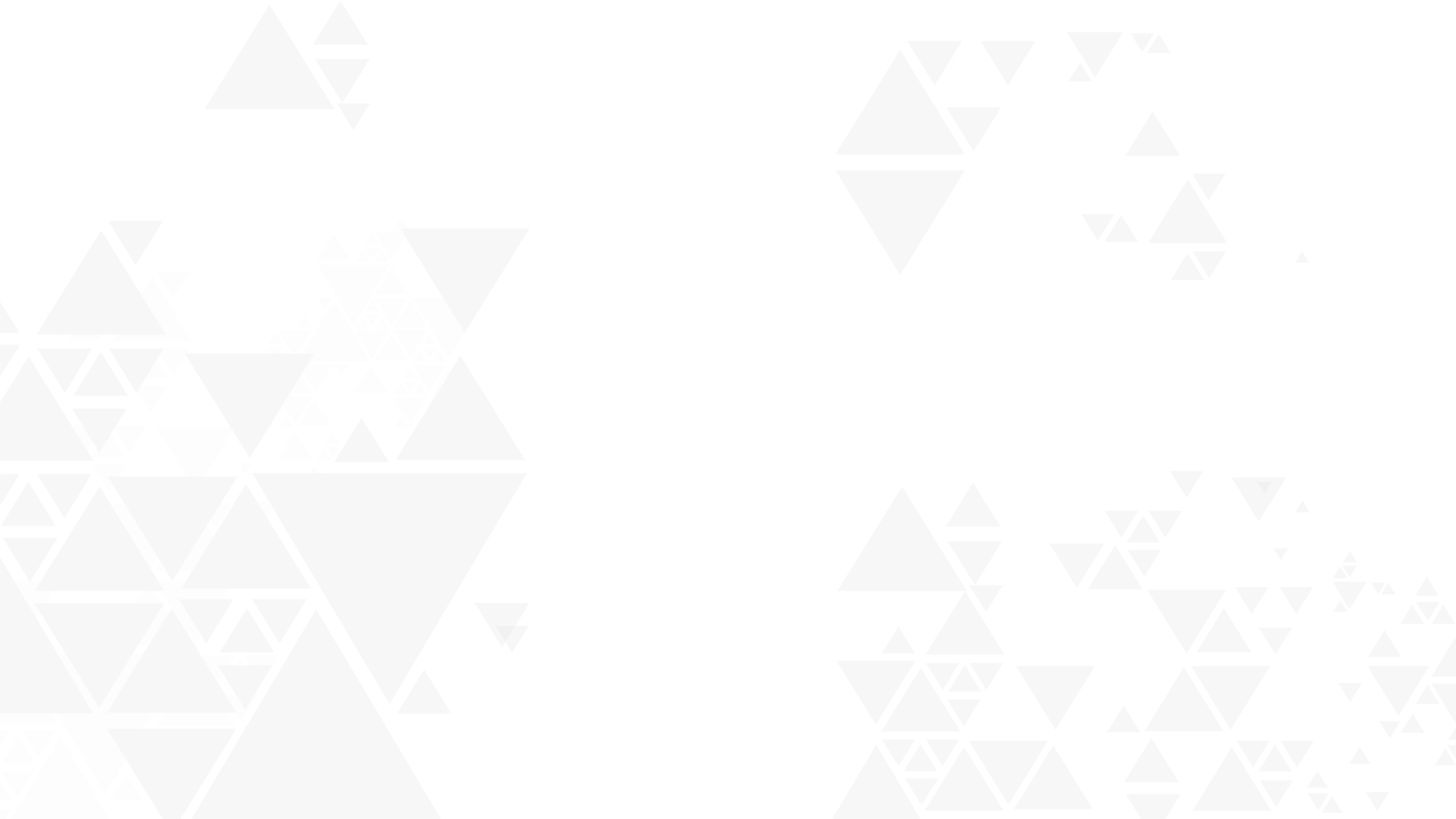 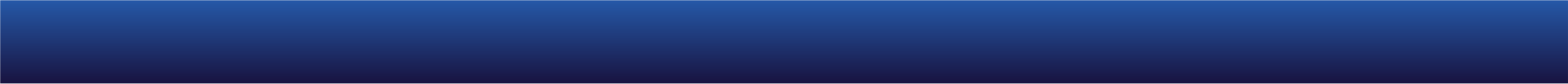 V. СУДОПРОИЗВОДСТВО
8 ОБОБЩЕНИЙ СУДЕБНОЙ ПРАКТИКИ ЗА 2020 ГОД
О СПОРАХ, СВЯЗАННЫХ С ИСПОЛНИТЕЛЬНОЙ НАДПИСЬЮ НОТАРИУСОВ

ОБ ИСКАХ НАЛОГОВЫХ ОРГАНОВ О ПРИЗНАНИИ СДЕЛОК НЕДЕЙСТВИТЕЛЬНЫМИ

ОБ ОСПАРИВАНИИ РЕШЕНИЙ ОБ ИСКЛЮЧЕНИИ ИЗ СПИСКА НА ПОЛУЧЕНИЕ ЖИЛИЩА

ОБ АДМОТВЕТСТВЕННОСТИ РЕАБИЛИТАЦИОННЫХ, ВРЕМЕННЫХ И БАНКРОТНЫХ УПРАВЛЯЮЩИХ 

ОБ АДМДЕЛАХ В СФЕРЕ ПРОТИВОДЕЙСТВИЯ ТЕРРОРИЗМУ

О МЕДИЦИНСКИХ УГОЛОВНЫХ ПРАВОНАРУШЕНИЯХ 

ОБ УГОЛОВНЫХ ДЕЛАХ О НЕЗАКОННОМ ОБОРОТЕ НАРКОТИКОВ

ОБ УГОЛОВНЫХ ДЕЛАХ О НАРУШЕНИЯХ ПРАВИЛ ДОРОЖНОГО ДВИЖЕНИЯ
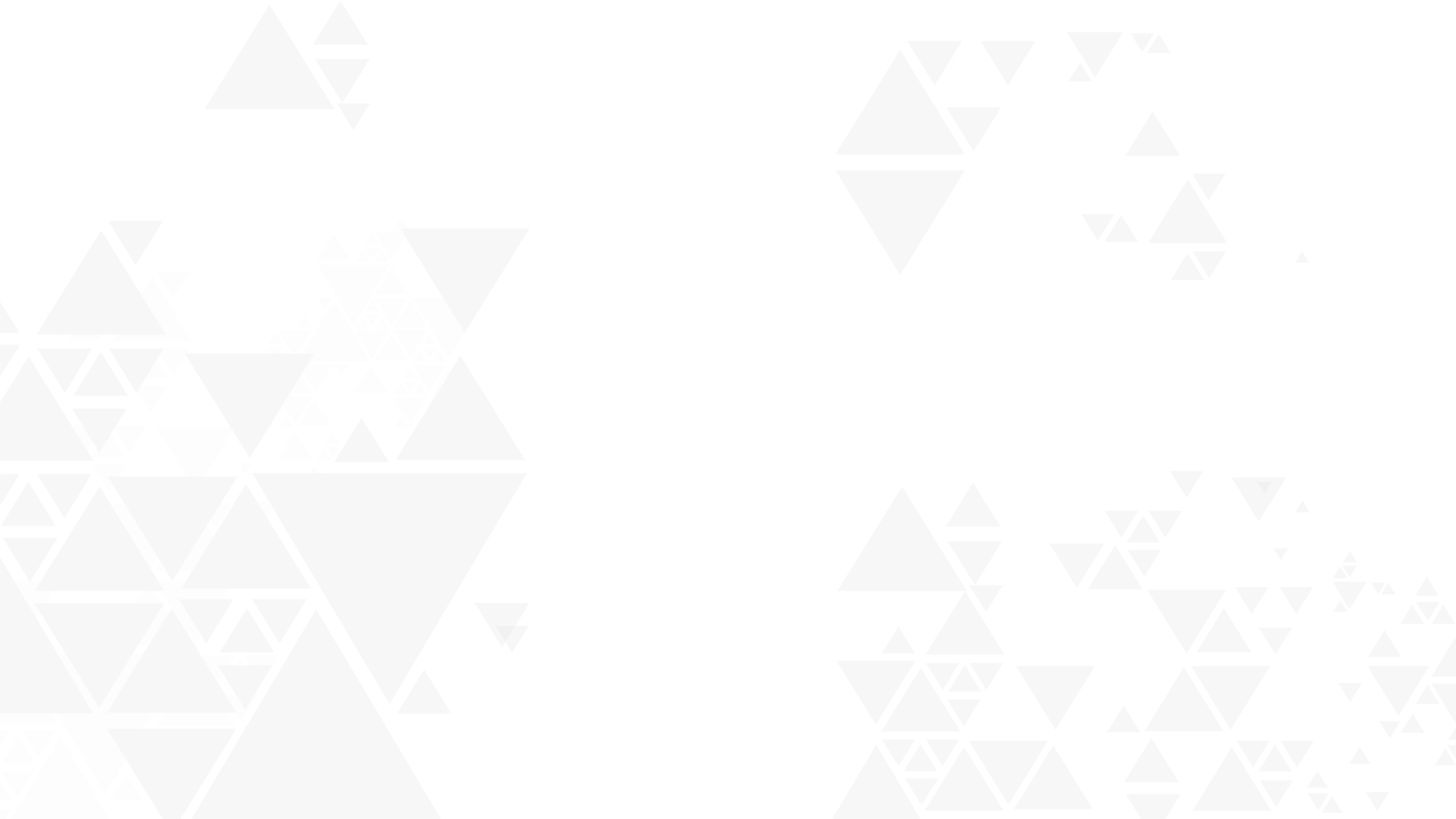 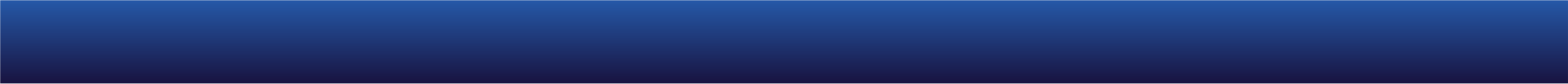 V. СУДОПРОИЗВОДСТВО
8 ОБОБЩЕНИЙ СУДЕБНОЙ ПРАКТИКИ ЗА 6 мес. 2021 ГОДА
О СПОРАХ, СВЯЗАННЫХ С ИСПОЛНИТЕЛЬНОЙ НАДПИСЬЮ НОТАРИУСОВ

О ДЕЛАХ ОБ УСЫНОВЛЕНИИ, УДОЧЕРЕНИИ ЗА 2019-2020 ГОДЫ

О ПРАКТИКЕ ПРИМЕНЕНИЯ НАЛОГОВОГО ЗАКОНОДАТЕЛЬСТВА ЗА 2020 г. И 1 КВАРТАЛ 2021 г.

О СПОРАХ В СФЕРЕ ГОСЗАКУПОК ЗА 2018, 2019 г.г. и 9 мес. 2020 г.

О РАССМОТРЕННЫХ ГРАЖДАНСКИХ ДЕЛАХ ПОСЛЕ ВСТУПЛЕНИЯ В СИЛУ ЗАКОНА О ВНЕДРЕНИИ СОВРЕМЕННЫХ ФОРМАТОВ РАБОТЫ СУДОВ И СОКРАЩЕНИЯ ИЗЛИШНИХ СУДЕБНЫХ ПРОЦЕДУР

О РАССМОТРЕНИИ МАТЕРИАЛОВ ОБ УДО И ЗМН ЗА 2020 ГОД

О ПРИМЕНЕНИИ УГОЛОВНОЙ ОТВЕТСТВЕННОСТИ ЗА НЕУВАЖЕНИЕ К СУДУ

О РАССМОТРЕНИИ УГОЛОВНЫХ ДЕЛ ПРОТИВ ПОЛОВОЙ НЕПРИКОСНОВЕННОСТИ НЕСОВЕРШЕННОЛЕТНИХ И МАЛОЛЕТНИХ ЗА 2019-2020 гг.
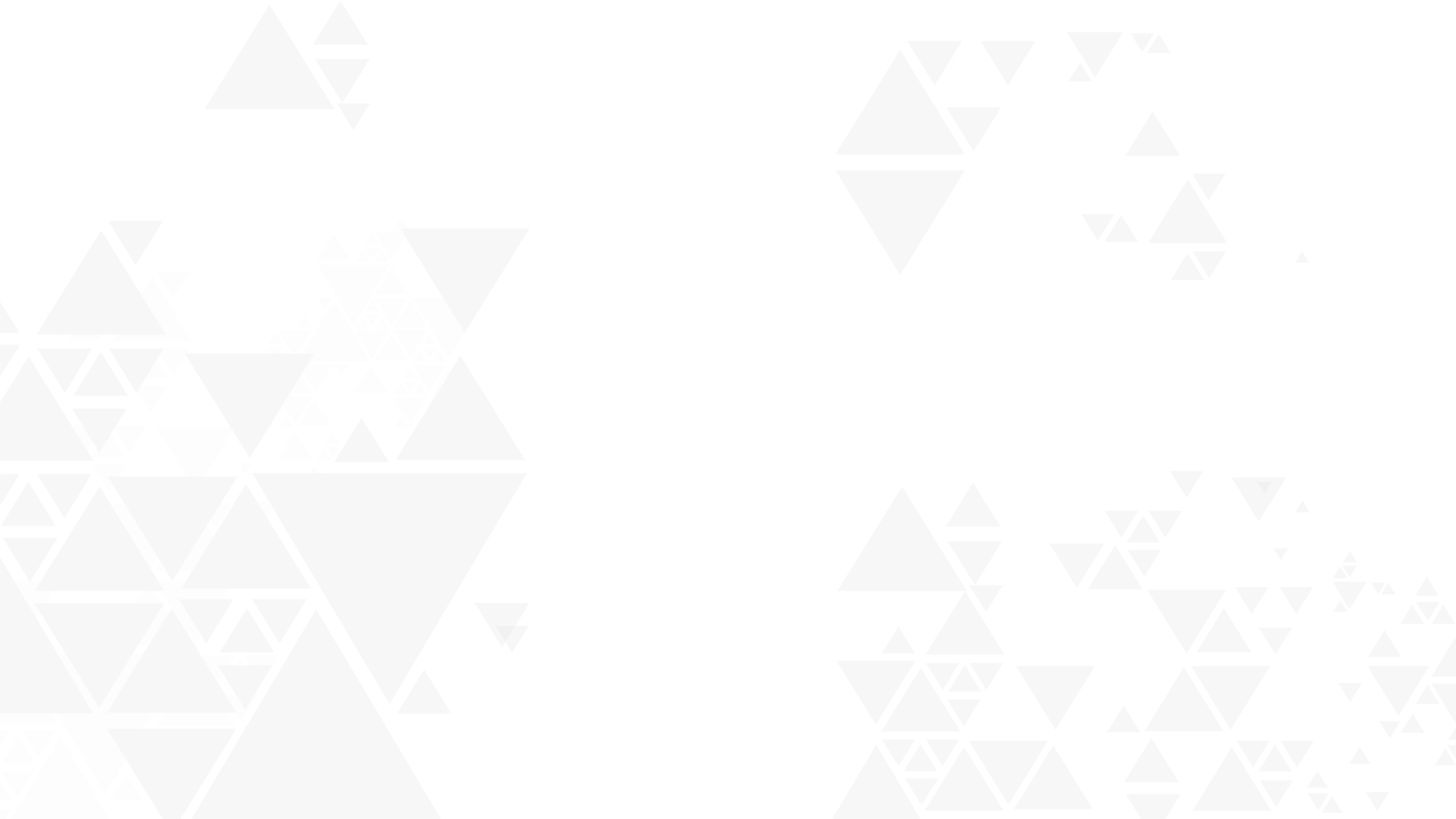 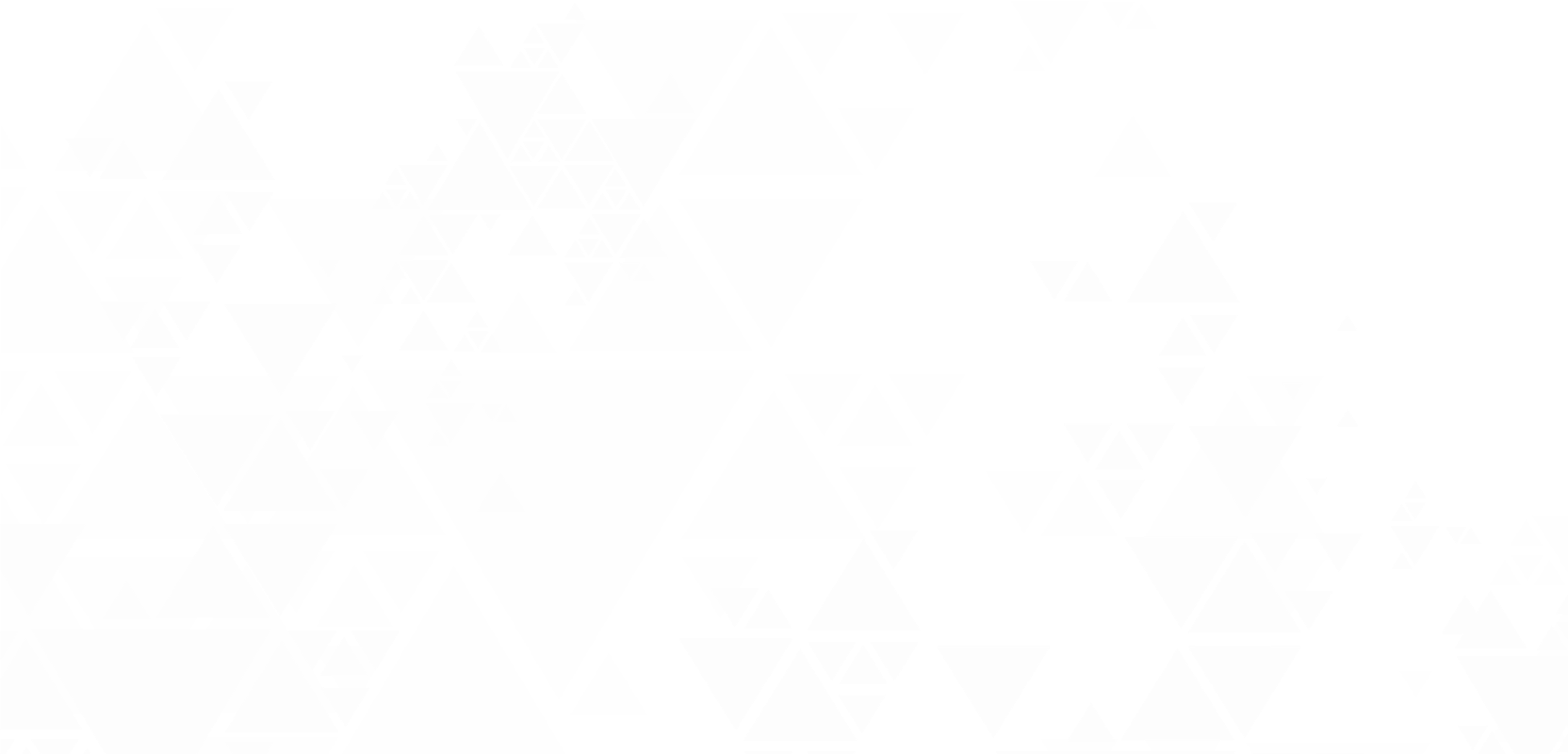 VI
ПРОЕКТЫ
ВЕРХОВНОГО СУДА
7 КАМНЕЙ ПРАВОСУДИЯ
(с 2018 г.)
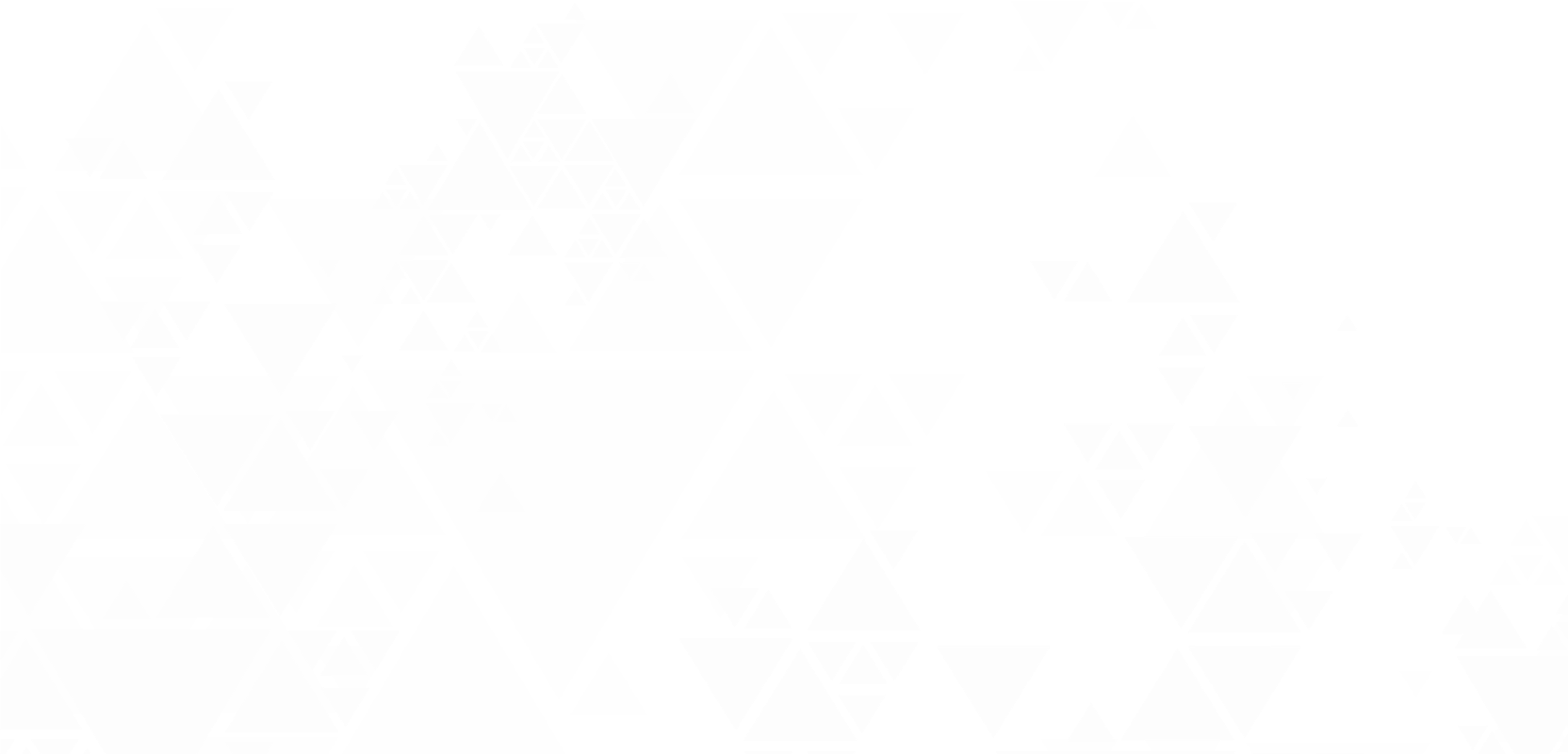 ПРИМИРЕНИЕ:
ДО СУДА, В СУДЕ
БЕЗУПРЕЧНЫЙ СУДЬЯ
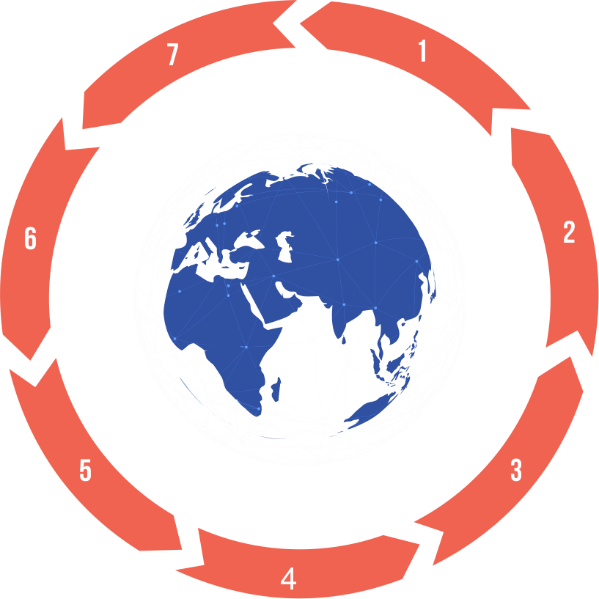 КОММУНИКАЦИОННАЯ
СТРАТЕГИЯ
ОБРАЗЦОВЫЙ СУД
SMART СУД
СПРАВЕДЛИВЫЙ ПРОЦЕСС
КАЧЕСТВЕННЫЙ РЕЗУЛЬТАТ
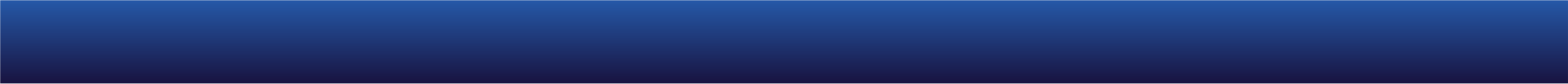 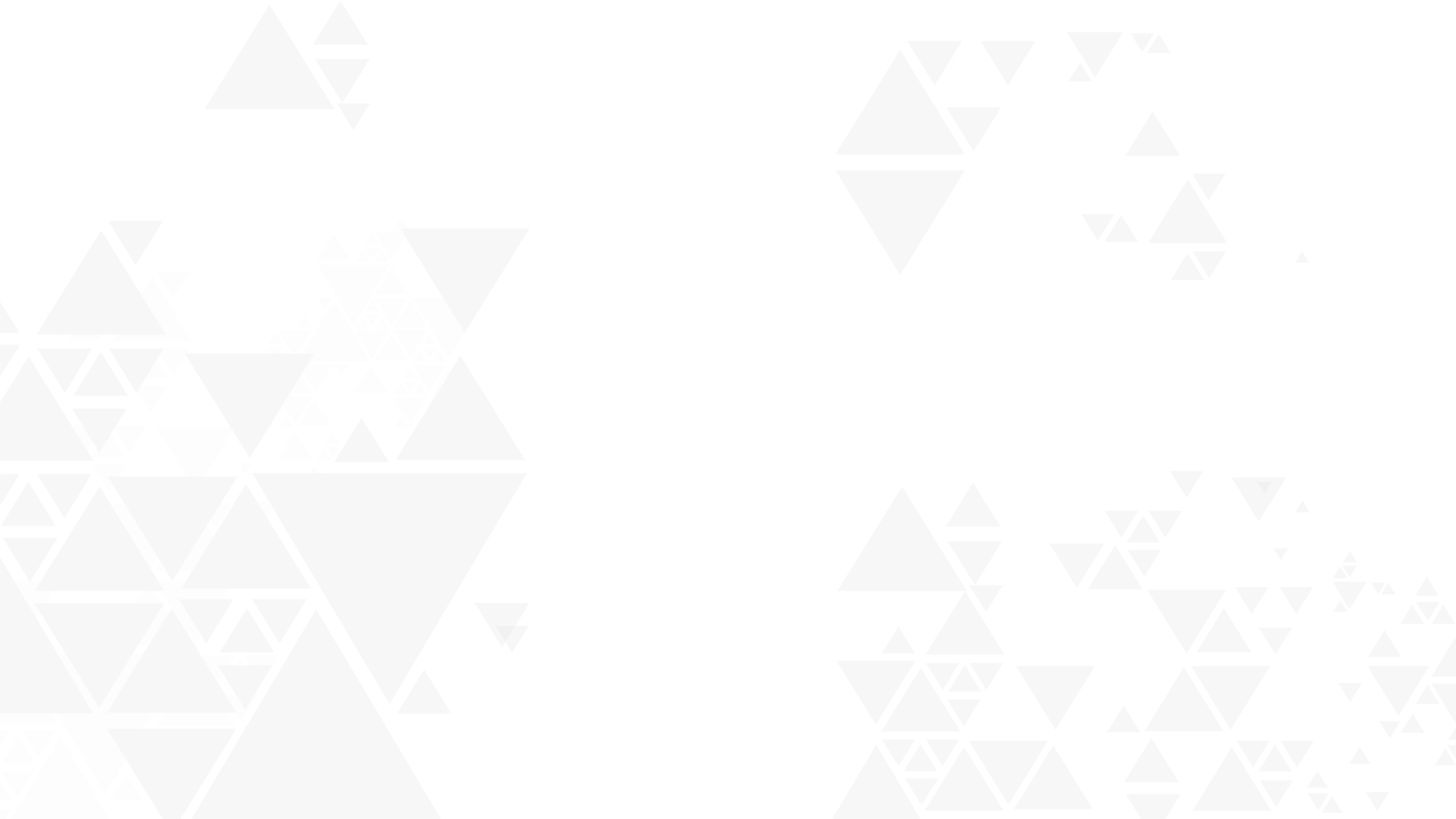 VI. ПРОЕКТЫ ВЕРХОВНОГО СУДА
ПРОЕКТЫ «7 КАМНЕЙ ПРАВОСУДИЯ»
01
04
БЕЗУПРЕЧНЫЙ СУДЬЯ
КАЧЕСТВЕННЫЙ РЕЗУЛЬТАТ
ПРОФЕССИОНАЛИЗМ
         И ВЫСОКОЕ КАЧЕСТВО РАБОТЫ

ВЫСОКИЕ МОРАЛЬНО-ЭТИЧЕСКИЕ
         КАЧЕСТВА

РЕАЛЬНЫЕ ГАРАНТИИ
        НЕЗАВИСИМОСТИ СУДЬИ
ЯСНЫЕ И ПОНЯТНЫЕ СУДЕБНЫЕ РЕШЕНИЯ

КАЧЕСТВЕННЫЕ ОТВЕТЫ НА ОБРАЩЕНИЯ

БЫСТРОЕ ИСПОЛНЕНИЕ СУДЕБНЫХ
          АКТОВ ПО ГРАЖДАНСКИМ ДЕЛАМ
02
05
07
ОБРАЗЦОВЫЙ СУД
SMART-COT
ПРИМИРЕНИЕ: 
ДО СУДА, В СУДЕ»
ЭФФЕКТИВНОЕ СУДЕБНОЕ 
         АДМИНИСТРИРОВАНИЕ

АДЕКВАТНАЯ СИСТЕМА
         ФИНАНСИРОВАНИЯ

РЕАЛЬНЫЕ ГАРАНТИИ
         НЕЗАВИСИМОСТИ СУДЬИ
УПРОЩЕНИЕ IT-ПРОДУКТОВ И ПОВЫШЕНИЕ
ИХ АНАЛИТИЧЕСКОГО ПОТЕНЦИАЛА

МАКСИМАЛЬНЫЙ ОХВАТ АВТОМАТИЗАЦИИ
СУДЕБНЫХ УСЛУГ

ВЫСОКИЙ УРОВЕНЬ ДОСТУПНОСТИ IT-УСЛУГ

БЕСПЕРЕБОЙНОСТЬ РАБОТЫ
СНИЖЕНИЕ КОНФЛИКТНОСТИ
          В ОБЩЕСТВЕ

ШИРОКОЕ ВНЕДРЕНИЕ ВНЕСУДЕБНЫХ
          СПОСОБОВ РАЗРЕШЕНИЯ СПОРОВ

РАЗВИТИЕ ПРИМИРИТЕЛЬНЫХ
          ПРОЦЕДУР В СУДЕ
03
06
СПРАВЕДЛИВЫЙ ПРОЦЕСС
КОММУНИКАЦИОННАЯ СТРАТЕГИЯ
НЕУКОСНИТЕЛЬНОЕ СОБЛЮДЕНИЕ
          ПРИНЦИПОВ ПРАВОСУДИЯ

ЕДИНООБРАЗНАЯ СУДЕБНАЯ
          ПРАКТИКА

ОПТИМИЗАЦИЯ ОРГАНИЗАЦИИ
          РАБОТЫ СУДЬИ

ИСКЛЮЧЕНИЕ ЛИШНИХ СУДЕБНЫХ
          ПРОЦЕДУР
ПОВЫШЕНИЕ КОЛИЧЕСТВА И КАЧЕСТВА
          ВНЕШНИХ КАНАЛОВ КОММУНИКАЦИИ

ВНУТРЕННЯЯ КОММУНИКАЦИЯ С ЦЕЛЬЮ
          УКРЕПЛЕНИЯ ЦЕННОСТЕЙ СУДЕБНОЙ
          СИСТЕМЫ
∗ДЕТАЛЬНАЯ ИНФОРМАЦИЯ В МАТЕРИАЛАХ СМИ – ССЫЛКИ НА СЛЕДУЮЩЕЙ СТРАНИЦЕ
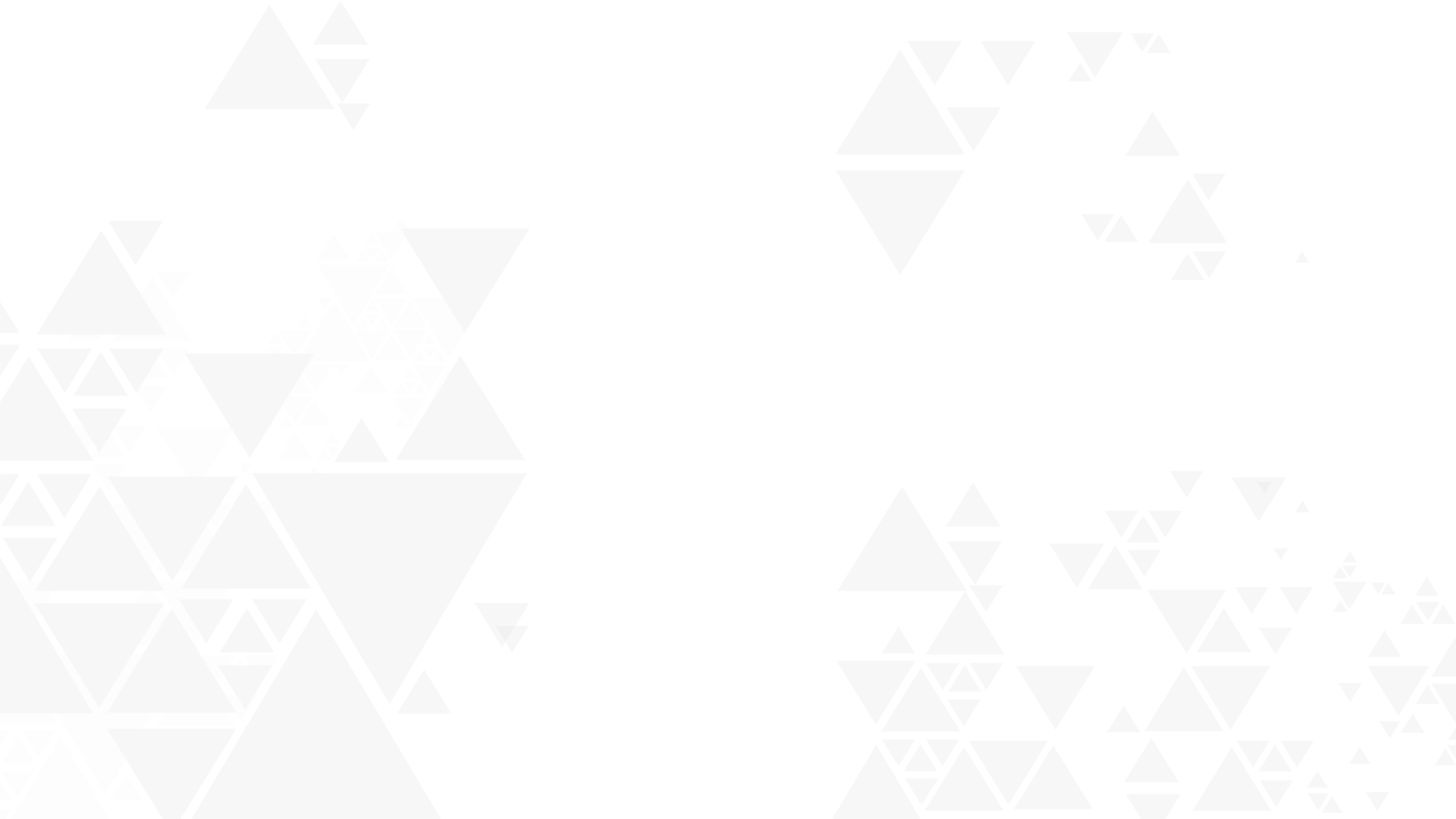 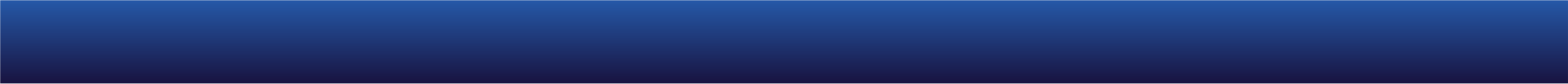 VI. ПРОЕКТЫ ВЕРХОВНОГО СУДА
Публикации о Программе «7 камней правосудия»
http://sud.gov.kz/rus/massmedia/pravosudie-v-detalyah-iberzhanova-kazahstanskaya-pravda-13112019-g

http://sud.gov.kz/rus/massmedia/sudebnaya-sistema-rk-sem-kamney-pravosudiya-szagipova-liter-23082019-g

http://sud.gov.kz/rus/massmedia/predsedatel-verhovnogo-suda-zhakip-asanov-menyaya-sud-my-menyaem-obshchestvo-grahmetova

http://sud.gov.kz/rus/massmedia/reformy-v-deystvii-grahmetova-kazahstanskaya-pravda-12062019-g

http://sud.gov.kz/rus/massmedia/zhakip-asanov-sudeyskie-oshibki-ne-dolzhny-ostavatsya-beznakazannymi-gmuhanbetzhanova

http://sud.gov.kz/rus/massmedia/idealnyy-sud-elevkovich-kazahstanskaya-pravda-03082018-g
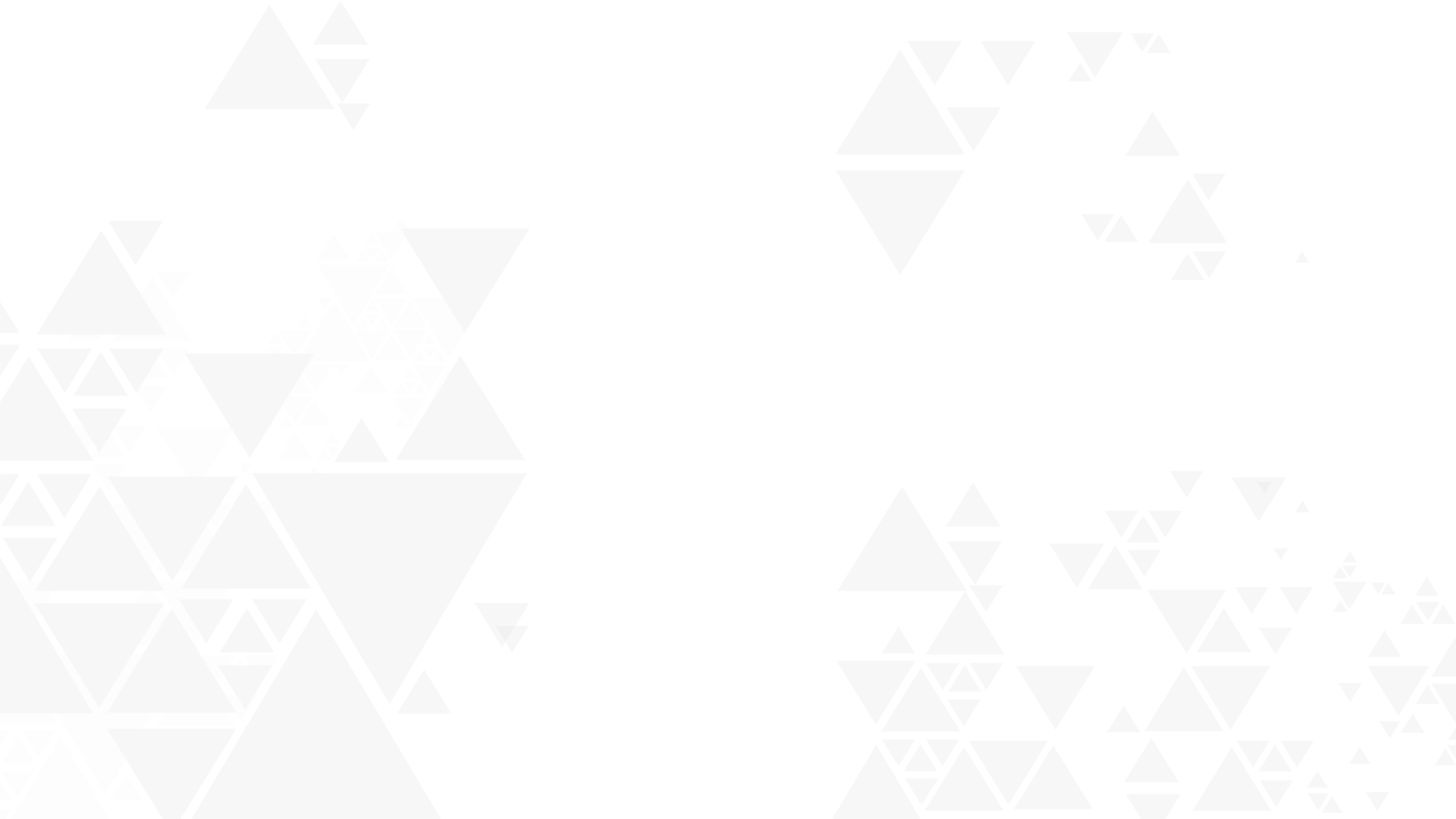 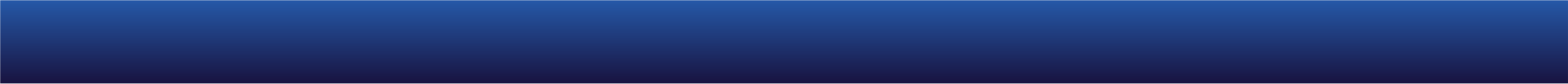 VI. ПРОЕКТЫ ВЕРХОВНОГО СУДА
1. БЕЗУПРЕЧНЫЙ СУДЬЯ
КАНДИДАТЫ В СУДЬИ СДАЮТ
ДО 2019 ГОДА
С 2019 ГОДА
ТЕСТ НА ЗАКОНЫ В ВСС

УСТНЫЙ ЭКЗАМЕН (БИЛЕТЫ)

ПРОВЕРКА ПСИХОЛОГА

ПОЛИГРАФ (ДЕТЕКТОР ЛЖИ)
ТЕСТ НА ЗАКОНЫ В АДГС

КЕЙСОВЫЕ ЗАДАЧИ

ПРОВЕРКА ПСИХОЛОГА

ПОЛИГРАФ (ДЕТЕКТОР ЛЖИ)

ПИСЬМЕННОЕ ЭССЕ

ИНТЕРВЬЮ С 7-8 СУДЬЯМИ
УСПЕШНО ПРОШЛИ ЭКЗАМЕН
6%
25%
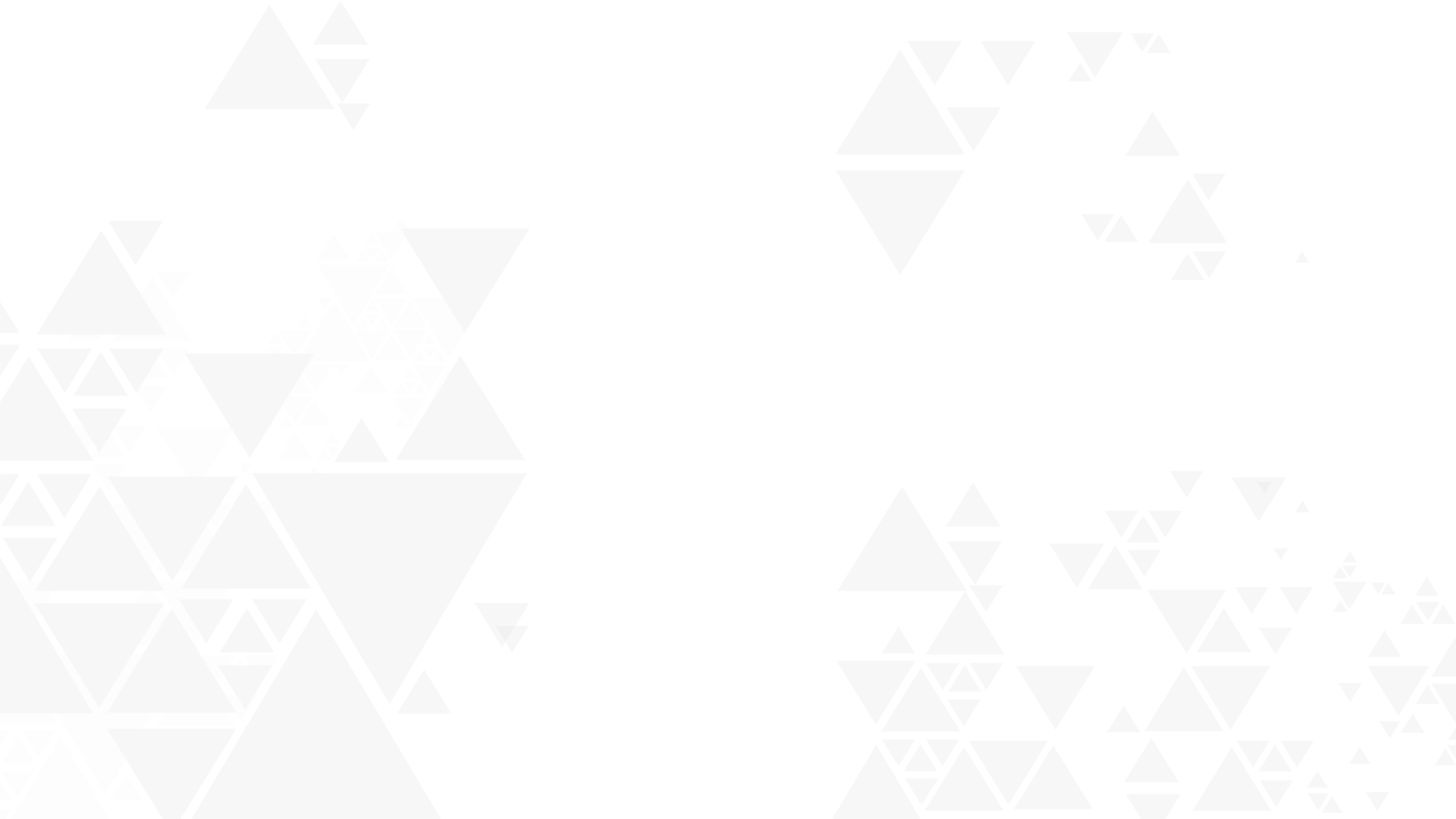 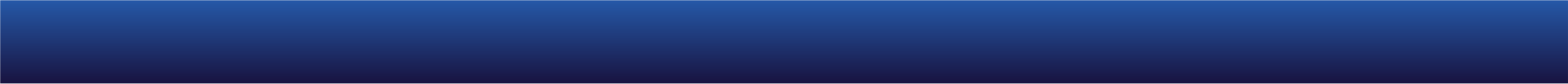 VI. ПРОЕКТЫ ВЕРХОВНОГО СУДА
1. БЕЗУПРЕЧНЫЙ СУДЬЯ
УЧАСТВОВАЛИ НА ДОЛЖНОСТЬ СУДЬИ В ОДНОМ КОНКУРСЕ
(в среднем)
2016
55
2017
70
2018
71
2019
130
2020
170
6 м. 2021
90
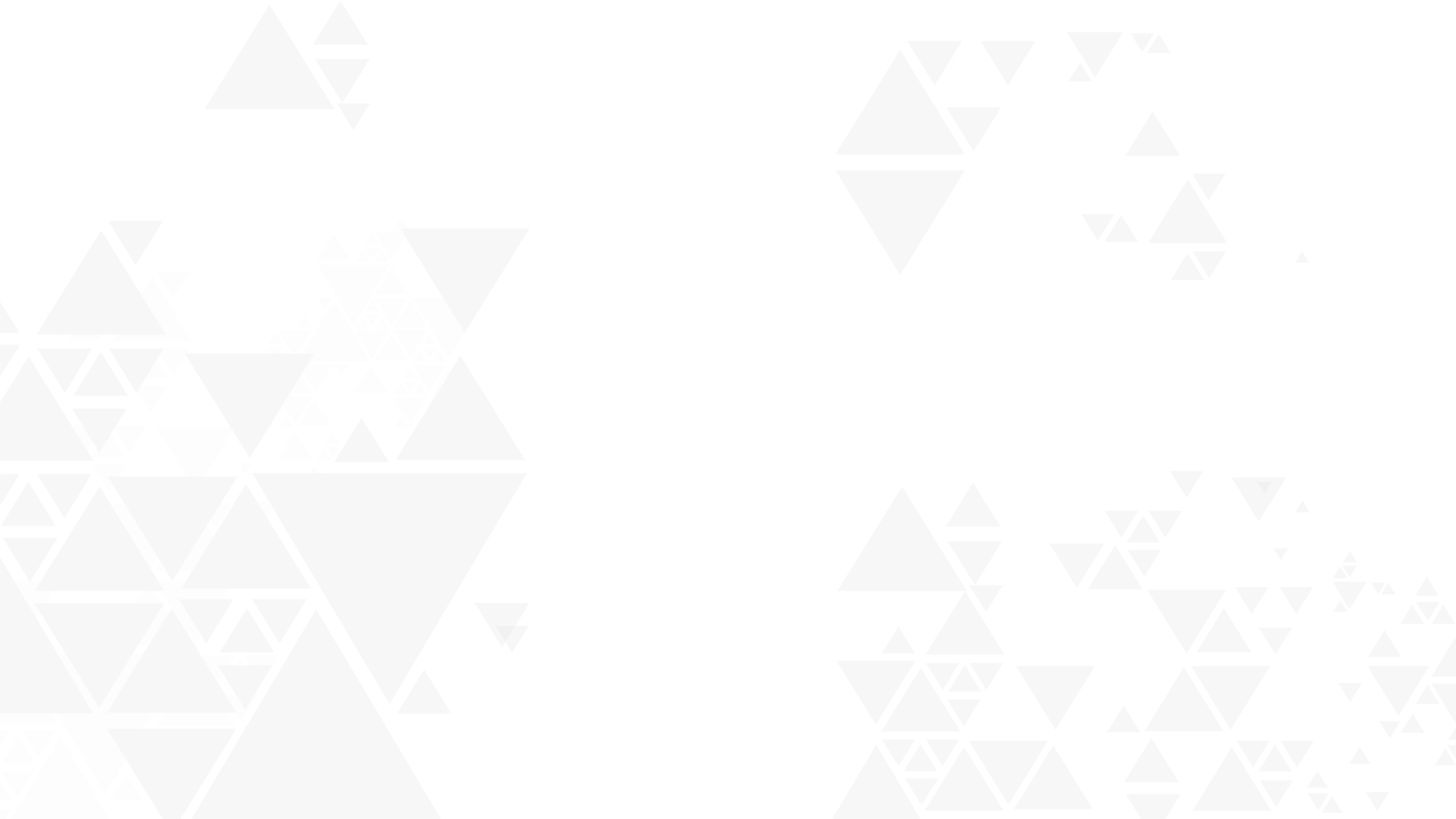 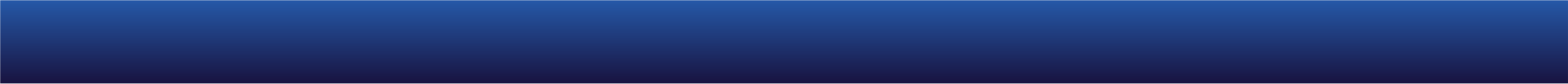 VI. ПРОЕКТЫ ВЕРХОВНОГО СУДА
1. БЕЗУПРЕЧНЫЙ СУДЬЯ
ТРЕБОВАНИЯ К КАНДИДАТАМ В СУДЬИ
ДО МАРТА 2019 ГОДА
С МАРТА 2019 ГОДА
5 ЛЕТ ЮРИСТОМ ДЛЯ ВСЕХ 

ДЛЯ СУДЕЙ ОБЛСУДА - 15 ЛЕТ СТАЖА ЮРИСТА 
     ИЛИ 5 ЛЕТ СУДЬЁЙ

ДЛЯ СУДЕЙ ВС - 20 ЛЕТ СТАЖА ЮРИСТА, 
     ИЗ НИХ 10 ЛЕТ СУДЬЁЙ, в т.ч. 5 ЛЕТ В ОБЛСУДЕ

     ИСКЛЮЧЕНИЕ:  ПО ПРЕДСТАВЛЕНИЮ ГЛАВЫ
     ГОСУДАРСТВА  БЕЗ СУДЕЙСКОГО СТАЖА
5 ЛЕТ ЮРИСТОМ ДЛЯ СЕКРЕТАРЕЙ
     СУДЕБНЫХ ЗАСЕДАНИЙ, ДРУГИМ – 10 ЛЕТ

ДЛЯ СУДЕЙ ОБЛСУДА ОБЯЗАТЕЛЬНО 5 ЛЕТ
     СТАЖА  СУДЬЕЙ В  РАЙСУДЕ

ДЛЯ СУДЕЙ ВС - 10 ЛЕТ СУДЕЙСКОГО
     СТАЖА, ИЗ НИХ 5 ЛЕТ СУДЬЁЙ В ОБЛСУДЕ
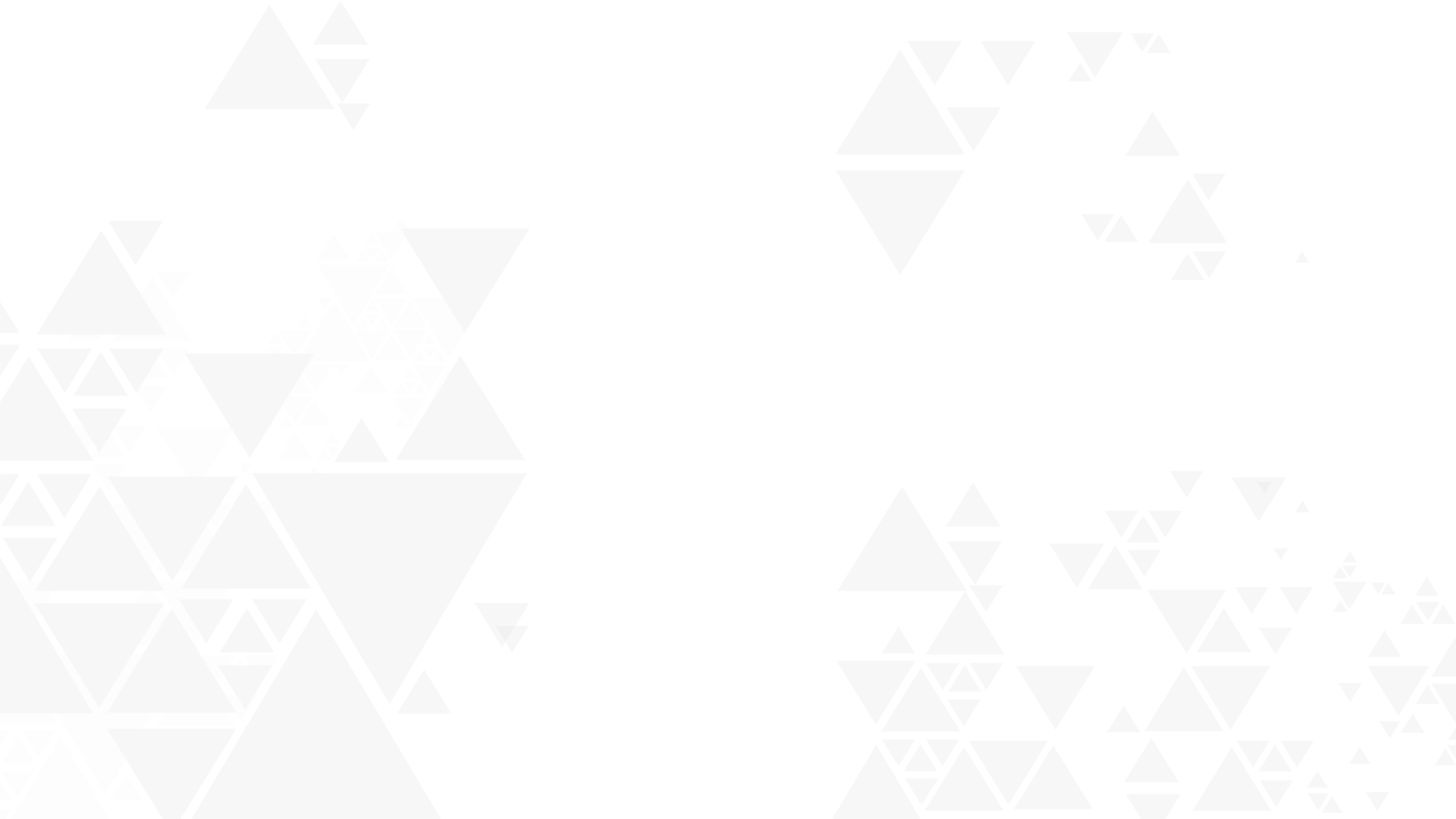 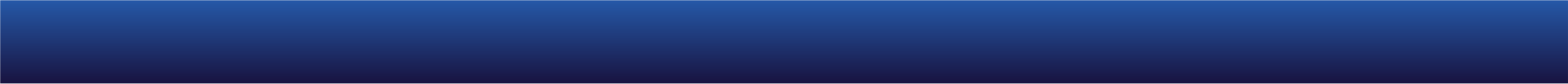 VI. ПРОЕКТЫ ВЕРХОВНОГО СУДА
1. БЕЗУПРЕЧНЫЙ СУДЬЯ
АКАДЕМИЯ ПРАВОСУДИЯ
ДО 2019 ГОДА
С 2019 ГОДА
САМОСТОЯТЕЛЬНЫЙ СТАТУС АКАДЕМИИ
     БЕЗ ПОДЧИНЕНИЯ МОН 

ФОКУС НА ПОЛУЧЕНИЕ СПЕЦИАЛЬНЫХ ЗНАНИЙ

СЛОЖНЫЙ ЭКЗАМЕН: ЭССЕ, КЕЙСЫ, ИНТЕРВЬЮ

ПРАКТИКА В 3 РАЗА БОЛЬШЕ ТЕОРИИ

ОБУЧЕНИЕ 1 ГОД
СТАНДАРТЫ МОН ПРИ ФОРМИРОВАНИИ
     УЧЕБНЫХ ПРОГРАММ В АКАДЕМИИ

ИЗУЧЕНИЕ ОБЯЗАТЕЛЬНЫХ
     НЕВОСТРЕБОВАННЫХ ДИСЦИПЛИН

НЕСЛОЖНЫЙ ВСТУПИТЕЛЬНЫЙ ЭКЗАМЕН

ПРАКТИКА В 2 РАЗА МЕНЬШЕ ТЕОРИИ

ОБУЧЕНИЕ 2 ГОДА
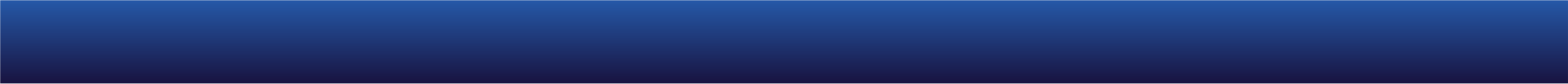 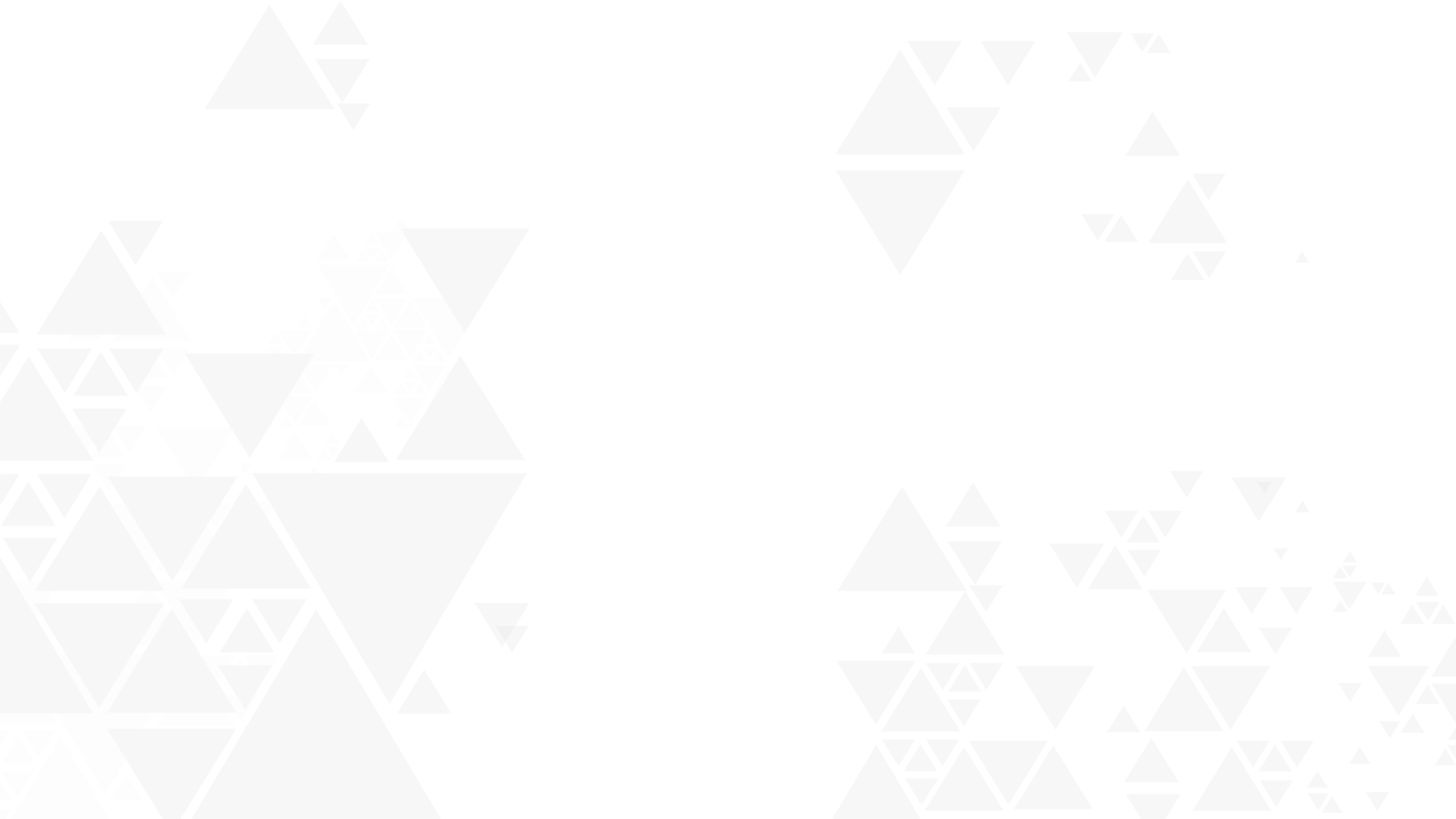 VI. ПРОЕКТЫ ВЕРХОВНОГО СУДА
1. БЕЗУПРЕЧНЫЙ СУДЬЯ
РЕФОРМА ОБУЧЕНИЯ В АКАДЕМИИ ПРАВОСУДИЯ
ДО 2020 ГОДА
С 1 СЕНТЯБРЯ 2020 ГОДА
БОЛЬШЕ ТЕОРИИ И НЕАКТУАЛЬНЫЕ ТЕМЫ
МАГИСТРАНТ ПРОХОДИТ ПРАКТИКУ ОДИН
САМ ГОТОВИТ ПРОЕКТЫ СУДЕБНЫХ АКТОВ
НЕТ КОНКУРЕНЦИИ
ЗАНЯТИЯ И МАГИСТЕРСКИЕ ПРОЕКТЫ 
     НА ОСНОВЕ СУДЕБНОЙ ПРАКТИКИ
МАГИСТРАНТЫ ПРОХОДЯТ ПРАКТИКУ В ГРУППЕ
КОЛЛЕКТИВНО ОБСУЖДАЮТ РЕШЕНИЕ ПО ДЕЛУ
     И ПО ОТДЕЛЬНОСТИ ГОТОВЯТ СУДЕБНЫЙ АКТ
КОНКУРЕНЦИЯ + МОТИВАЦИЯ
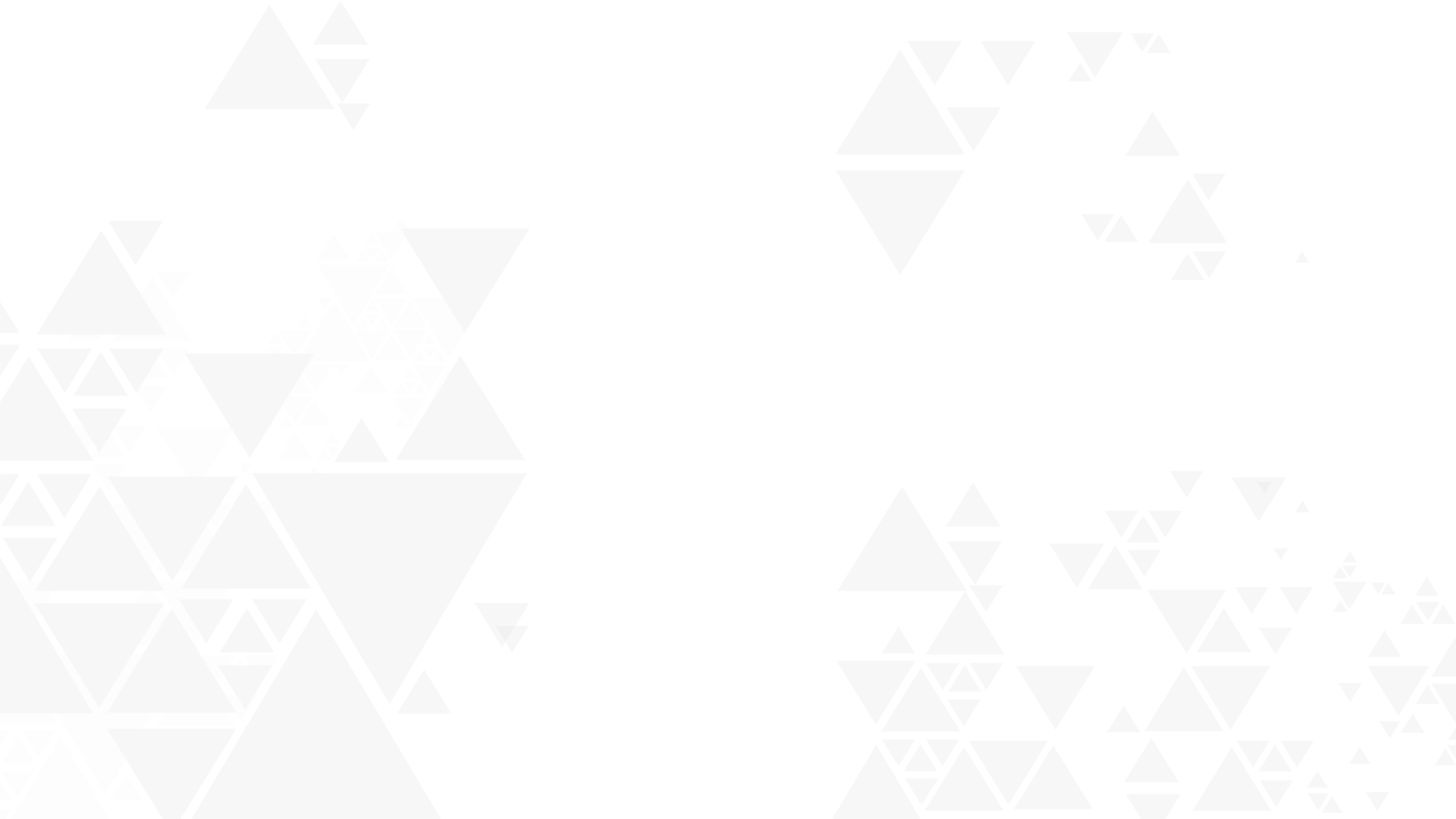 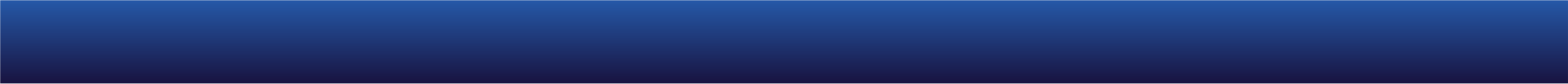 VI. ПРОЕКТЫ ВЕРХОВНОГО СУДА
1. БЕЗУПРЕЧНЫЙ СУДЬЯ
ПОВЫШЕНИЕ КВАЛИФИКАЦИИ
В АКАДЕМИИ ПРАВОСУДИЯ
ДО 1 ЯНВАРЯ 2020 ГОДА
С 1 ЯНВАРЯ 2020 ГОДА
ОПРЕДЕЛЯЕТ ВС ИЗ СУДЕЙ:
ОБУЧАЮЩИХСЯ ОПРЕДЕЛЯЛИ МЕСТНЫЕ СУДЫ

НАПРАВЛЕНИЕ НА КУРСЫ БЕЗ УЧЁТА РЕАЛЬНОЙ
НЕОБХОДИМОСТИ
01
НЕ ОСВОИВШИХ НОВЫЙ ФОРМАТ
СУДЕБНЫХ АКТОВ
02
ПРИНИМАЮЩИХ АКТЫ, ИДУЩИЕ
ВРАЗРЕЗ СУДЕБНОЙ ПРАКТИКЕ
03
С НАИХУДШИМИ ПОКАЗАТЕЛЯМИ
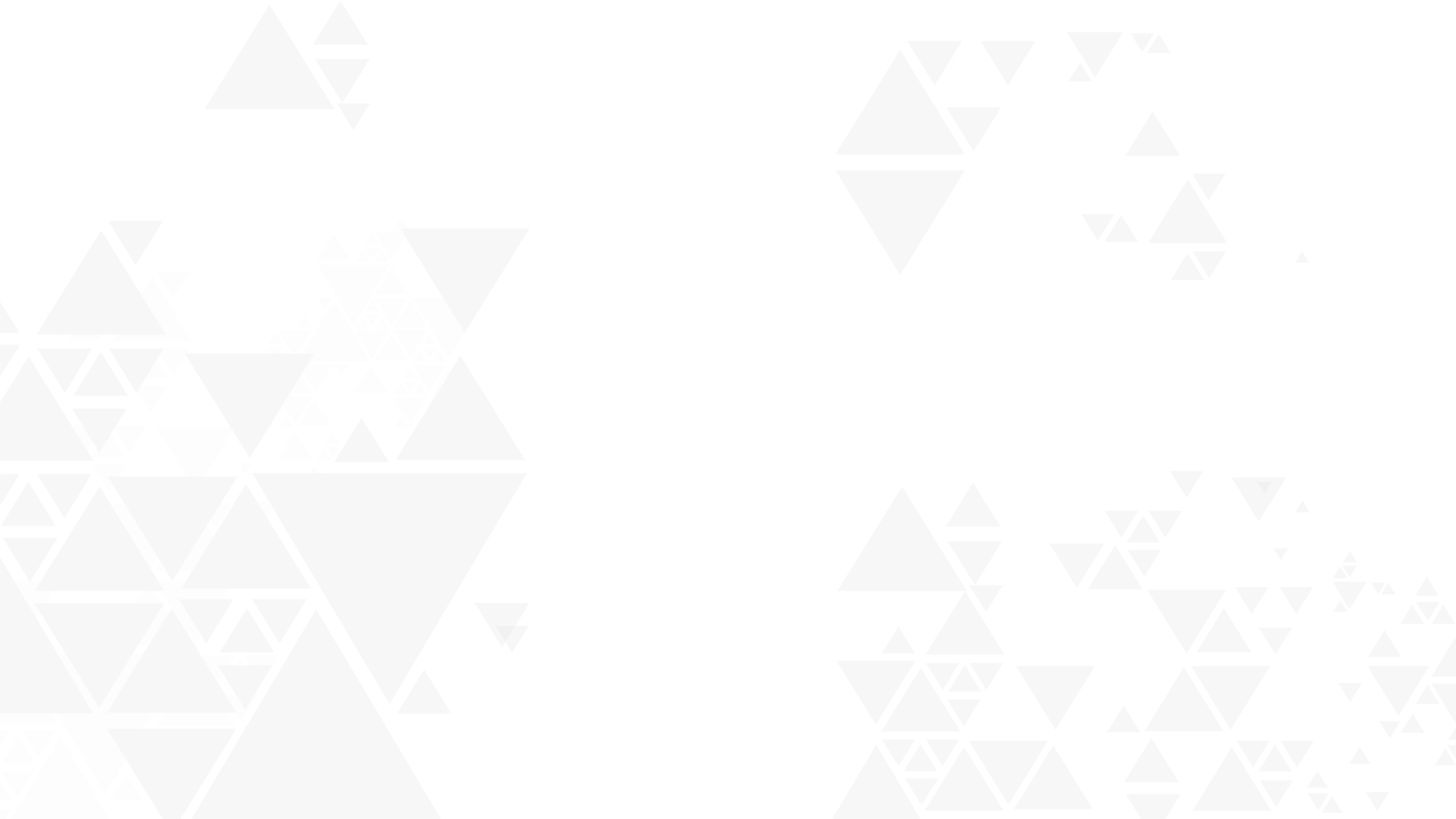 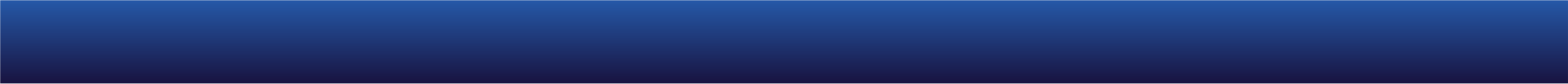 VI. ПРОЕКТЫ ВЕРХОВНОГО СУДА
1. БЕЗУПРЕЧНЫЙ СУДЬЯ
ГАРАНТИИ НЕЗАВИСИМОСТИ СУДЕЙ
ДО МАРТА 2019 ГОДА
С МАРТА 2019 ГОДА
НАЗНАЧЕНИЯ СУДЬЕЙ И ИХ ОТВЕТСТВЕННОСТЬ
     ЗАВИСЕЛИ ОТ ПРЕЗИДИУМОВ∗ ОБЛСУДОВ 


НЕОГРАНИЧЕННЫЙ СРОК ДЛЯ ПРЕДСЕДАТЕЛЕЙ
     СУДОВ И КОЛЛЕГИЙ

СЛАБЫЙ СОЦИАЛЬНЫЙ ПАКЕТ

РАЙОННЫЕ СУДЬИ НЕ УЧАСТВОВАЛИ
     В СУДЕЙСКОМ САМОУПРАВЛЕНИИ
НАЗНАЧЕНИЯ СУДЬЕЙ И ИХ ОТВЕТСТВЕННОСТЬ 
     ЗАВИСЯТ ОТ ПЛЕНАРНЫХ ЗАСЕДАНИЙ, СОСТОЯЩИХ ИЗ  СУДЕЙ-ДЕЛЕГАТОВ ВСЕХ СУДОВ РЕГИОНОВ

ПРЕДСЕДАТЕЛЕМ РАВНОЗНАЧНЫХ СУДОВ
     И КОЛЛЕГИЙ НЕЛЬЗЯ БЫТЬ БОЛЕЕ 2-Х РАЗ

УЛУЧШЕНИЕ СОЦИАЛЬНОГО ПАКЕТА

ОТ ВС ПЕРЕДАЛИ ВСС:
- СУДЕБНОЕ ЖЮРИ
- КОМИССИЮ ПО КАДРОВОМУ РЕЗЕРВУ

ВВЕДЕНЫ РАСШИРЕННЫЕ ПЛЕНАРНЫЕ ЗАСЕДАНИЯ С УЧАСТИЕМ СУДЕЙ ВСЕХ УРОВНЕЙ
∗СОСТАВ ПРЕЗИДИУМА ОПРЕДЕЛЯЛ ПРЕДСЕДАТЕЛЬ ОБЛСУДА
262
суда
судов
судов
4 суда
6 м. 2021
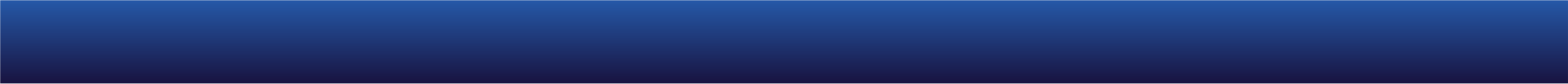 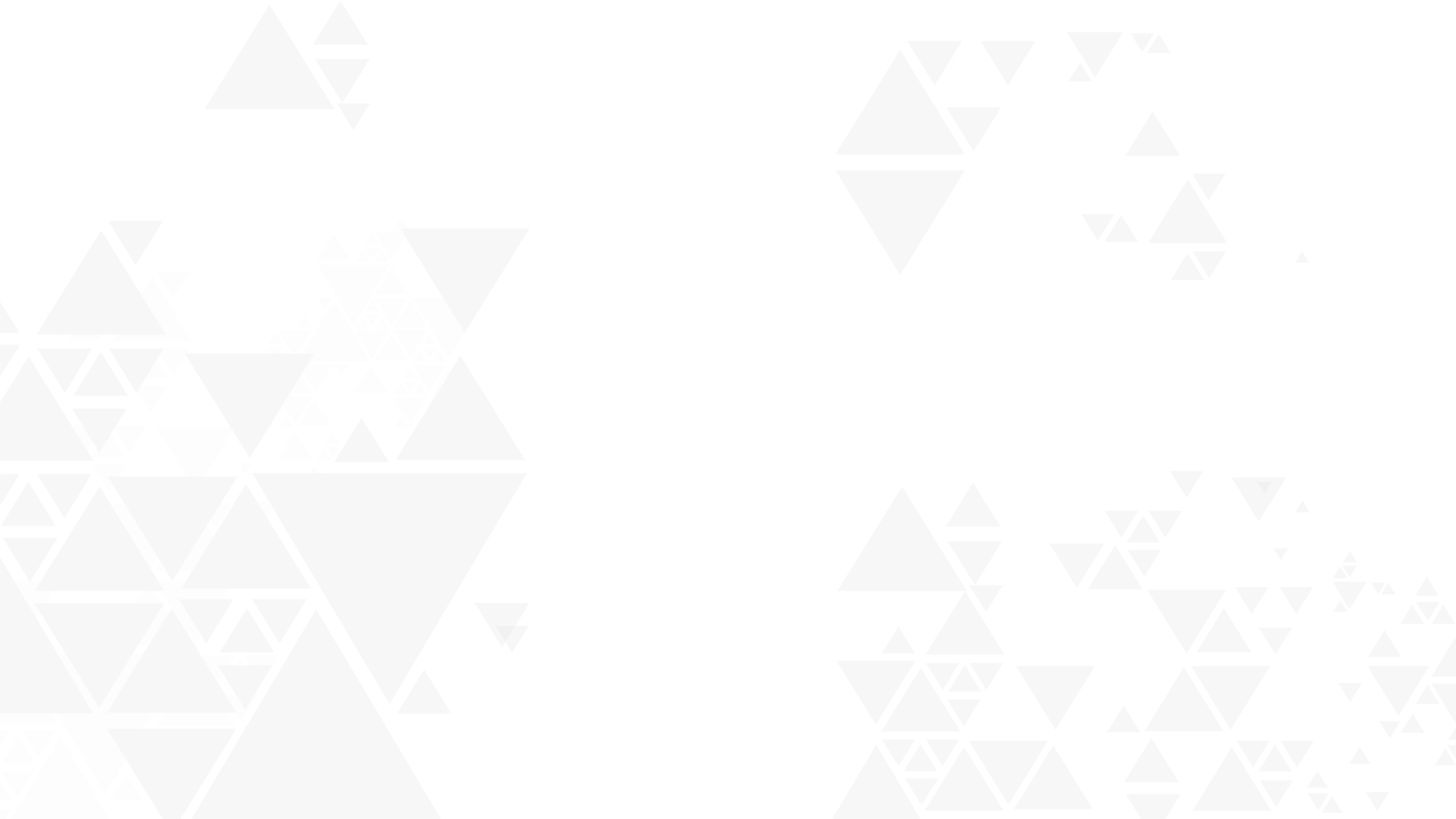 VI. ПРОЕКТЫ ВЕРХОВНОГО СУДА
3. СПРАВЕДЛИВЫЙ ПРОЦЕСС
РОЛЬ СУДЬИ В ГРАЖДАНСКОМ ПРОЦЕССЕ
ДО ИЮНЯ 2020 ГОДА СУДЬЯ
С ИЮНЯ 2020 ГОДА
СУДЬЯ ВПРАВЕ*
НЕ ВПРАВЕ ПРОЯВЛЯТЬ ИНИЦИАТИВУ
     В ПОИСКЕ ИСТИНЫ ПО СПОРУ

СВЯЗАН ПРЕДЕЛАМИ ИСКОВЫХ ТРЕБОВАНИЙ
     И ПОЗИЦИЕЙ СТОРОН

ПОЛНОСТЬЮ ОСВОБОЖДЕН
     ОТ СБОРА ДОКАЗАТЕЛЬСТВ
ПРОЯВЛЯТЬ ИНИЦИАТИВУ В ПОИСКЕ ИСТИНЫ

ИСТРЕБОВАТЬ  ДОКАЗАТЕЛЬСТВА,
     НЕ ПРЕДСТАВЛЕННЫЕ СТОРОНАМИ
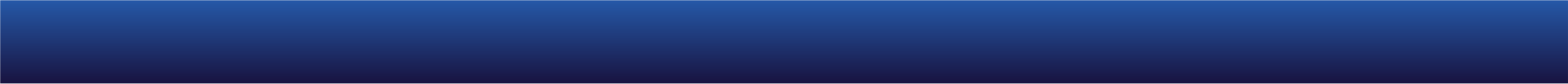 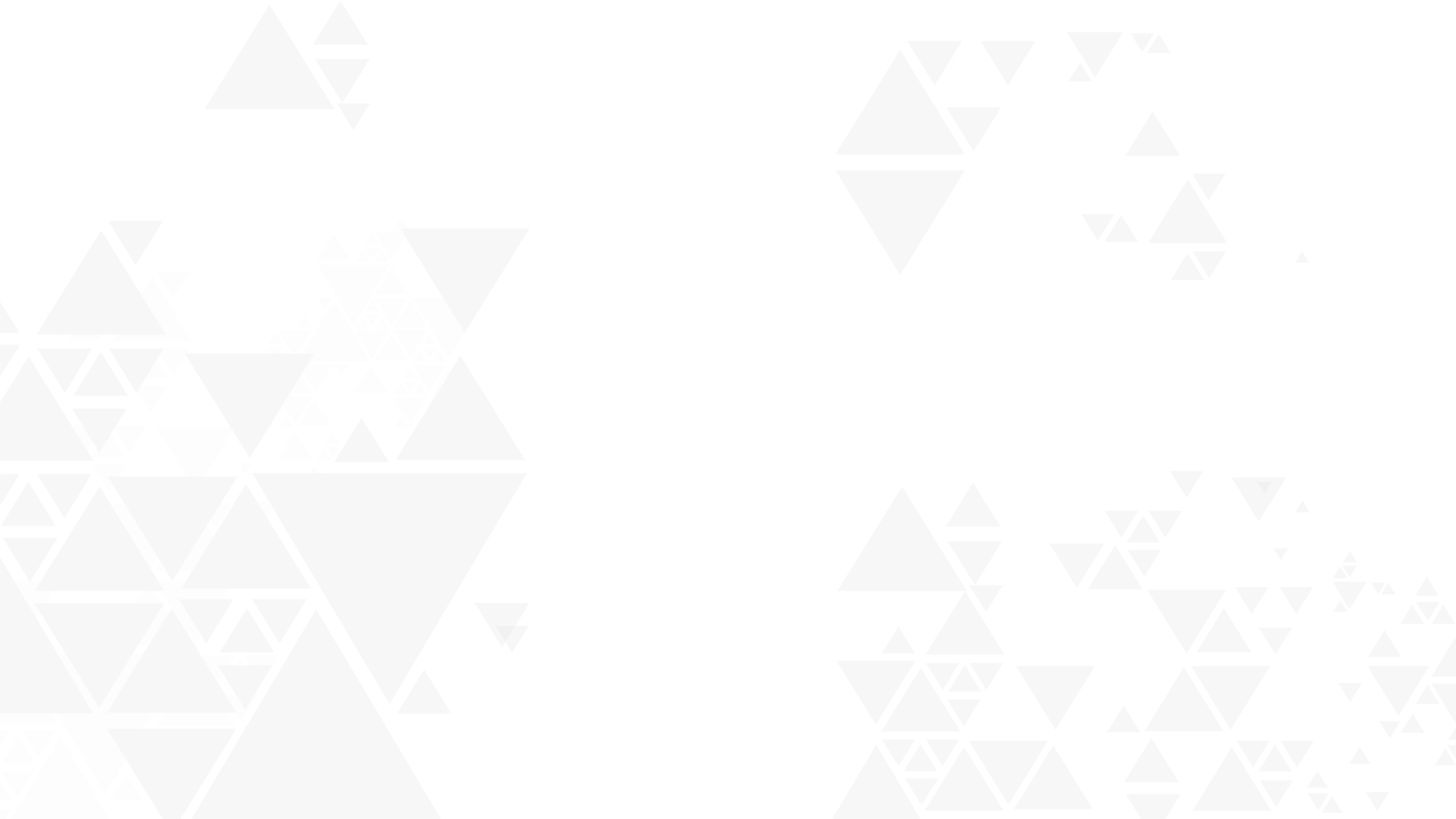 VI. ПРОЕКТЫ ВЕРХОВНОГО СУДА
3. СПРАВЕДЛИВЫЙ ПРОЦЕСС
ЕДИНАЯ СУДЕБНАЯ ПРАКТИКА
ПРОБЛЕМА
РЕШЕНИЕ
ПО СХОЖИМ ДЕЛАМ РАЗНЫЕ РЕШЕНИЯ

ВЛИЯЕТ НА ИНВЕСТИЦИОННЫЙ КЛИМАТ
С  ПАЛАТОЙ «АТАМЕКЕН» СОЗДАЁМ IT-ПРОДУКТ
ДЛЯ СУДЕБНОЙ АНАЛИТИКИ И ПРОГНОЗА ИСХОДА           ДЕЛА 

ПРИНИМАЮТСЯ НП ВС ДЛЯ ФОРМИРОВАНИЯ ЕДИНОЙ СУДЕБНОЙ ПРАКТИКИ
ЦЕЛЬ: СДЕЛАТЬ ПРАВОСУДИЕ ПРЕДСКАЗУЕМЫМ
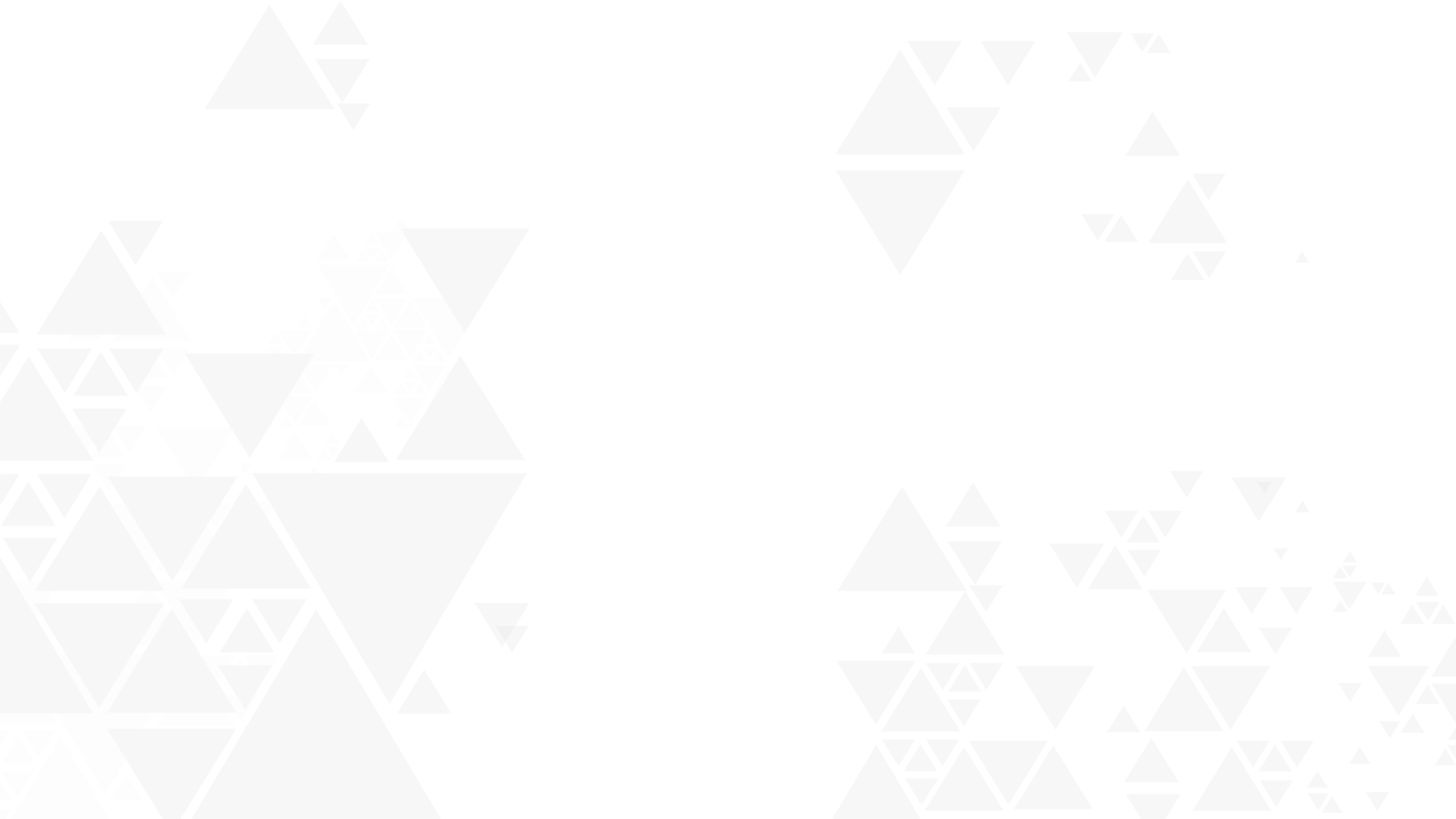 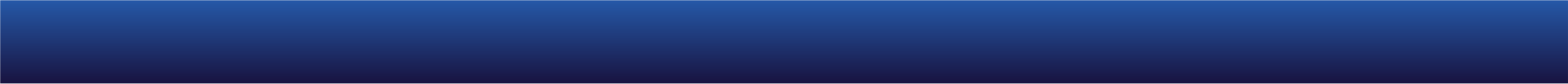 VI. ПРОЕКТЫ ВЕРХОВНОГО СУДА
3. СПРАВЕДЛИВЫЙ ПРОЦЕСС
ИСКЛЮЧЕНЫ 9 ФОРМАЛЬНЫХ ОПРЕДЕЛЕНИЙ*
ПРИ РАССМОТРЕНИИ ДЕЛА ПО ВНОВЬ ОТКРЫВШИМСЯ ОБСТОЯТЕЛЬСТВАМ
1.  О ПЕРЕХОДЕ С УПРОЩЕННОГО
     НА ИСКОВОЕ ПРОИЗВОДСТВО
2.  ОБ УДОВЛЕТВОРЕНИИ 
     ЗАМЕЧАНИЙ НА ПРОТОКОЛ
3.  О ПРИНЯТИИ ИСКА В ПОРЯДКЕ
     УПРОЩЕННОГО ПРОИЗВОДСТВА
4.  ОБ ОТМЕНЕ  ОБЕСПЕЧЕНИЯ ИСКА
5.  О НАЗНАЧЕНИИ ДЕЛА
6.  О ВОЗВРАЩЕНИИ ИСКА
7.  О ПРИНЯТИИ ИСКА
8.  ОБ ОТКАЗЕ В УТВЕРЖДЕНИИ 
     МИРОВОГО СОГЛАШЕНИЯ
9.  О ВОЗОБНОВЛЕНИИ 
     ПРОИЗВОДСТВ ПО ДЕЛУ
*ПОПРАВКИ В ГПК ПО ВНЕДРЕНИЮ СОВРЕМЕННЫХ ФОРМАТОВ СУДОВ
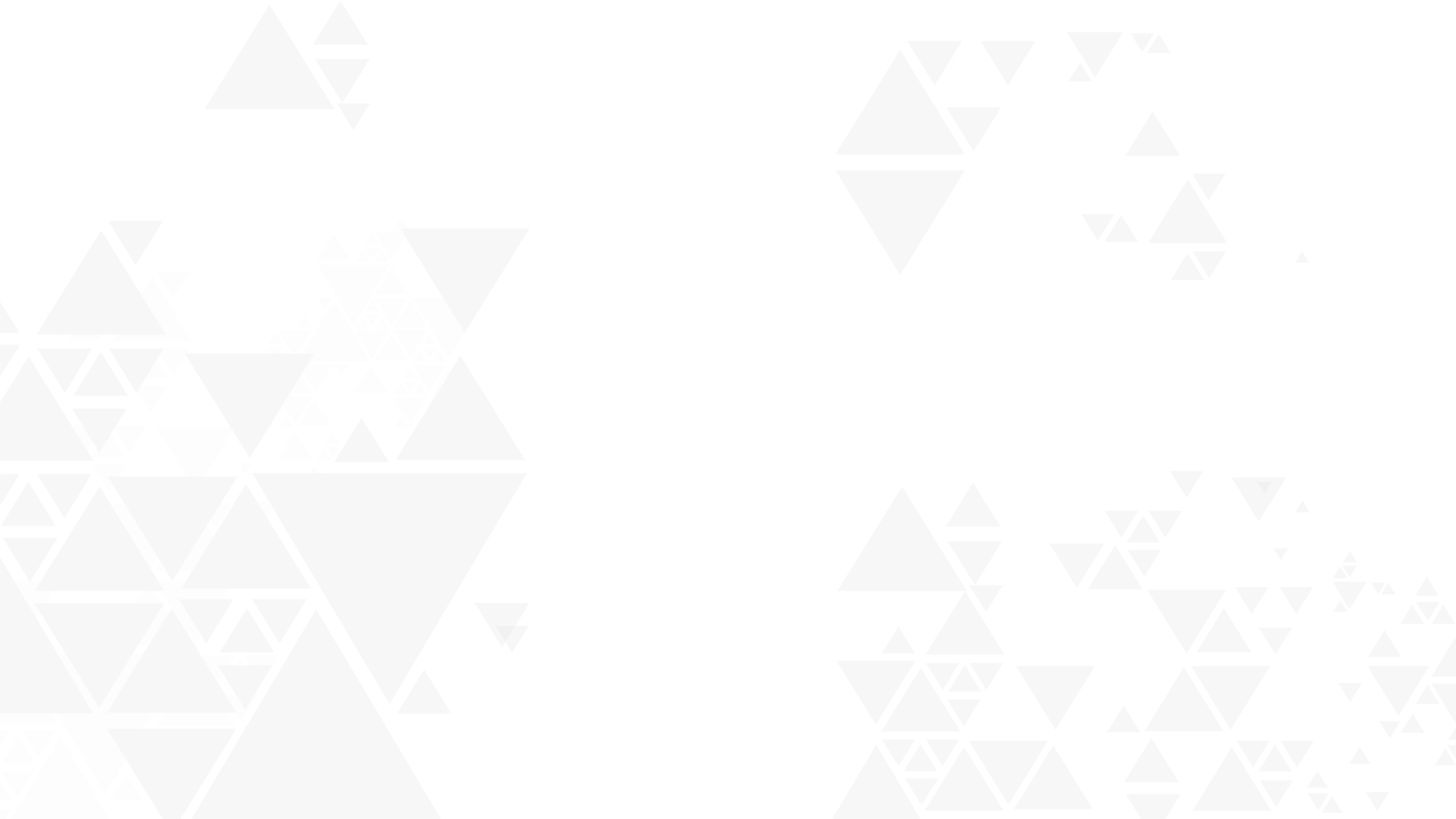 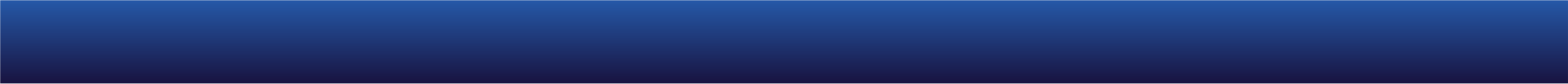 VI. ПРОЕКТЫ ВЕРХОВНОГО СУДА
4. КАЧЕСТВЕННЫЙ РЕЗУЛЬТАТ
НОВЫЙ ФОРМАТ СУДЕБНЫХ АКТОВ∗
БЫЛО
СЕЙЧАС
(до сентября 2018 г.)
ЭТО ЖЕ РЕШЕНИЕ ПО НОВЫМ ТРЕБОВАНИЯМ
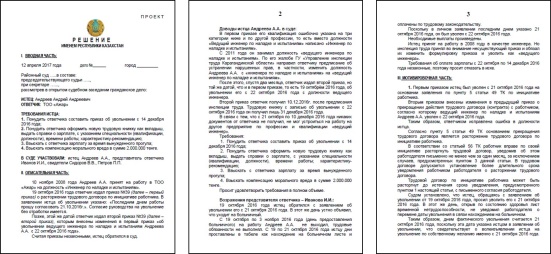 СПЛОШНОЙ, ДЛИННЫЙ ТЕКСТ
«ТЯЖЁЛЫЙ» ЯЗЫК, СЛОЖНЫЕ ТЕРМИНЫ
НЕТ СТРУКТУРЫ И НУМЕРАЦИИ
МНОГО НЕНУЖНОЙ ИНФОРМАЦИИ
КРАТКИЙ, ЛАКОНИЧНЫЙ ТЕКСТ
ДОСТУПНЫЙ ЯЗЫК
ЧЁТКАЯ СТРУКТУРА КАК В МЕЖД. СУДАХ
ОТВЕТЫ НА КАЖДЫЙ ДОВОД
видеоролик по ссылке - https://www.youtube.com/watch?v=Ku4go8IuTDg
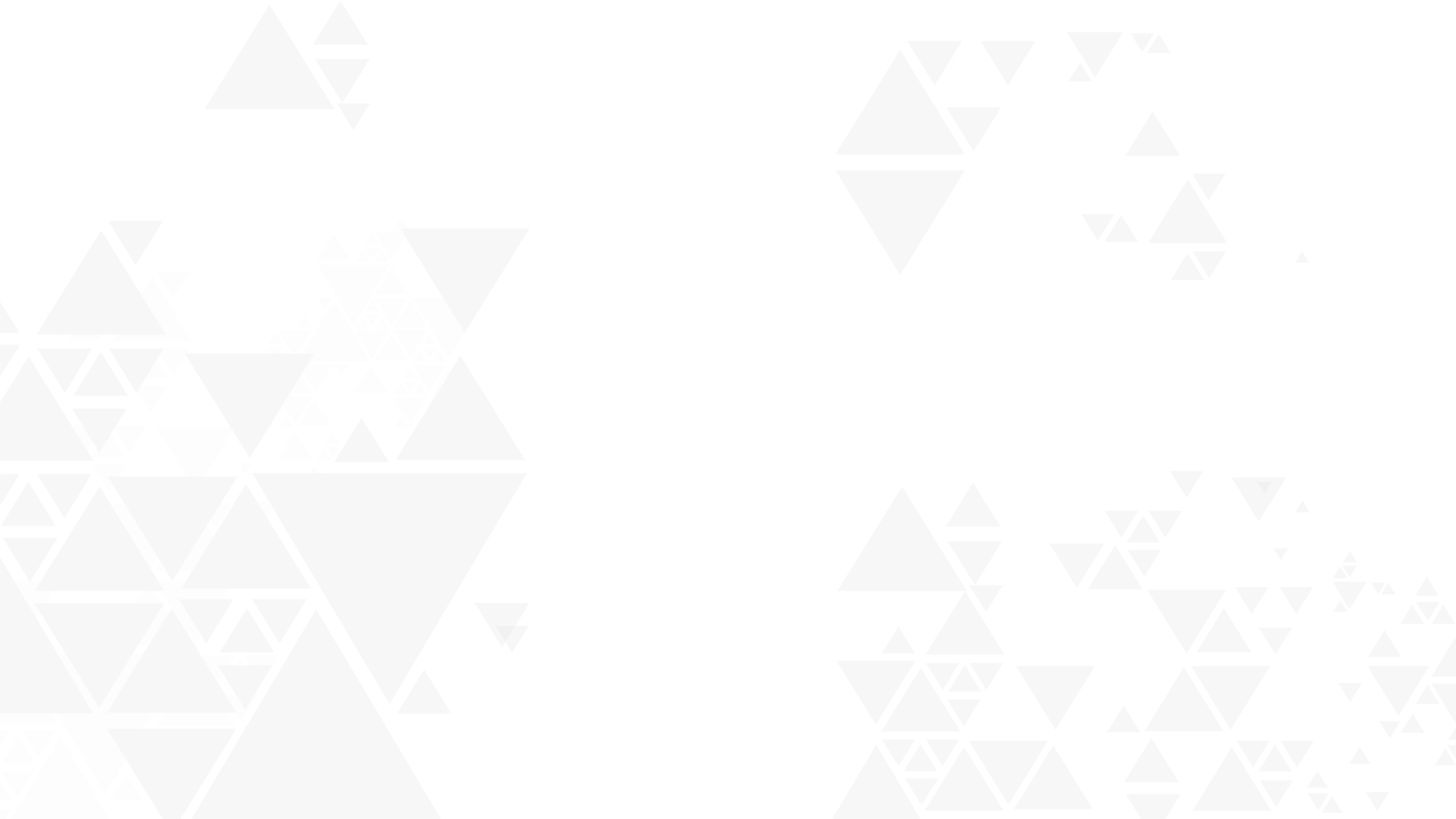 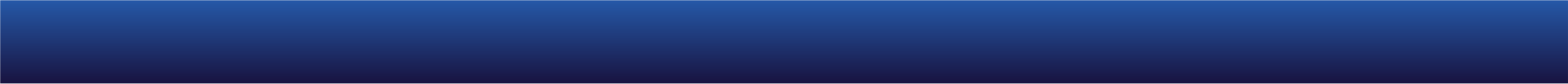 VI. ПРОЕКТЫ ВЕРХОВНОГО СУДА
4. КАЧЕСТВЕННЫЙ РЕЗУЛЬТАТ
РАЗЪЯСНЕНИЕ СУДЕБНЫХ АКТОВ*
ДО СЕНТЯБРЯ 2018 ГОДА
ПОСЛЕ СЕНТЯБРЯ 2018 ГОДА
СУДЬЯ ДОЛЖЕН  ДОСТУПНО РАЗЪЯСНИТЬ,
     ПОЧЕМУ ОН ПРИНЯЛ ТАКОЕ РЕШЕНИЕ

СТОРОНЫ ВПРАВЕ ПОЛУЧИТЬ
     ОТВЕТЫ НА ВОПРОСЫ 

ИМ ДОЛЖНА БЫТЬ ПОНЯТНА 
     ЛОГИКА СУДЕБНОГО АКТА 

МЕНЬШЕ НЕДОВОЛЬНЫХ
     - МЕНЬШЕ ЖАЛОБ
СУДЬЯ ОГЛАШАЕТ ПРИГОВОР/РЕШЕНИЕ
     И СРАЗУ  ПОКИДАЕТ ЗАЛ 

СТОРОНЫ НЕ ПОЛУЧАЮТ ОТВЕТЫ
      НА СВОИ ВОПРОСЫ

НЕПОНИМАНИЕ И НЕДОВОЛЬСТВО 

ЖАЛОБЫ В ВЫШЕСТОЯЩИЕ
     ИНСТАНЦИИ
видеоролик по ссылке - https://www.youtube.com/watch?v=Ku4go8IuTDg
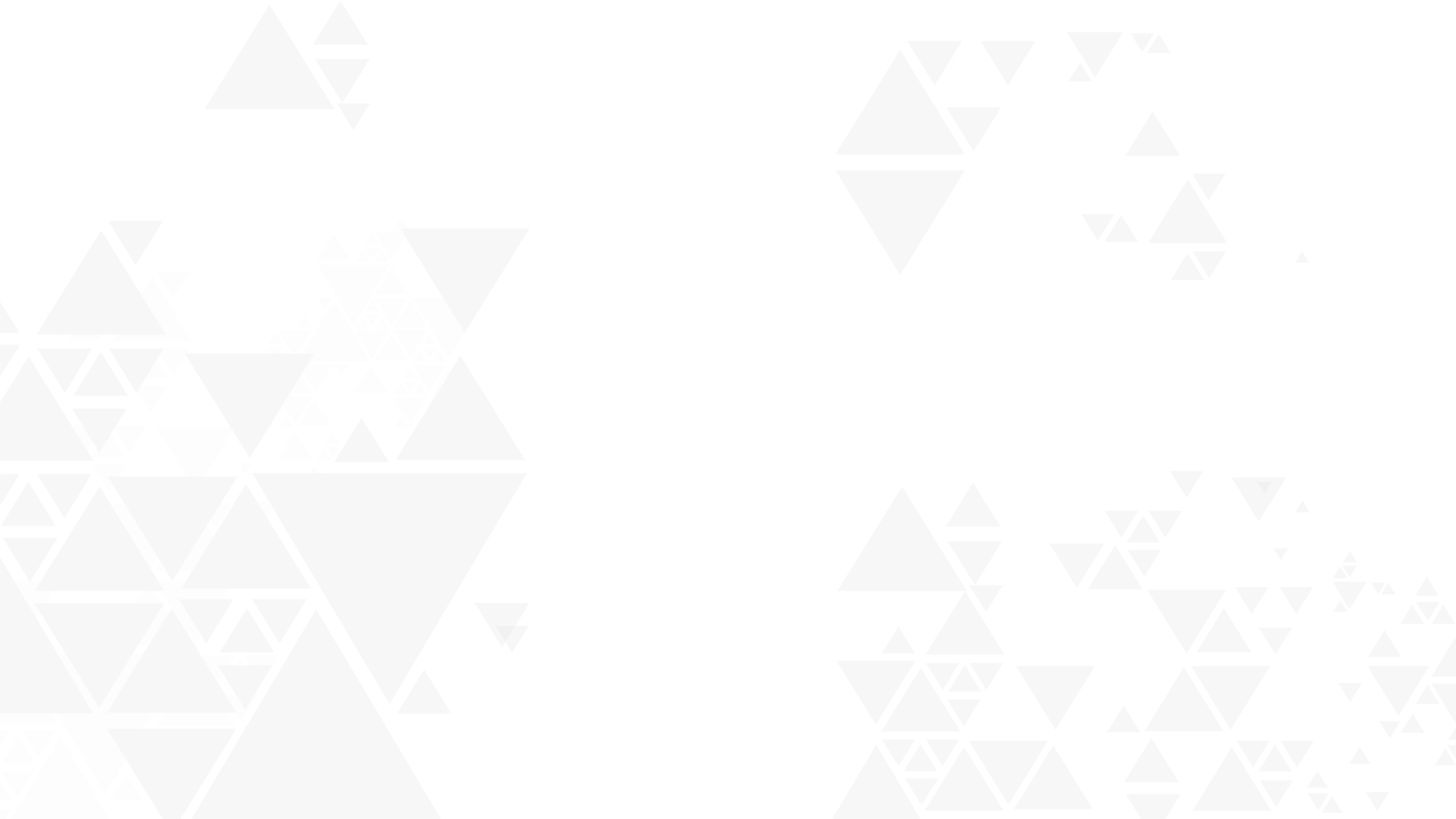 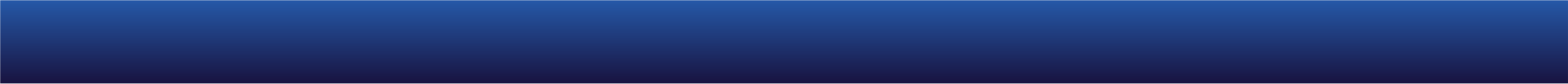 VI. ПРОЕКТЫ ВЕРХОВНОГО СУДА
4. КАЧЕСТВЕННЫЙ РЕЗУЛЬТАТ
ПОСОБИЯ С ОБРАЗЦАМИ СУДЕБНЫХ АКТОВ
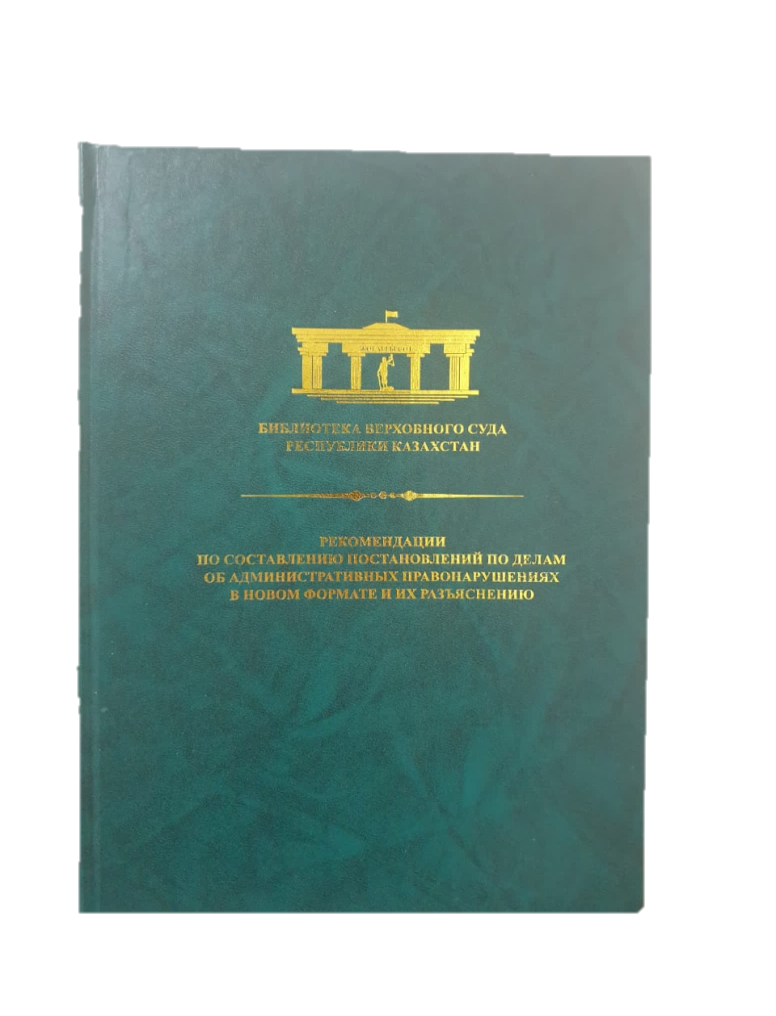 ПО   УГОЛОВНЫМ  ДЕЛАМ
ПО   ДЕЛАМ ОБ  АДМПРАВОНАРУШЕНИЯХ
ПО  ГРАЖДАНСКИМ ДЕЛАМ
НА  ГОСУДАРСТВЕННОМ  ЯЗЫКЕ
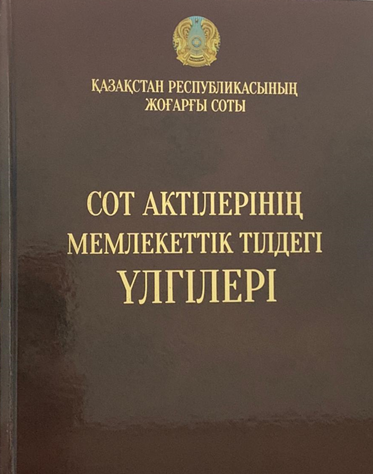 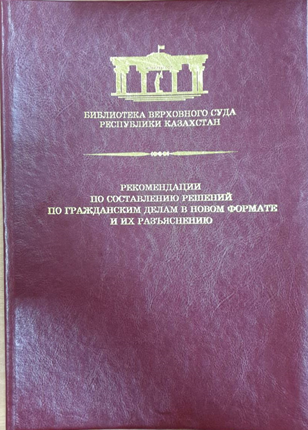 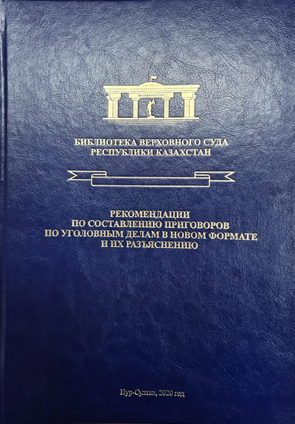 ЦЕЛЬ: ПОМОЧЬ СУДЬЯМ КАЧЕСТВЕННО СОСТАВЛЯТЬ СУДЕБНЫЕ АКТЫ
ВСЕ ПОСОБИЯ ПЕРЕДАНЫ ПЕРСОНАЛЬНО КАЖДОМУ СУДЬЕ
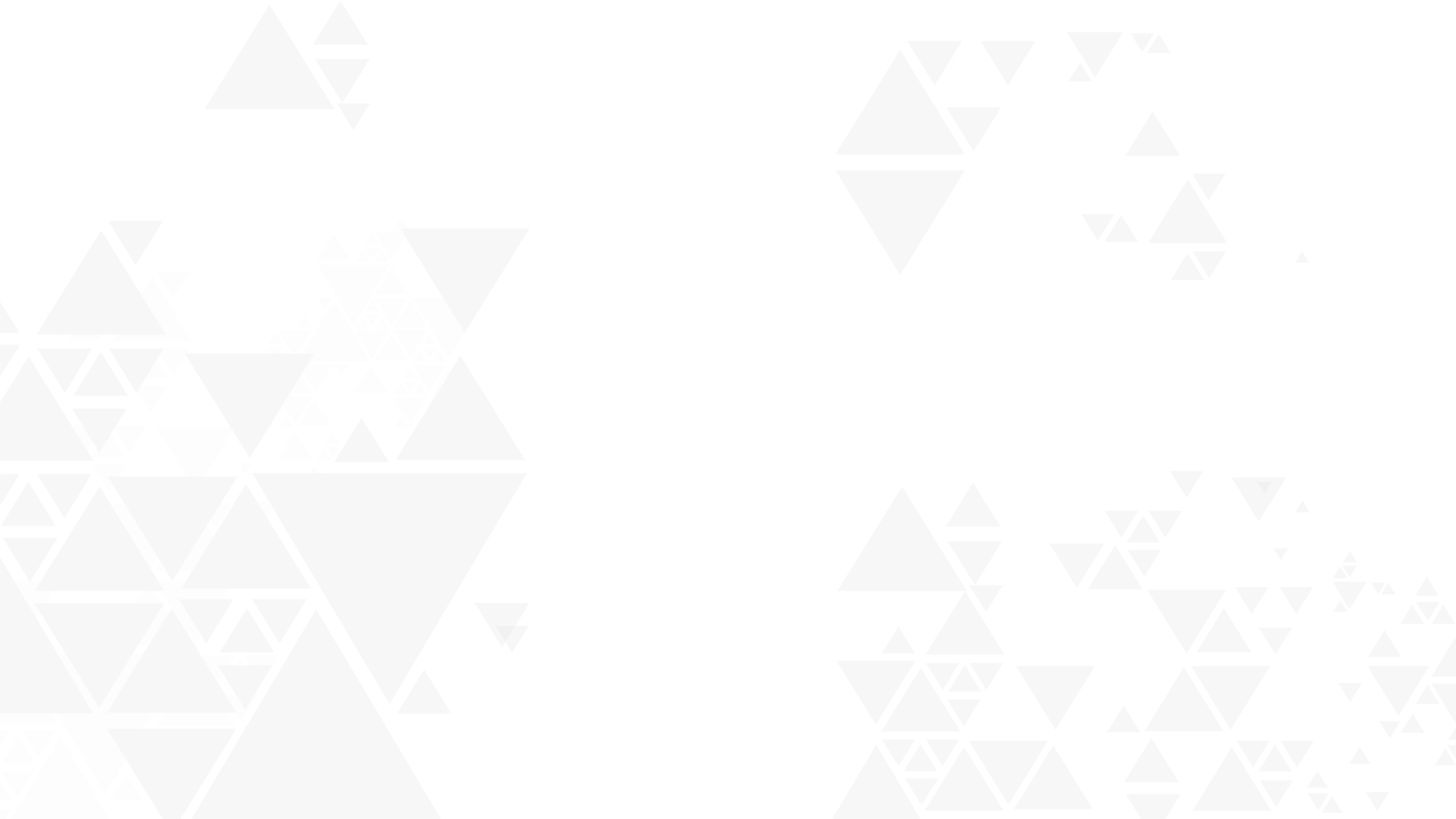 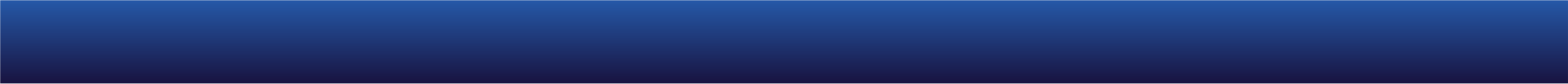 VI. ПРОЕКТЫ ВЕРХОВНОГО СУДА
4. КАЧЕСТВЕННЫЙ РЕЗУЛЬТАТ
ОЦЕНОЧНЫЙ ЛИСТ АПЕЛЛЯЦИИ
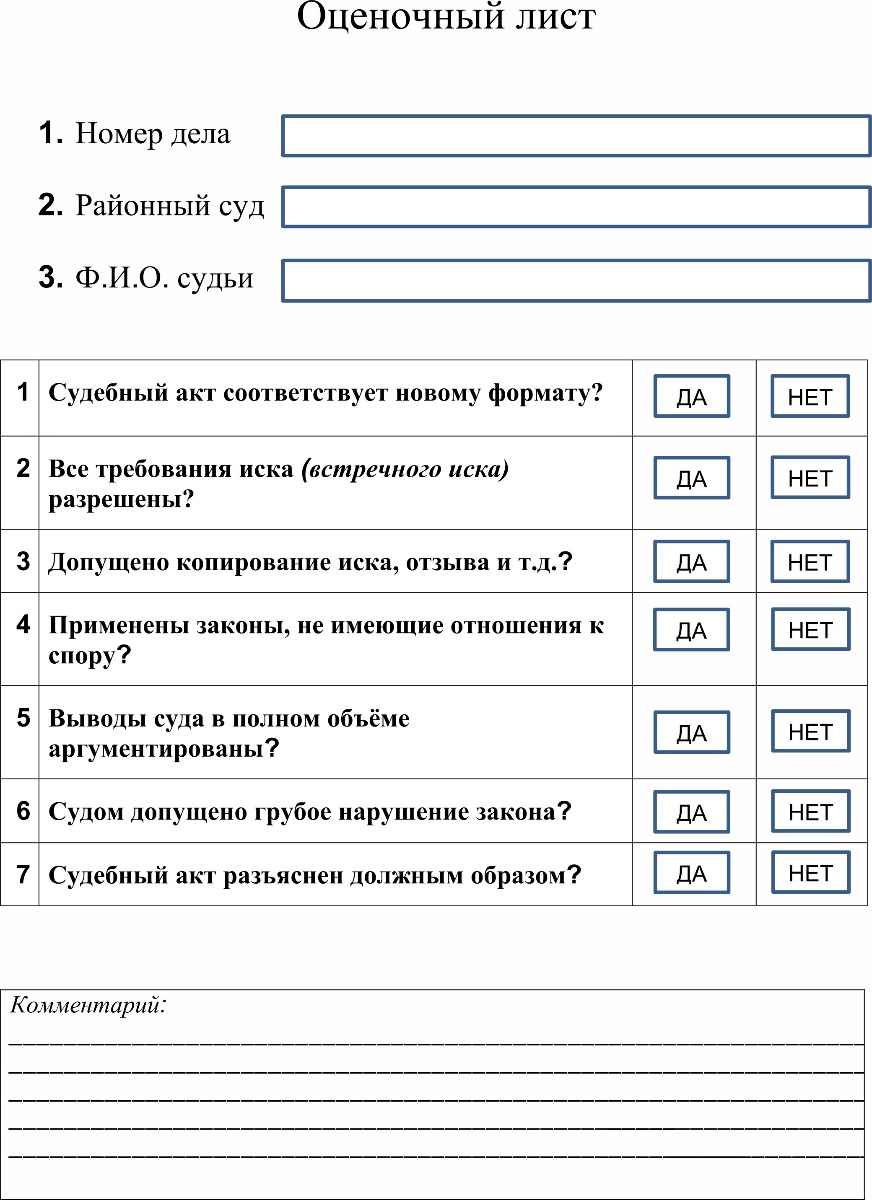 Заполняется судьёй апелляционной инстанции при пересмотре судебных актов
СУТЬ:
внедрение новой формы контроля качества судебных актов первой инстанции

РЕЗУЛЬТАТ:
усиливает ответственность судей первой инстанции
показывает компетентность судьи апелляции
упрощает анализ принятых актов первой инстанции
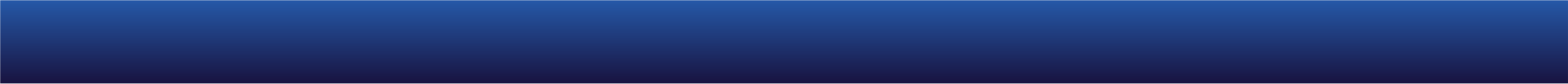 VI. ПРОЕКТЫ ВЕРХОВНОГО СУДА
5. SMART-СОТ
ЦИФРОВИЗАЦИЯ: ЧТО СДЕЛАНО
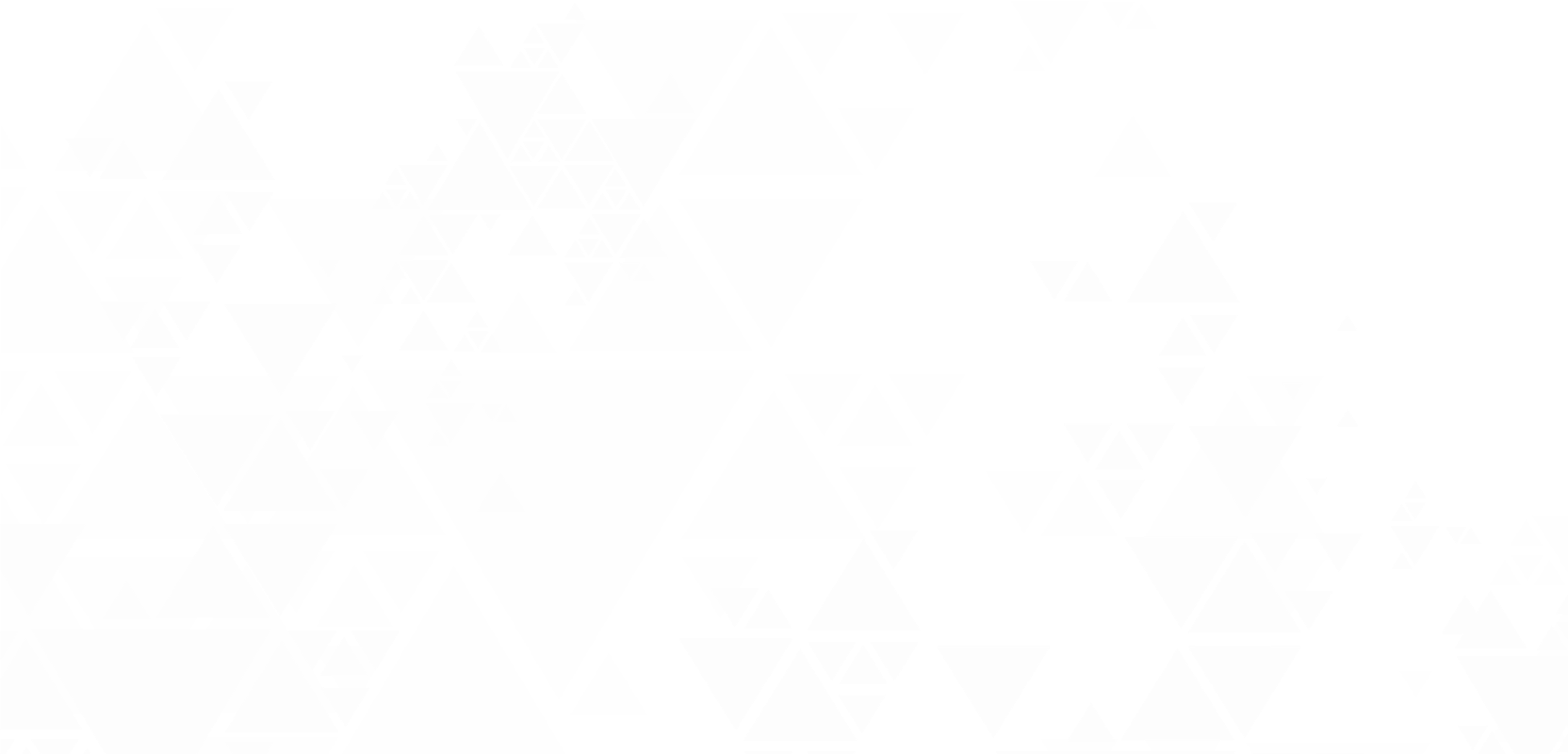 01 ЭЛЕКТРОННОЕ ИЗВЕЩЕНИЕ УЧАСТНИКОВ ПРОЦЕССА
- PUSH-УВЕДОМЛЕНИЯ НА МОБИЛЬНОМ ПРИЛОЖЕНИИ
- ГИБРИДНАЯ ПОЧТА (ЭЛЕКТРОННАЯ И БУМАЖНАЯ)
- ЧЕРЕЗ ОНЛАЙН-СЕРВИСЫ
- SMS И E-MAIL
02 ВИРТУАЛЬНЫЙ СУД
- ВИДЕОКОНФЕРЕНЦСВЯЗЬ (ВКС)
- МОБИЛЬНАЯ ВИДЕОКОНФЕРЕНЦСВЯЗЬ (МВКС)*
- УДАЛЕННЫЕ РАБОЧИЕ МЕСТА ДЛЯ СУДЕЙ И СОТРУДНИКОВ
- 381 ВКС-КОМНАТ В ГОСУЧРЕЖДЕНИЯХ
03 ЦИФРОВЫЕ СЕРВИСЫ
- СУДЫ-GIS
- ЦИФРОВОЙ ПОМОЩНИК «КӨМЕК»
*2018 - 19 463, 2019 - 15 138, 2020 – 340 564, за 6 м. 2021 г. – 234 720 судебных заседаний
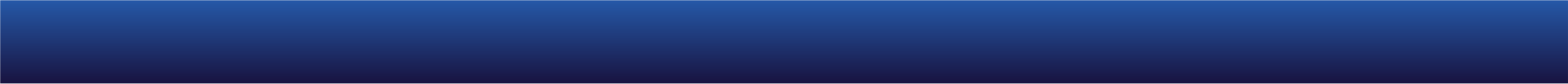 VI. ПРОЕКТЫ ВЕРХОВНОГО СУДА
5. SMART-СОТ
СУДЕБНЫЙ КАБИНЕТ: ЧТО СДЕЛАНО
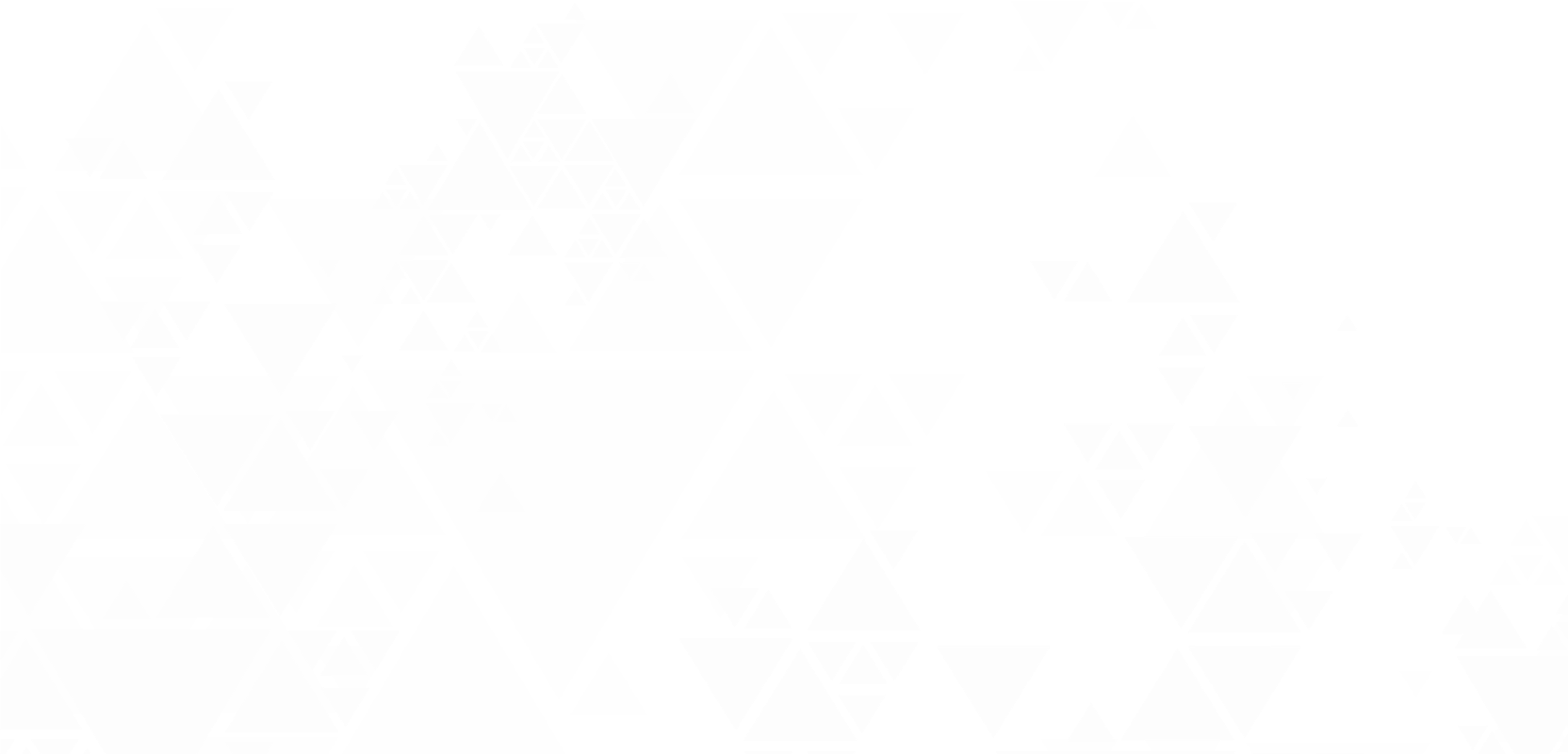 ОБЪЕДИНЕНЫ 32 СЕРВИСА ПО ОТПРАВКЕ ЗАЯВЛЕНИЙ И ХОДАТАЙСТВ ПО ГРАЖДАНСКИМ И УГОЛОВНЫМ  ДЕЛАМ
ЗАПУЩЕНЫ 5 ВИДОВ ХОДАТАЙСТВ И ЗАЯВЛЕНИЙ
ЗАПУЩЕН СЕРВИС ДЛЯ ДОСУДЕБНОГО УРЕГУЛИРОВАНИЯ СПОРОВ «Е-ПРИМИРЕНИЕ» (выбор медиатора и подача заявки)
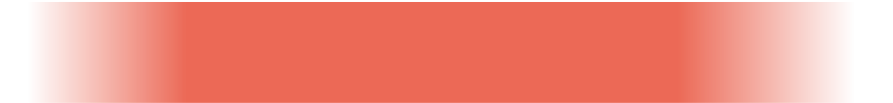 2018
5 ВИДОВ ХОДАТАЙСТВ И ЗАЯВЛЕНИЙ В КАССАЦИОННУЮ ИНСТАНЦИЮ
СЕРВИС «СУДЫ-GIS»
СЕРВИС «ОНЛАЙН-БЕСЕДА»
СЕРВИС «ПРОВЕРКА ЛЕГИТИМНОСТИ СУДЕБНОГО АКТА»
СЕРВИС «ПРОВЕРКА О НАЛИЧИИ СУДЕБНЫХ ДЕЛ И МАТЕРИАЛОВ»
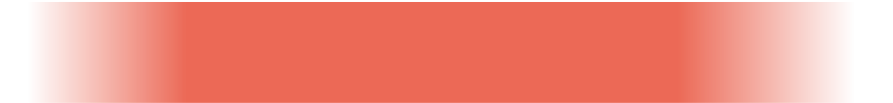 2019
ВВЕДЕН ФУНКЦИОНАЛ ДЛЯ АВТОРИЗАЦИИ И ПОДПИСАНИЯ ДОКУМЕНТОВ ПОСРЕДСТВОМ QR-КОДА 
В ДИНАМИКЕ – ЖАЛОБЫ, ХОДАТАЙСТВА, ИСПОЛНИТЕЛЬНЫЕ ЛИСТЫ ДЛЯ ИСТОРИИ ПРОЦЕССА
СОЗДАНА МОБИЛЬНАЯ ВЕРСИЯ «СУДЕБНЫЙ КАБИНЕТ»
340 564 СУДЕБНЫХ ЗАСЕДАНИЙ ПОСРЕДСТВОМ МВКС  (4,5 тыс процессов в день против 150 до пандемии)
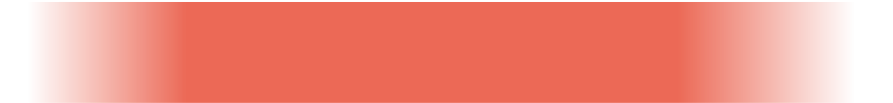 2020
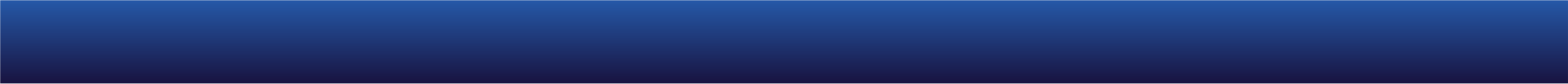 VI. ПРОЕКТЫ ВЕРХОВНОГО СУДА
5. SMART-СОТ
СУДЕБНЫЙ КАБИНЕТ: ЧТО СДЕЛАНО
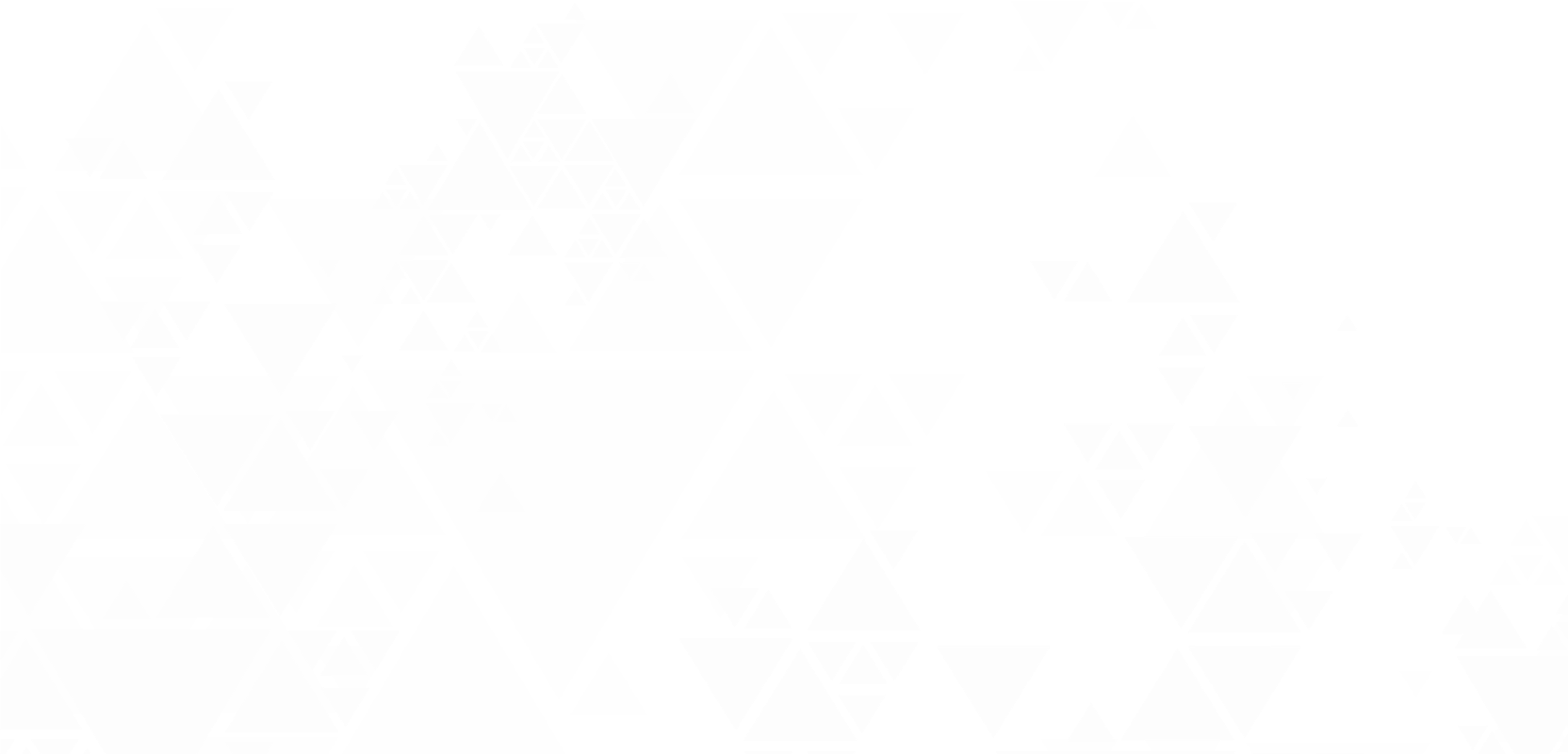 ОБЪЕДИНЕНЫ 32 СЕРВИСА ПО ОТПРАВКЕ ЗАЯВЛЕНИЙ И ХОДАТАЙСТВ ПО ГРАЖДАНСКИМ И УГОЛОВНЫМ  ДЕЛАМ

СОЗДАН РАЗДЕЛ «АДМ. СУДОПРОИЗВОДСТВО» И РАСШИРЕН ПЕРЕЧЕНЬ ПОДАВАЕМЫХ ДОКУМЕНТОВ В ЭЛЕКТРОННОМ ВИДЕ:- административный иск (Производство в суде первой инстанции)- заявление по инвестиционным спорам (Производство в суде первой инстанции)- подача ходатайства (Производство в суде первой инстанции/Производство в суде апелляционной инстанции) - ходатайство о предоставлении копии аудиозаписи судебного заседания (Производство в суде апелляционной инстанции) - отзыв (Производство в суде кассационной инстанции/Производство в суде апелляционной инстанции) - апелляционная (частная) жалоба (Производство в суде апелляционной инстанции)- ходатайство о пересмотре судебного акта в кассационном порядке (Производство в суде кассационной инстанции)
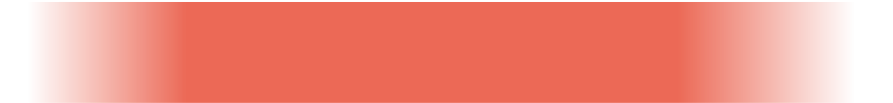 6 м. 2021
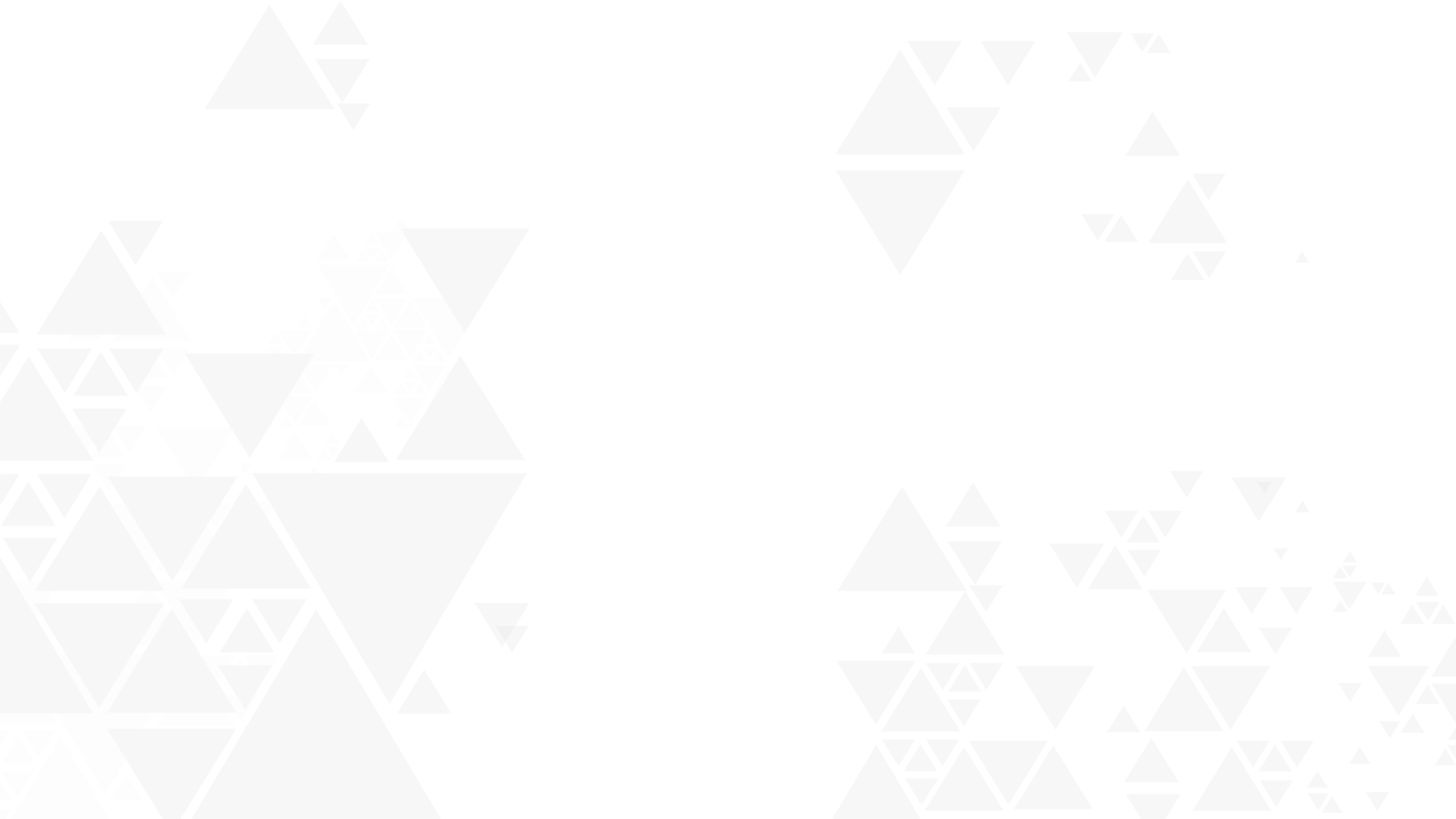 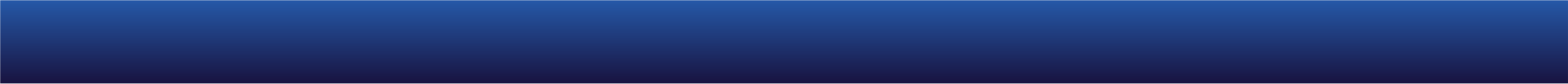 VI. ПРОЕКТЫ ВЕРХОВНОГО СУДА
5. SMART-СОТ
СУДЫ-GIS
(http://ofﬁce.sud.kz/gis)
ГЕОЛОКАЦИЯ, АДРЕСА 
И ТЕЛЕФОНЫ:
СУДОВ

АДВОКАТОВ

НОТАРИУСОВ

МЕДИАТОРОВ
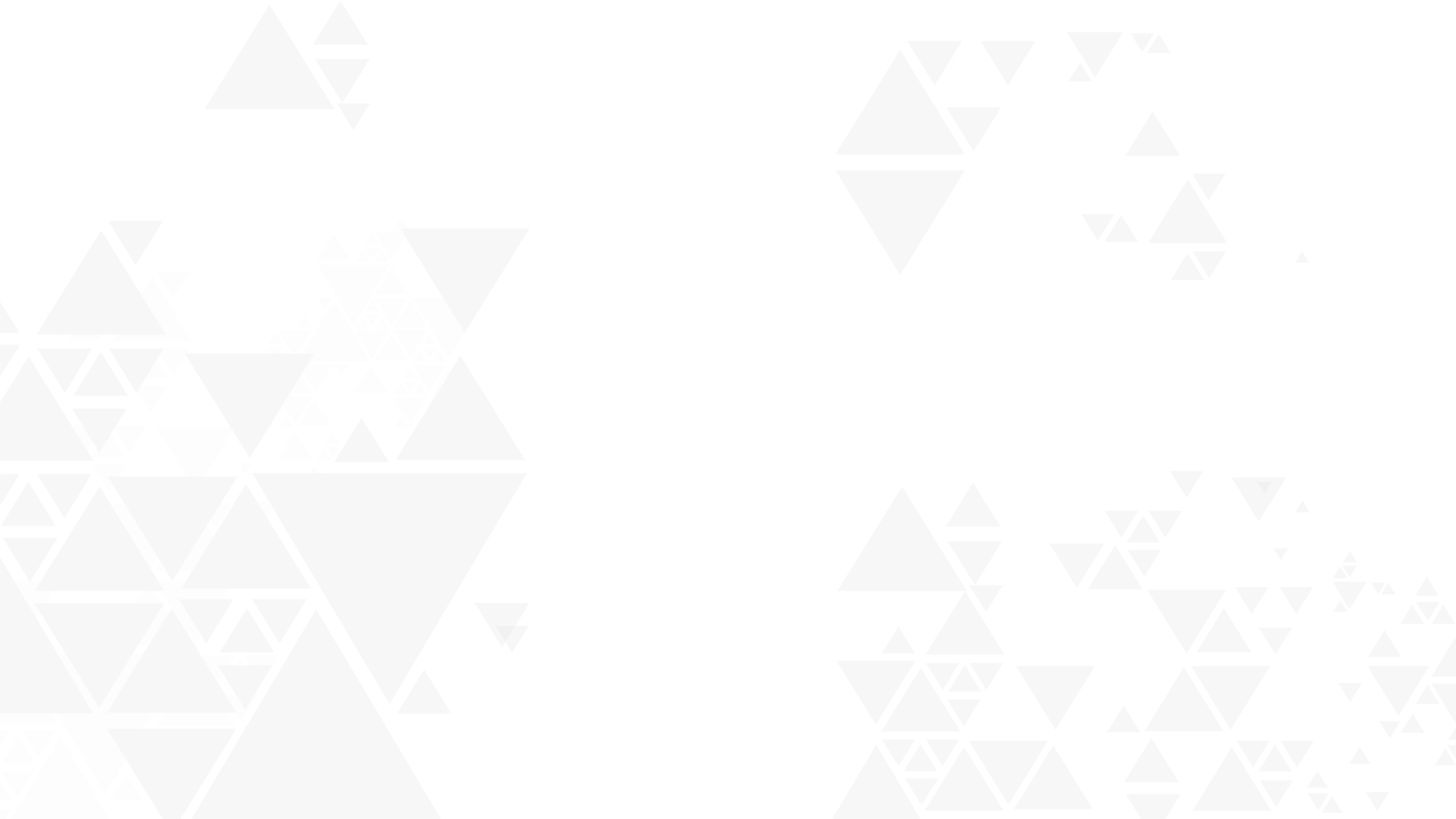 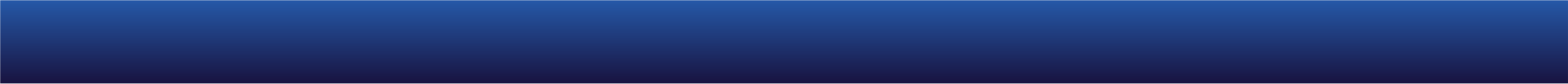 VI. ПРОЕКТЫ ВЕРХОВНОГО СУДА
5. SMART-СОТ
ЭЛЕКТРОННОЕ СУДОПРОИЗВОДСТВО
В суды республики 79% дел поступает электронно через «Судебный кабинет»
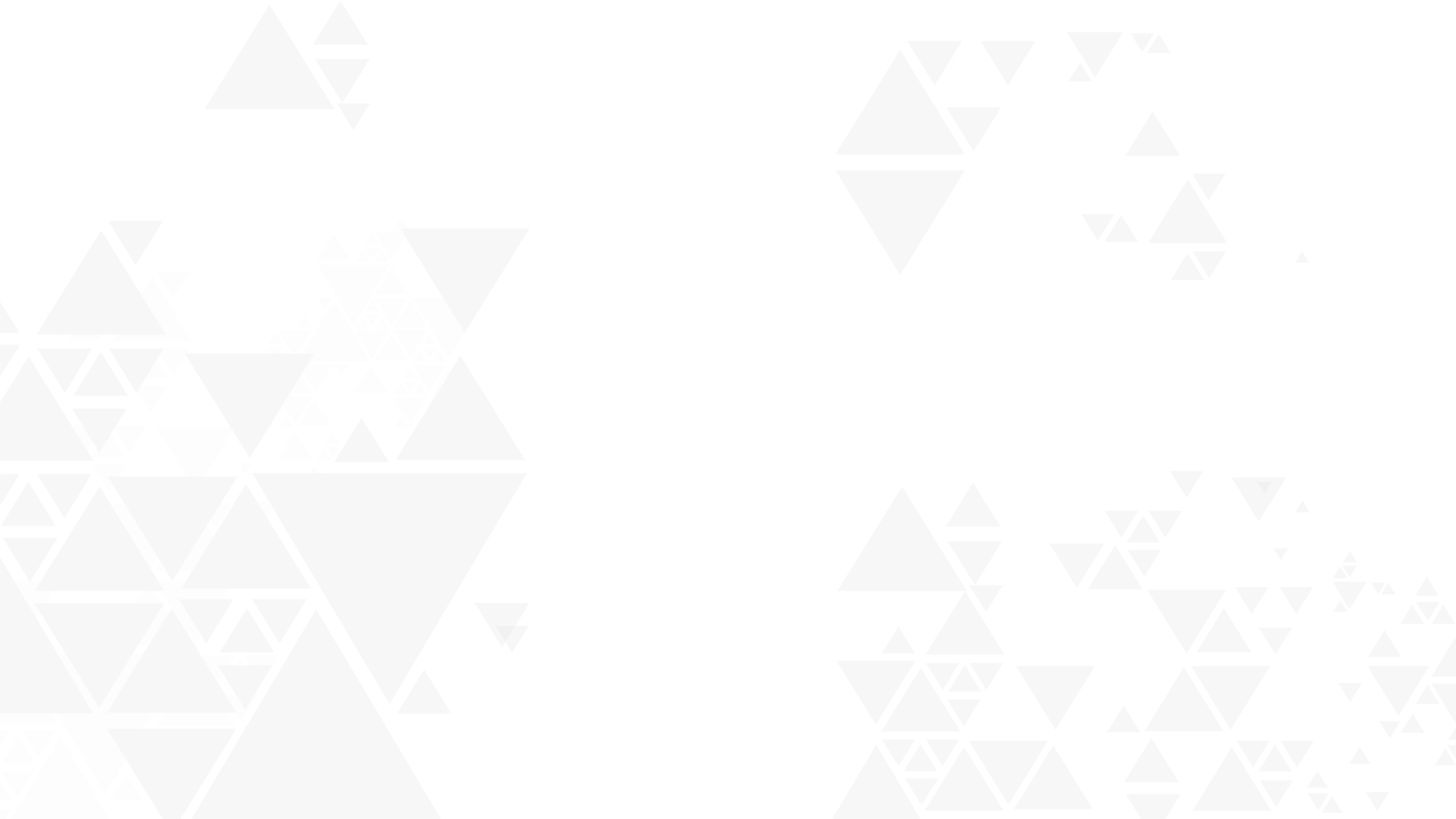 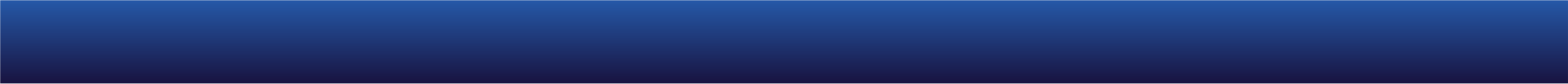 VI. ПРОЕКТЫ ВЕРХОВНОГО СУДА
5. SMART-СОТ
ЦИФРОВОЙ ПОМОЩНИК «КӨМЕК»
ЧАТ-БОТ НА САЙТЕ SUD.
ГЕОЛОКАЦИЯ, АДРЕСА 
И ТЕЛЕФОНЫ СУДОВ:
ИНТЕРАКТИВНАЯ ПОМОЩЬ

БЫСТРЫЙ ДОСТУП К САЙТАМ СУДОВ

ОТВЕТЫ НА ЧАСТЫЕ ВОПРОСЫ
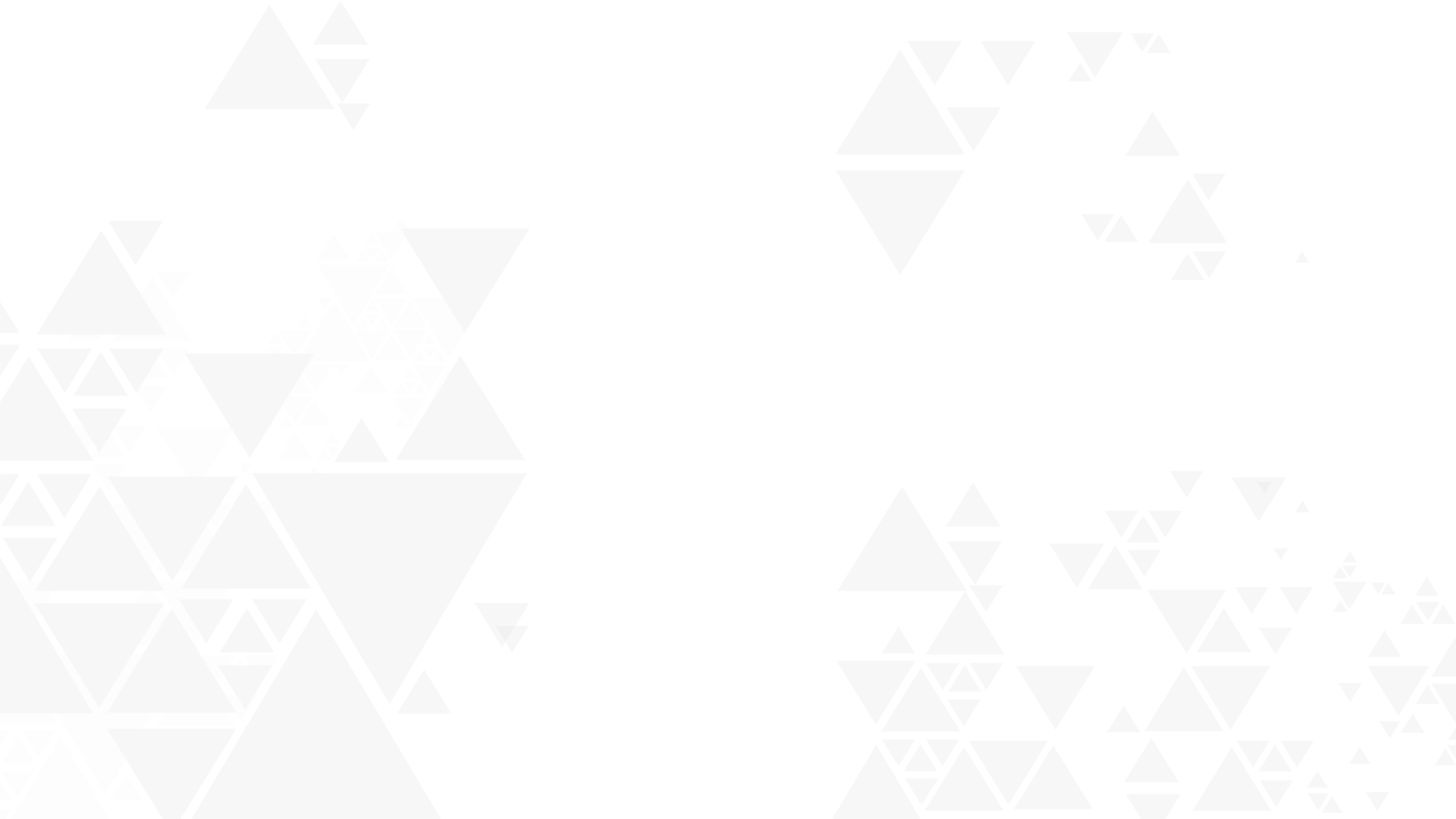 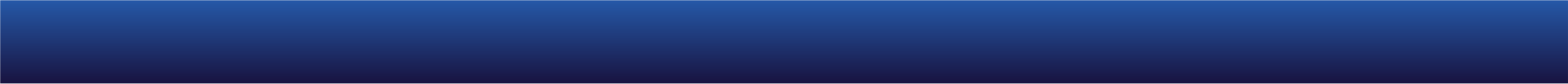 VI. ПРОЕКТЫ ВЕРХОВНОГО СУДА
5. SMART-СОТ
Телеграм-бот Smart-Сот Көмек @smart_court_bot
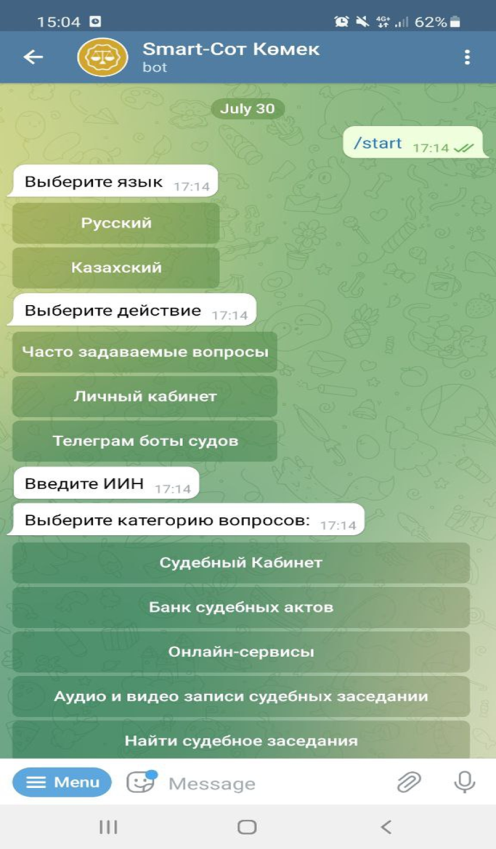 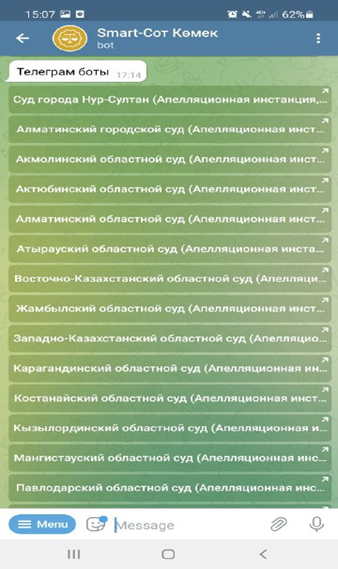 ИНТЕРАКТИВНАЯ ПОМОЩЬ 24/7:
Telegram-бот «feedbacksud» даст ответ по вопросам судов и делопроизводства
 
Telegram-канал суда - раздел для размещения новостной ленты, информации, видео-контента и других материалов о работе судов
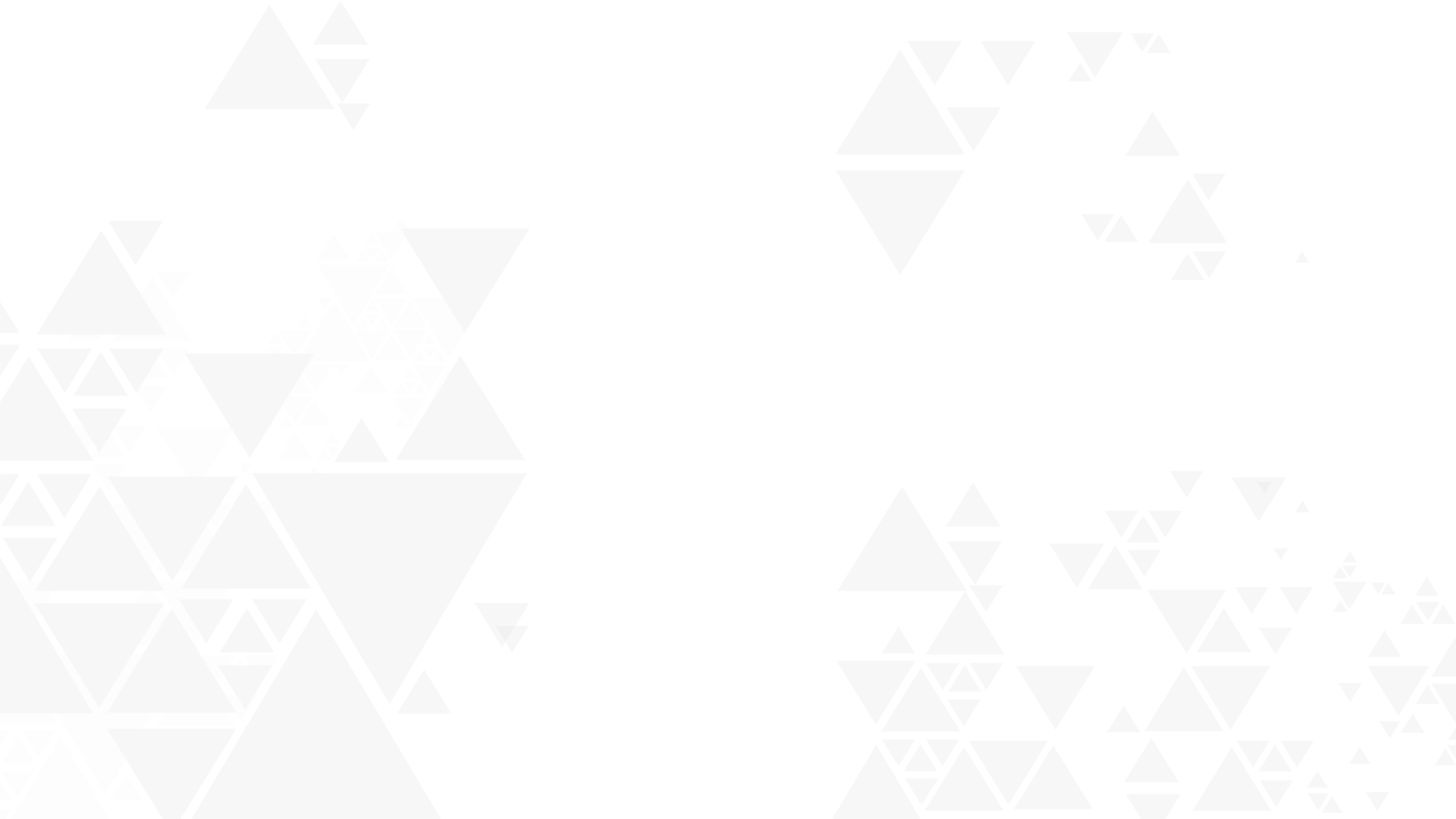 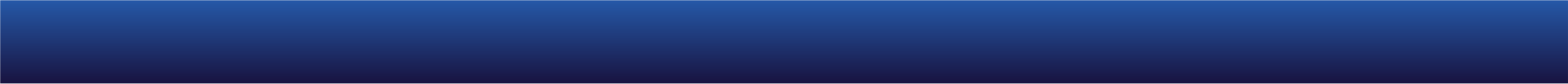 VI. ПРОЕКТЫ ВЕРХОВНОГО СУДА
5. SMART-СОТ
ДЕЛАЕМ: НОВЫЙ ФУНКЦИОНАЛ
РОБОТИЗАЦИЯ БИЗНЕС-ПРОЦЕССОВ (в дело- и судопроизводстве)

ПРОГНОЗИРОВАНИЕ ИСХОДА ДЕЛА
АРМ ДЛЯ УЧАСТНИКОВ (судья, прокурор, адвокат)

ЭЛЕКТРОННЫЙ СУДЕБНЫЙ ПРОЦЕСС
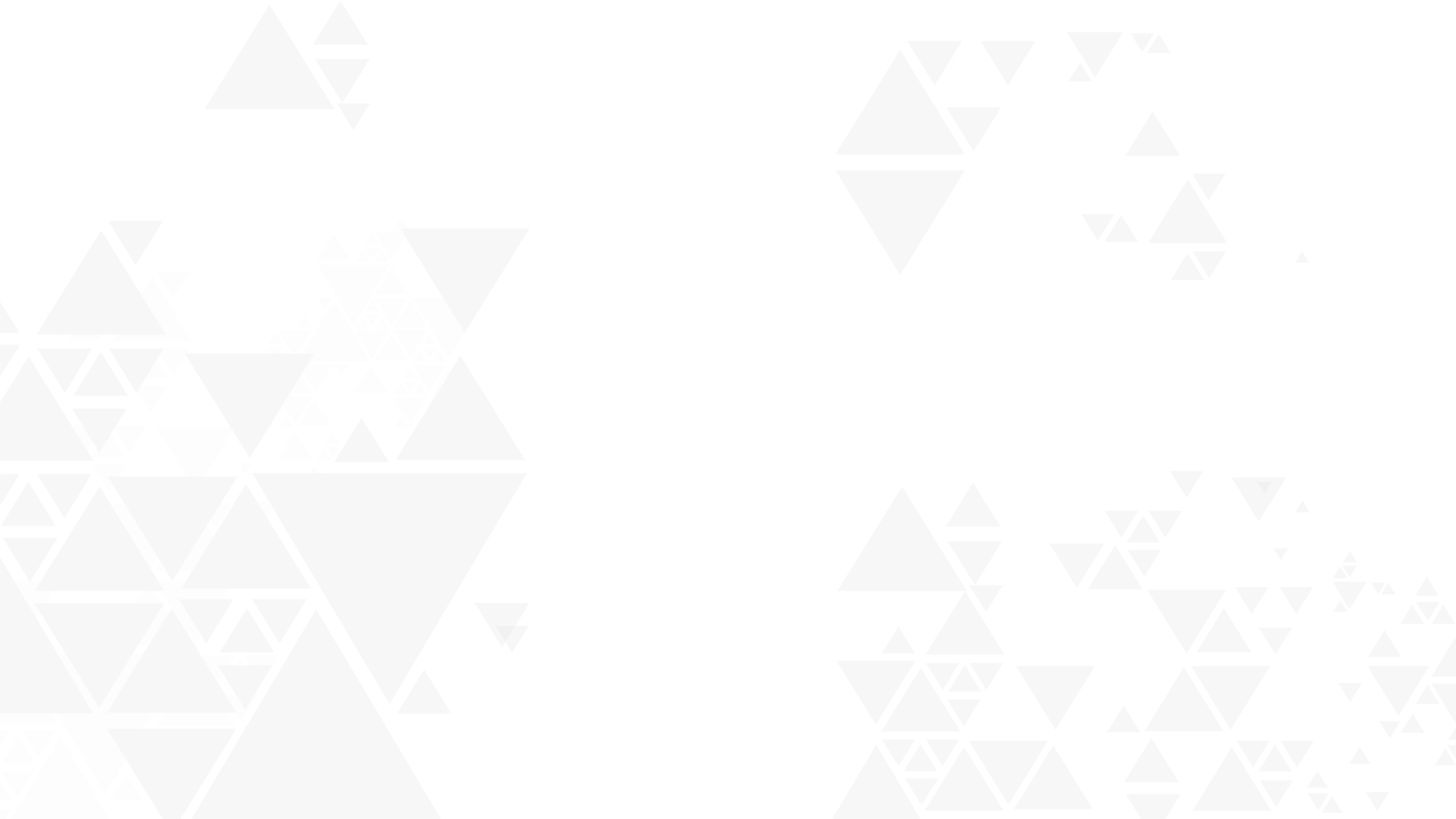 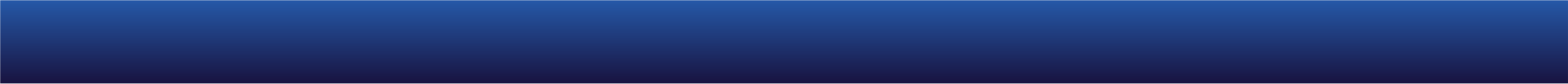 VI. ПРОЕКТЫ ВЕРХОВНОГО СУДА
5. SMART-СОТ
ДЕЛАЕМ: ЦИФРОВАЯ АНАЛИТИКА
ЭТО IT-ПРОДУКТ ДЛЯ:
МОНИТОРИНГА ЖИЗНЕННОГО ЦИКЛА
     СУДЕБНОГО АКТА

ИНТЕЛЛЕКТУАЛЬНОГО ПОИСКА
     СУДЕБНЫХ РЕШЕНИЙ (ТЕСТИРУЕТСЯ)

ПРОГНОЗА ИСХОДА ДЕЛ
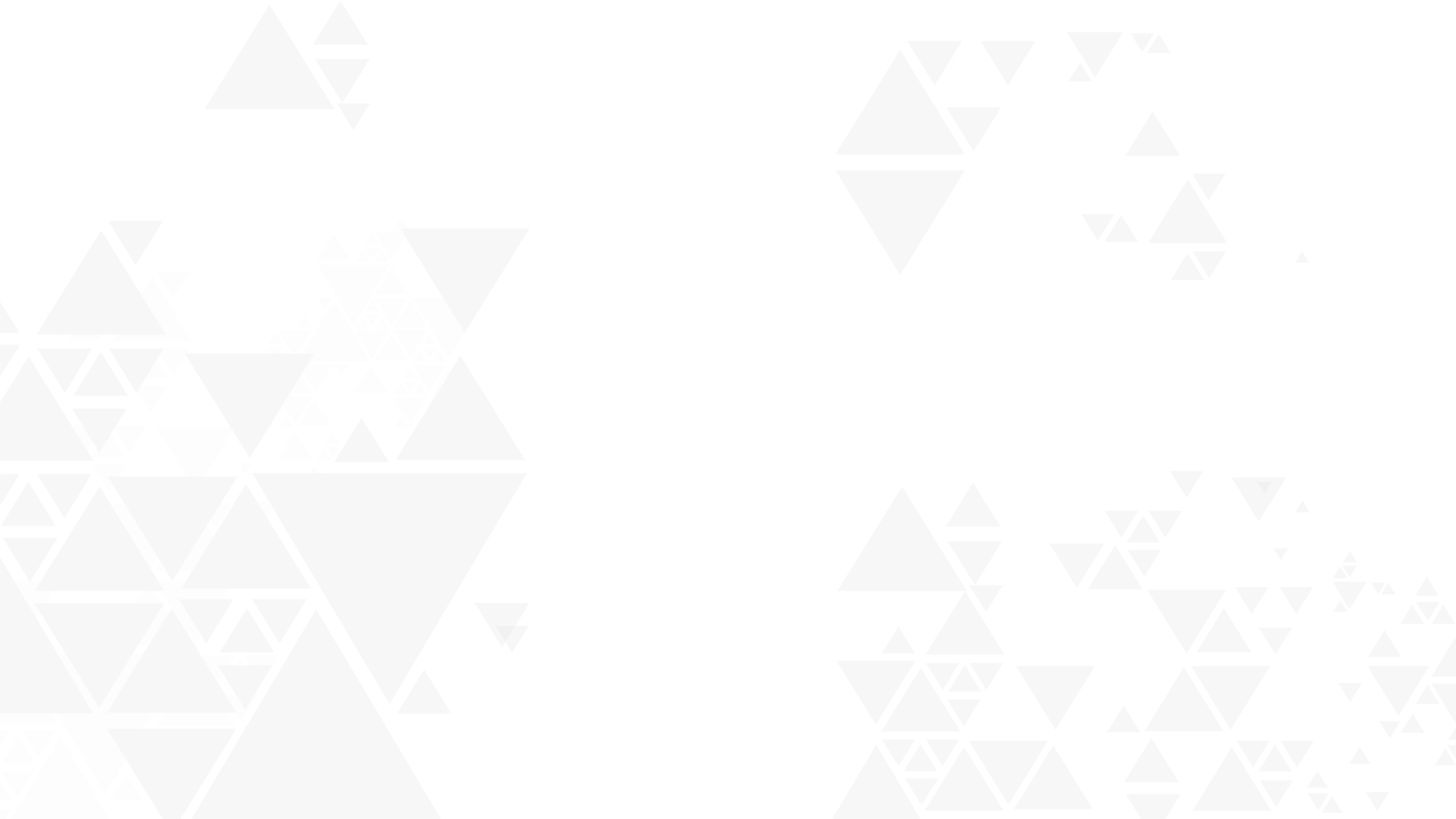 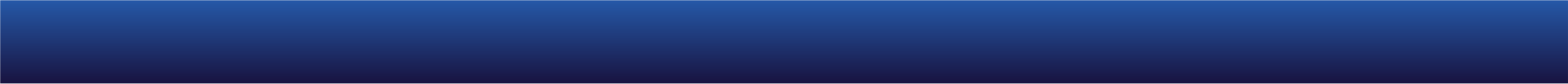 VI. ПРОЕКТЫ ВЕРХОВНОГО СУДА
5. SMART-СОТ
ДЕЛАЕМ: ЭЛЕКТРОННЫЙ ЗАЛ СУДЕБНЫХ ЗАСЕДАНИЙ
СУДЬЯ
ИСТЕЦ
ЧТО ДАЁТ:
ОТВЕТЧИК
ЭЛЕКТРОННЫЙ ФОРМАТ ЗАСЕДАНИЯ

УДАЛЁННОЕ УЧАСТИЕ ПО ГАДЖЕТАМ И ВКС
ЗАДАЧИ НА 2021 ГОД:
ОБОРУДОВАТЬ 477 ЗАЛОВ*

НАЧАТЬ ПЕРЕХОД НА БЕЗБУМАЖНОЕ РАССМОТРЕНИЕ УГОЛОВНЫХ ДЕЛ
АДВОКАТ
ПРОКУРОР
*проводятся государственные закупки по приобретению товаров (телевизоры, персональные компьютеры, шифраторы, МФУ) и услуги по прокладке СКС для электронных залов судебного заседания
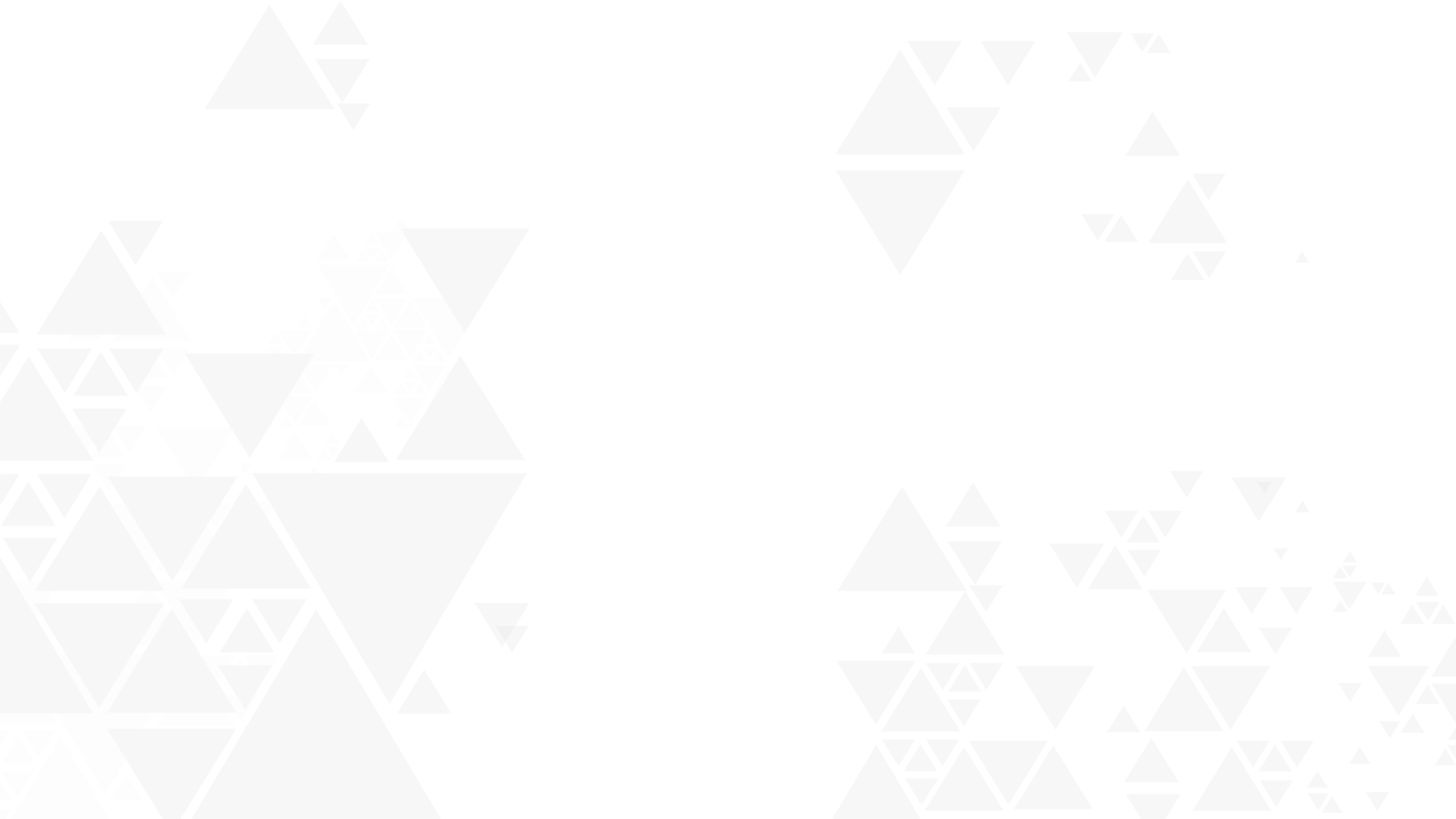 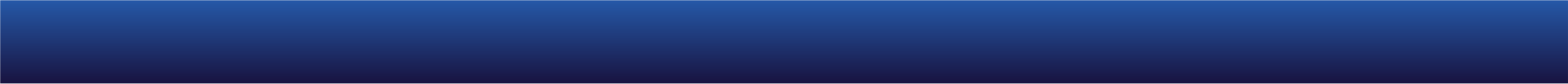 VI. ПРОЕКТЫ ВЕРХОВНОГО СУДА
6. КОММУНИКАЦИОННАЯ СТРАТЕГИЯ
ДИАЛОГ С ОБЩЕСТВОМ и СМИ
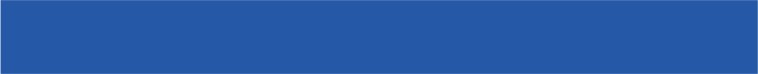 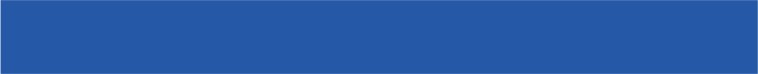 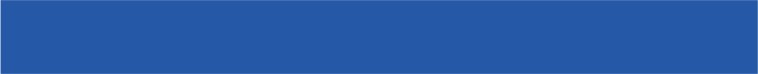 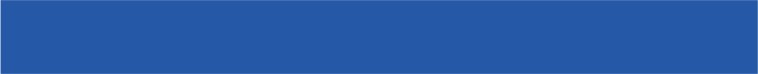 2020
2021 (6 мес.)
Опубликовано в СМИ материалов в:
2019
ПЕЧАТНЫХ
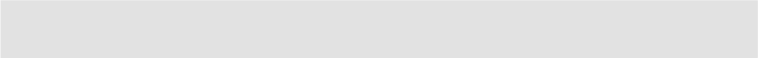 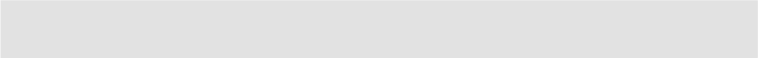 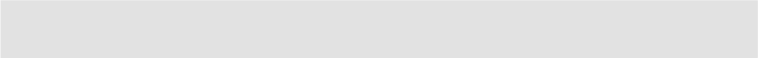 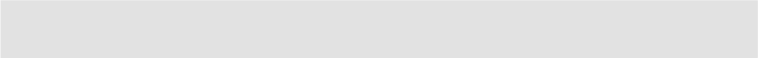 4 429
9 994
10 559
ЭЛЕКТРОННЫХ (ТВ и радио)
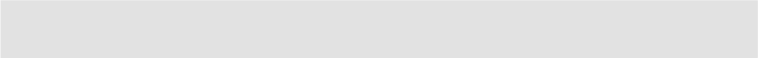 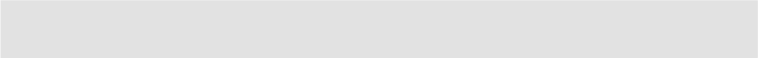 3 814
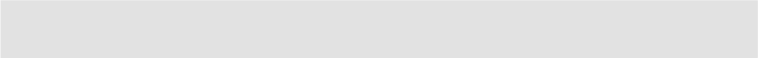 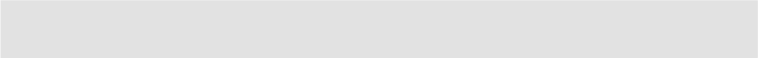 1 047
3 056
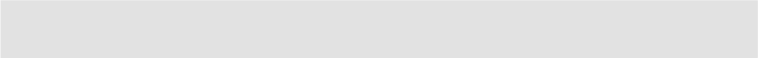 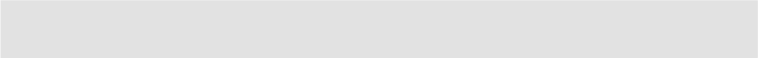 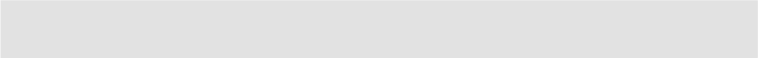 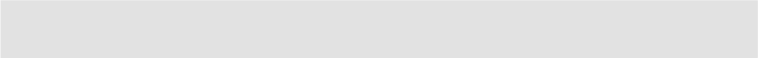 2 805*
12 504
ИНТЕРНЕТ-РЕСУРСАХ
14 896
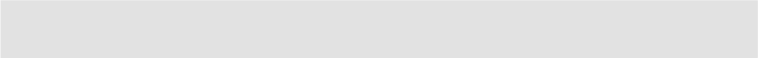 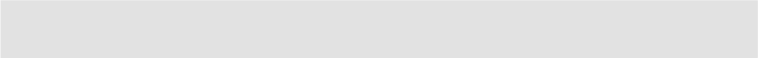 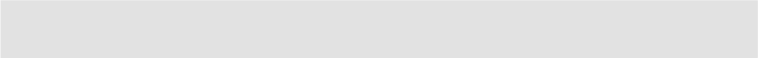 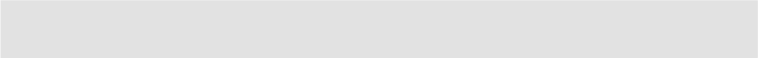 8 281
28 704
26 119
ВСЕГО
2016-2019:  РЕЙТИНГ ДЛЯ СУДЕЙ ПО КОЛИЧЕСТВУ ПУБЛИКАЦИЙ В СМИ
С 2019-го:    ОТМЕНЕН РЕЙТИНГ ПО ПУБЛИКАЦИЯМ В СМИ
С 2020-го:  БОЛЬШЕ ИНТЕРВЬЮ, РАЗЪЯСНЯЮЩИХ ПРАВОПРИМЕНЕНИЕ, РАБОТА В УСЛОВИЯХ ОГРАНИЧИТЕЛЬНЫХ    
                             МЕР, ИМИДЖЕВЫЕ ОНЛАЙН ВИДЕО-ИНТЕРВЬЮ С ПРЕДСЕДАТЕЛЯМИ ОБЛСУДОВ В FACEBOOK И YOUTUB E
*С 2021-го: КОЛИЧЕСТВО НОВОСТЕЙ В ИНТЕРНЕТ-РЕСУРСАХ СО ССЫЛКОЙ НА ПРЕСС-РЕЛИЗ СУДА
публикации Верховного Суда в СМИ можно посмотреть тут: https://www.sud.gov.kz/rus/kategoriya/materialy-v-smi
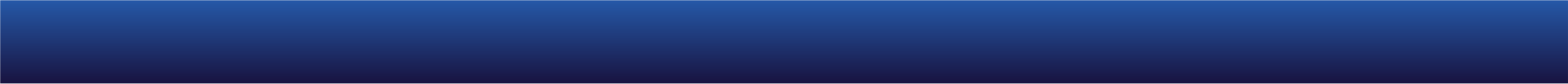 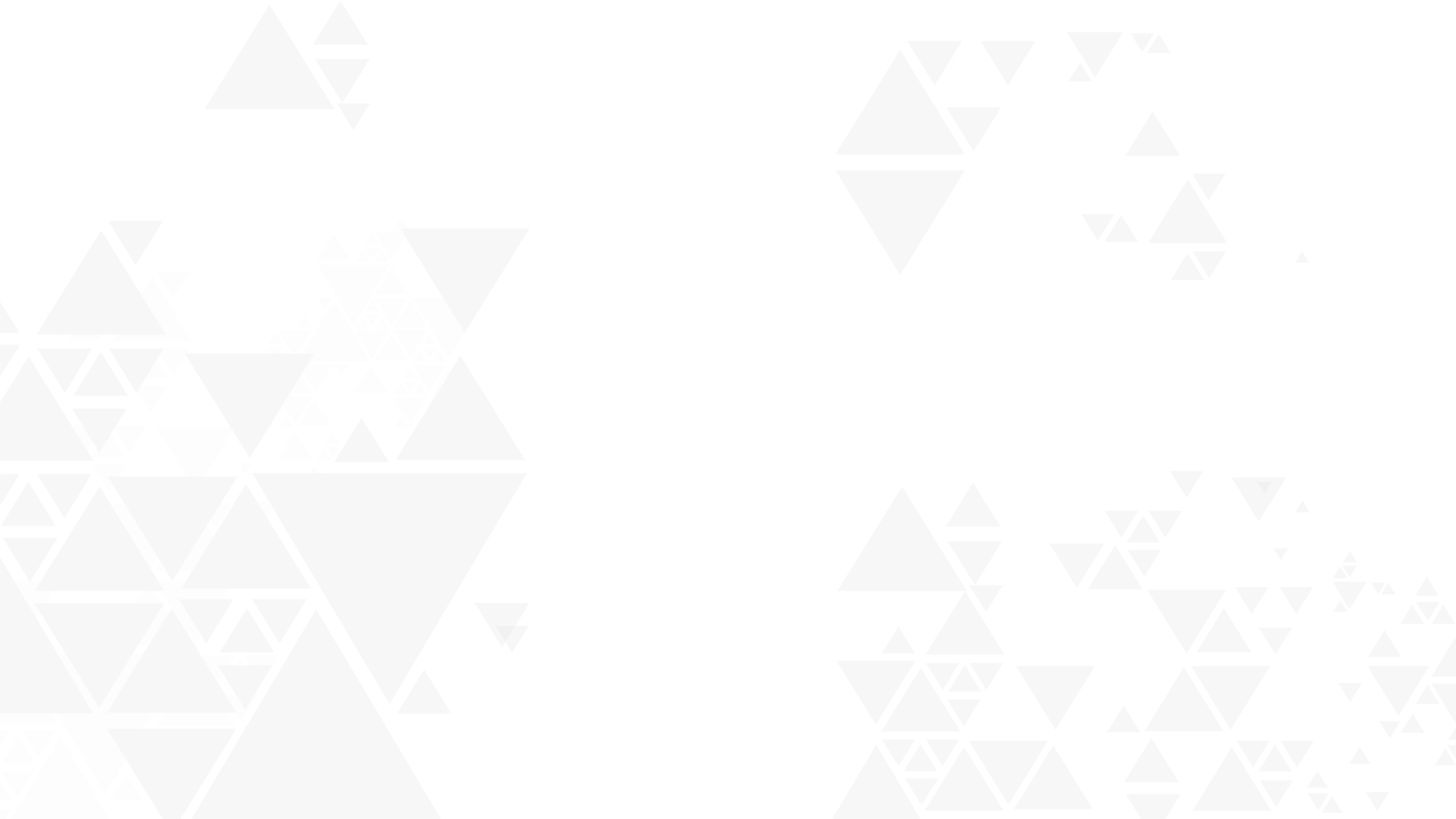 VI. ПРОЕКТЫ ВЕРХОВНОГО СУДА
6. КОММУНИКАЦИОННАЯ СТРАТЕГИЯ
ИНФОРМАЦИОННО-РАЗЪЯСНИТЕЛЬНАЯ РАБОТА
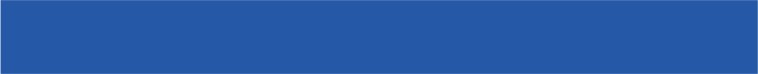 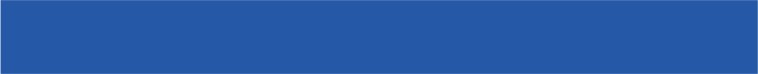 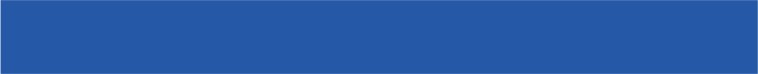 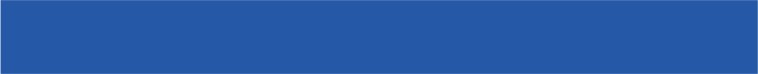 2019
2020
2021 (6 мес.)
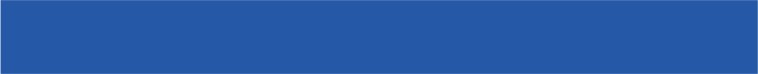 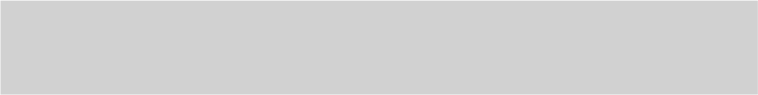 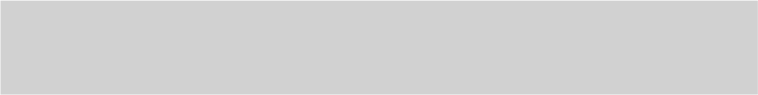 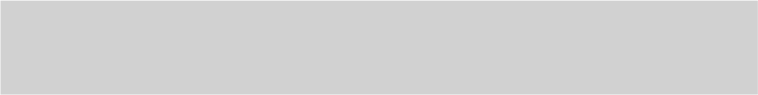 -
2 035
546
«ДНИ ОТКРЫТЫХ ДВЕРЕЙ»
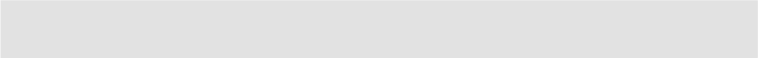 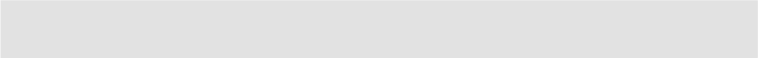 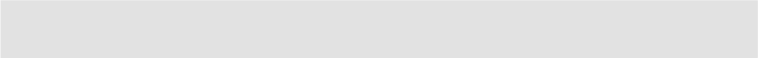 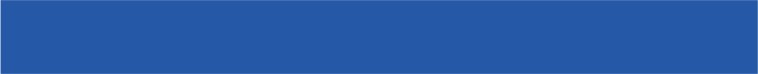 1 254
617 (135*)
197 (81*)
БРИФИНГИ
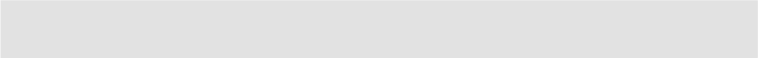 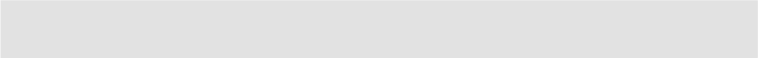 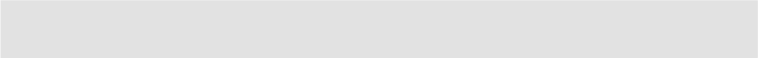 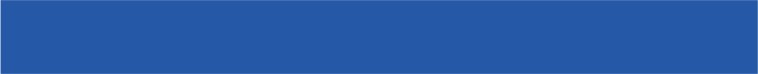 42
41
22
из них в СЦК
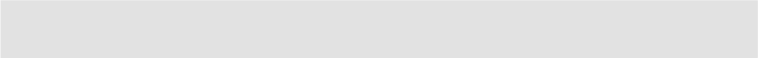 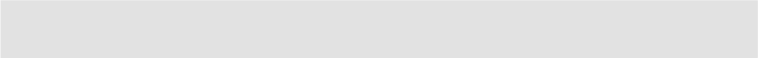 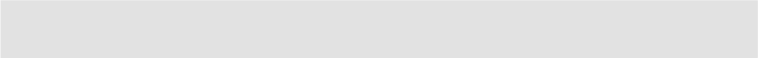 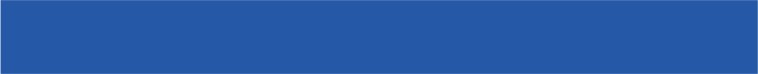 ТЕЛЕПРОЕКТ ВС И «ХАБАР24» 
«ДЕЛО ОСОБОЙ ВАЖНОСТИ»**
36
25
48
* онлайн-брифинги, в их числе проведенные судьями в соцсетях в прямом эфире после рассмотрения резонансных дел с  разъяснением сути принятого решения. Это позволило оперативно пояснять для общества основания принятия того или иного решения; снижать негативную реакцию в адрес судов.

** в выпусках программы на примерах конкретных дел, рассмотренных в Верховном и местных судах, разъясняются нормы закона и судебная практика
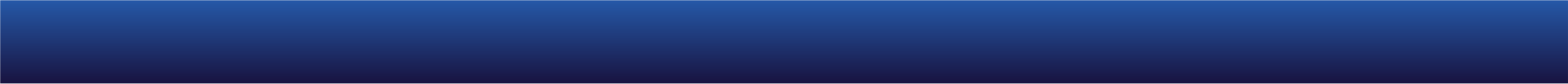 VI. ПРОЕКТЫ ВЕРХОВНОГО СУДА
6. КОММУНИКАЦИОННАЯ СТРАТЕГИЯ
Диалог в интернете и соцсетях
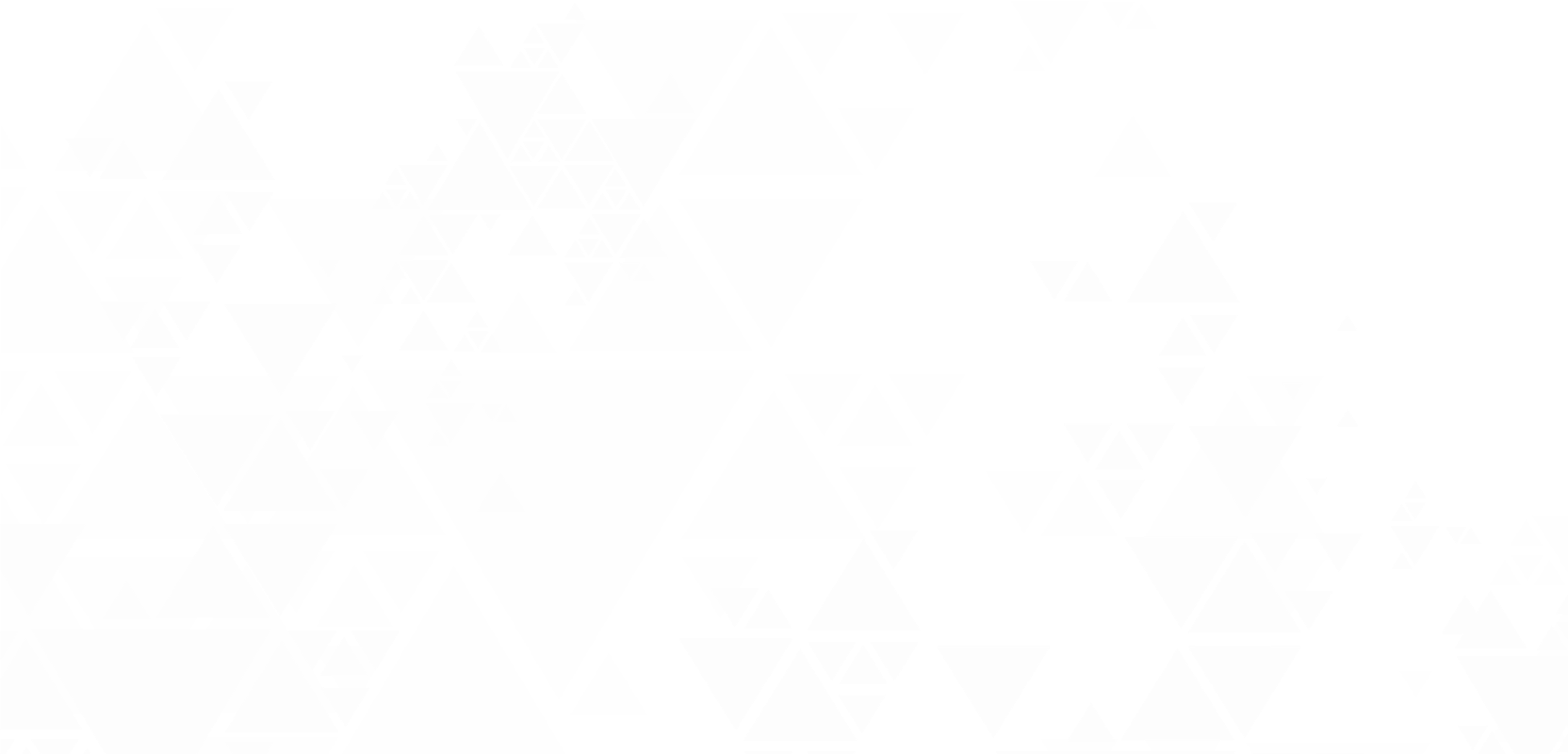 АККАУНТЫ
ДОСТИГНУТО
2019
7 целевых групп в сети Facebook, 
600 аккаунтов судей и сотрудников судов
разъяснение обществу сути реформ через авторские посты о деятельности судов
разъяснение «острых» вопросов правосудия через:

- круглосуточный мониторинг соцсетей
- единую площадку для обсуждения проблем
- дискуссии с участием экспертов 

- своевременное реагирование на обращения
7 групп в Facebook связаны в «Smart sot» (более 11 тыс. участников)

до 2 тыс. аккаунтов в ФБ, Instagram, Telegram и YouTube судов, судей и сотрудников судов

- растиражированы WhatsApp-номера судов
2020
Все на одной интернет-платформе:
медиа-проекты
аккаунты судов и их контакты
разъяснения по судебной практике
6 м.
2021
Интернет-платформа 
     «Центр коммуникаций»
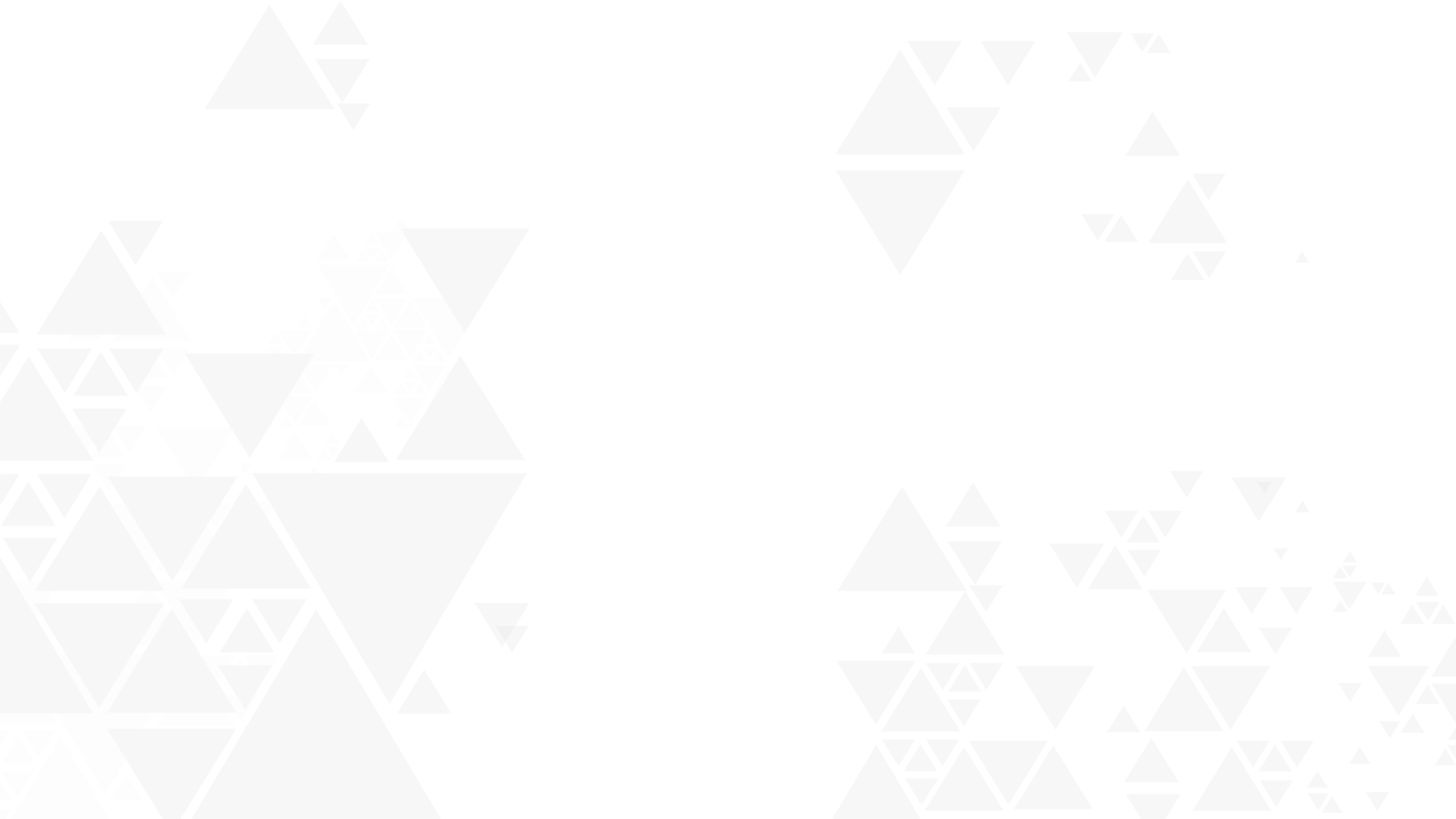 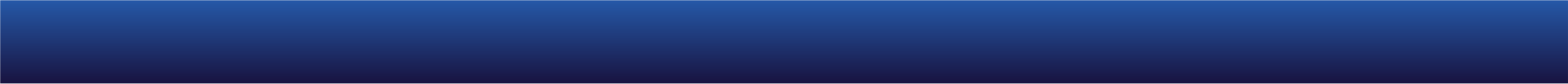 VI. ПРОЕКТЫ ВЕРХОВНОГО СУДА
6. КОММУНИКАЦИОННАЯ СТРАТЕГИЯ
ОБУЧАЮЩИЕ МЕРОПРИЯТИЯ
Проведены тренинги и встречи для: 
судей-координаторов и пресс-секретарей судов
журналистов, блогеров и юристов
Представительство Американской ассоциации юристов в Казахстане (ABA ROLI), 
Германский Фонд им. Ф.Эберта,
Офис ОБСЕ в Нур-Султане, 
Интерньюс, 
Гильдия судебных репортеров и др.
Партнеры:
7. ПРИМИРЕНИЕ ДО СУДА, В СУДЕ
2018-2021



7. ПРИМИРЕНИЕ ДО СУДА, В СУДЕ





ЗА 6 М. 2021 Г. РАССМОТРЕНО 43 213 ДЕЛА ПО СЕМЕЙНЫМ СПОРАМ





19,5%
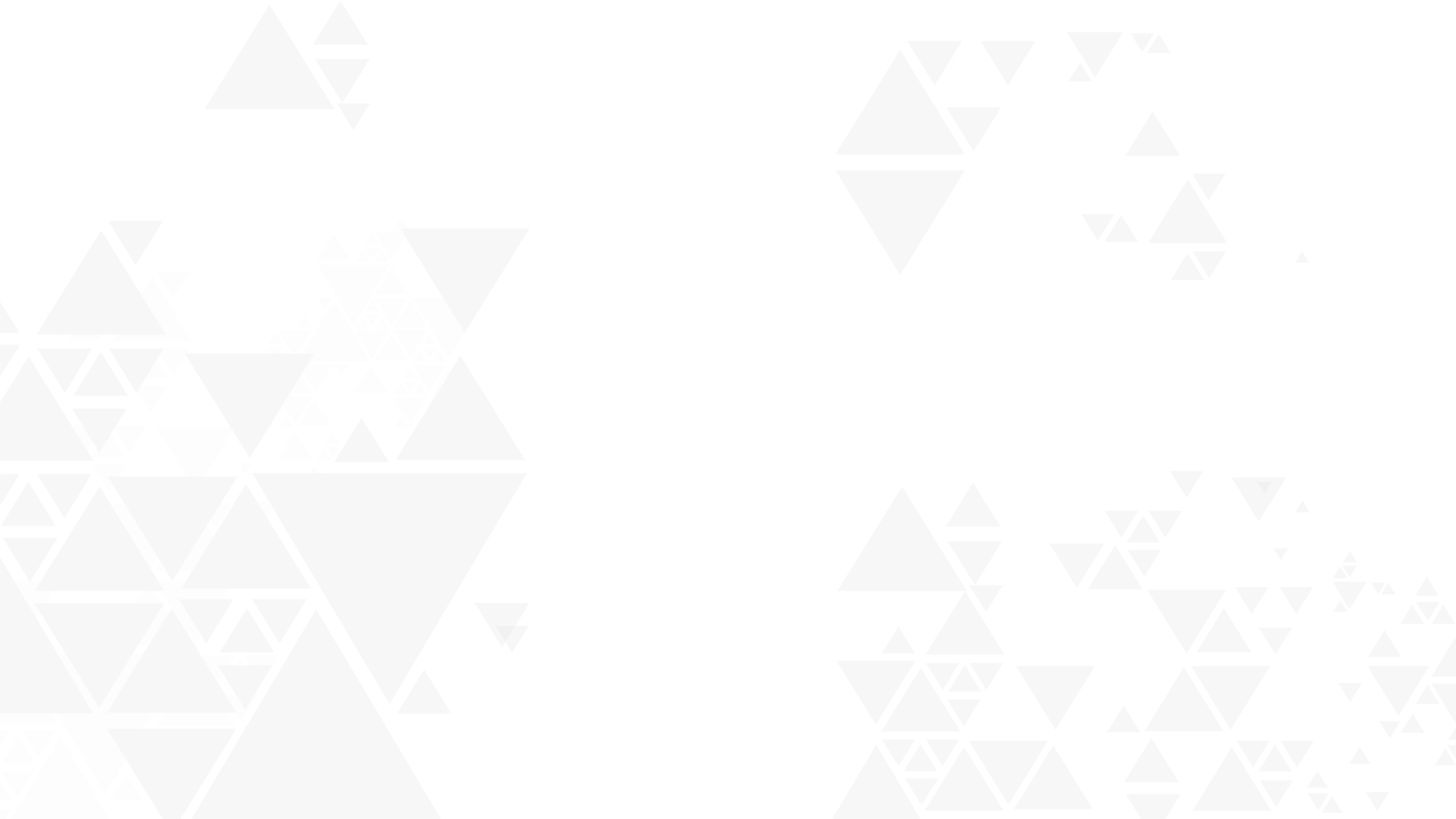 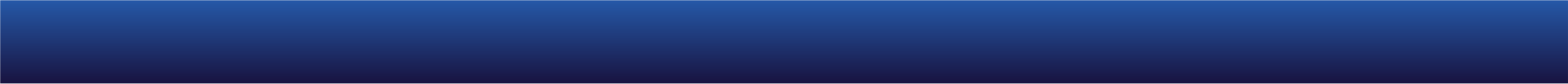 VI. ПРОЕКТЫ ВЕРХОВНОГО СУДА
ПИЛОТНЫЕ ПРОЕКТЫ
НОЧНЫЕ СУДЫ
(С ИЮНЯ 2018 ДО ДЕКАБРЯ 2019 ГОДА)
ДО НАЧАЛА ПРОЕКТА
ВО ВРЕМЯ ПРОЕКТА
ПРОТОКОЛ + РЕШЕНИЕ СУДА - ЗА 3 ДНЯ
     + 10 ДНЕЙ ДЛЯ ВСТУПЛЕНИЯ В СИЛУ

СТРАХОВКА НА РУКИ - ЧЕРЕЗ 15 ДНЕЙ

СУД -  В НЕРАБОЧЕЕ, ВЕЧЕРНЕЕ ВРЕМЯ (до 22.00 ч.) 

В 18 ОБЛЦЕНТРАХ
ПОСЛЕ ДТП: ПРОТОКОЛ ПОЛИЦИИ
     + РЕШЕНИЕ СУД 3 МЕСЯЦА

СТРАХОВКА НА РУКИ - ЧЕРЕЗ 100 ДНЕЙ

ТРАНСПОРТ СТОИТ, МНОГО НЕУДОБСТВ

 ЛЮДИ НЕДОВОЛЬНЫ, КОРРУПЦИЯ
ПРОЕКТ ЗАВЕРШЕН
30.12.2019 г. ВНЕСЕНЫ ПОПРАВКИ В КоАП
ПО ХОДАТАЙСТВУ СТОРОН ДЕЛА В СУДЕ
     РАССМАТРИВАЮТСЯ НЕЗАМЕДЛИТЕЛЬНО
ПОСТАНОВЛЕНИЕ СУДА ВСТУПАЕТ В СИЛУ
     НЕМЕДЛЕННО
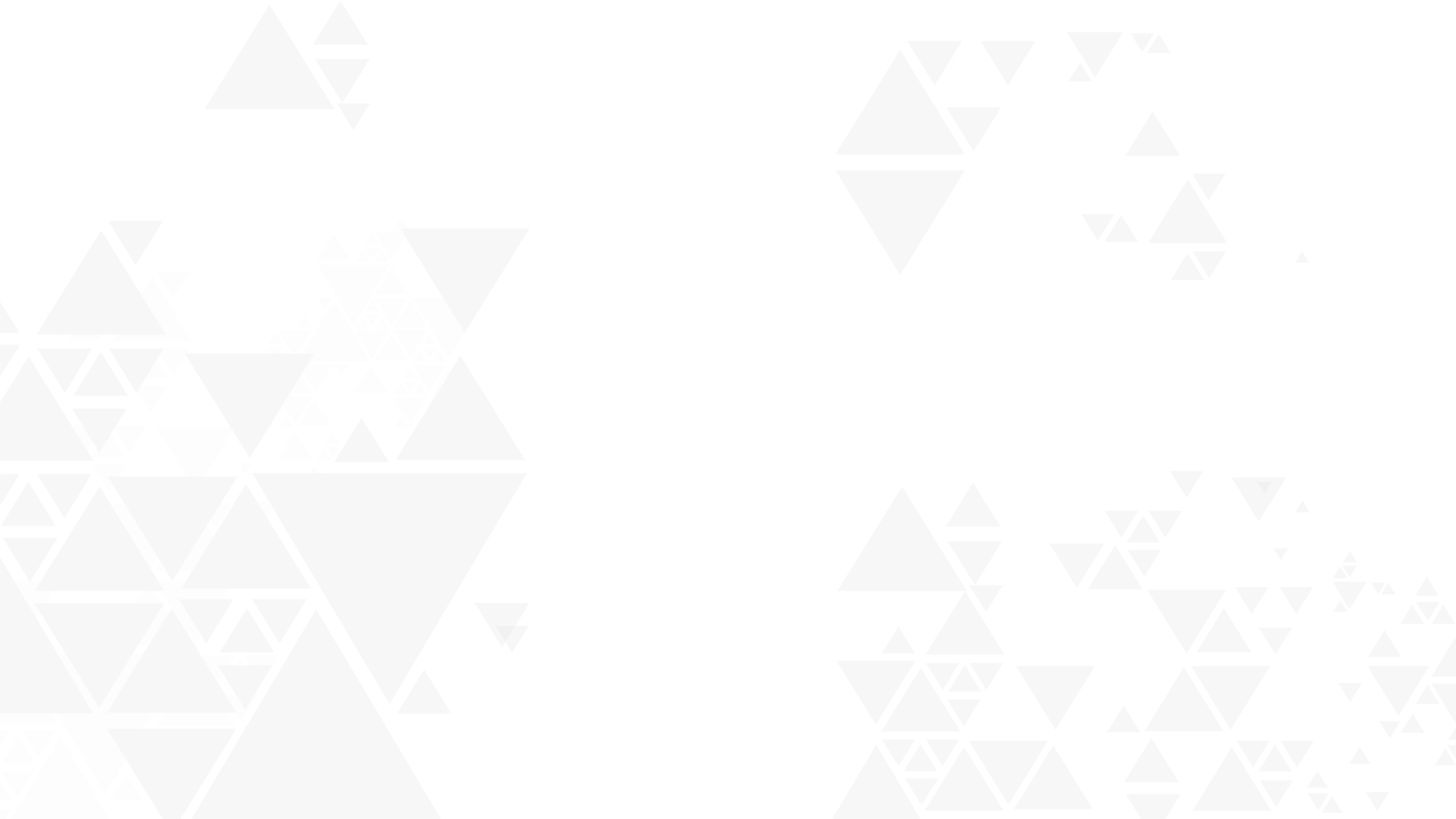 ОТЧЕТ ЕВРОКОМИССИИ ПО ЭФФЕКТИВНОСТИ ПРАВОСУДИЯ
Отчет Европейской комиссии по эффективности правосудия (CEPEJ) охватывает 2018-2020 гг., опубликован 22 октября 2020 года.
Участники - 47 государств (45 стран-членов СЕ, кроме Лихтенштейна и Сан-Марино, и 3 наблюдателя: Казахстан (с2018 года), Израиль, Марокко).
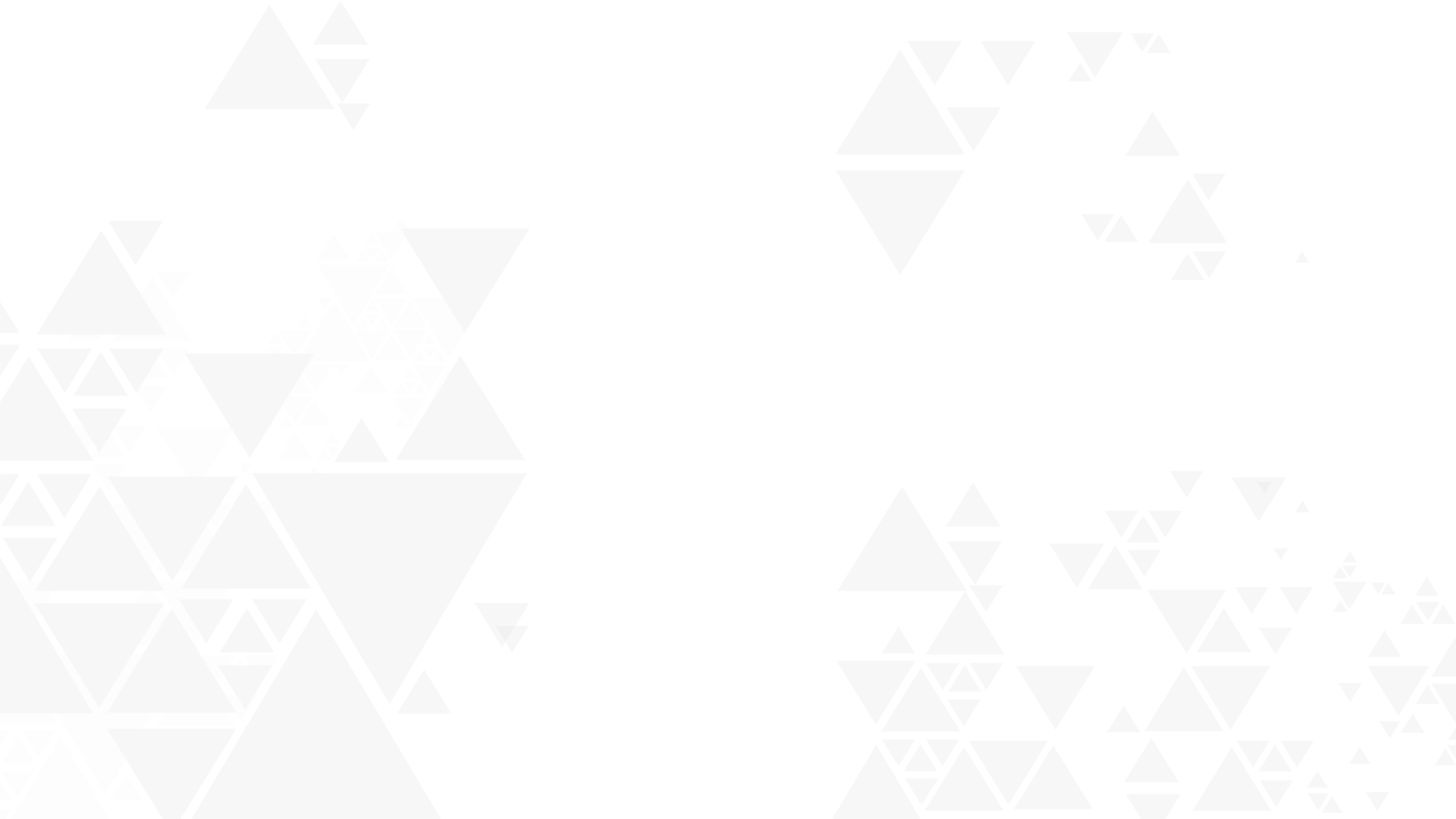 ГЛОБАЛЬНЫЕ РЕЙТИНГИ
2017
2018
2019
2020
ГЛОБАЛЬНЫЙ ИНДЕКС КОНКУРЕНТОСПОСОБНОСТИ
«НЕЗАВИСИМОСТЬ СУДЕБНОЙ СИСТЕМЫ»
в марте 2021 г.
79 место
73 место
71 место
ИНДЕКС ВЕРХОВЕНСТВА ПРАВА
64 из 113 стран
64 из 113 стран
65 из 126 стран
62 из 128 стран
ВЕДЕНИЕ БИЗНЕСА (DOING BUSINESS)
«ОБЕСПЕЧЕНИЕ ИСПОЛНЕНИЯ КОНТРАКТОВ»
9 место
6 место
4 место
4 место
Индекс качества судопроизводства
13 баллов из 18
14 баллов из 18
16 баллов из 18
16 баллов из 18
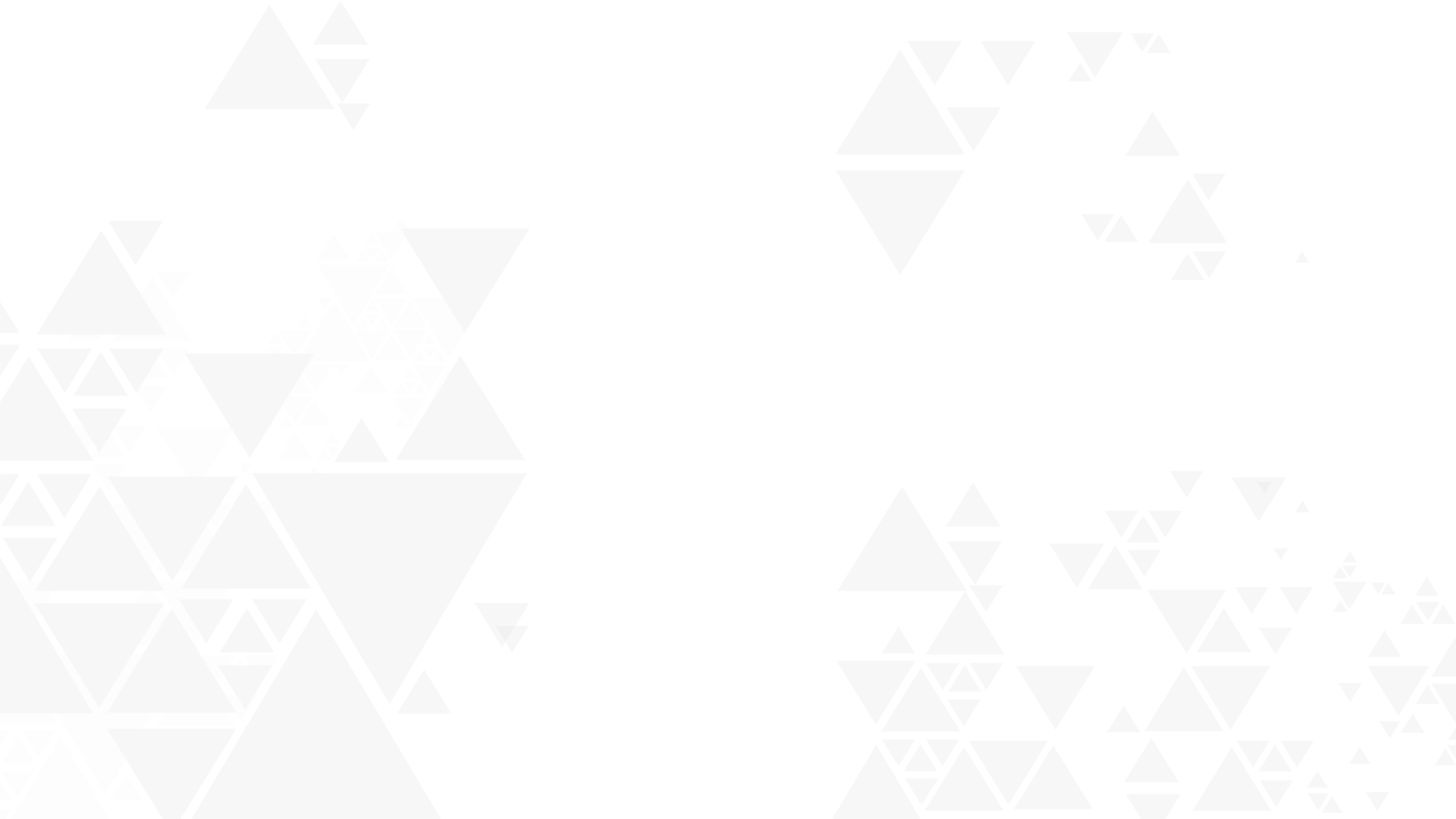 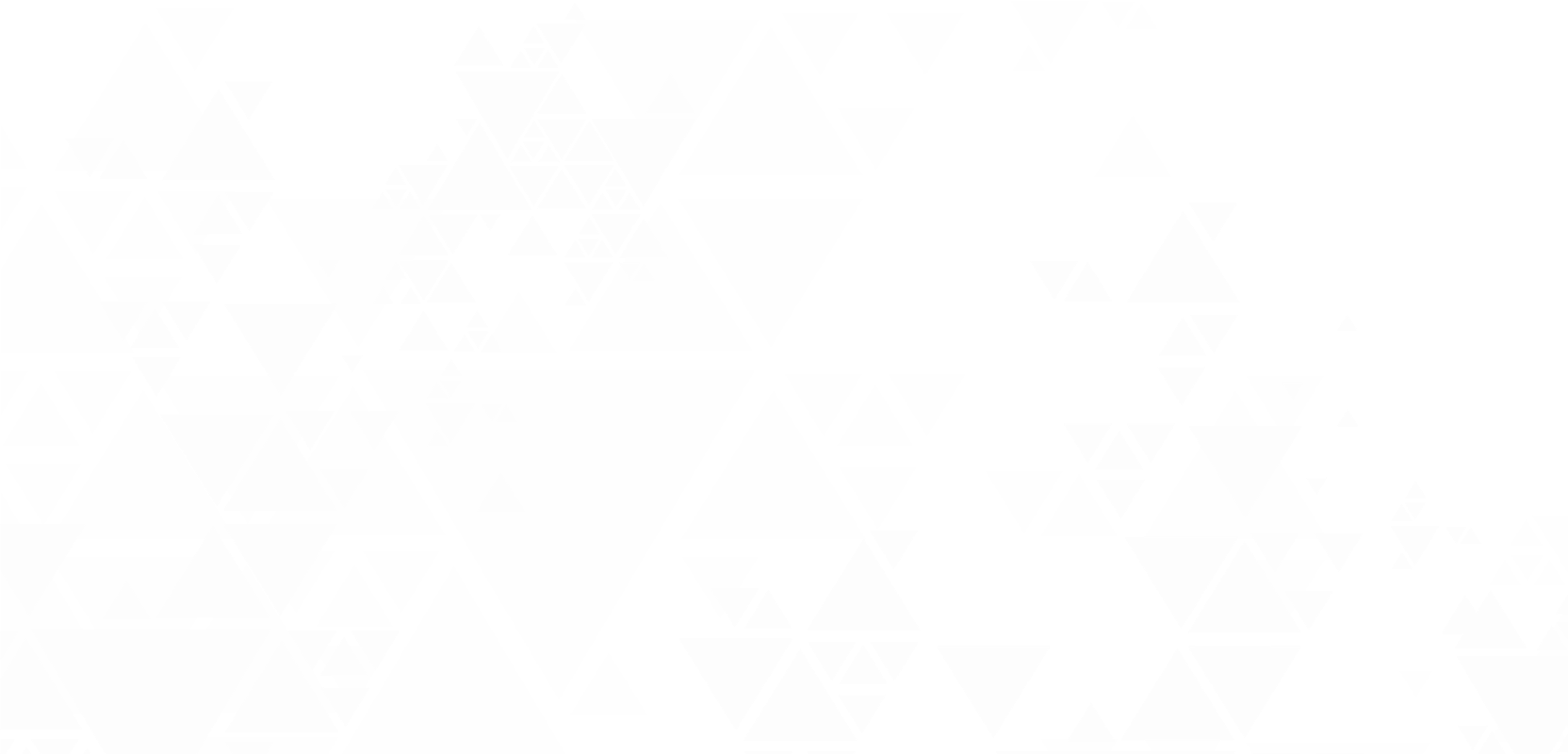 VII
СУДЕБНОЕ
АДМИНИСТРИРОВАНИЕ
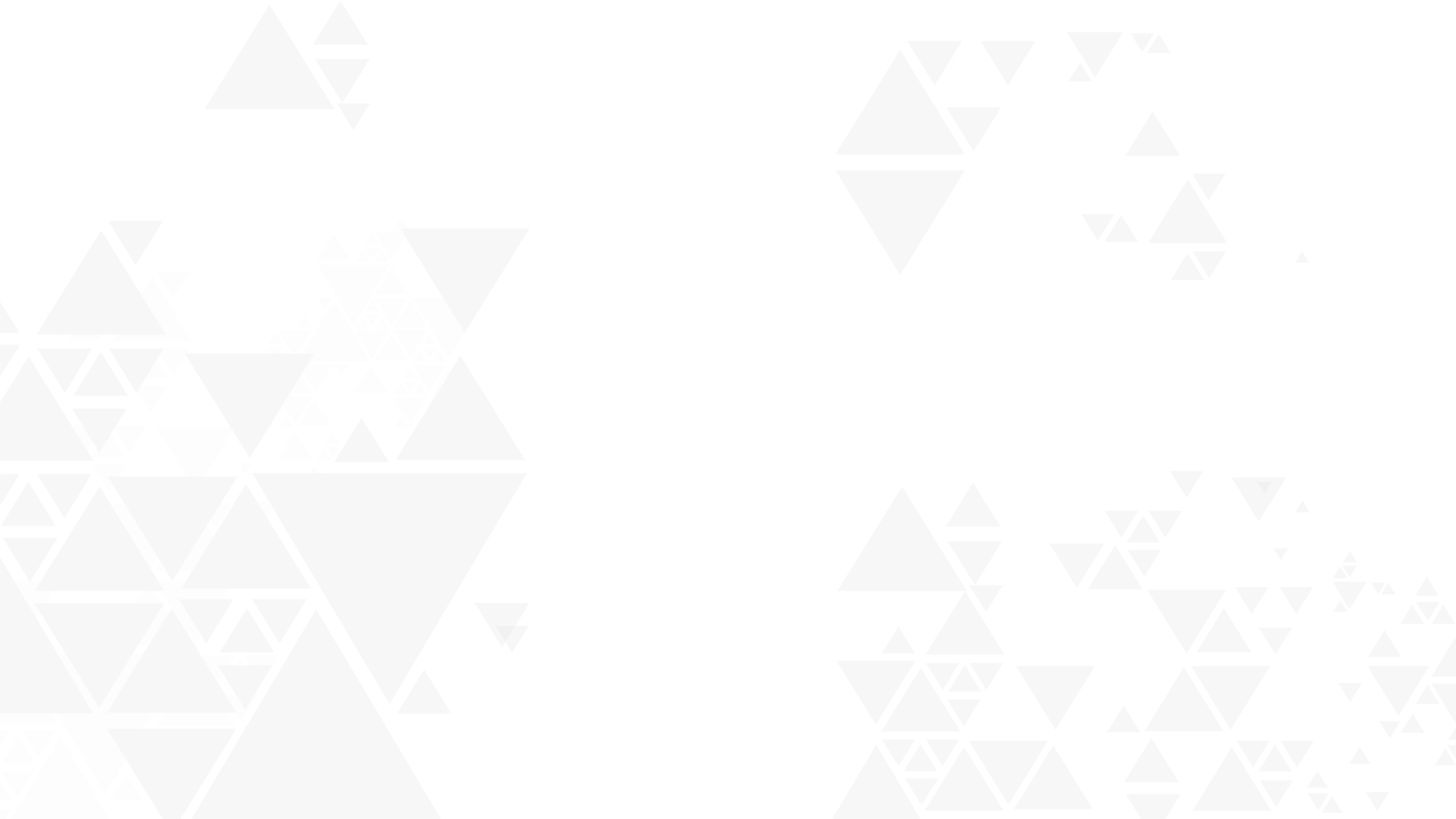 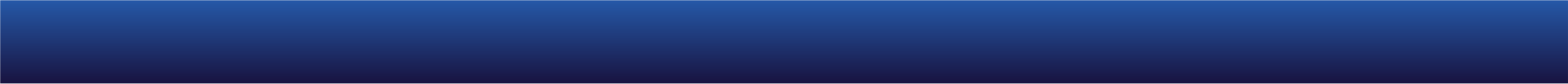 VII. СУДЕБНОЕ АДМИНИСТРИРОВАНИЕ
БЮДЖЕТ СУДЕБНОЙ СИСТЕМЫ КАЗАХСТАН 
(млрд.)
2019
2015
2016
2017
2018
2020
2021
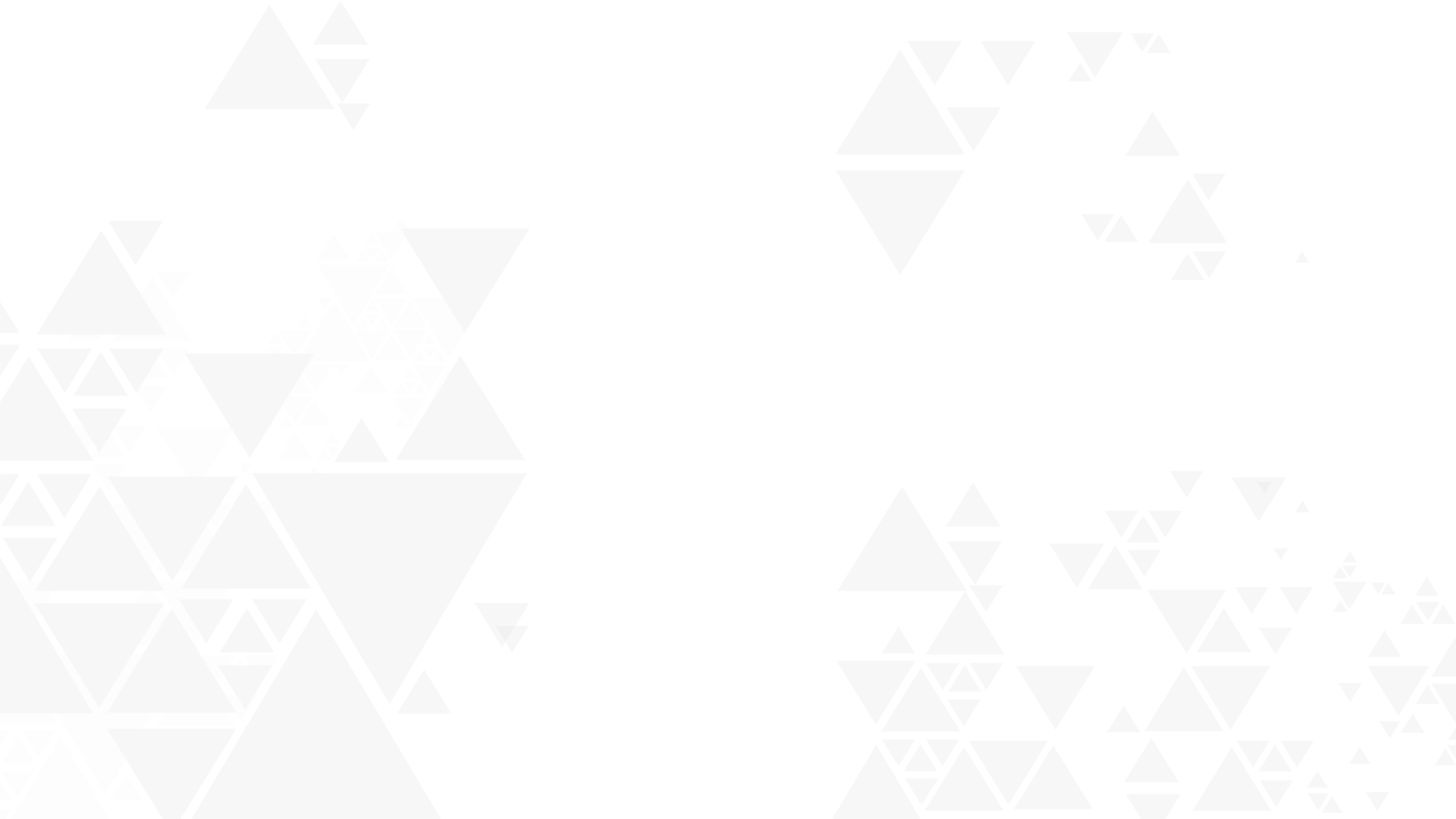 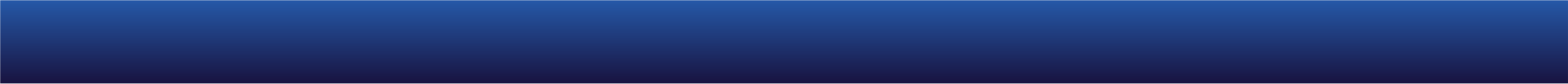 VII. СУДЕБНОЕ АДМИНИСТРИРОВАНИЕ
БЮДЖЕТ СУДОВ СТРАН БЫВШЕГО СССР
(на 2021 г.)
Средний показатель по странам – 1,2%
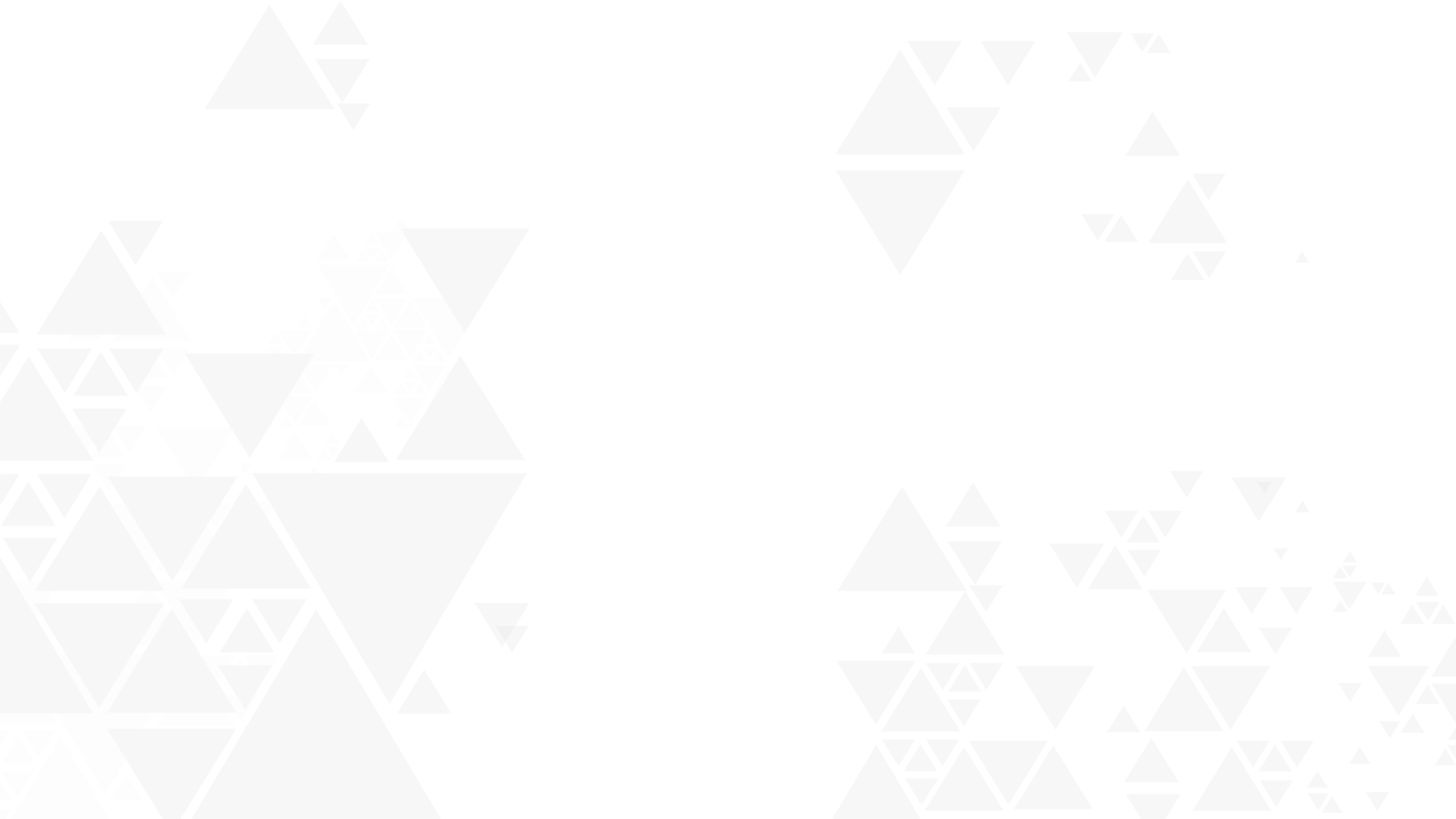 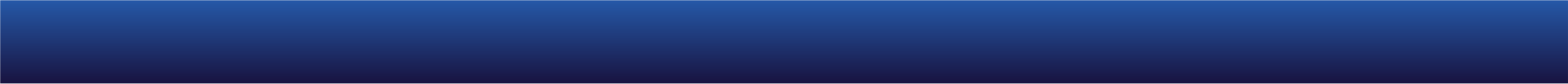 VII. СУДЕБНОЕ АДМИНИСТРИРОВАНИЕ
ДОЛЯ БЮДЖЕТА СУДОВ ОТ ВВП
(по итогам 6 м. 2021 г.)
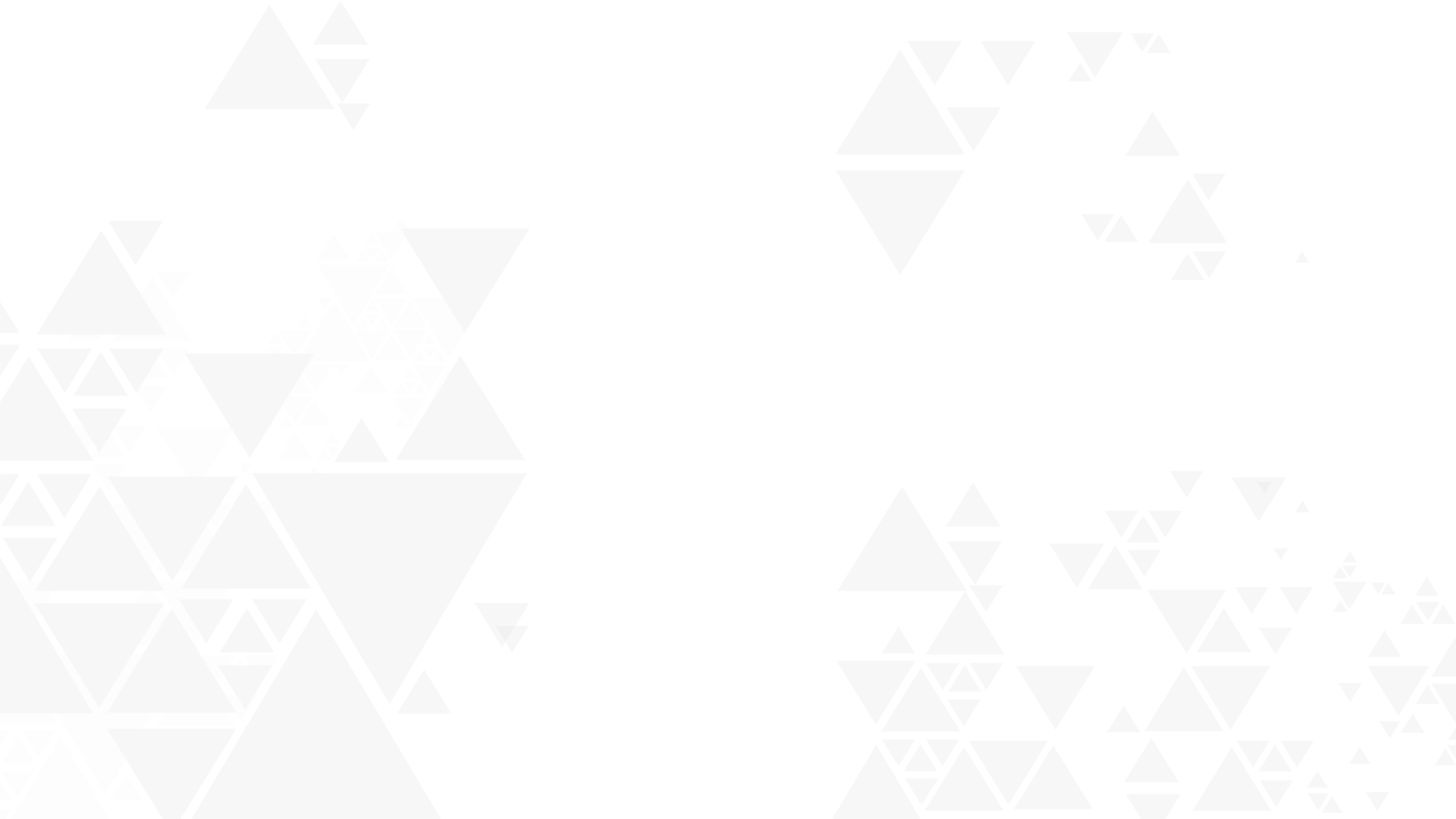 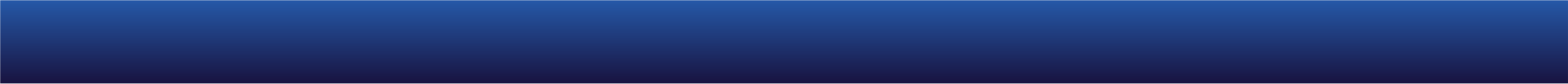 VII. СУДЕБНОЕ АДМИНИСТРИРОВАНИЕ
ЗДАНИЯ СУДОВ, ПОСТРОЕННЫЕ В 2016-2021 г.г.
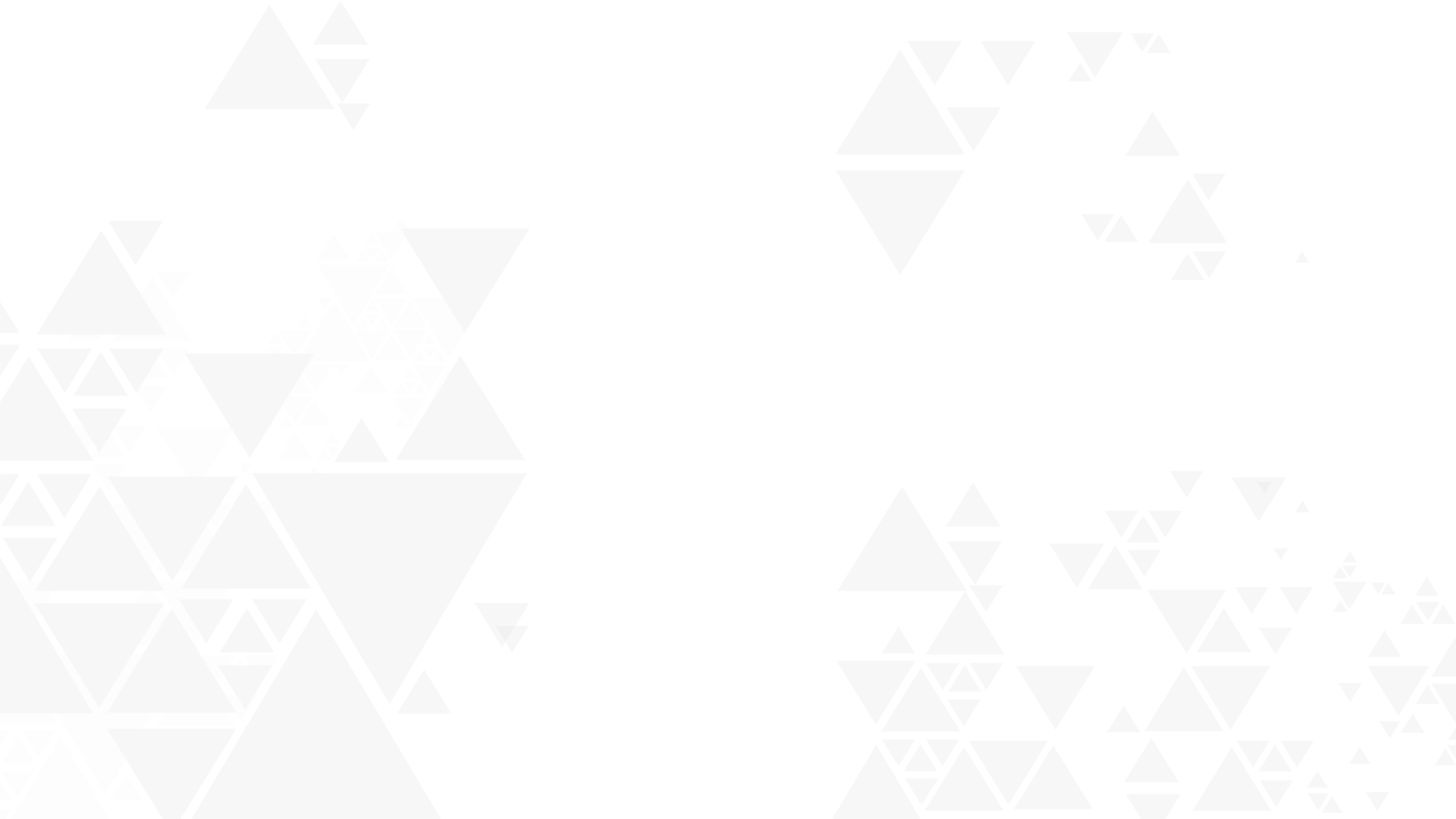 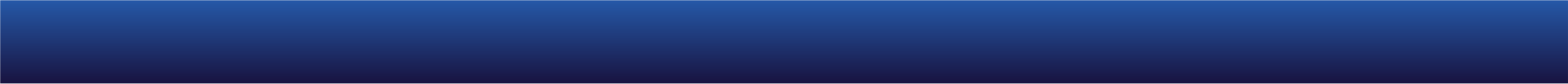 VII. СУДЕБНОЕ АДМИНИСТРИРОВАНИЕ
ПЛАН СТРОИТЕЛЬСТВА ЗДАНИЙ НА 2021-2023 г.г.
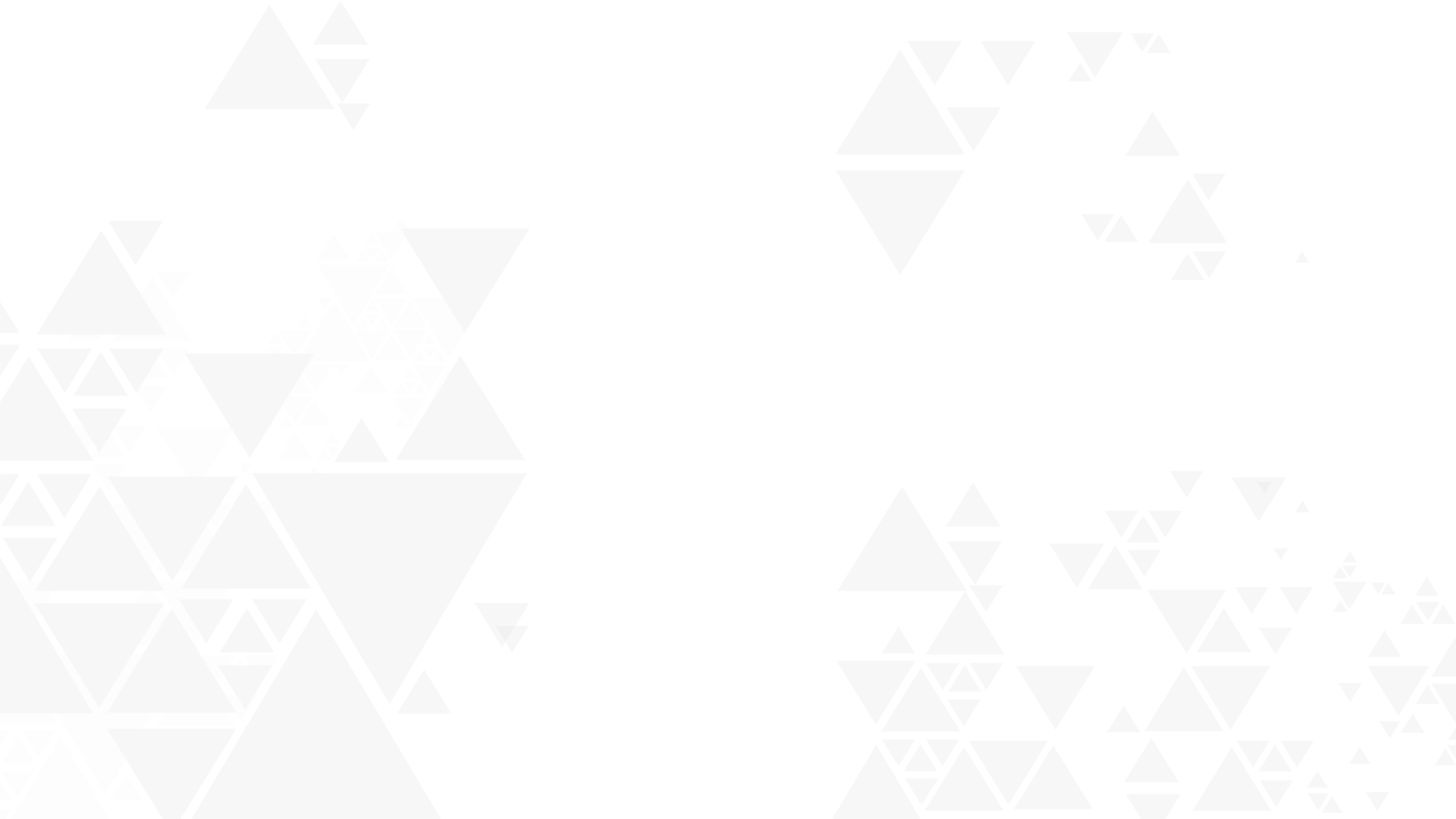 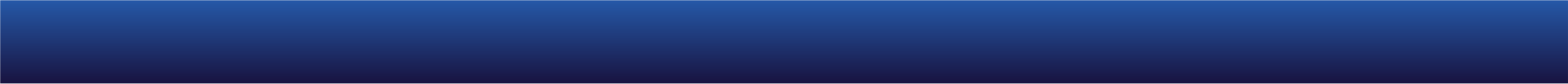 VII. СУДЕБНОЕ АДМИНИСТРИРОВАНИЕ
ГОДЫ ПОСТРОЙКИ ЗДАНИЙ СУДОВ
1914-1950 г.г.                7  (2%)
1951-1980 г.г.            162 (50%)
1981-2009 г.г.            122 (38%)
2010-2021 г.г.              34  (10%)
325
ЗДАНИЙ СУДОВ
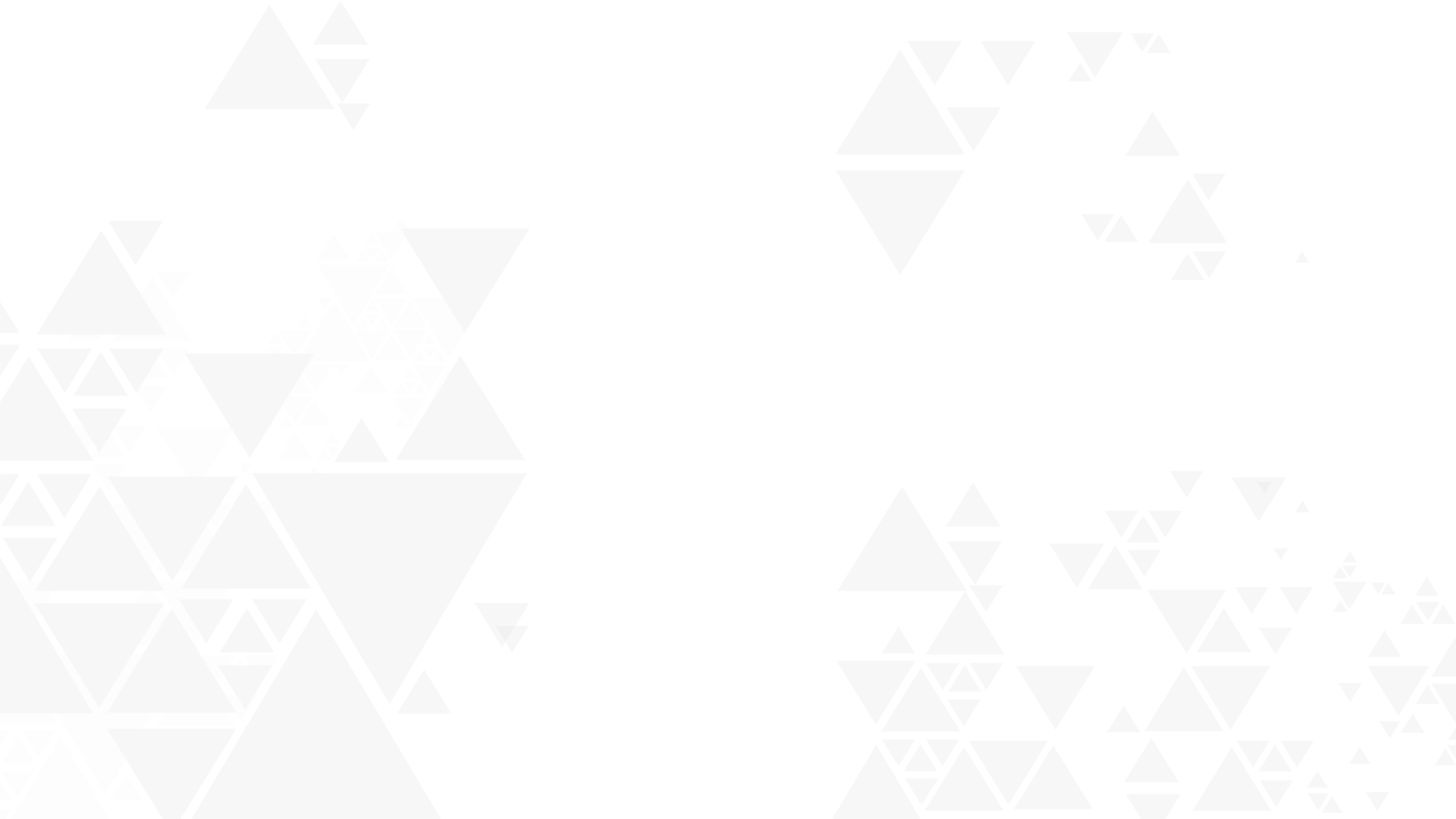 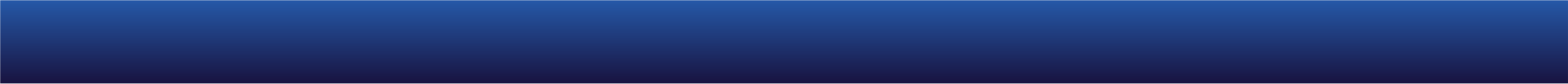 VII. СУДЕБНОЕ АДМИНИСТРИРОВАНИЕ
В СЕНТЯБРЕ 2019 ГОДА
В НУР-СУЛТАНЕ ВПЕРВЫЕ СОСТОЯЛИСЬ
62-Я КОНФЕРЕНЦИЯ МЕЖДУНАРОДНОЙ АССОЦИАЦИИ СУДЕЙ (МАС)
БОЛЕЕ 300 СУДЕЙ ИЗ 97 СТРАН МИРА

14-Я КОНФЕРЕНЦИЯ МЕЖДУНАРОДНОЙ АССОЦИАЦИИ ПО СУДЕБНОМУ АДМИНИСТРИРОВАНИЮ (МАСА)
200 ДЕЛЕГАТОВ ИЗ 60 СТРАН

МЕЖДУНАРОДНЫЙ ФОРУМ ПО КАЧЕСТВУ ПРАВОСУДИЯ
БОЛЕЕ 700 ДЕЛЕГАТОВ ИЗ 120 СТРАН МИРА
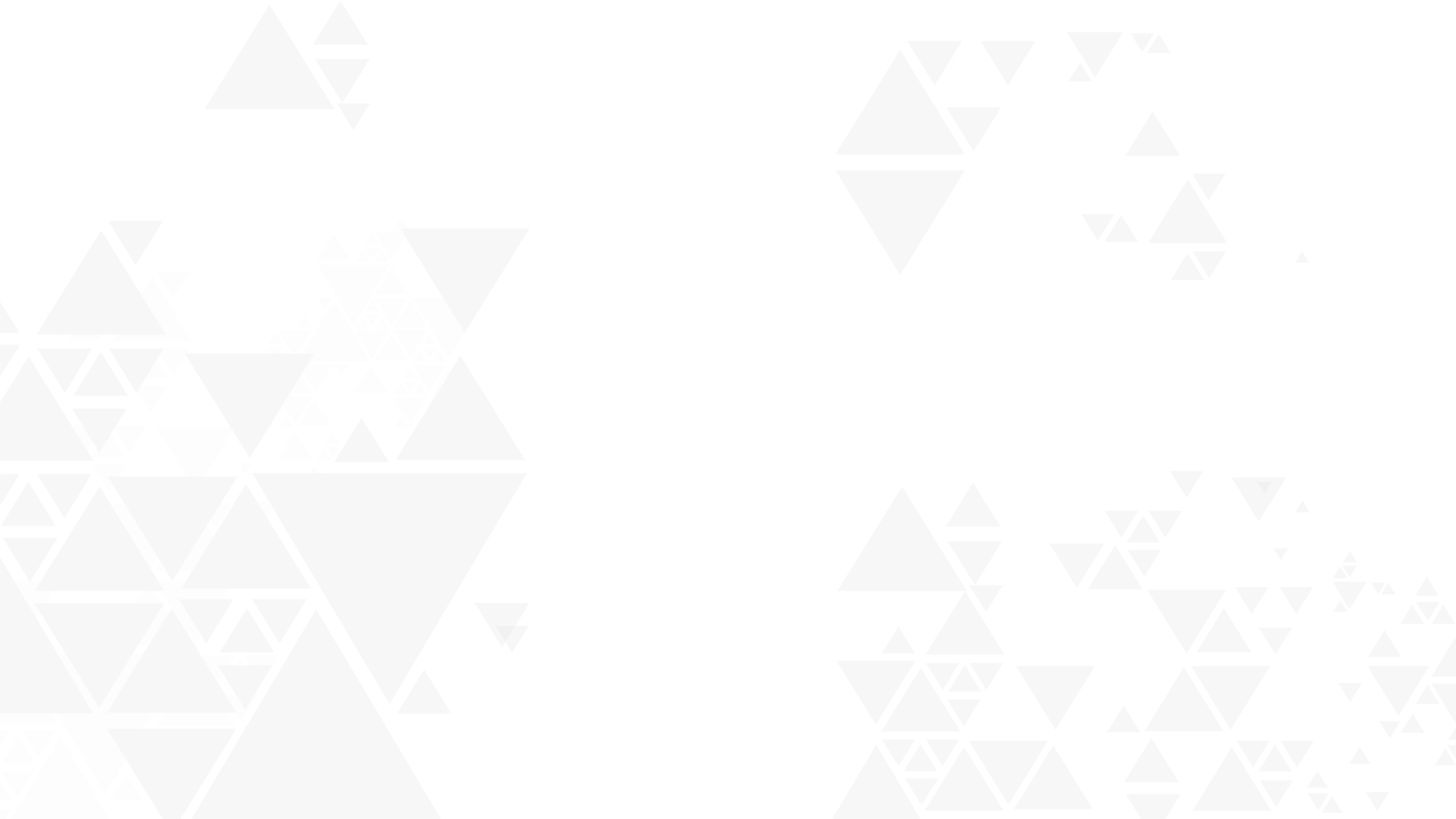 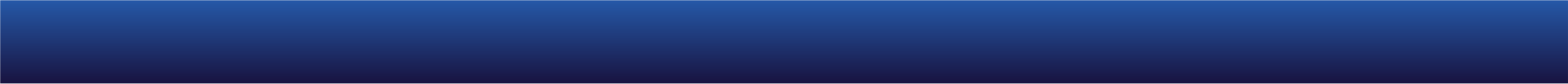 VII. СУДЕБНОЕ АДМИНИСТРИРОВАНИЕ
В ОКТЯБРЕ 2020 ГОДА В ВЕРХОВНОМ СУДЕ СОСТОЯЛИСЬ
VIII СЪЕЗД СУДЕЙ КАЗАХСТАНА С УЧАСТИЕМ ГЛАВЫ ГОСУДАРСТВА.

В ОНЛАЙН ФОРМАТЕ УЧАСТВОВАЛИ – 400 ДЕЛЕГАТОВ И ГОСТЕЙ
___________________________________________________________________________

XV СОВЕЩАНИЕ ПРЕДСЕДАТЕЛЕЙ ВЕРХОВНЫХ СУДОВ ГОСУДАРСТВ-ЧЛЕНОВ ШОС. 
(ИНДИЯ, КИТАЙ, ПАКИСТАН, РОССИЯ, ТАДЖИКИСТАН, УЗБЕКИСТАН)

СТРАНЫ-НАБЛЮДАТЕЛИ – АФГАНИСТАН, БЕЛАРУСЬ, ИРАН, МОНГОЛИЯ.
В ОНЛАЙН ФОРМАТЕ УЧАСТВОВАЛИ – 88 ДЕЛЕГАТОВ И ГОСТЕЙ
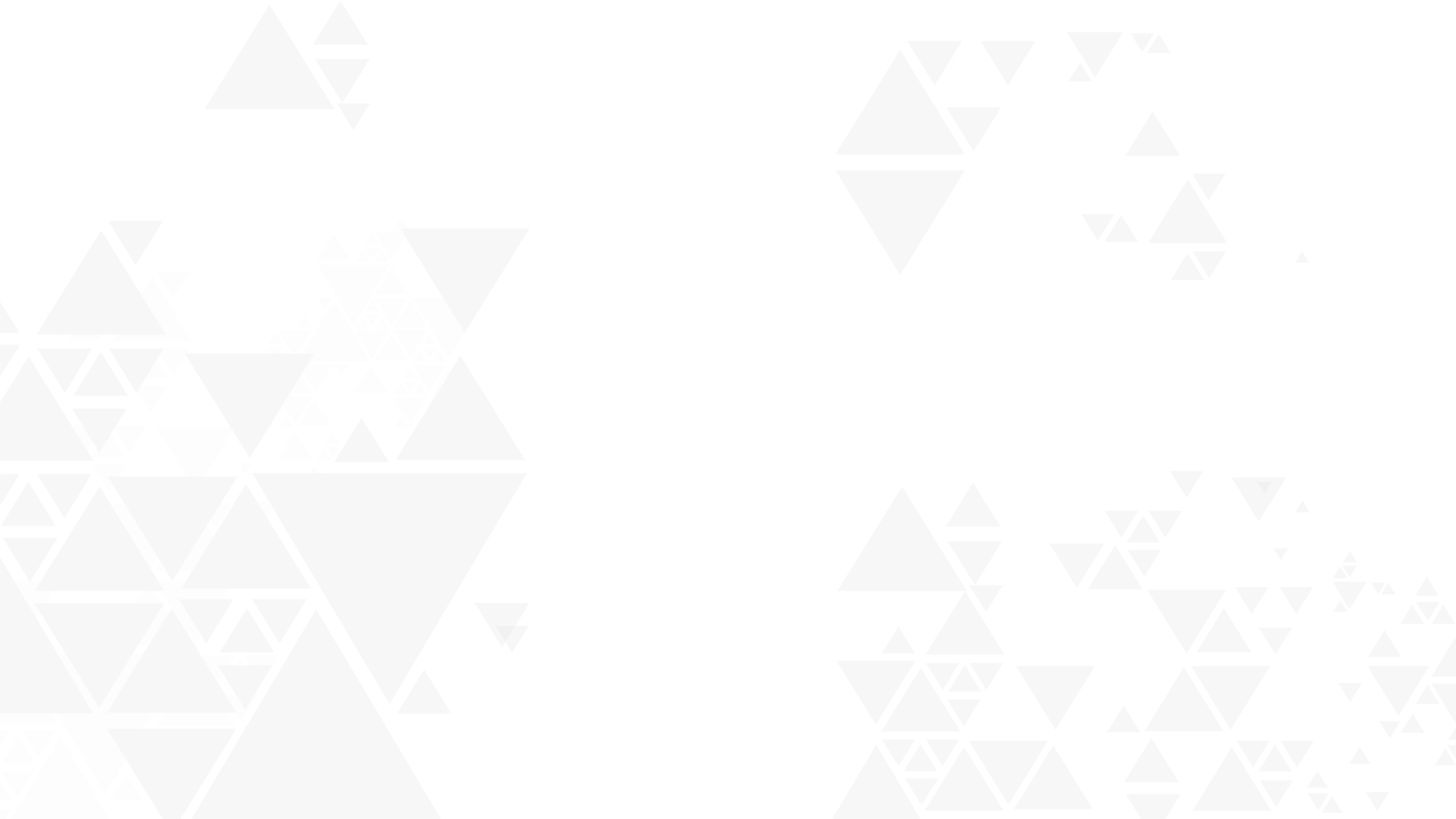 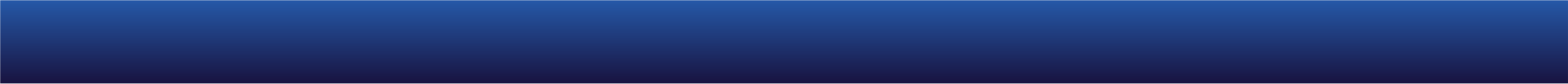 VII. СУДЕБНОЕ АДМИНИСТРИРОВАНИЕ
В ИЮНЕ 2021 ГОДА В ВЕРХОВНОМ СУДЕ СОСТОЯЛСЯ
БРИФИНГ С ДИПЛОМАТИЧЕСКИМ КОРПУСОМ 
В РАМКАХ РАСШИРЕННОГО ЗАСЕДАНИЯ МЕЖДУНАРОДНОГО СОВЕТА 
ПРИ ВЕРХОВНОМ СУДЕ

В СМЕШАННОМ ФОРМАТЕ УЧАСТВОВАЛИ – 200 ЧЕЛОВЕК

(судьи Верховного и местных судов, главы дипломатического корпуса
иностранных государств; руководители международных организаций; послы Казахстана за рубежом, члены Международного совета при ВС)
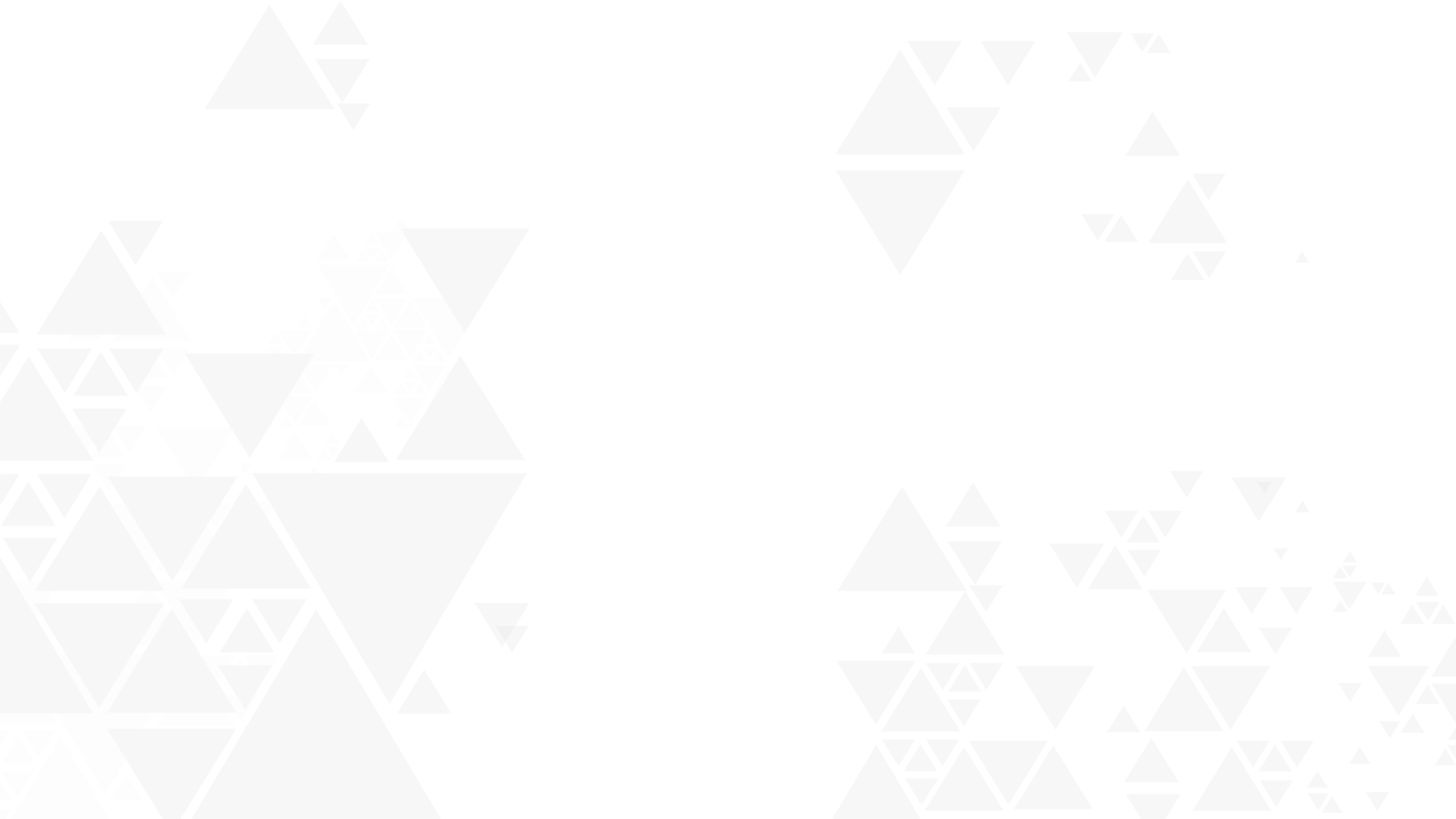 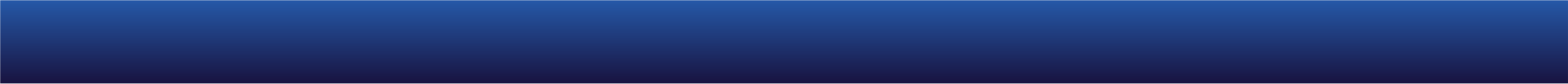 VII. СУДЕБНОЕ АДМИНИСТРИРОВАНИЕ
МЕЖДУНАРОДНОЕ СОТРУДНИЧЕСТВО
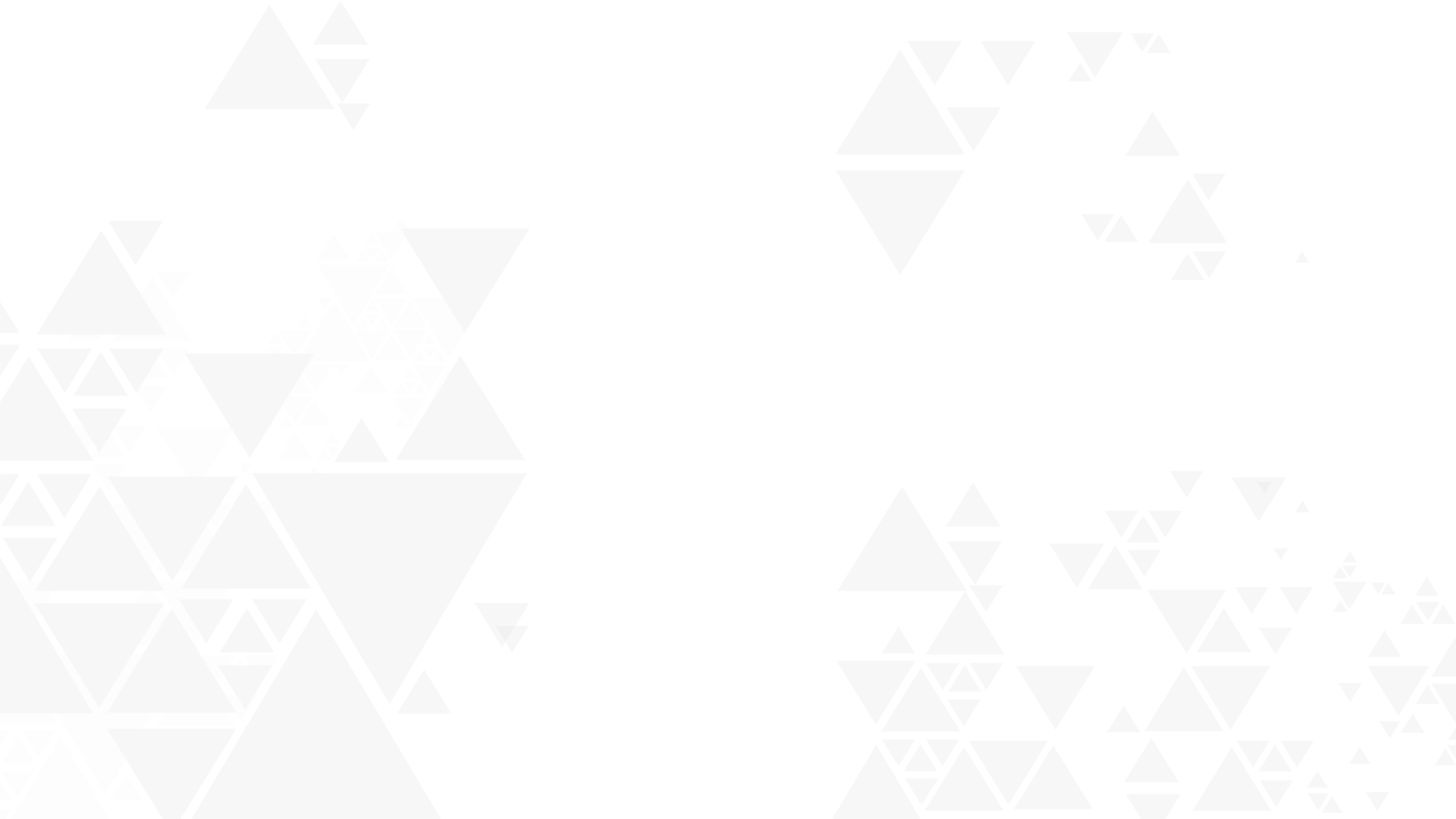 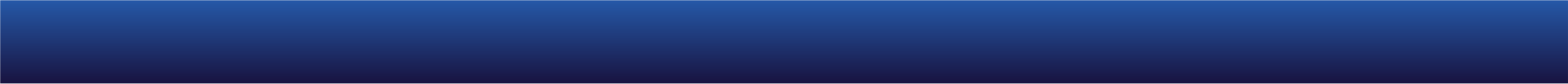 VII. СУДЕБНОЕ АДМИНИСТРИРОВАНИЕ
НАШИ МЕЖДУНАРОДНЫЕ ПАРТНЁРЫ
СУД ЕАЭС

ЭКОНОМИЧЕСКИЙ СУД СНГ

СУД МФЦА

ЕВРОПЕЙСКАЯ КОМИССИЯ
ПО ЭФФЕКТИВНОСТИ ПРАВОСУДИЯ (CEPEJ)

КОНСУЛЬТАТИВНЫЙ СОВЕТ 
ВРОПЕЙСКИХ СУДЕЙ (CCJE)

ВЕНЕЦИАНСКАЯ КОМИССИЯ 

МЕЖДУНАРОДНАЯ АССОЦИАЦИЯ СУДЕЙ
(IAJ-UIM)

МЕЖДУНАРОДНАЯ АССОЦИАЦИЯ
ПО СУДЕБНОМУ АДМИНИСТРИРОВАНИЮ (IACA)

СОВЕЩАНИЕ ПРЕДСЕДАТЕЛЕЙ
ВЕРХОВНЫХ СУДОВ СТРАН ШОС
ВСЕМИРНЫЙ БАНК

ПРООН

ЮНИСЕФ

УВКПЧ ООН

УНП ООН

ОБСЕ

OЭСР

ЮСАИД

ABA ROLI

ЯПОНСКОЕ АГЕНТСТВО JICA
ГЕРМАНСКОЕ ОБЩЕСТВО 
ПО МЕЖДУНАРОДНОМУ СОТРУДНИЧЕСТВУ (GIZ)

ГЕРМАНСКИЙ ФОНД МЕЖДУНАРОДНОГО
ПРАВОВОГО СОТРУДНИЧЕСТВА (IRZ)

ФОНД ИМ.ЭБЕРТА

ПРАВОВОЕ ОБЩЕСТВО АНГЛИИ И УЭЛЬСА
(THE LAW SOCIETY)

ГААГСКАЯ КОНФЕРЕНЦИЯ
ПО МЕЖДУНАРОДНОМУ ЧАСТНОМУ ПРАВУ(HCCH)

МЕЖДУНАРОДНАЯ ТЮРЕМНАЯ РЕФОРМА (PRI)
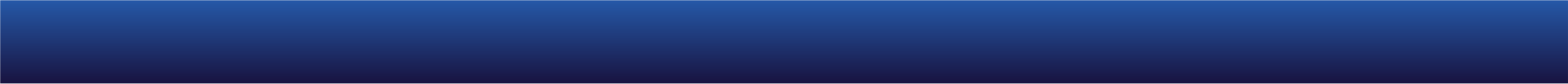 VII. СУДЕБНОЕ АДМИНИСТРИРОВАНИЕ
МЕЖДУНАРОДНЫЙ СОВЕТ ПРИ ВЕРХОВНОМ СУДЕ*
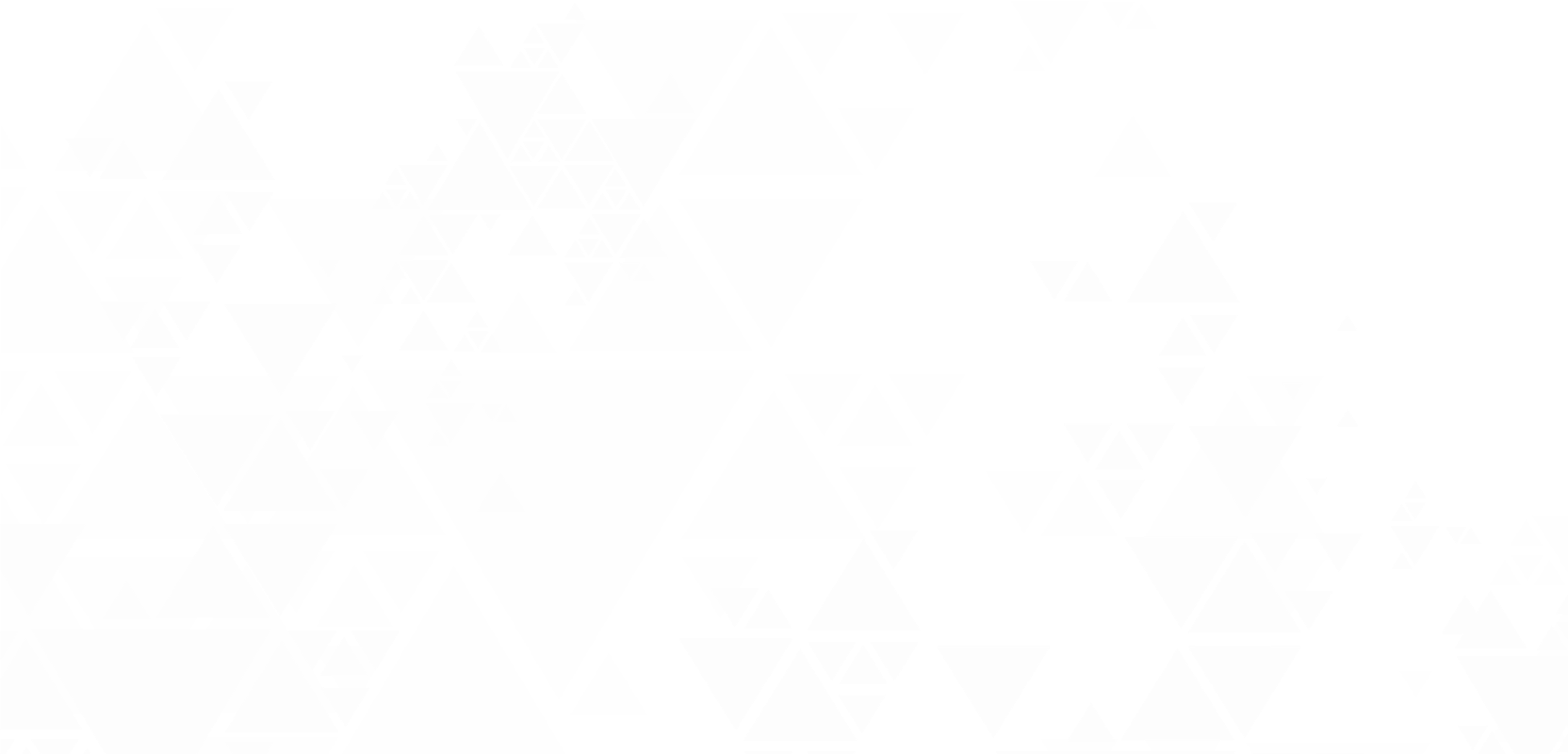 СОЗДАН В 2016 ГОДУ (В РАМКАХ “100 КОНКРЕТНЫХ ШАГОВ”)
КОНСУЛЬТАТИВНО-СОВЕЩАТЕЛЬНЫЙ ОРГАН
ЦЕЛЬ – ВНЕДРИТЬ ЛУЧШИЕ МИРОВЫЕ СТАНДАРТЫ ПРАВОСУДИЯ
В СОСТАВЕ: 7 ИНОСТРАННЫХ ЭКСПЕРТОВ, 7 НАЦИОНАЛЬНЫХ ЭКСПЕРТОВ 
С МОМЕНТА СОЗДАНИЯ СОСТОЯЛОСЬ 11 ЗАСЕДАНИЙ
ВЫРАБОТАНА 21 РЕКОМЕНДАЦИЯ, В Т.Ч. ПО:
- РАВЕНСТВУ ЗАЩИТЫ И ОБВИНЕНИЯ
- СОЗДАНИЮ АДМИНИСТРАТИВНОЙ ЮСТИЦИИ 
- УПРОЩЕНИЮ ГРАЖДАНСКОГО ПРОЦЕССА
- ПО ОЦЕНКЕ СУДЕБНЫХ АКТОВ
- ПО НАКАЗАНИЮ ЗА СЕКСУАЛЬНОЕ И БЫТОВОЕ НАСИЛИЕ
- РОЛИ СУДЬИ-ПРИМИРИТЕЛЯ В ГРАЖДАНСКОМ ПРОЦЕССЕ
- НАКАЗАНИЮ ЗА КОРРУПЦИОННЫЕ УГОЛОВНЫЕ ПРАВОНАРУШЕНИЯ
- ОТВЕТСТВЕННОСТИ ЗА НЕУВАЖЕНИЕ К СУДУ
- СТАТУСУ, РОЛИ И ПРАВОВОМ РЕГУЛИРОВАНИИ ПРЕДСТАВИТЕЛЯ И ЗАЩИТНИКА В СУДЕ
∗ http://sud.gov.kz/rus/kategoriya/mezhdunarodnyy-sovet-pri-verhovnom-sude-respubliki-kazahstan
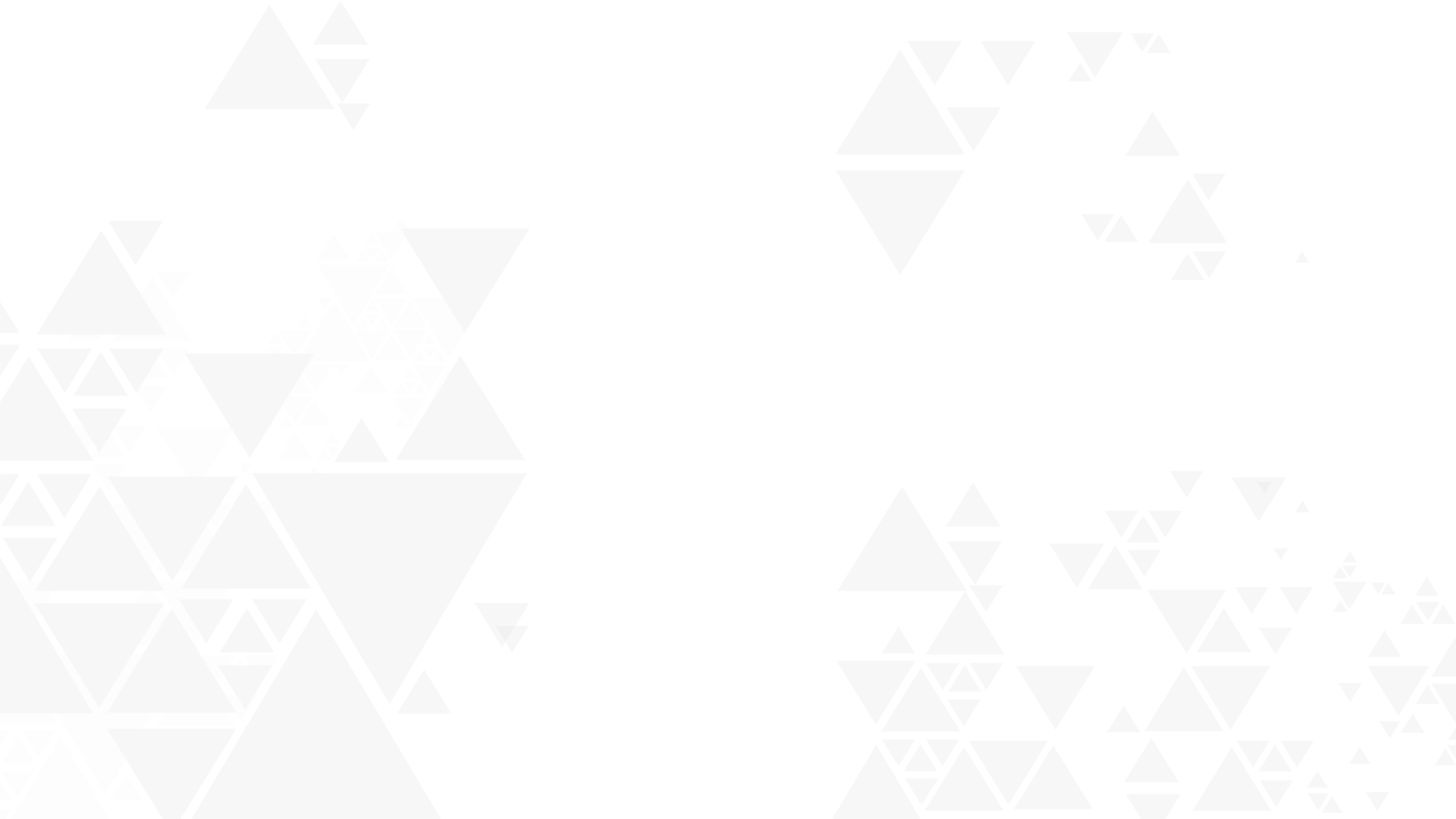 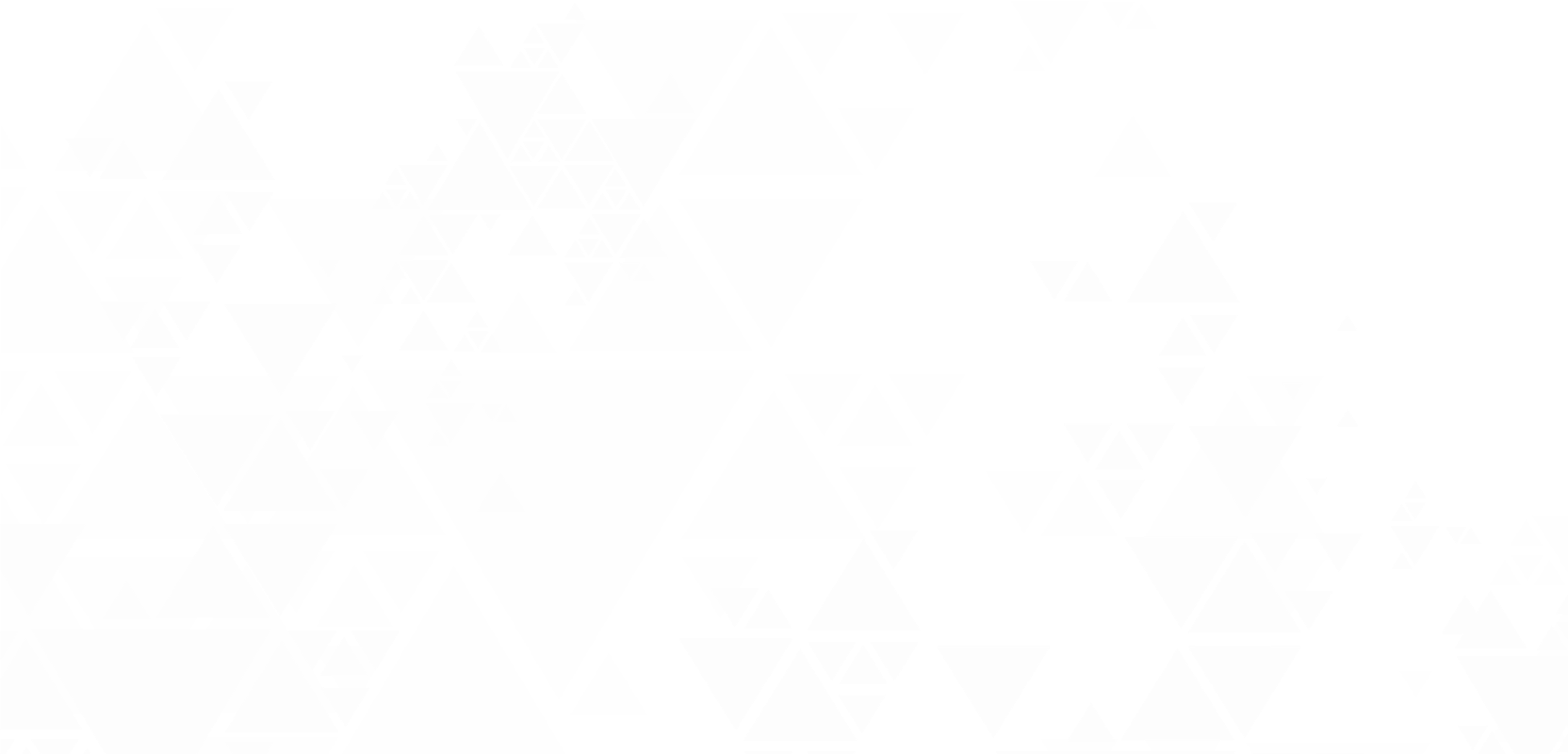 VIII
ЗАДАЧИ
НА 2021 ГОД
ЗАДАЧИ НА 2021 ГОД:
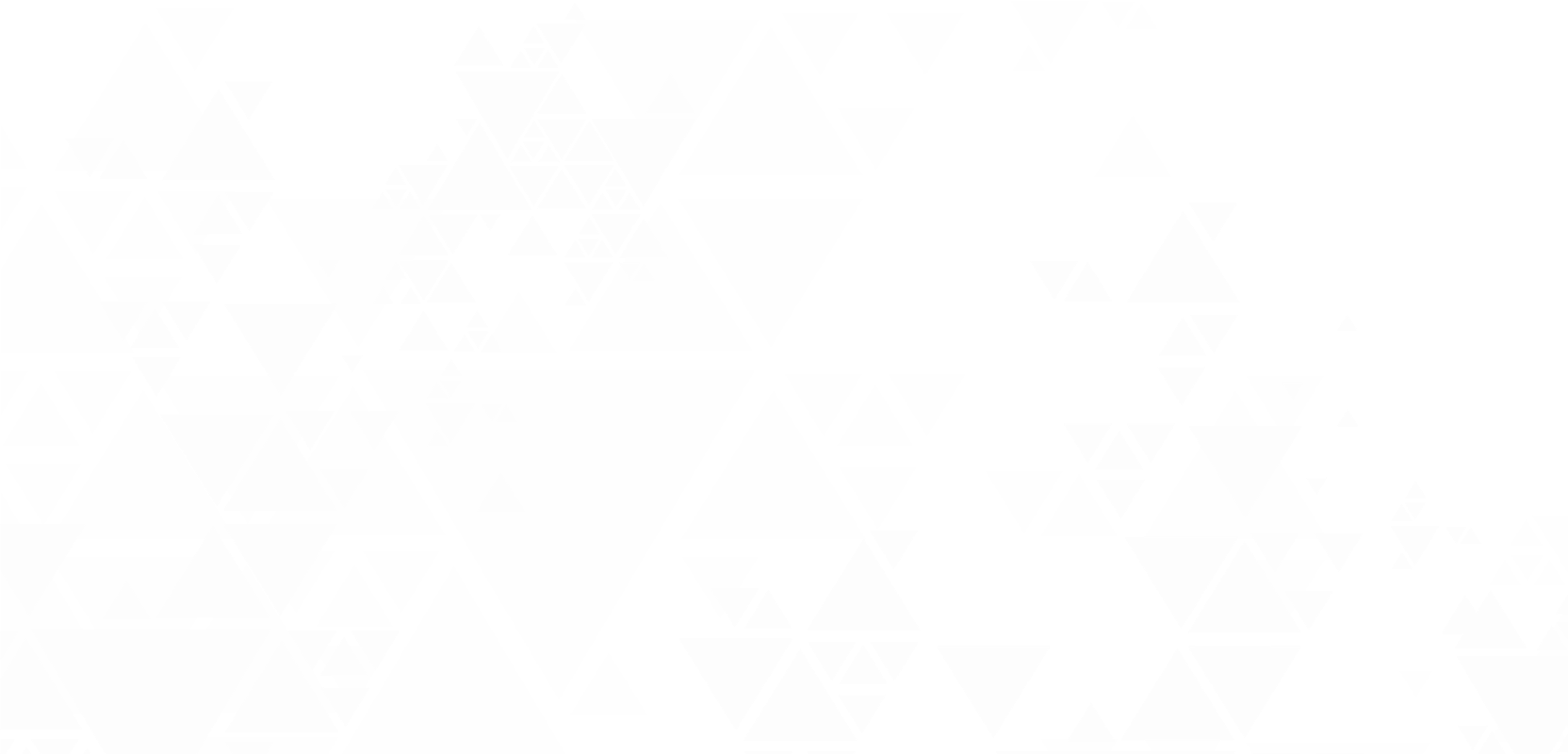 01 ОБЕСПЕЧИТЬ ЕДИНООБРАЗИЕ СУДЕБНОЙ ПРАКТИКИ
 1.1. SMART-ПОМОЩНИК СУДЬИ 
 1.2. ЦИФРОВАЯ СУДЕБНАЯ АНАЛИТИКА
02 ВНЕДРИТЬ АДМИНИСТРАТИВНУЮ ЮСТИЦИЮ
03 ВВЕСТИ ЭКСТЕРРИТОРИАЛЬНУЮ ПОДСУДНОСТЬ
04 ОБРАЗЦОВОЕ РАССМОТРЕНИЕ ДЕЛА
05 ДОСУДЕБНЫЙ ПРОТОКОЛ
06 СОСТЯЗАТЕЛЬНОСТЬ В СУДЕ ПО УГОЛОВНЫМ ДЕЛАМ
07 ВЫБОРНОСТЬ ПРЕДСЕДАТЕЛЕЙ РАЙСУДОВ
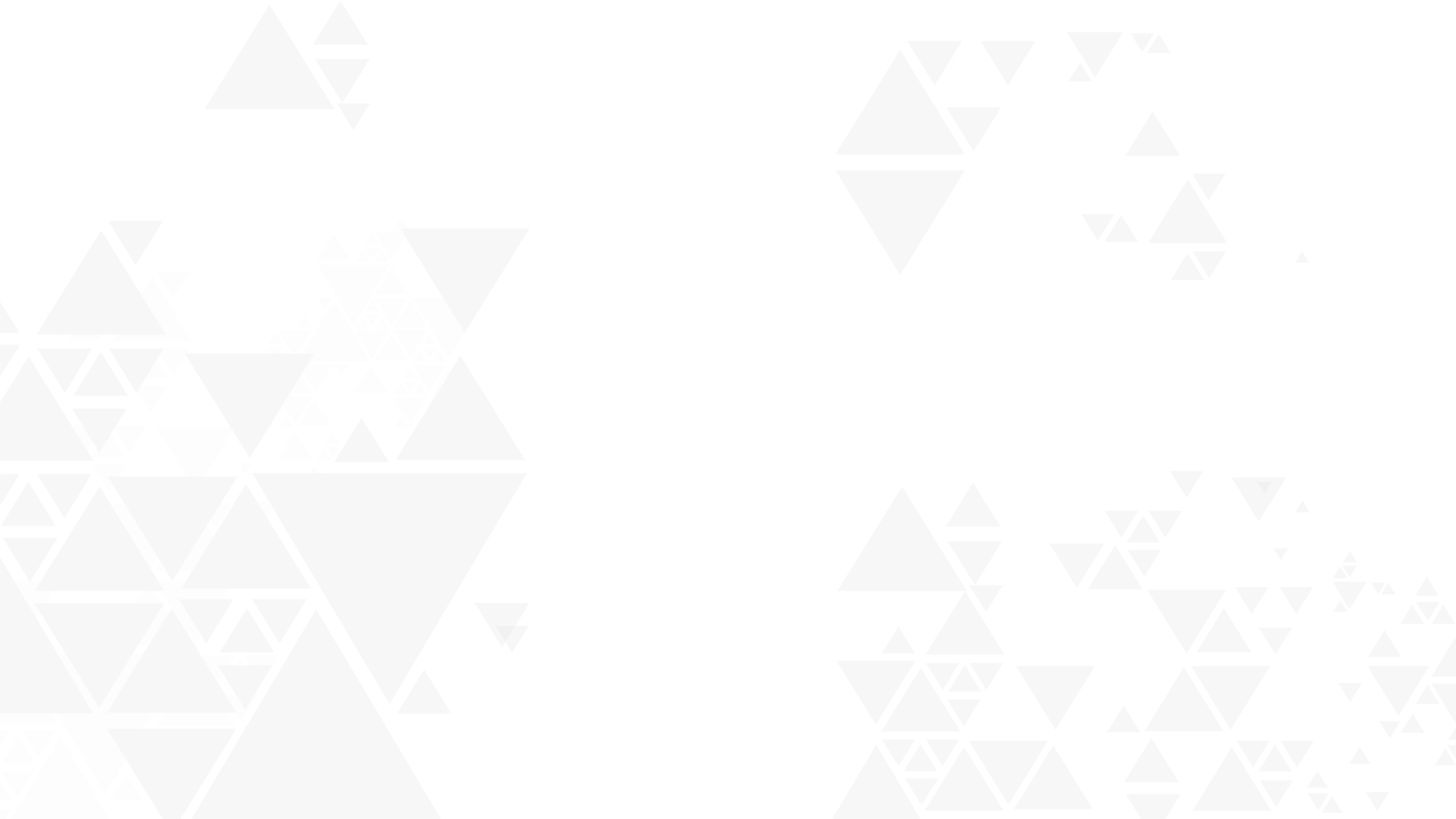 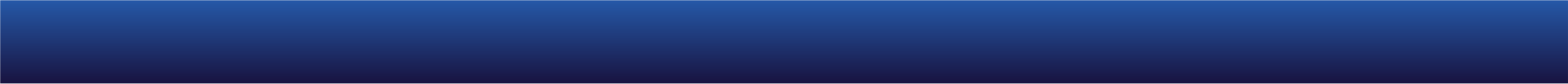 1.1. ЕДИНООБРАЗИЕ СУДЕБНОЙ ПРАКТИКИ
В ГОД: 1,3 МЛН. СУДЕБНЫХ АКТОВ
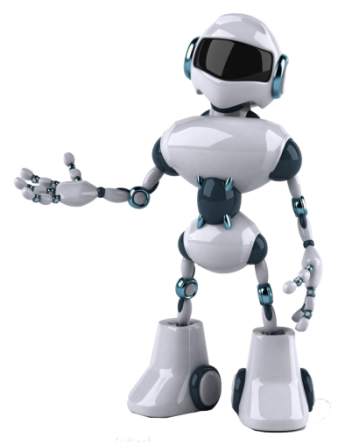 РОБОТ:
- регистрирует
- анализирует
- готовит проект  
  судебного акта
390 тыс
(30%)
910 тыс
(70%)
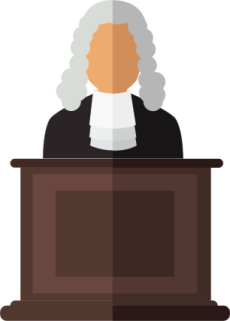 СУДЬЯ:
- проверяет
- подписывает
- несет ответственность
запреты на выезд
судебные приказы
УДО, санкции и др.
1.2 ЦИФРОВАЯ СУДЕБНАЯ АНАЛИТИКА
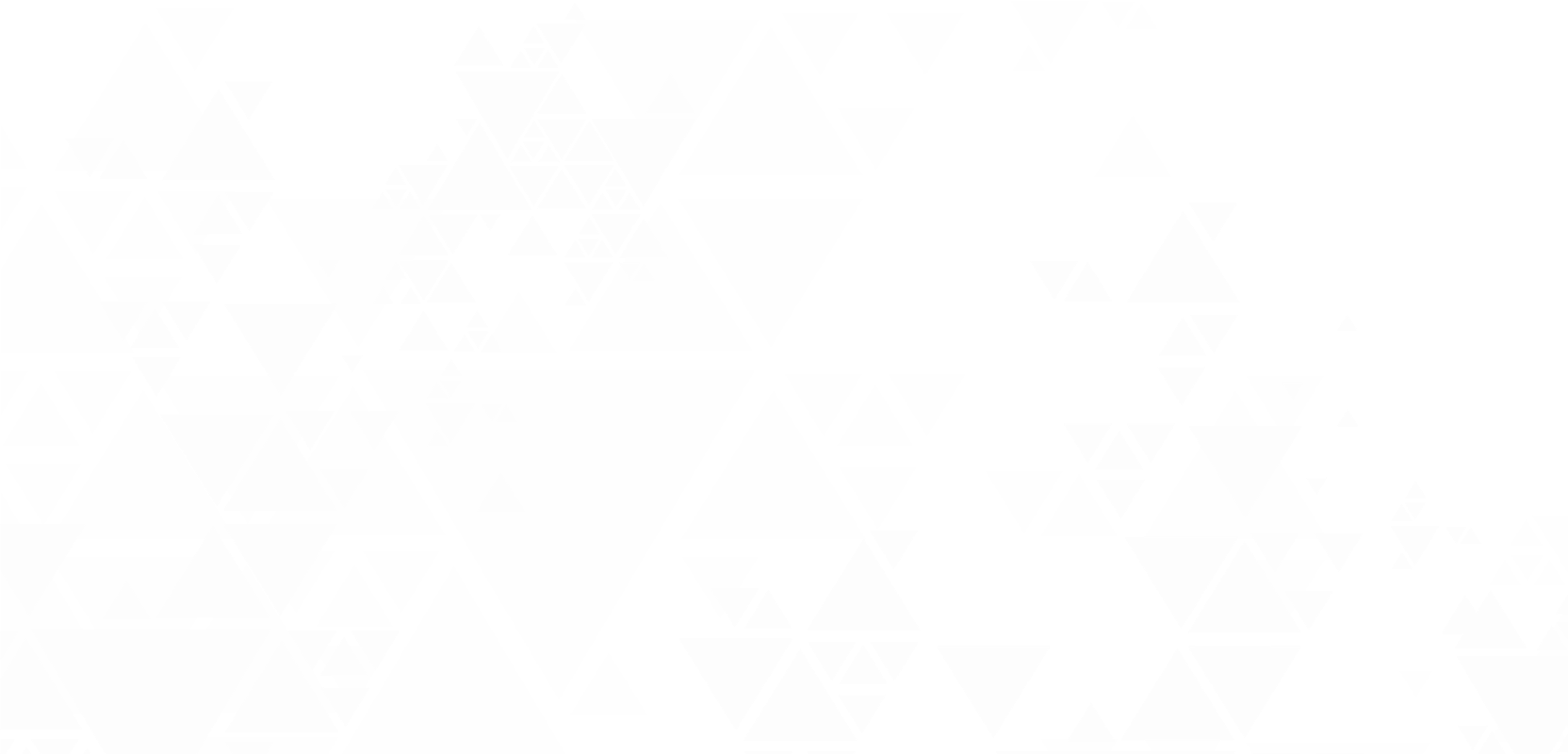 3.
ЖИЗНЕННЫЙ 
ЦИКЛ 
ДЕЛА*
1.
УМНЫЙ ПОИСК
4.

ПРОГНОЗ 
ИСХОДА 
ДЕЛА
2.

АНОМАЛЬНЫЕ 
СУДЕБНЫЕ 
АКТЫ
* будет видна история рассмотрения дела на всех инстанциях с судебными актами
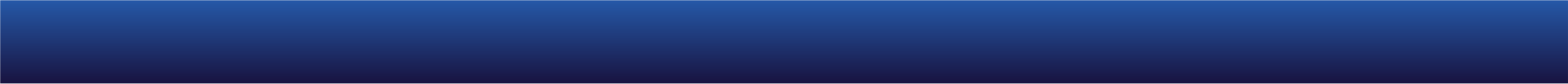 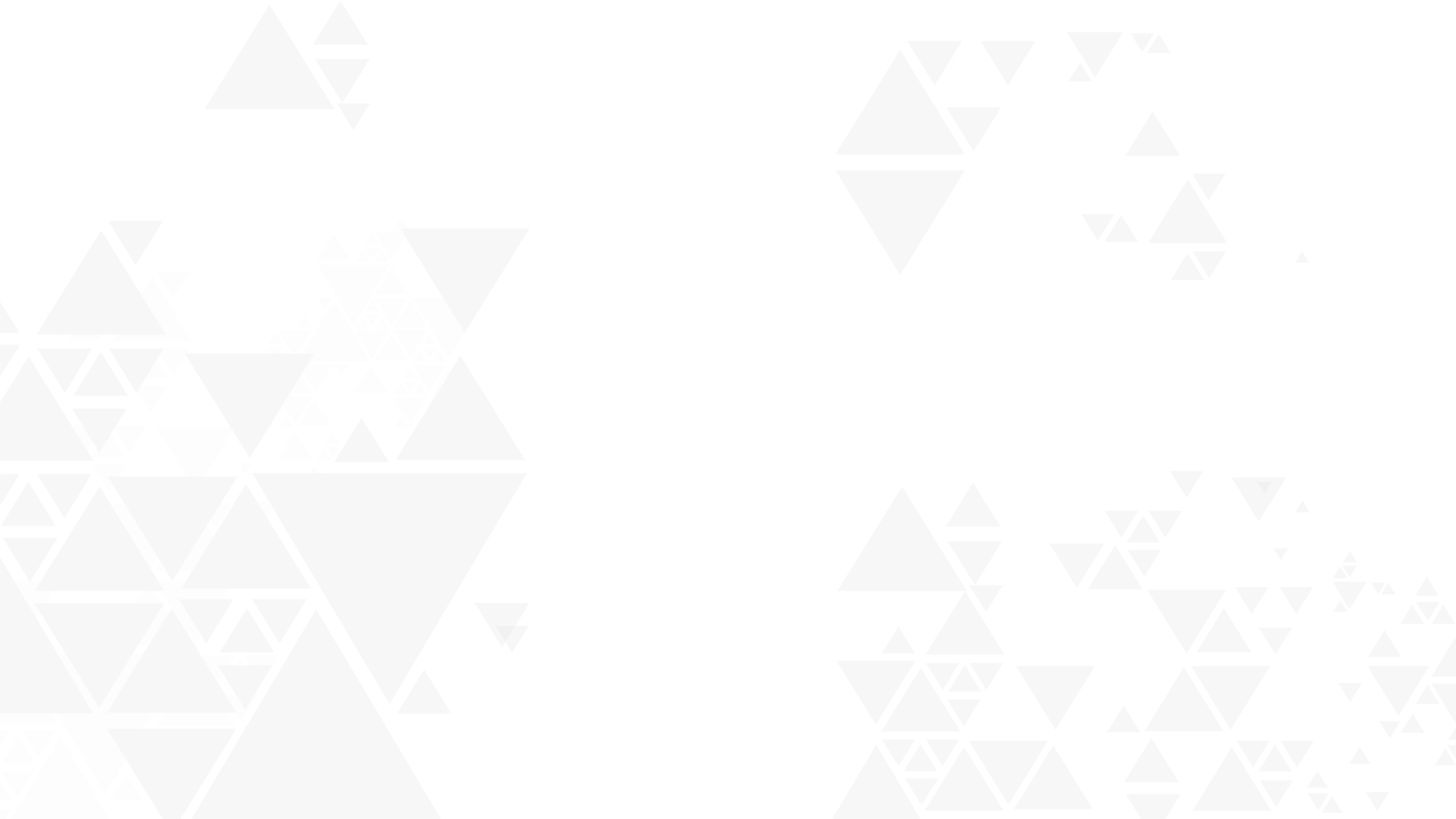 VIII. ЗАДАЧИ НА 2021
2.1 С 1 ИЮЛЯ 2021 ГОДА ВВЕДЕНА 
      АДМИНИСТРАТИВНАЯ ЮСТИЦИЯ
ПРОБЛЕМА
РЕШЕНИЕ
ДОКАЗЫВАЕТ ГОСОРГАН 
     (ПРЕЗУМПЦИЯ ВИНОВНОСТИ ГОСОРГАНА)

СУДЬЯ АКТИВЕН  В ПОИСКЕ ИСТИНЫ
    ПО СПОРУ

СУДЬЯ КОНТРОЛИРУЕТ ИСПОЛНЕНИЕ
     РЕШЕНИЯ И ВПРАВЕ ШТРАФОВАТЬ РУКОВОДИТЕЛЯ
      ГОСОРГАНА ЗА НЕИСПОЛНЕНИЕ
ПРИ СПОРЕ С ГОСОРГАНОМ
     БРЕМЯ ДОКАЗЫВАНИЯ НА ИСТЦЕ

СУДЬЯ ПАССИВЕН В ПРОЦЕССЕ

НИЗКОЕ КАЧЕСТВО РАБОТЫ
     ГОСОРГАНОВ
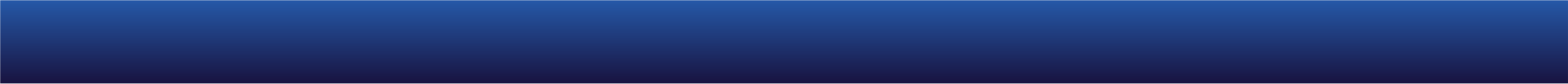 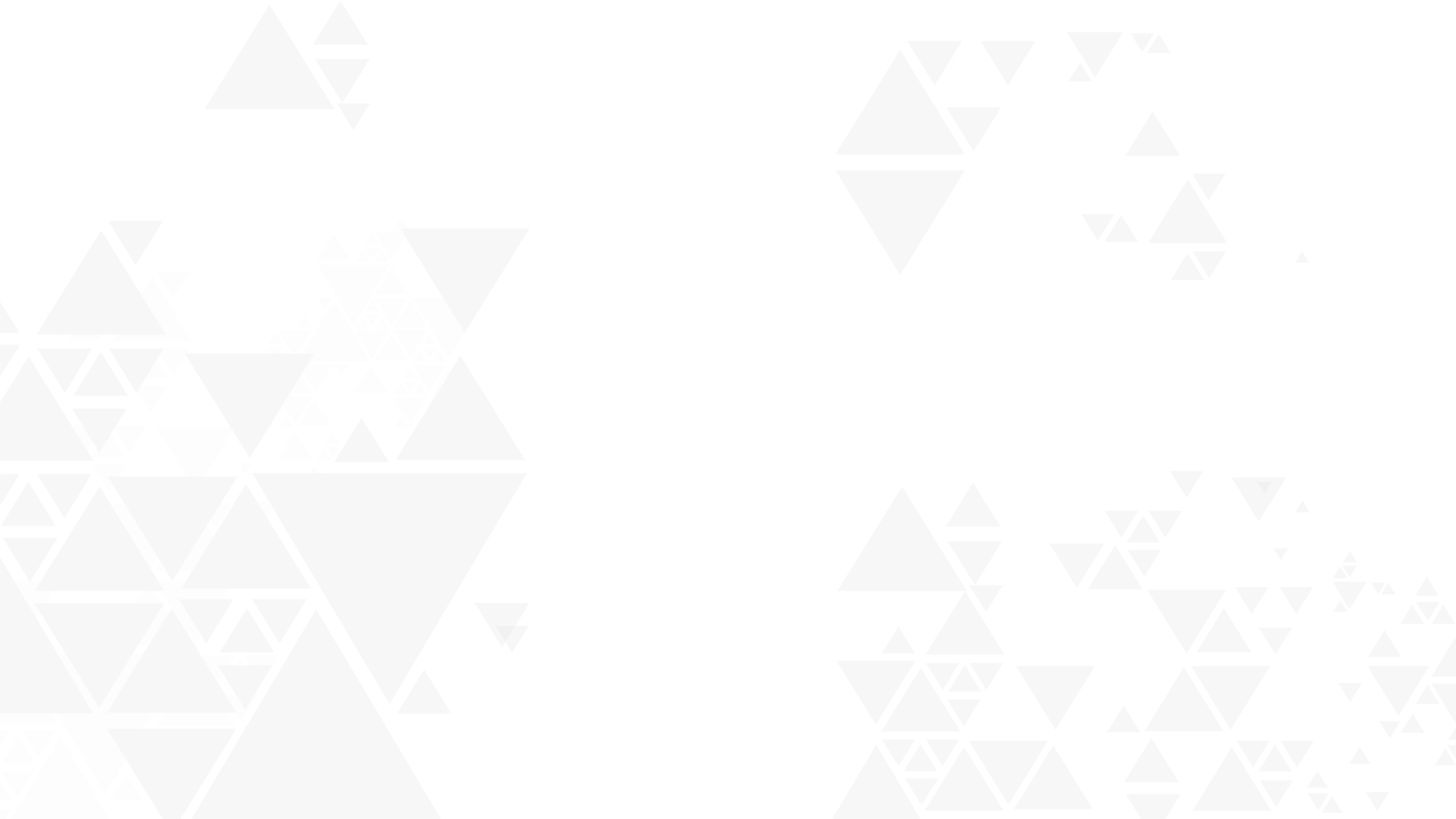 VIII. ЗАДАЧИ НА 2021
2.2 С 1 ИЮЛЯ 2021 ГОДА СОЗДАНЫ
НОВЫЕ КОЛЛЕГИИ 
В ОБЛСУДАХ И ВС

21 НОВЫЙ АДМСУД 
1-ОЙ ИНСТАНЦИИ
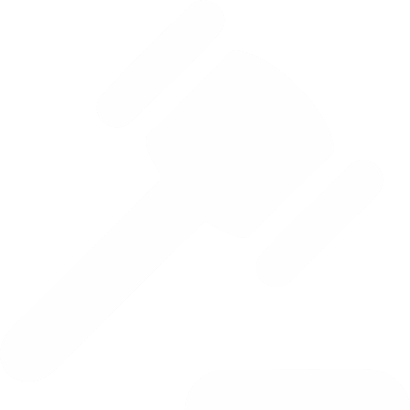 13
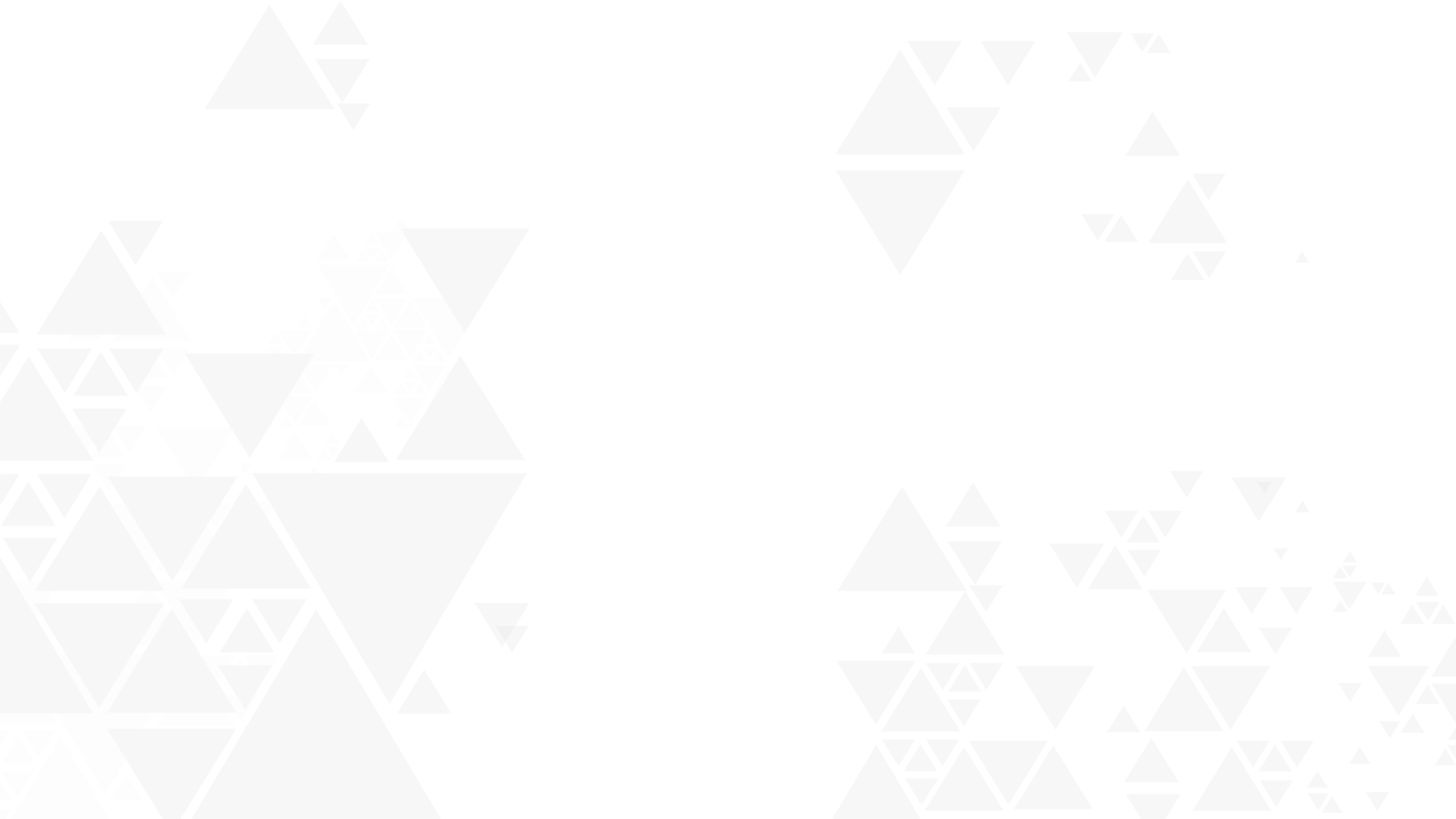 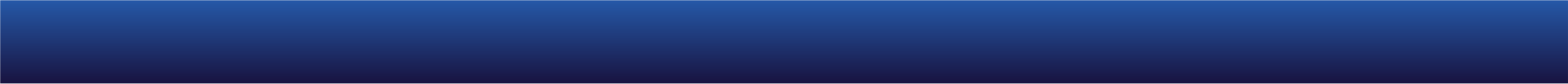 VIII. ЗАДАЧИ НА 2021
2.3 ЗАДАЧИ ПО СОЗДАНИЮ АДМЮСТИЦИИ
РАЗРАБОТАТЬ ПОСТАТЕЙНЫЙ КОММЕНТАРИЙ К АППК
ОБОБЩИТЬ ПРАКТИКУ ПРИМЕНЕНИЯ ПРОЦЕССУАЛЬНЫХ НОРМ

ВЫПУСТИТЬ СБОРНИК ВОПРОСОВ-ОТВЕТОВ ПО ПРАКТИЧЕСКОМУ ПРИМЕНЕНИЮ АППК
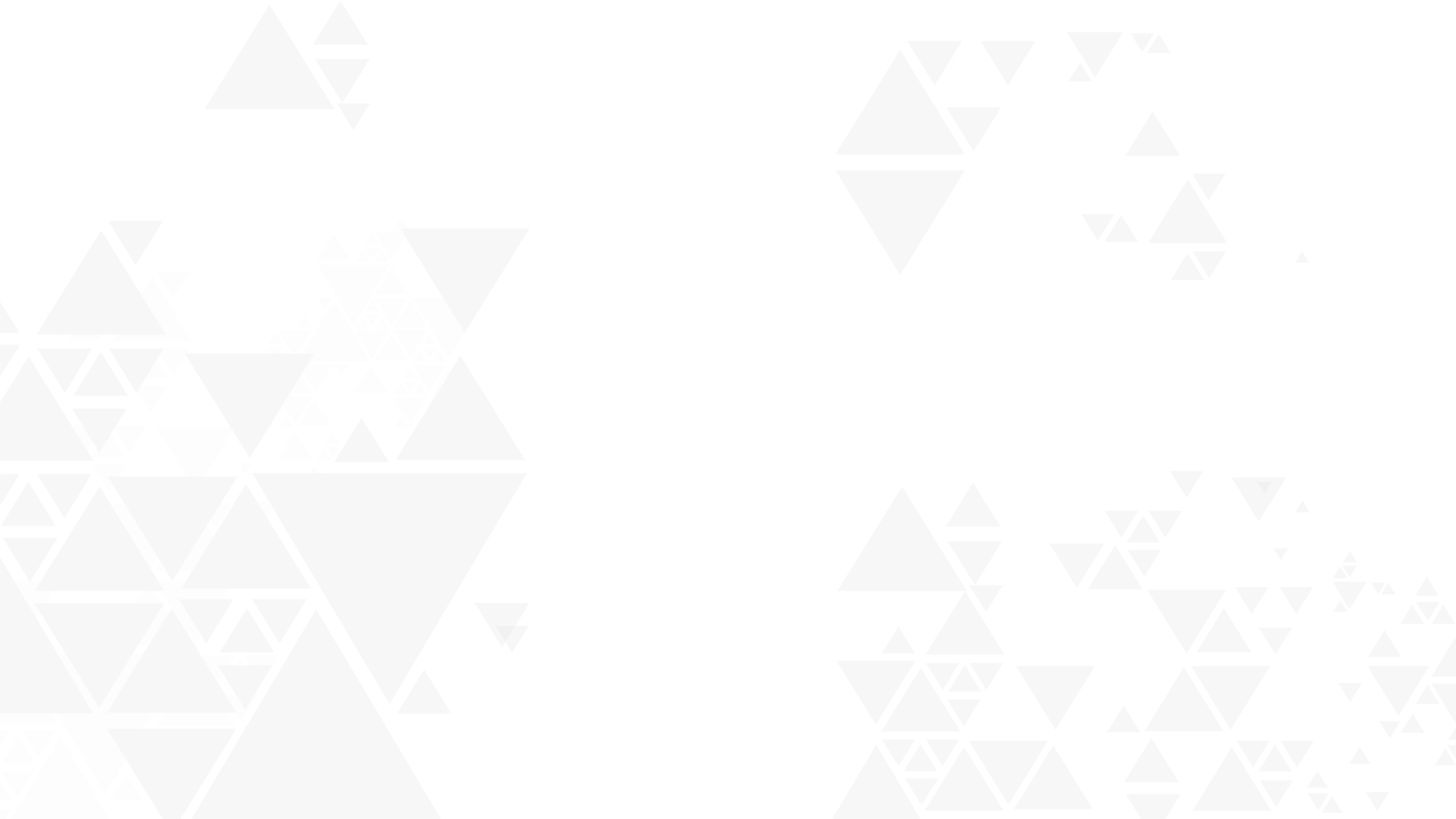 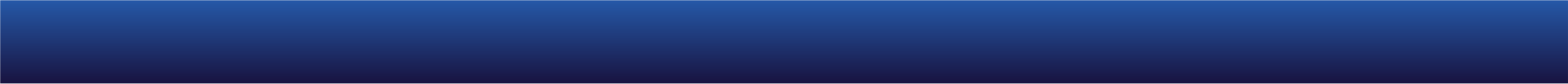 VIII. ЗАДАЧИ НА 2021
3. ЭКСТЕРРИТОРИАЛЬНАЯ ПОДСУДНОСТЬ
РАССМОТРЕНИЕ ДЕЛА
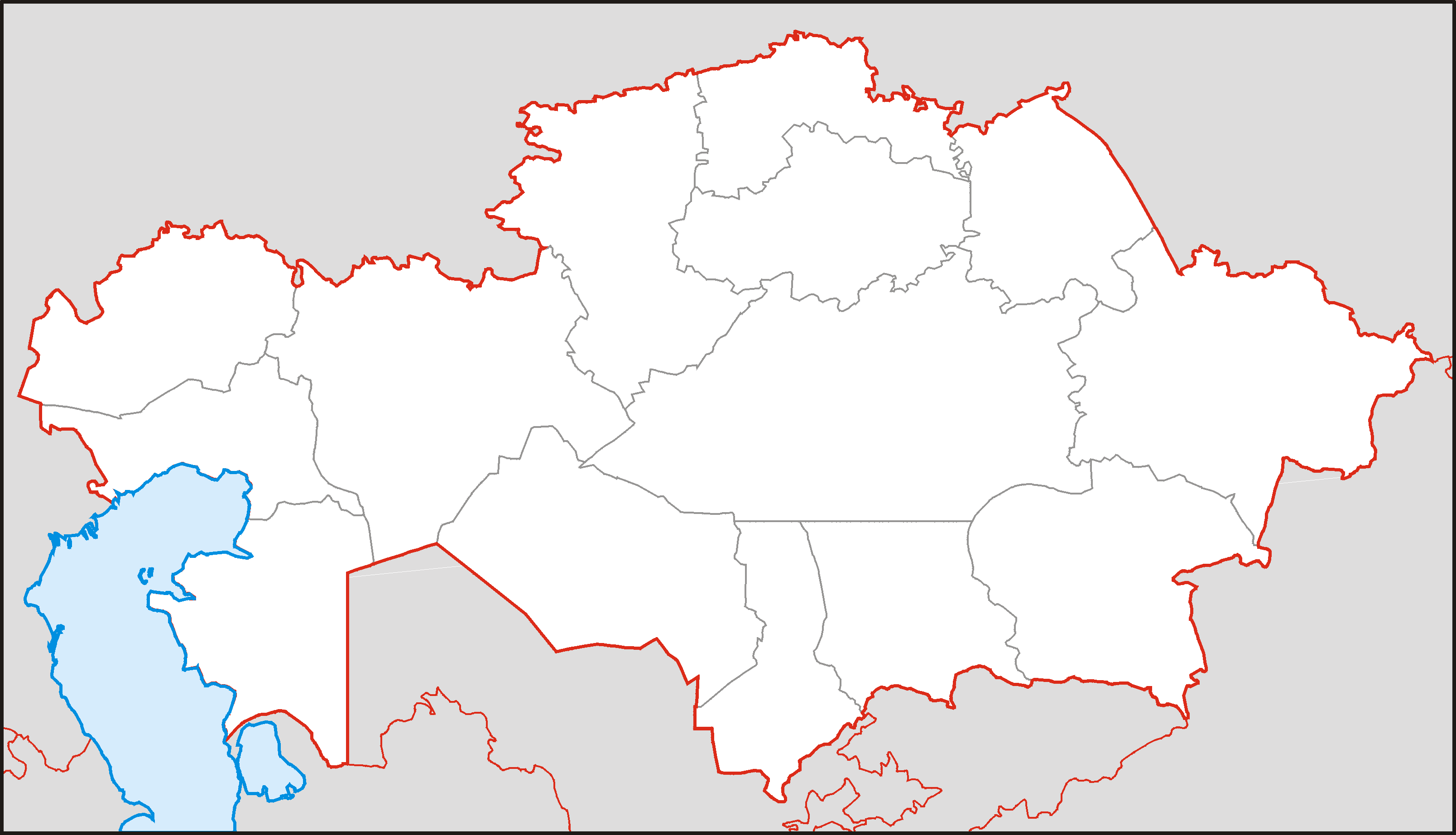 Петропавловск
IT-сервис 
случайным методом распределяет дело судье из другого региона

Антикоррупционный инструмент
Шымкент
ОТВЕТЧИК
ИСТЕЦ
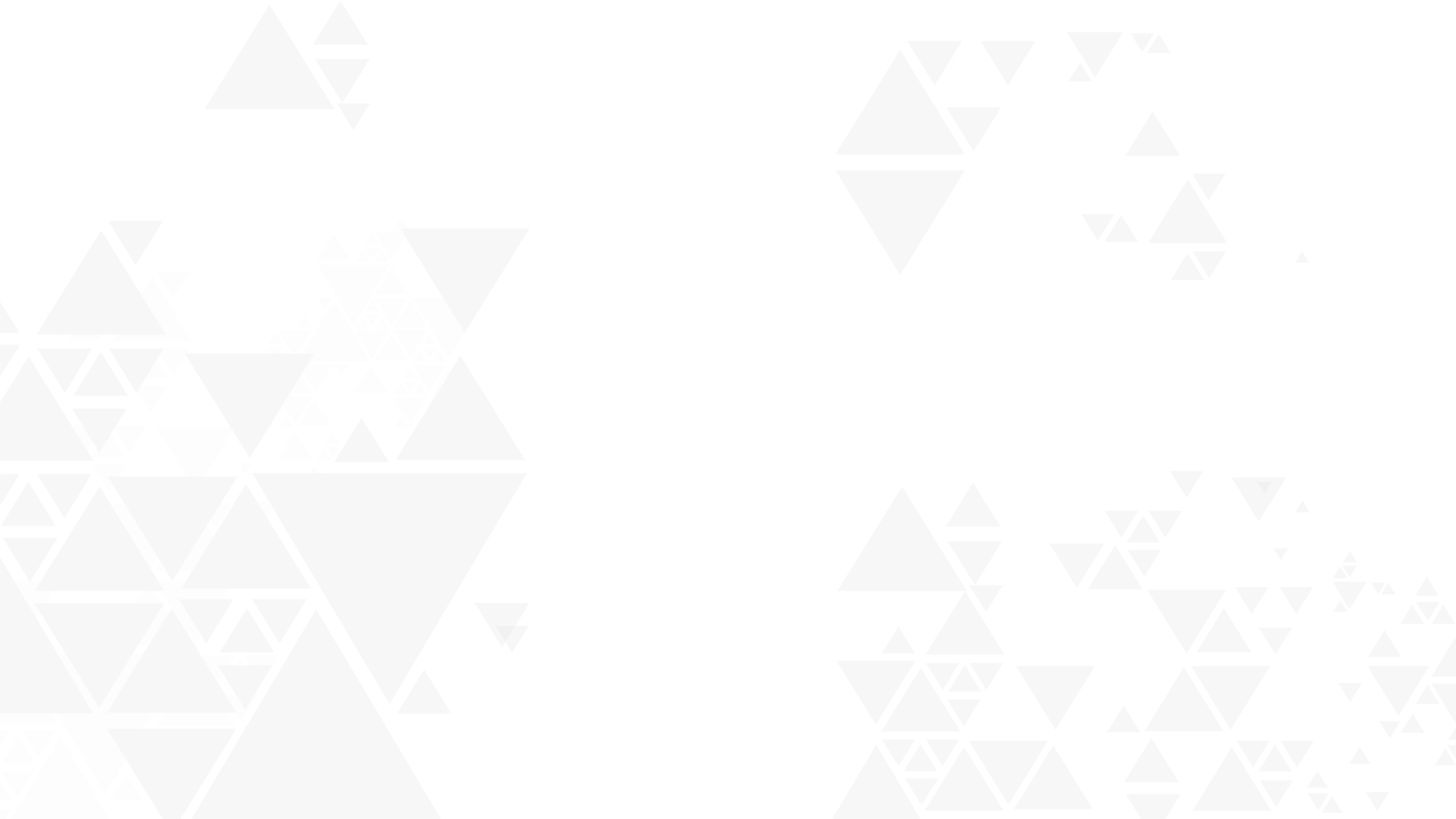 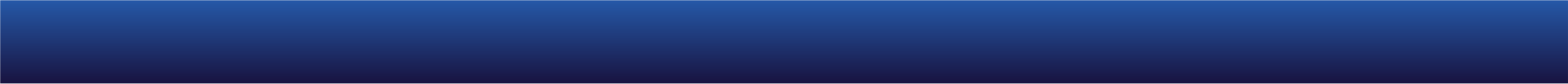 VIII. ЗАДАЧИ НА 2021
4. ОБРАЗЦОВОЕ РЕШЕНИЕ
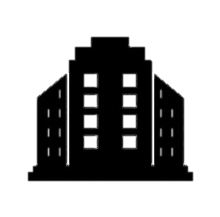 сотни схожих дел (ломбарды, дольщики, пособие-42 500 и др.)
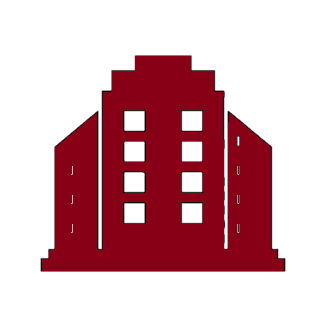 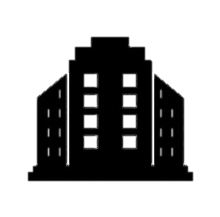 ИСКИ
ОДНО ДЕЛО
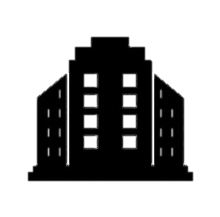 на него ориентируются 
все местные судьи
ВЕРХОВНЫЙ / по стране 
ОБЛАСТНОЙ / по области
РАЙСУДЫ
ОБРАЗЦОВОЕ РЕШЕНИЕ
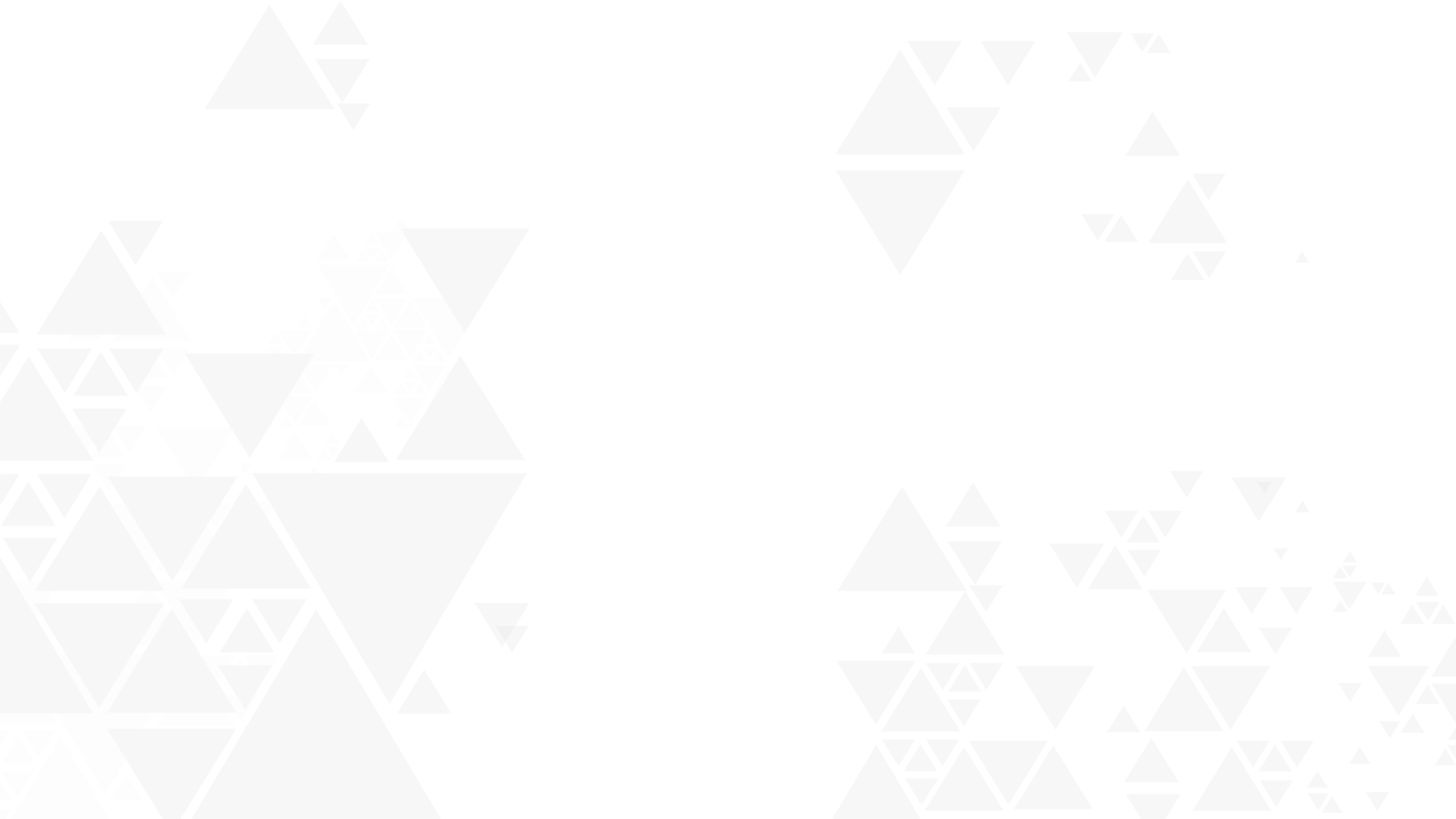 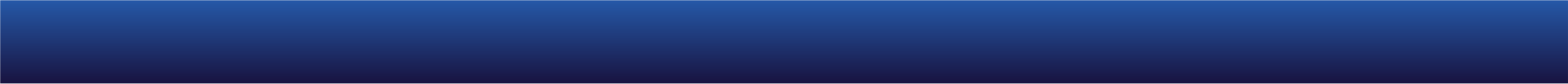 VIII. ЗАДАЧИ НА 2021
5. ДОСУДЕБНЫЙ ПРОТОКОЛ
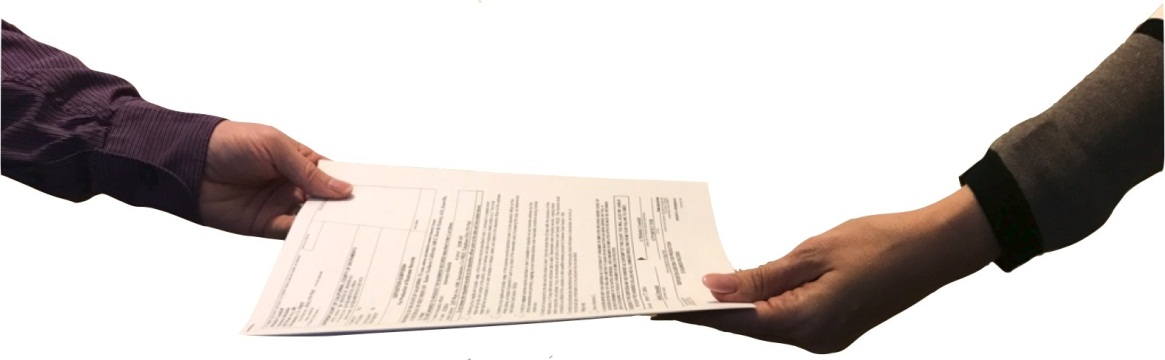 будет перечень категорий дел, где досудебный протокол будет обязательным
в нем четко пропишут действия, которые стороны или их юристы обязаны сделать до суда
если сторона что-то скрыла до суда, то суд вправе не принять такие требования/доказательства
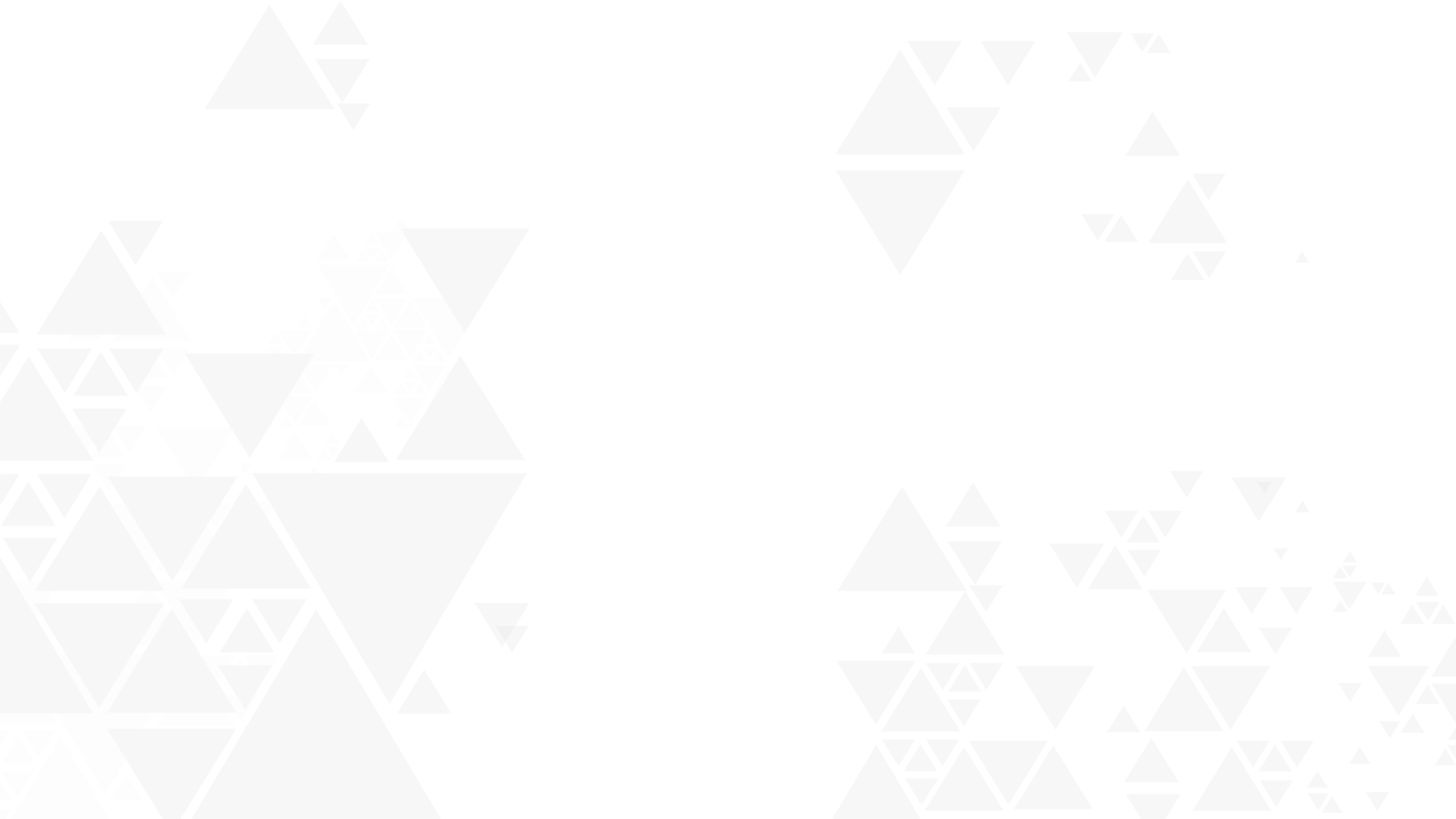 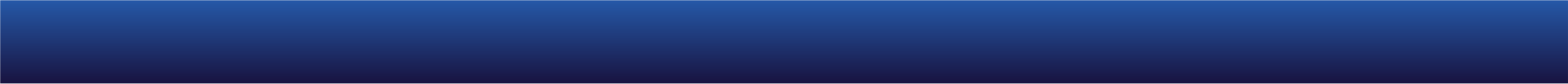 VIII. ЗАДАЧИ НА 2021
6. СОСТЯЗАТЕЛЬНЫЙ УГОЛОВНЫЙ ПРОЦЕСС
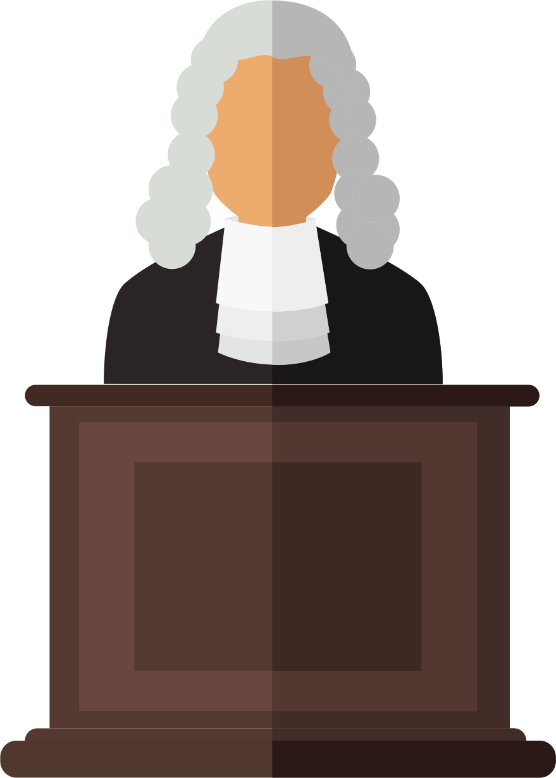 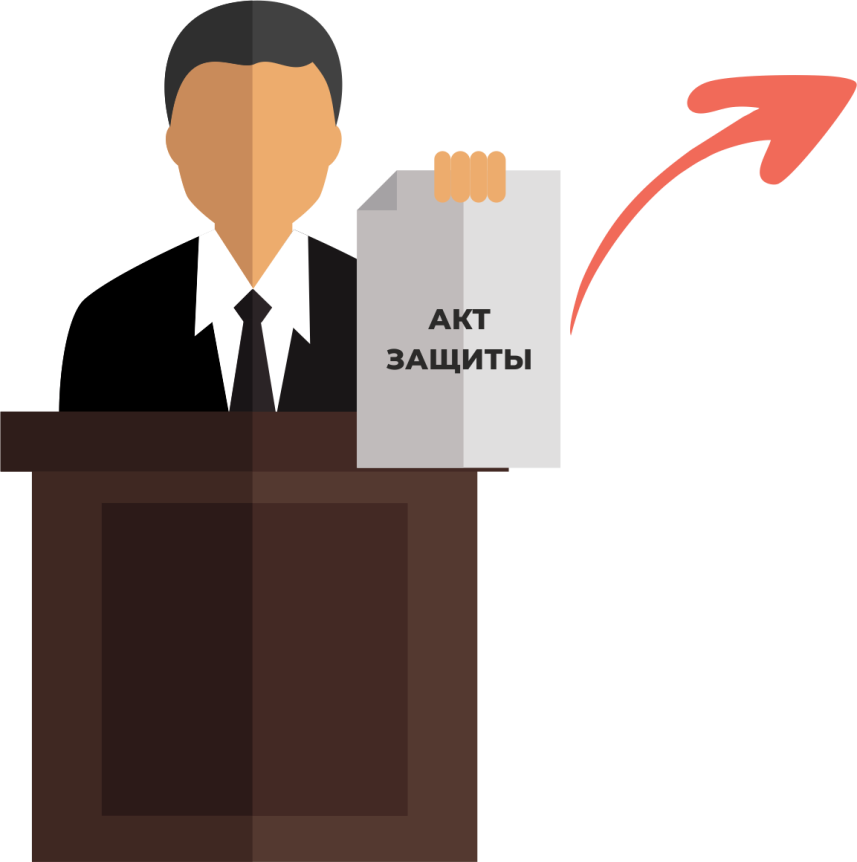 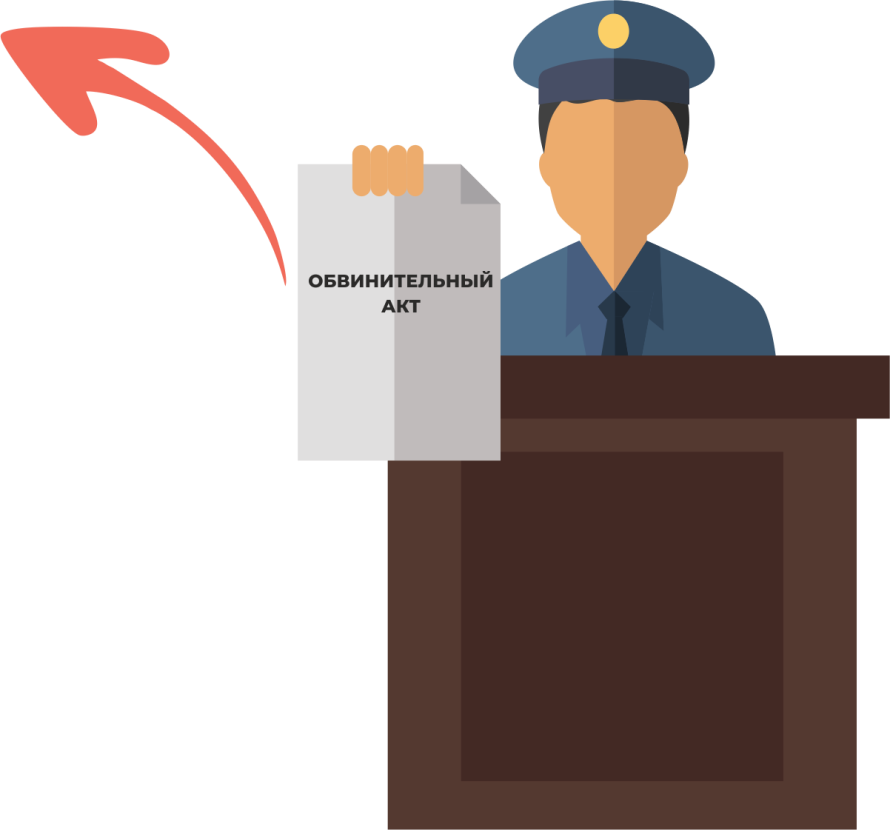 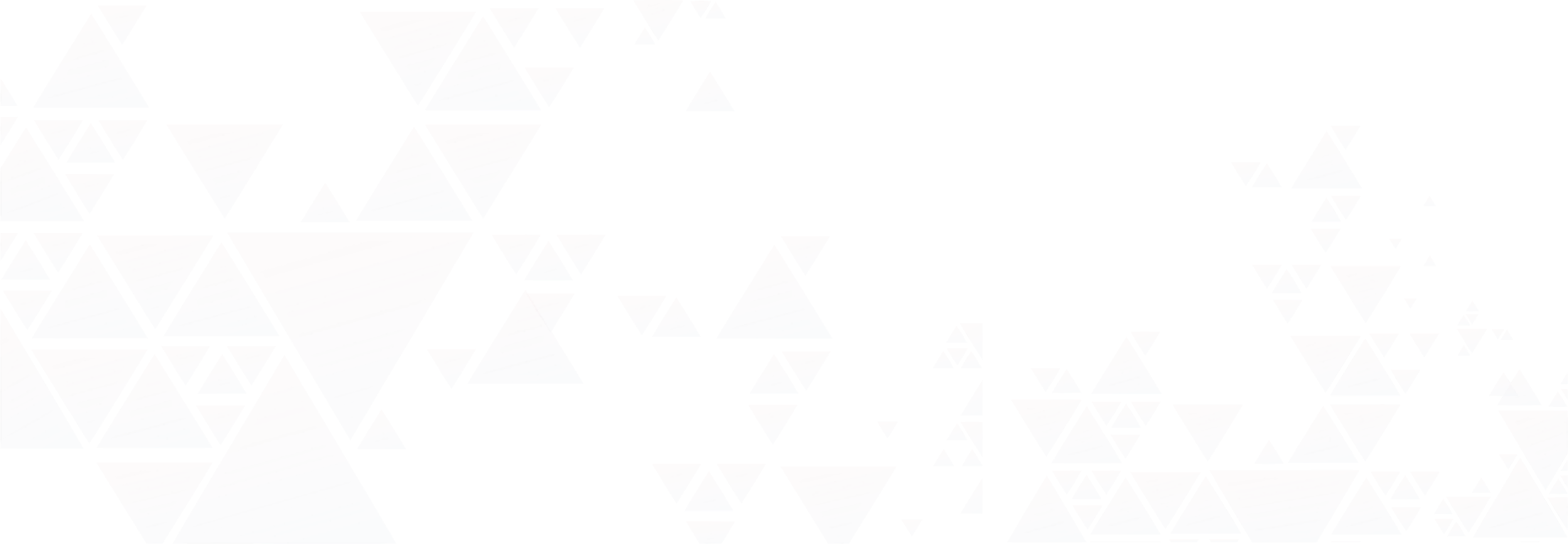 СУДЬЯ
АДВОКАТ
ПРОКУРОР
РЕАЛЬНАЯ КОНКУРЕНЦИЯ
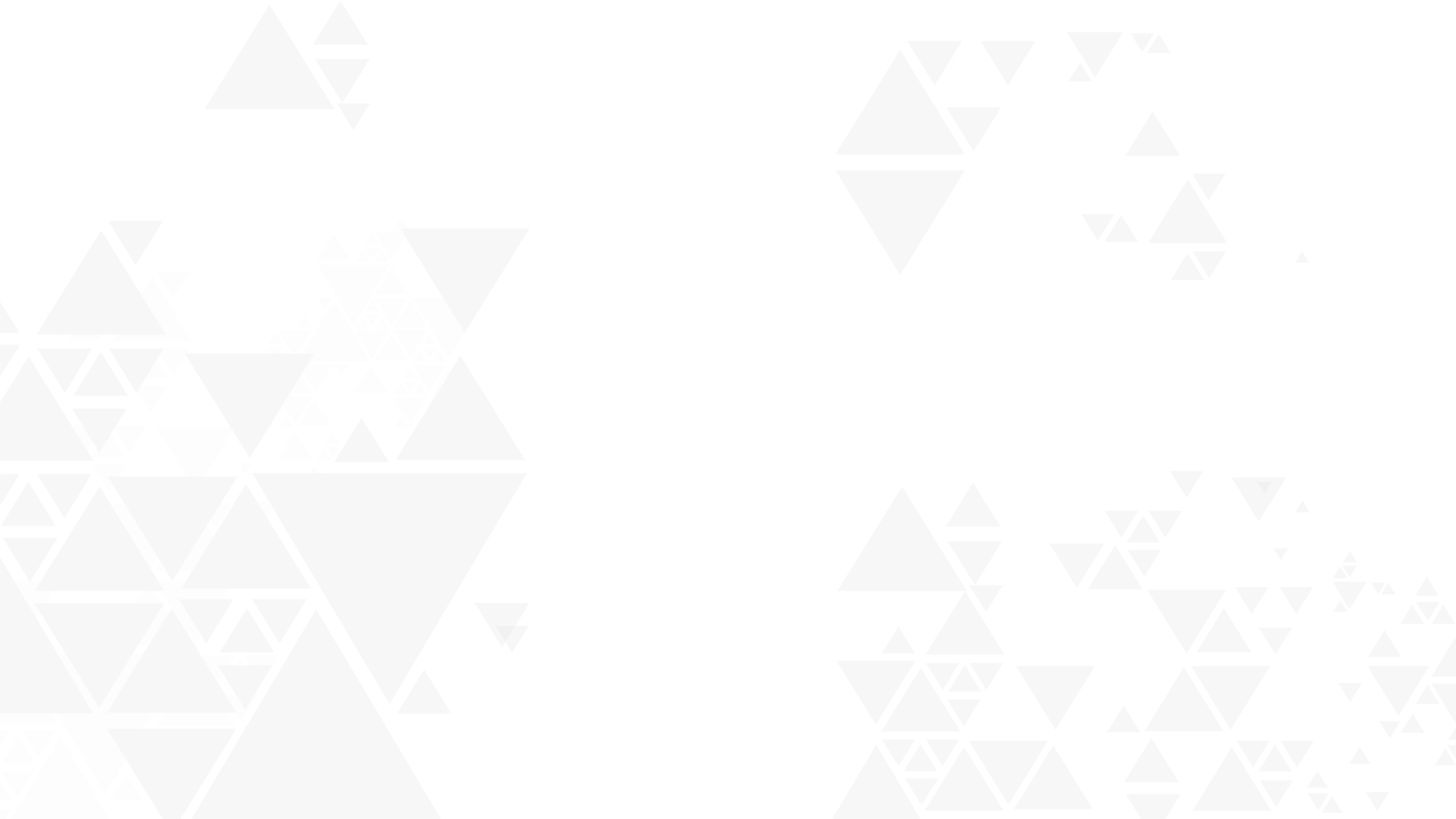 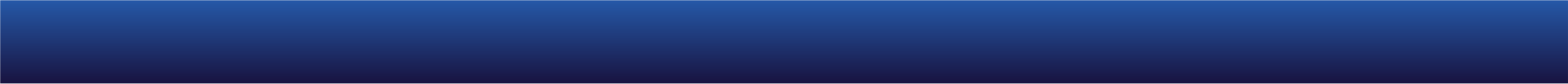 VIII. ЗАДАЧИ НА 2021
7. ВЫБОРНОСТЬ ПРЕДСЕДАТЕЛЕЙ РАЙСУДОВ
всего по штату
вакансий
СУТЬ: 
ввести новый порядок назначения председателей райсудов

ОЖИДАЕМЫЙ РЕЗУЛЬТАТ:
сокращение сроков назначения до 2-х месяцев
решение нехватки кадров в отдаленных районах
внедрение элемента выборности председателей
повышение прозрачности процедуры выдвижения
СУДЬЯ
АДВОКАТ
ПРОКУРОР
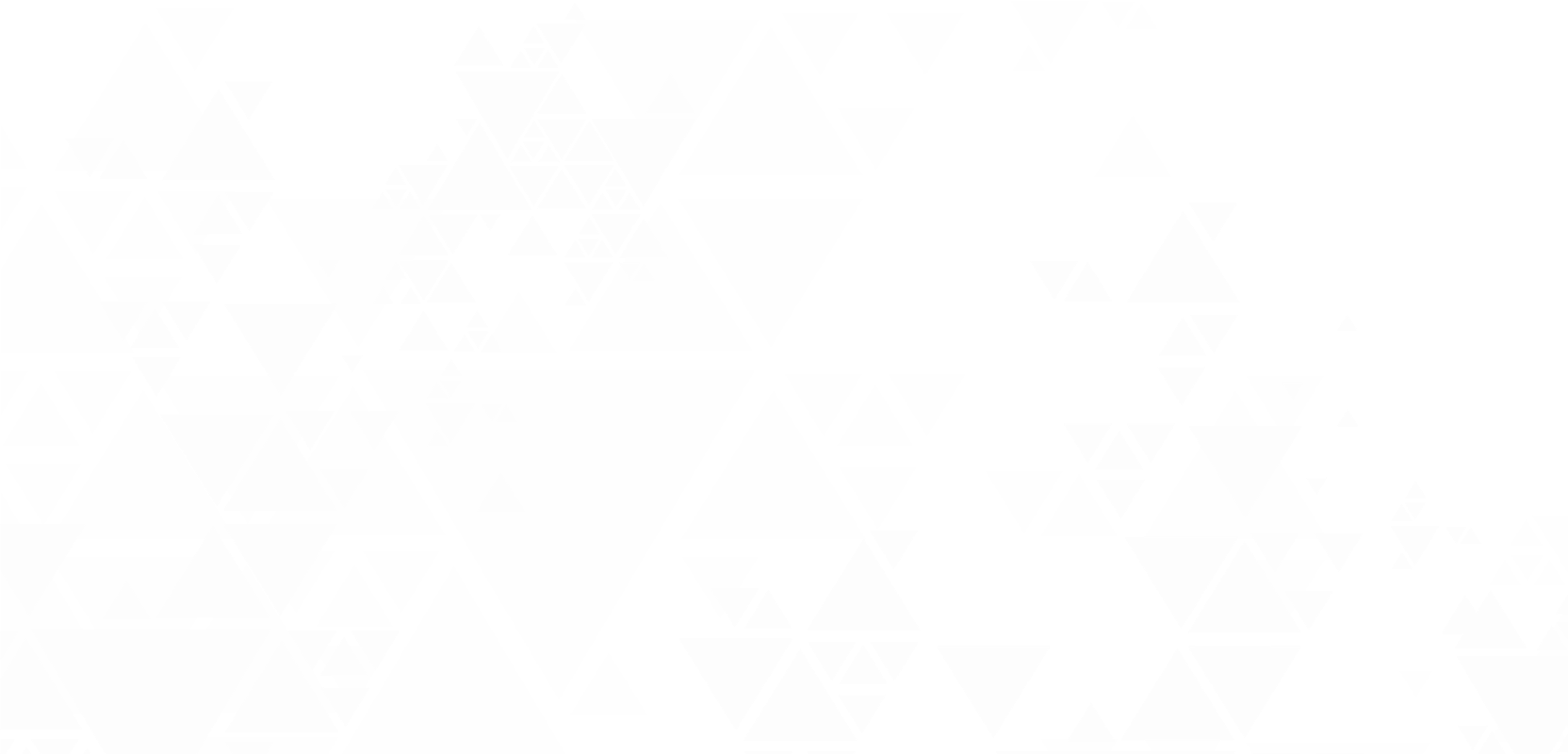 2021
ГОД ПРЕДСКАЗУЕМОГО ПРАВОСУДИЯ
И ВНЕДРЕНИЯ АДМЮСТИЦИИ